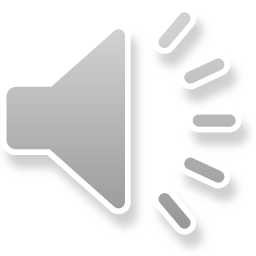 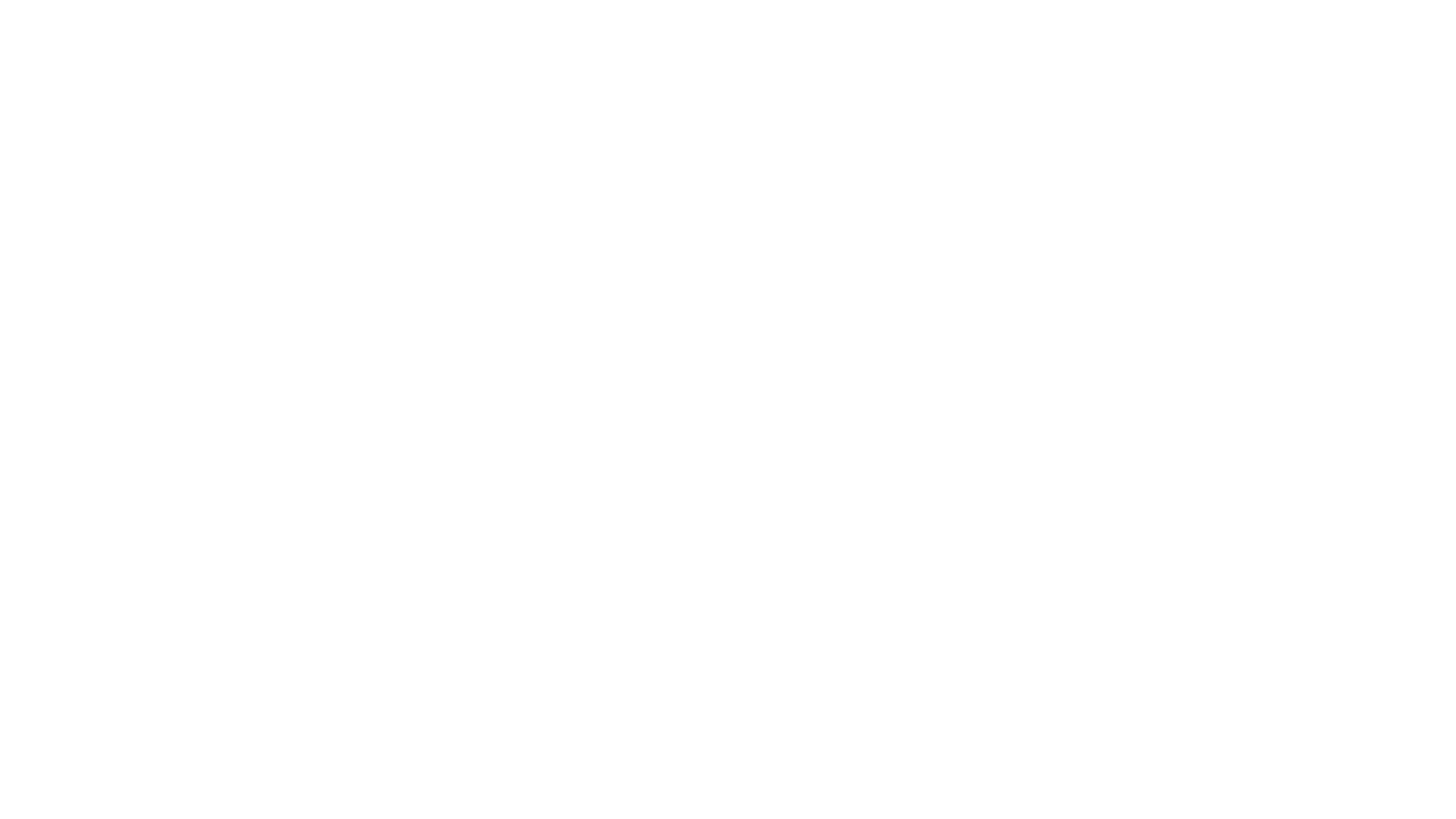 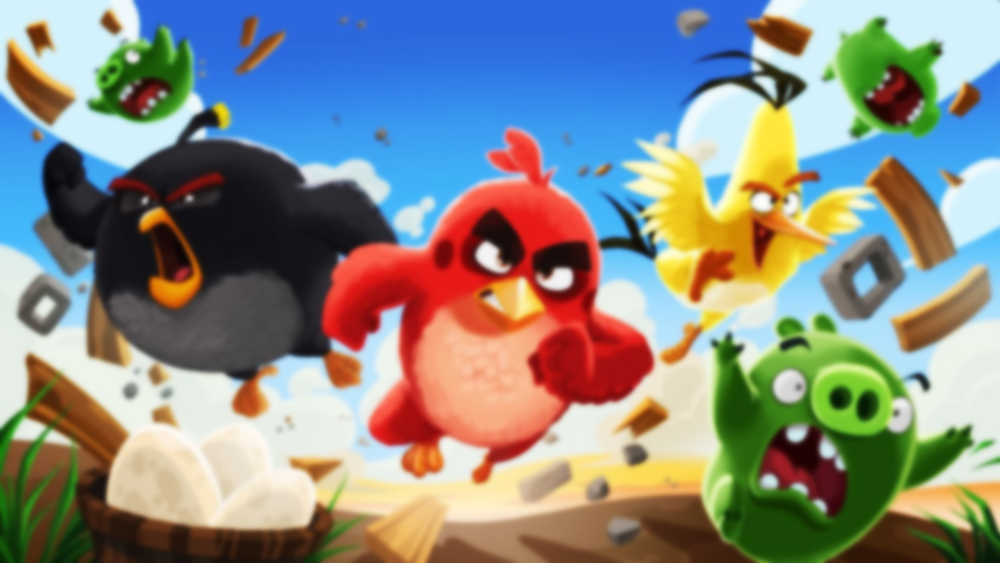 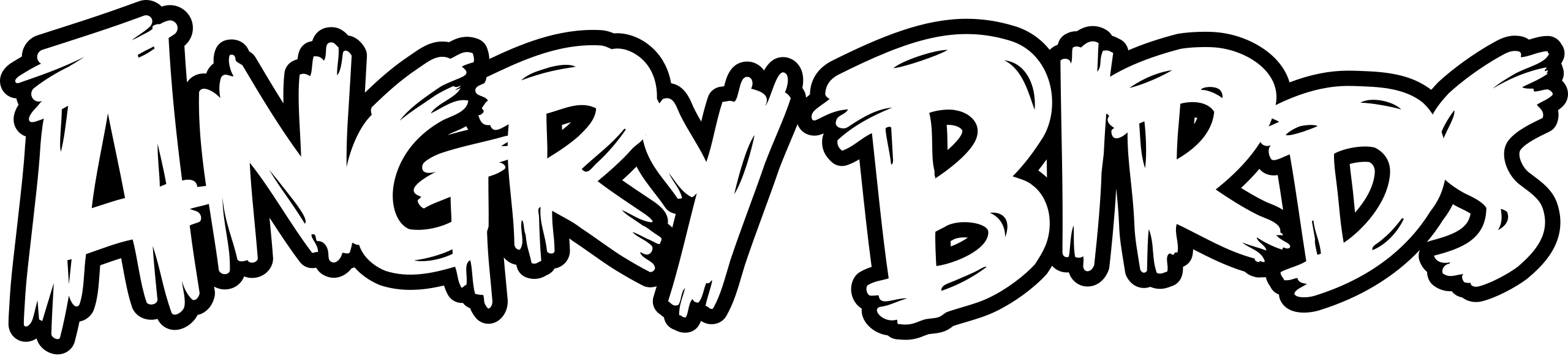 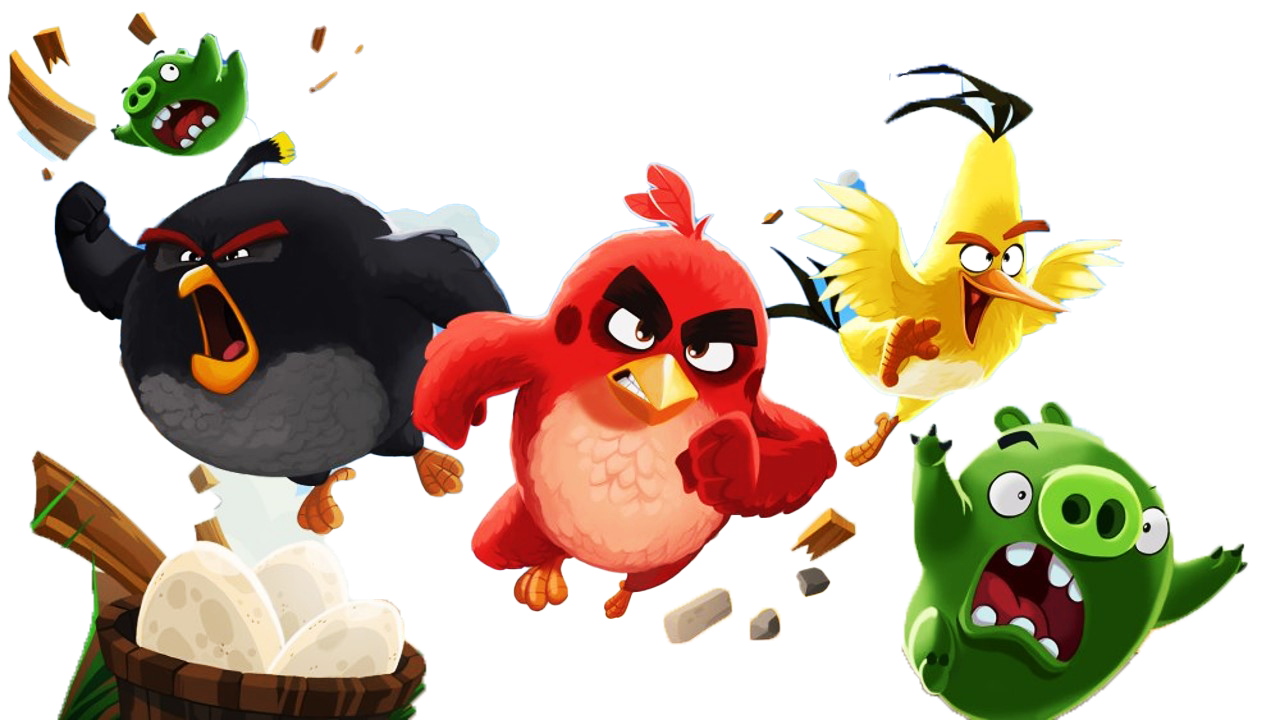 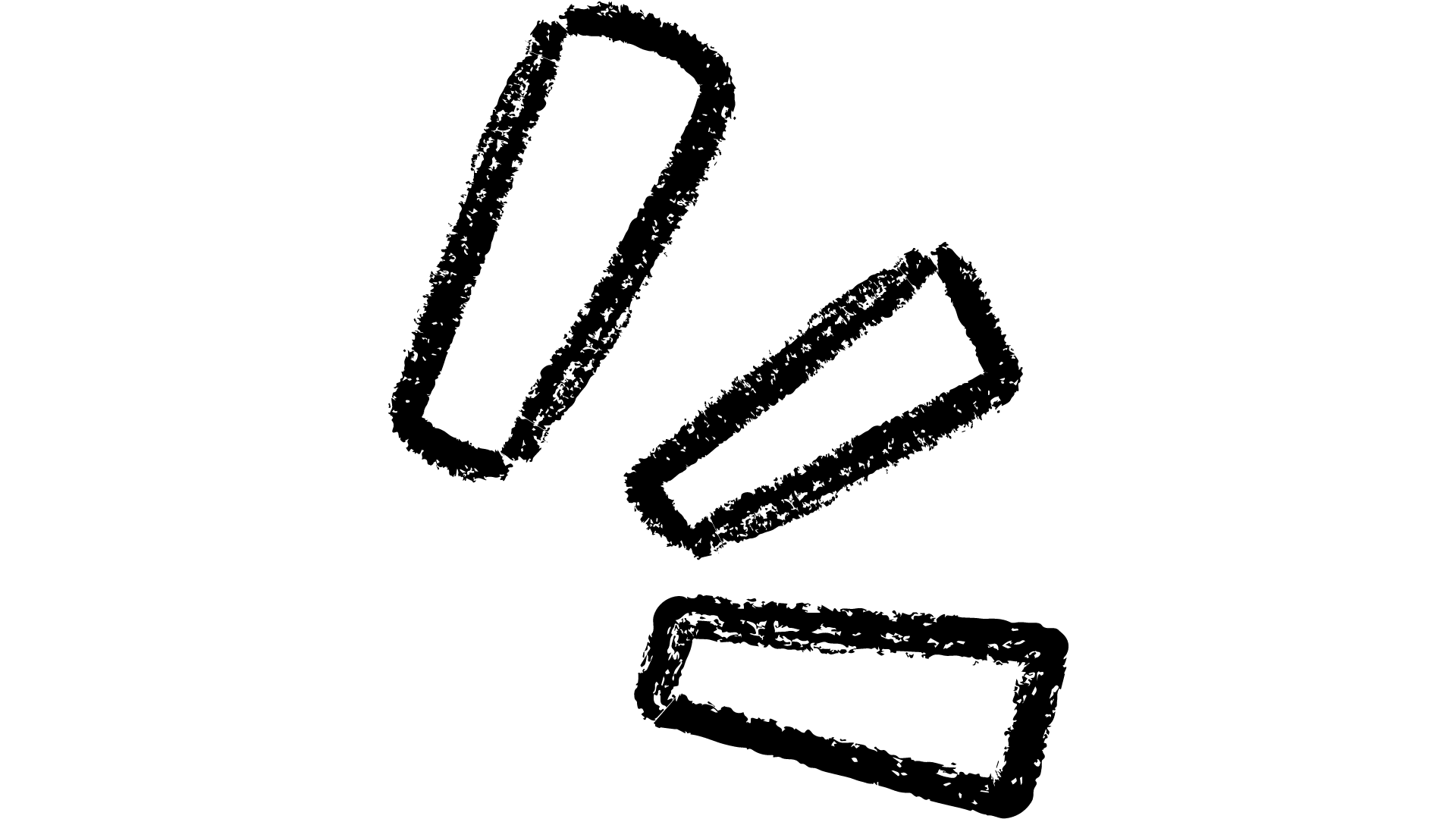 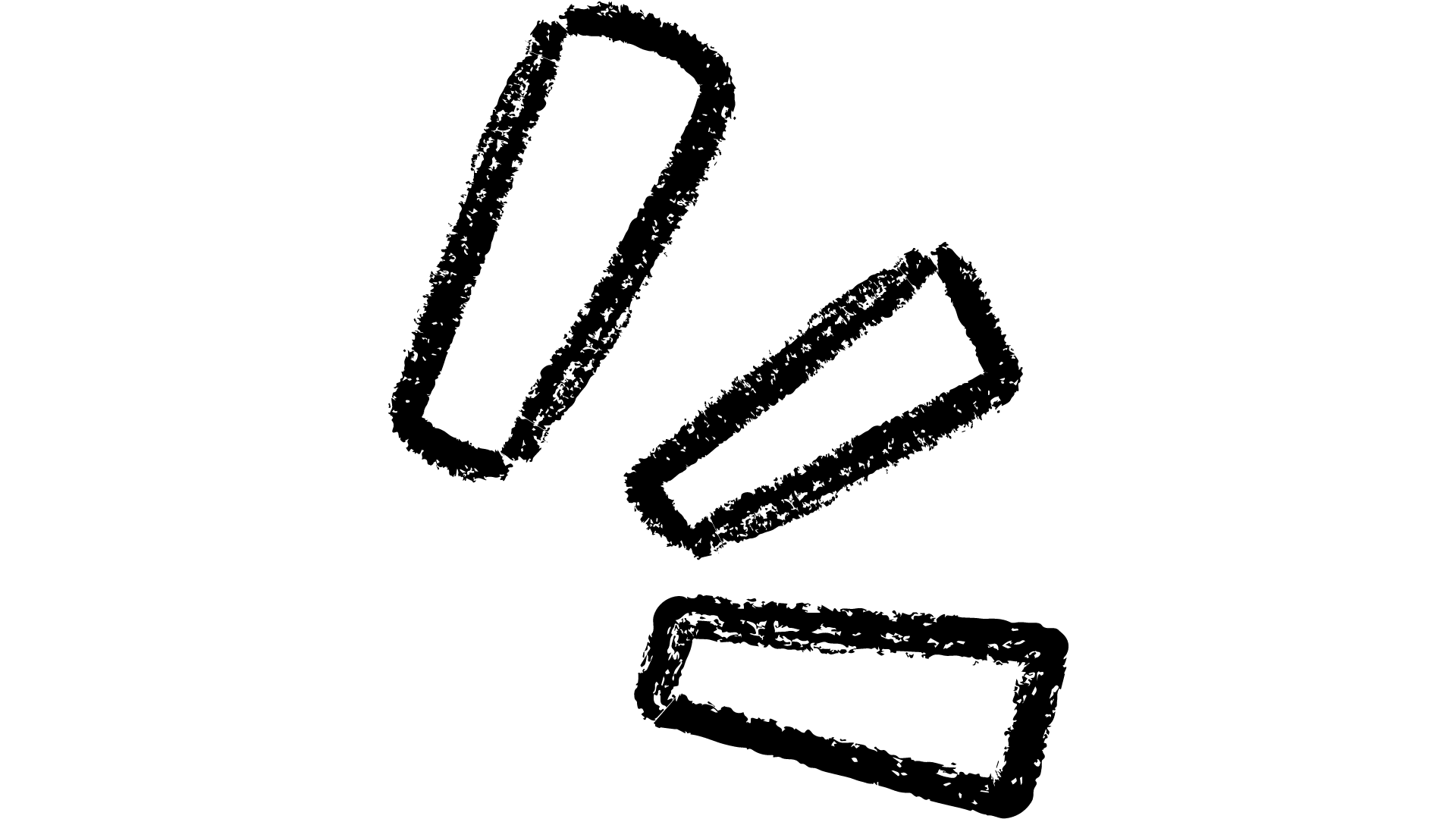 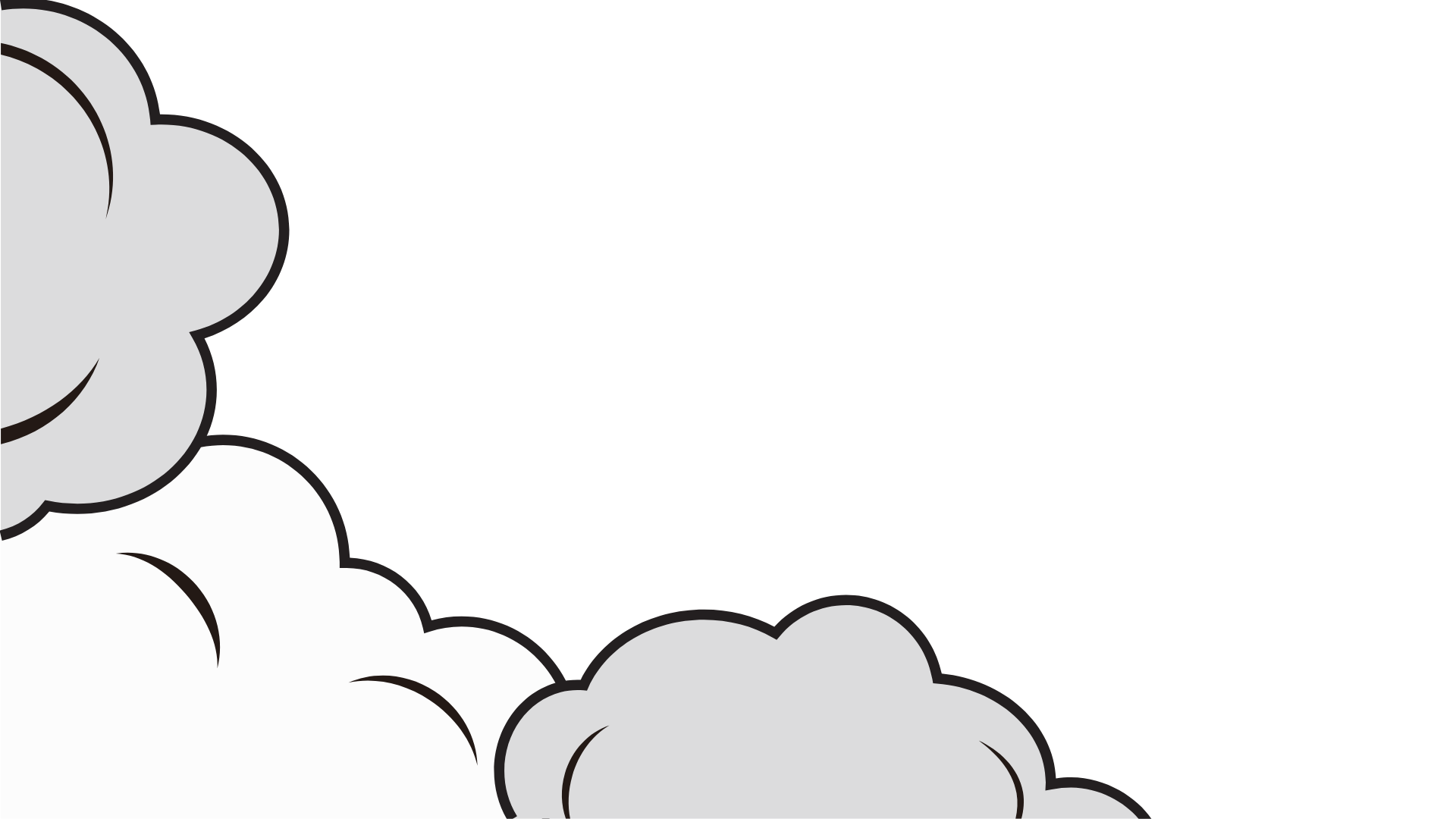 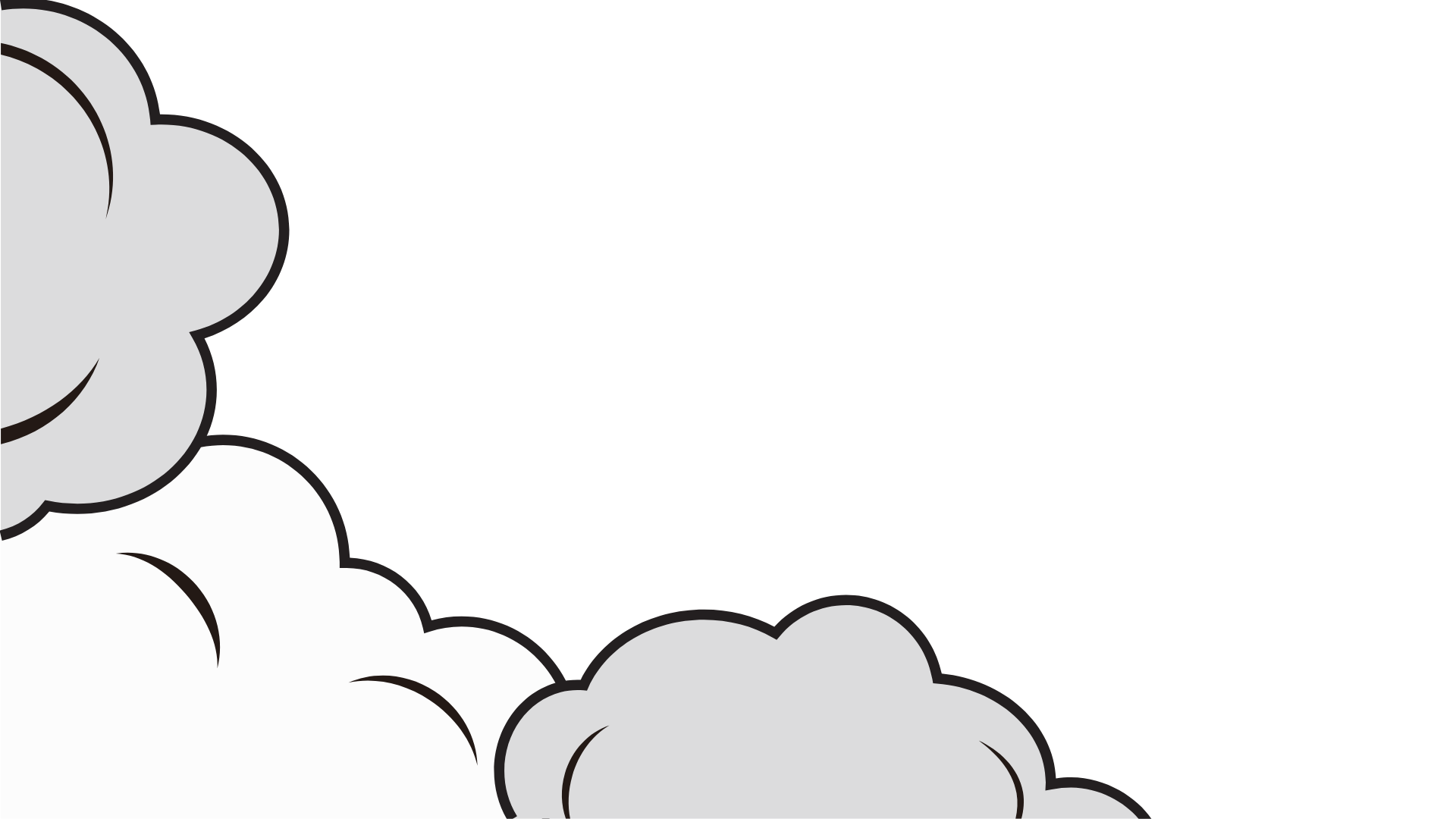 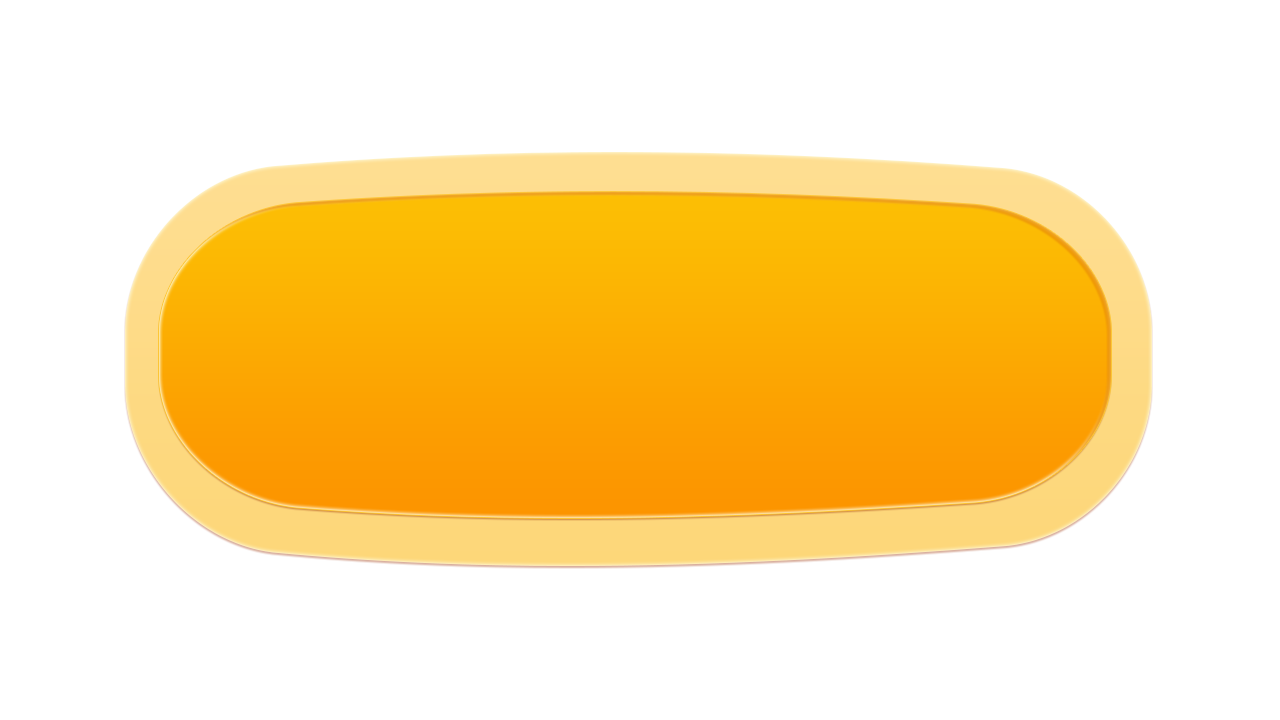 PLAY
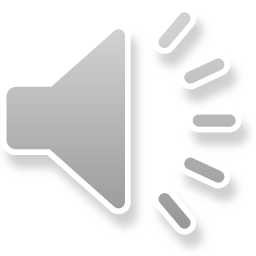 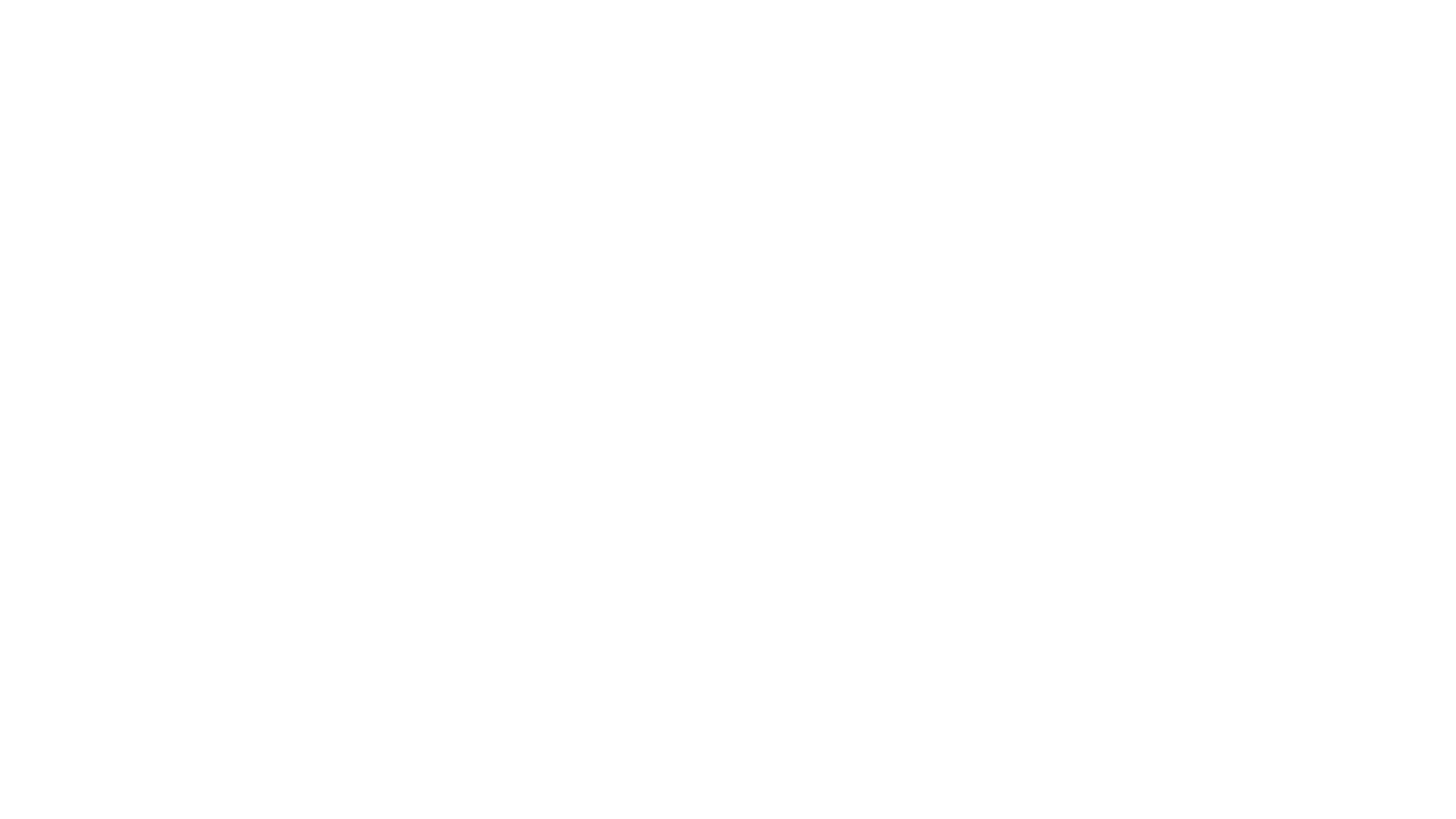 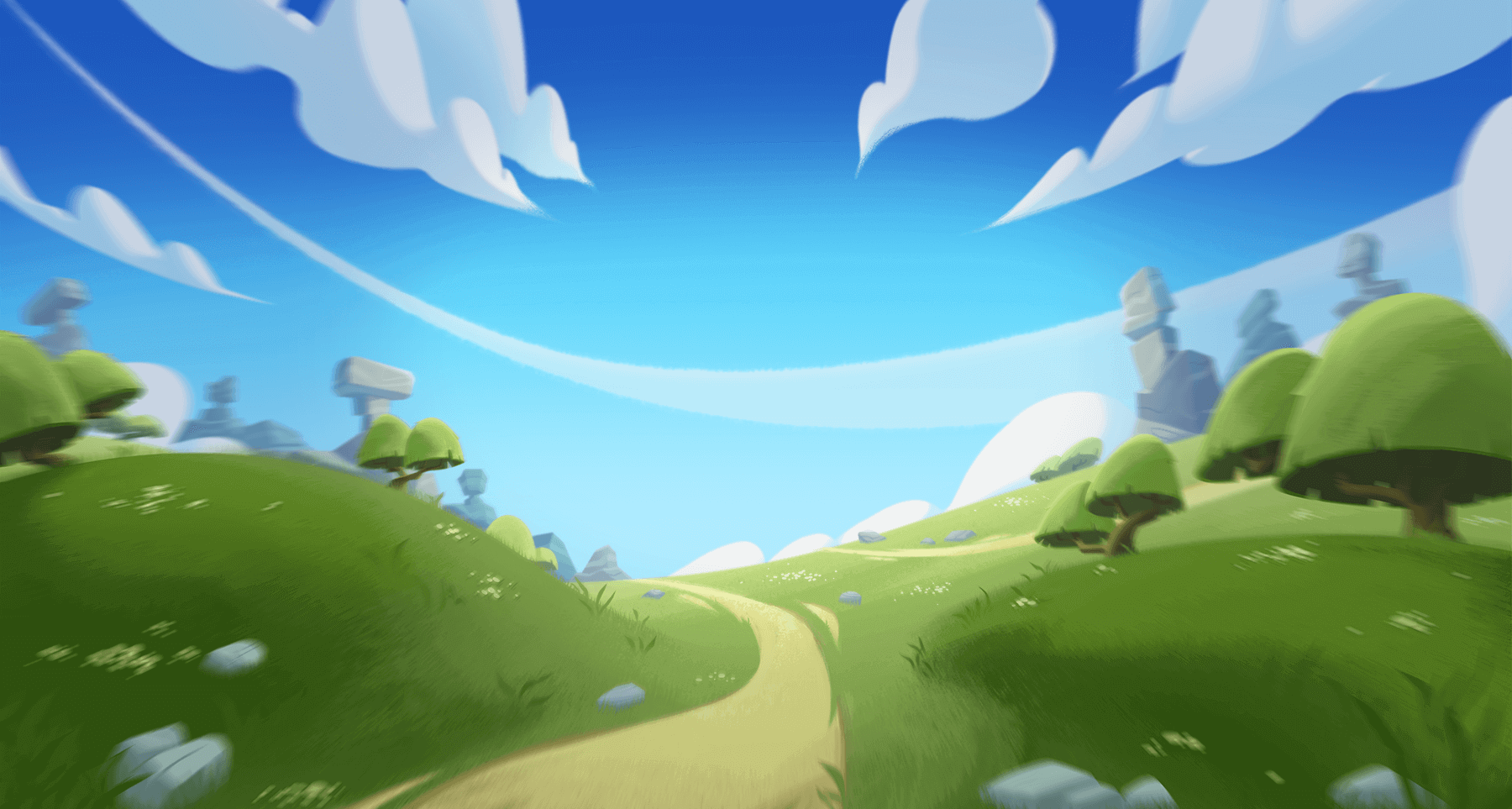 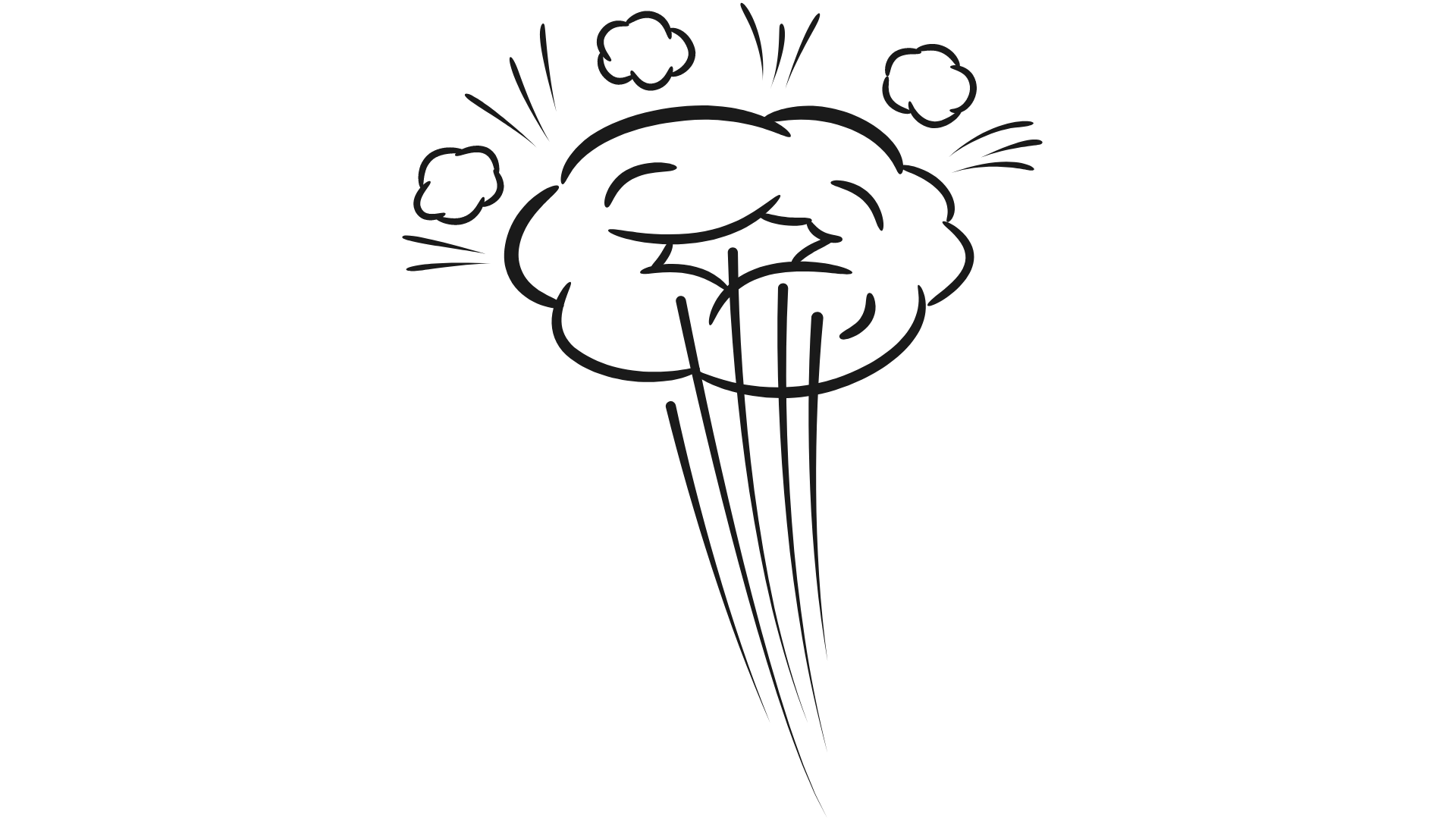 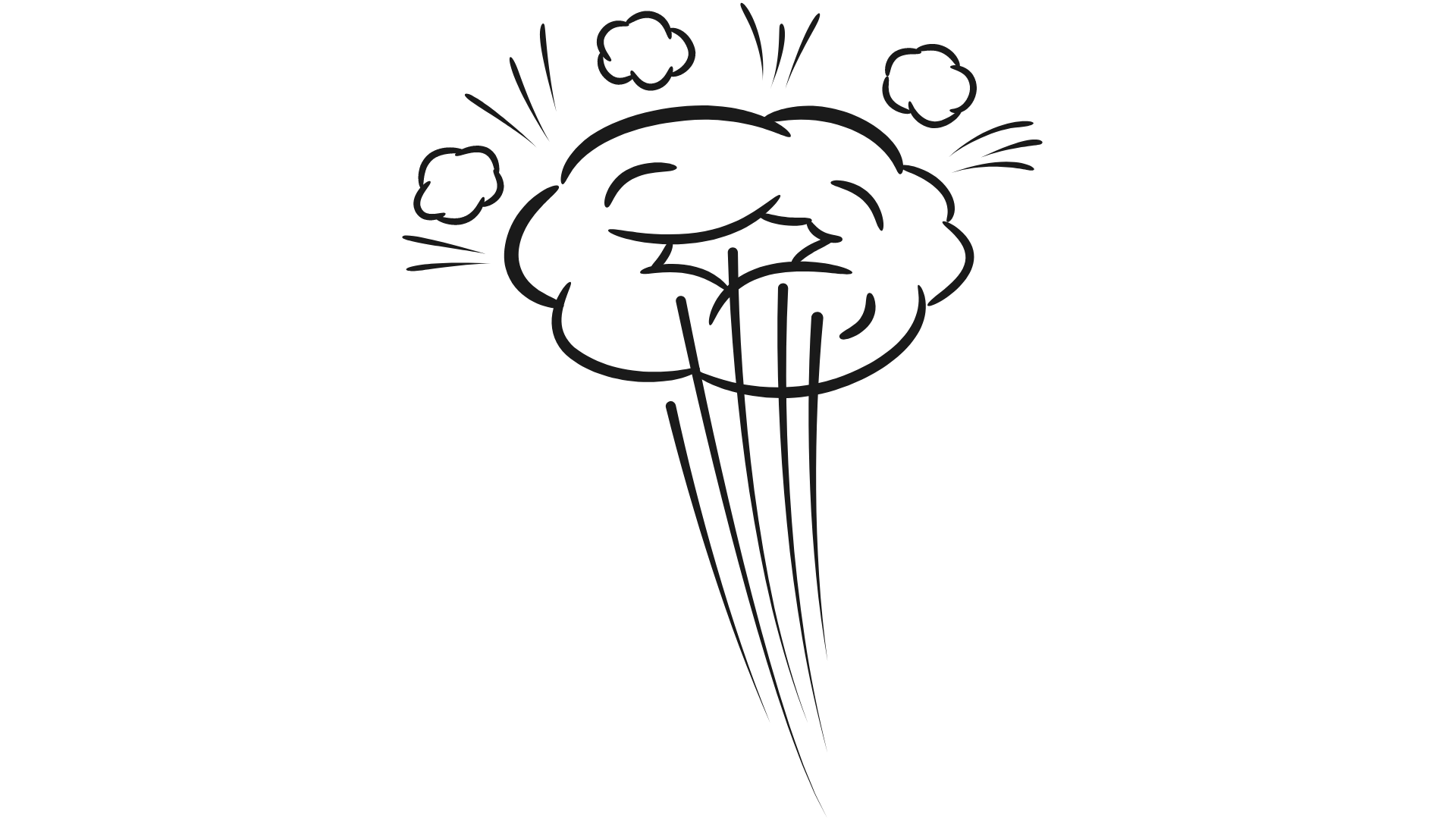 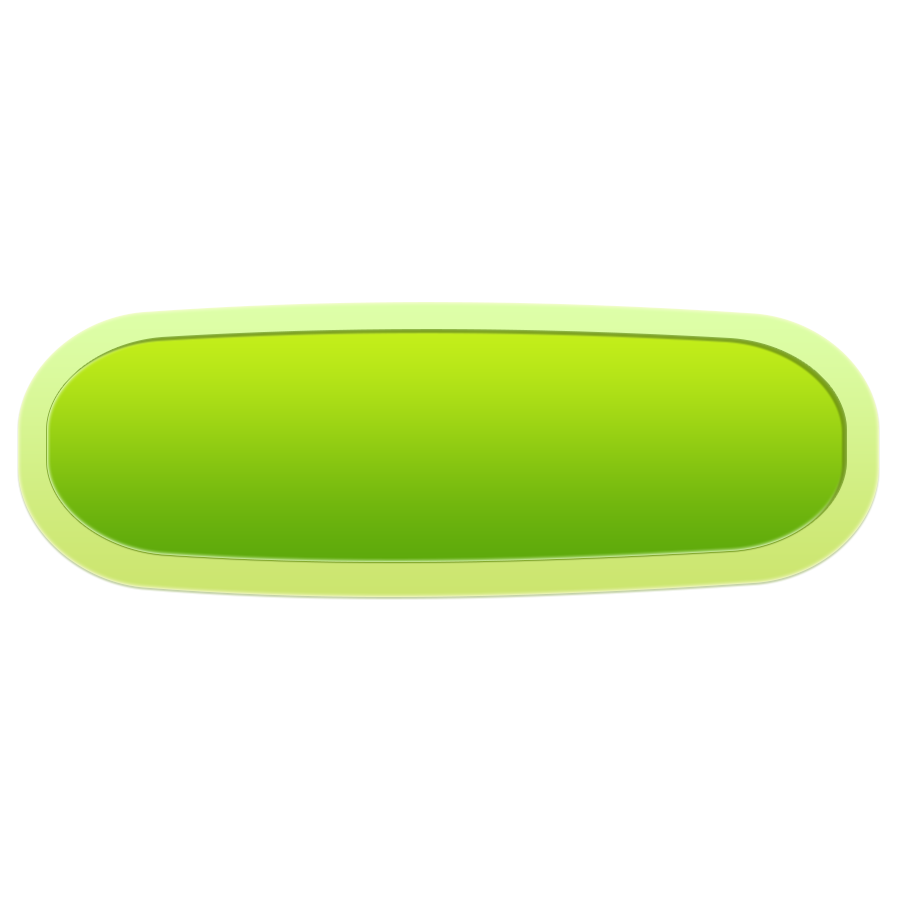 các GÓI CÂU HỎI
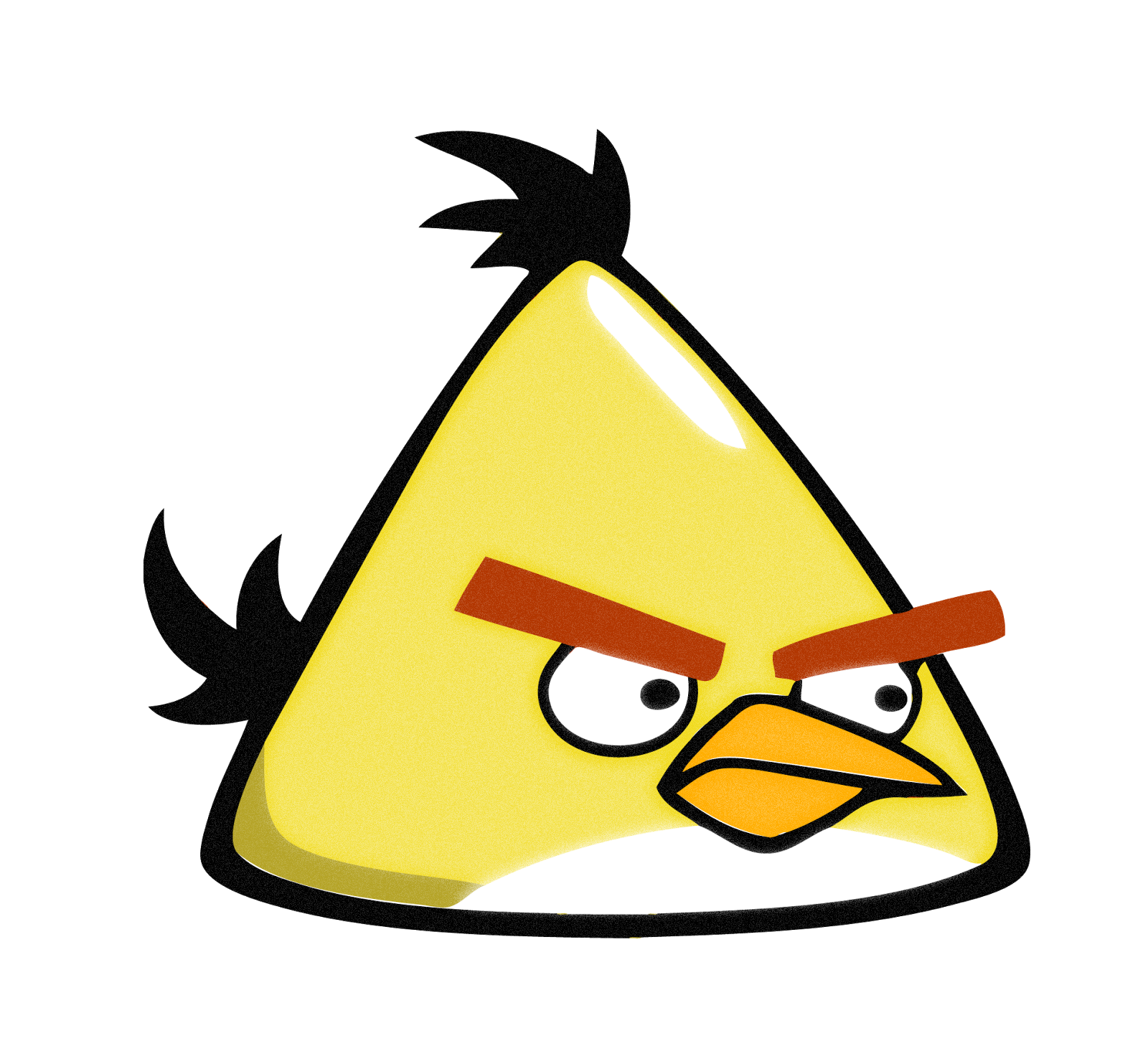 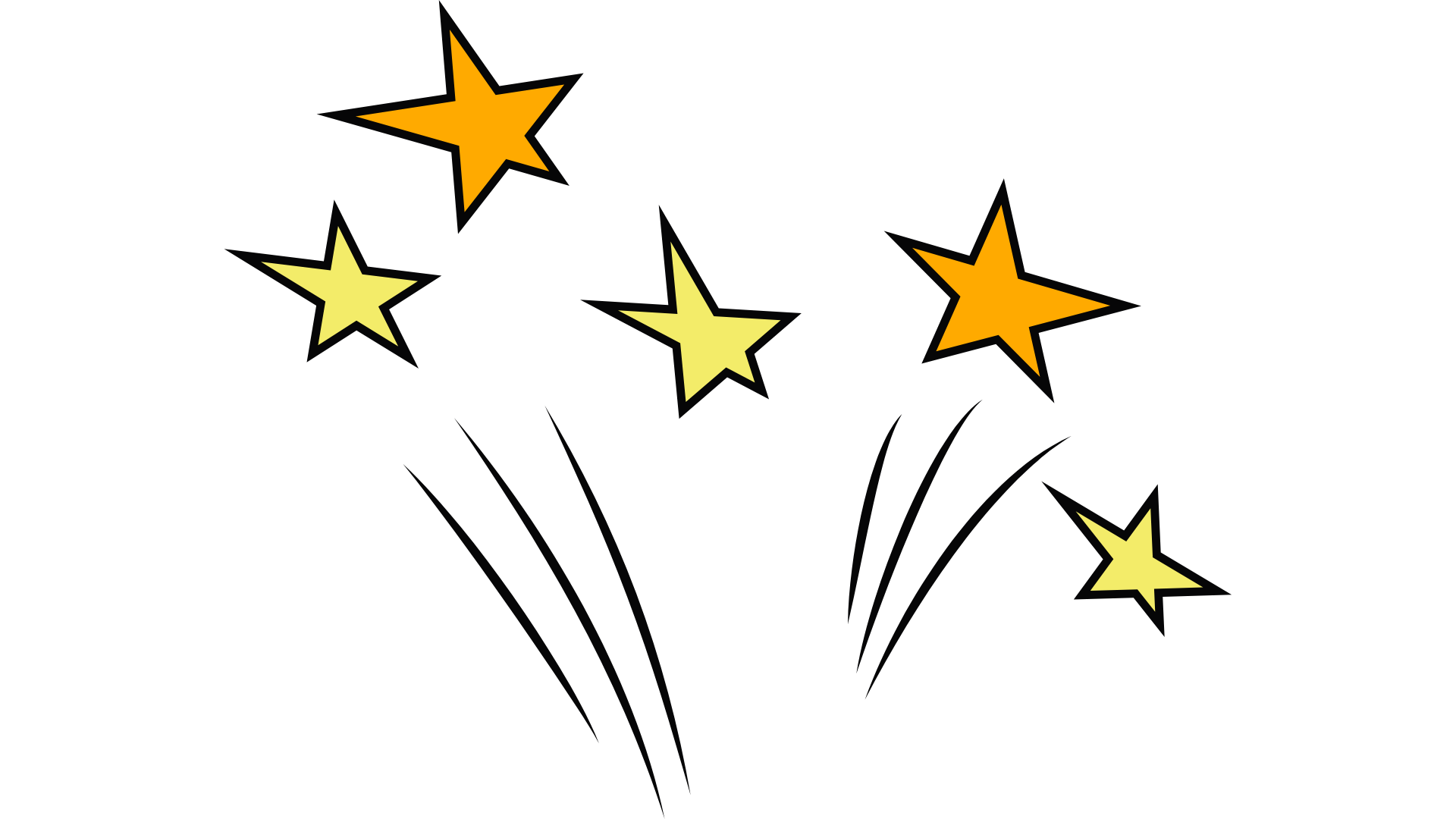 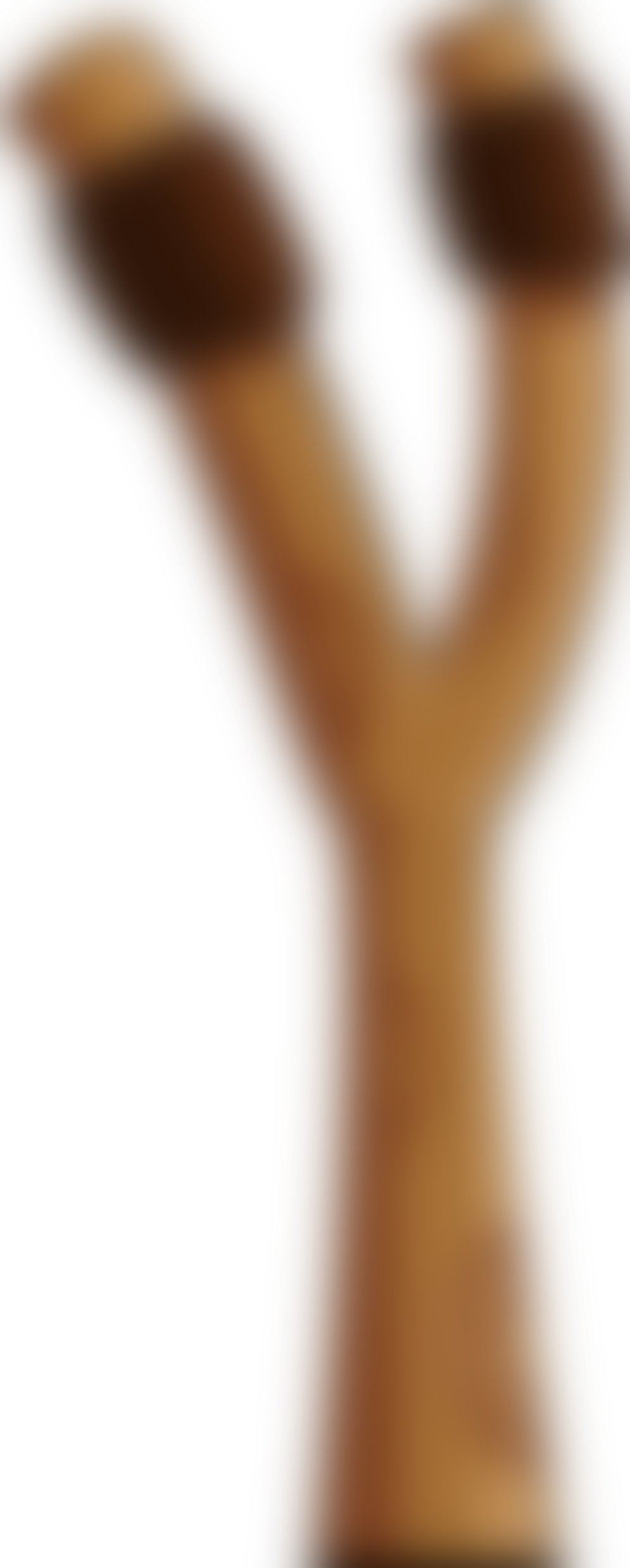 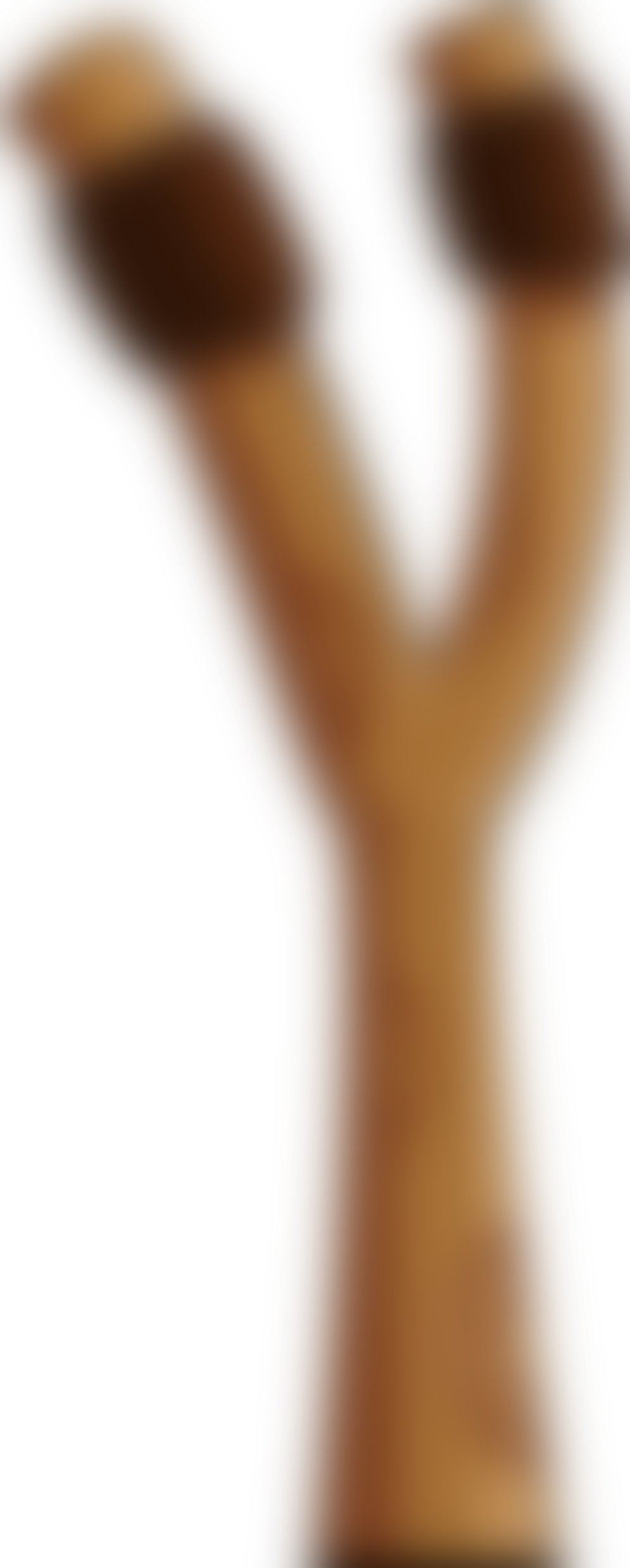 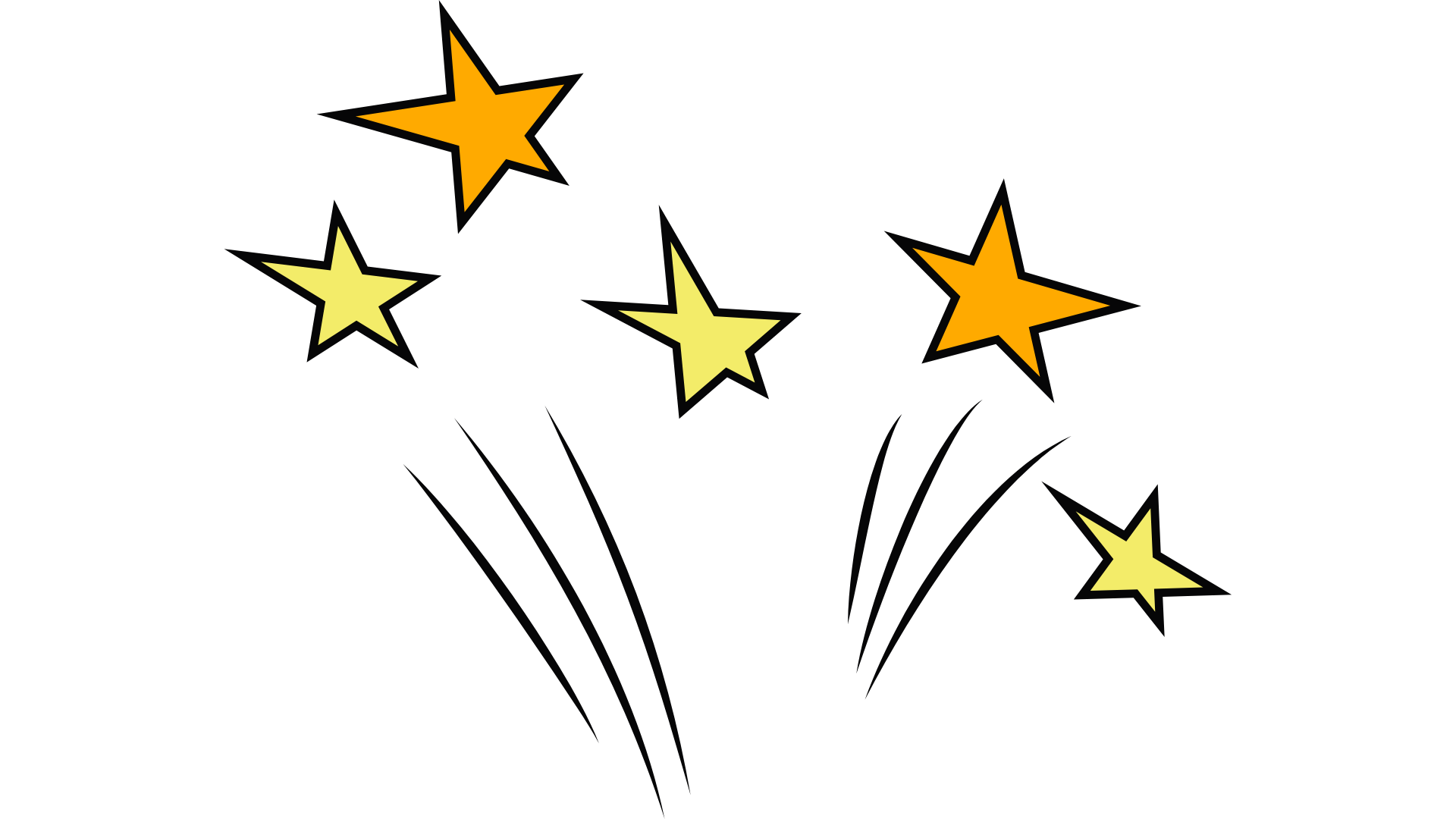 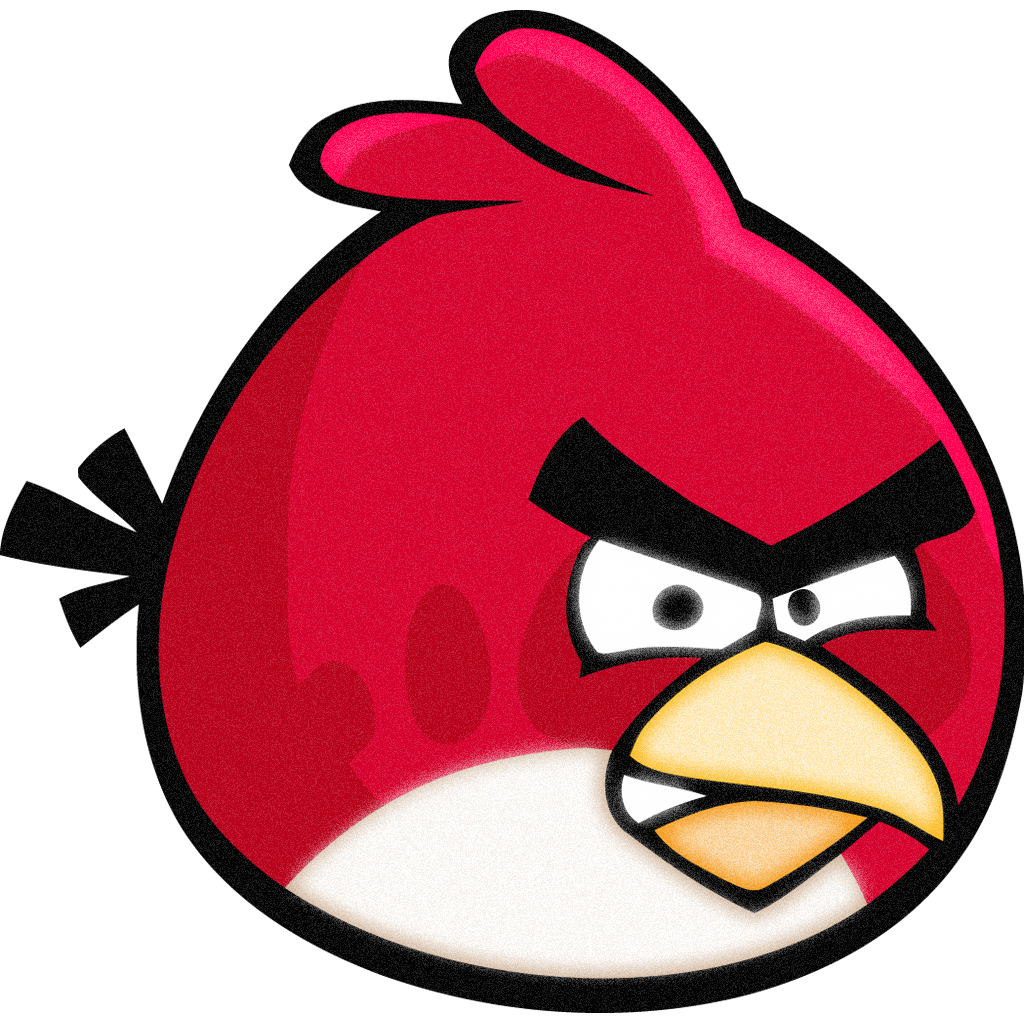 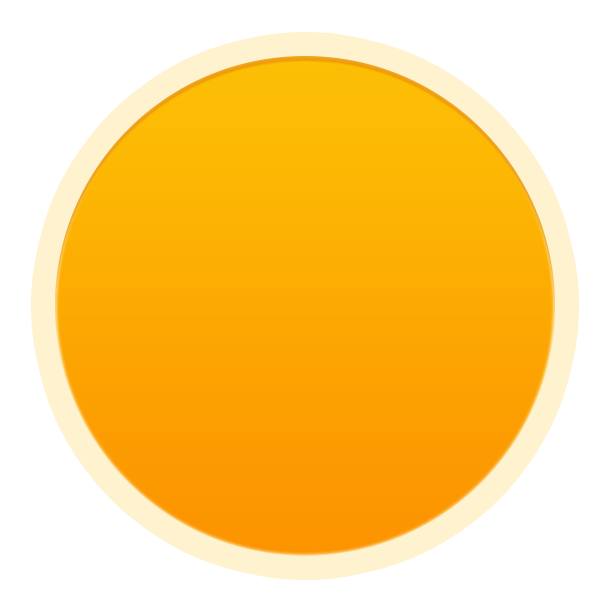 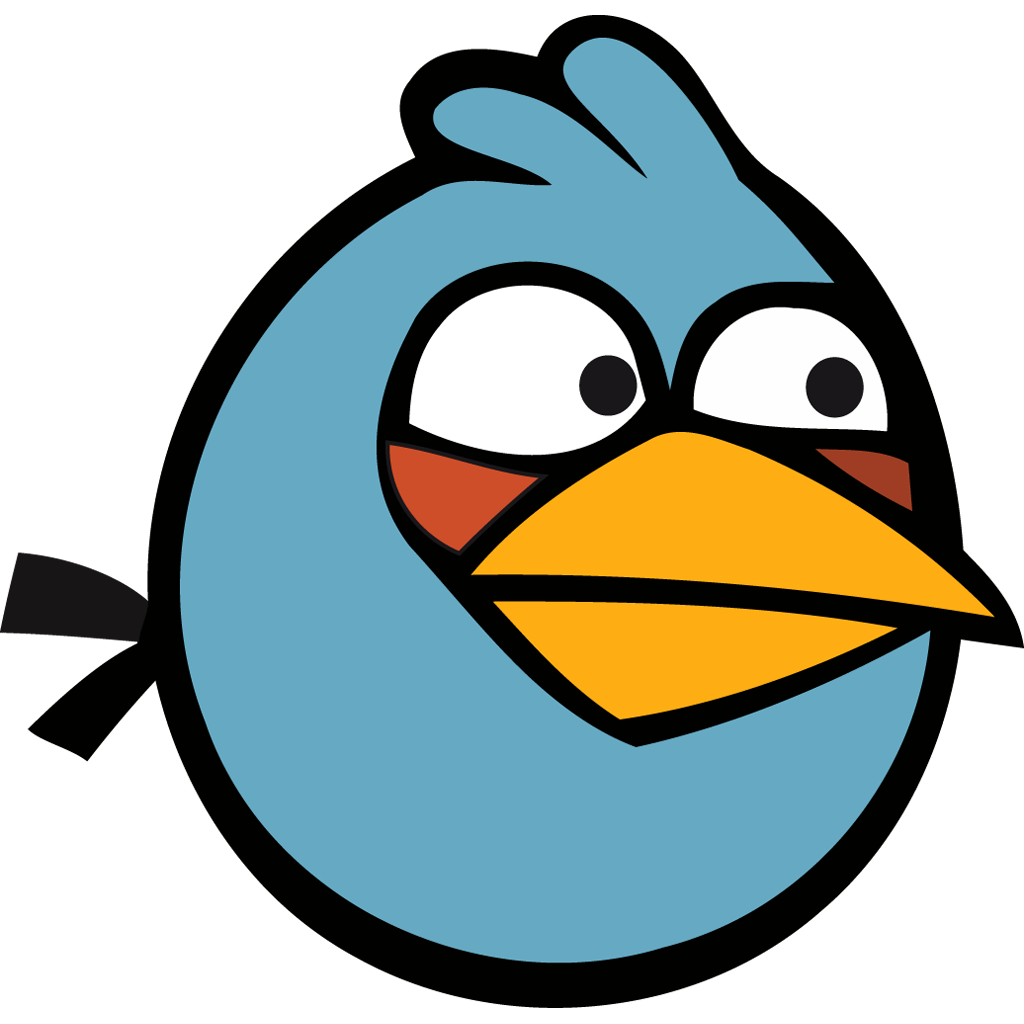 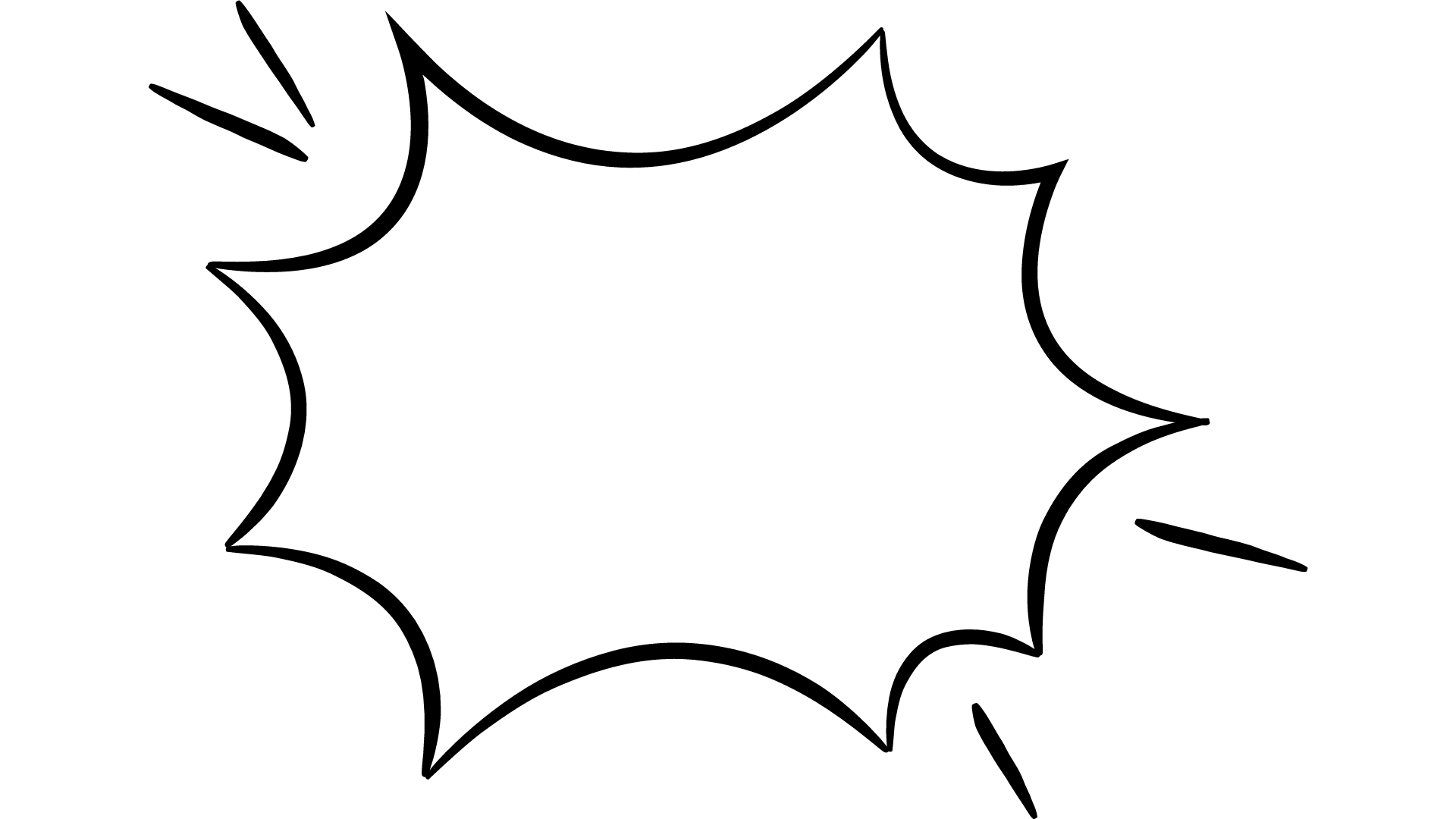 3
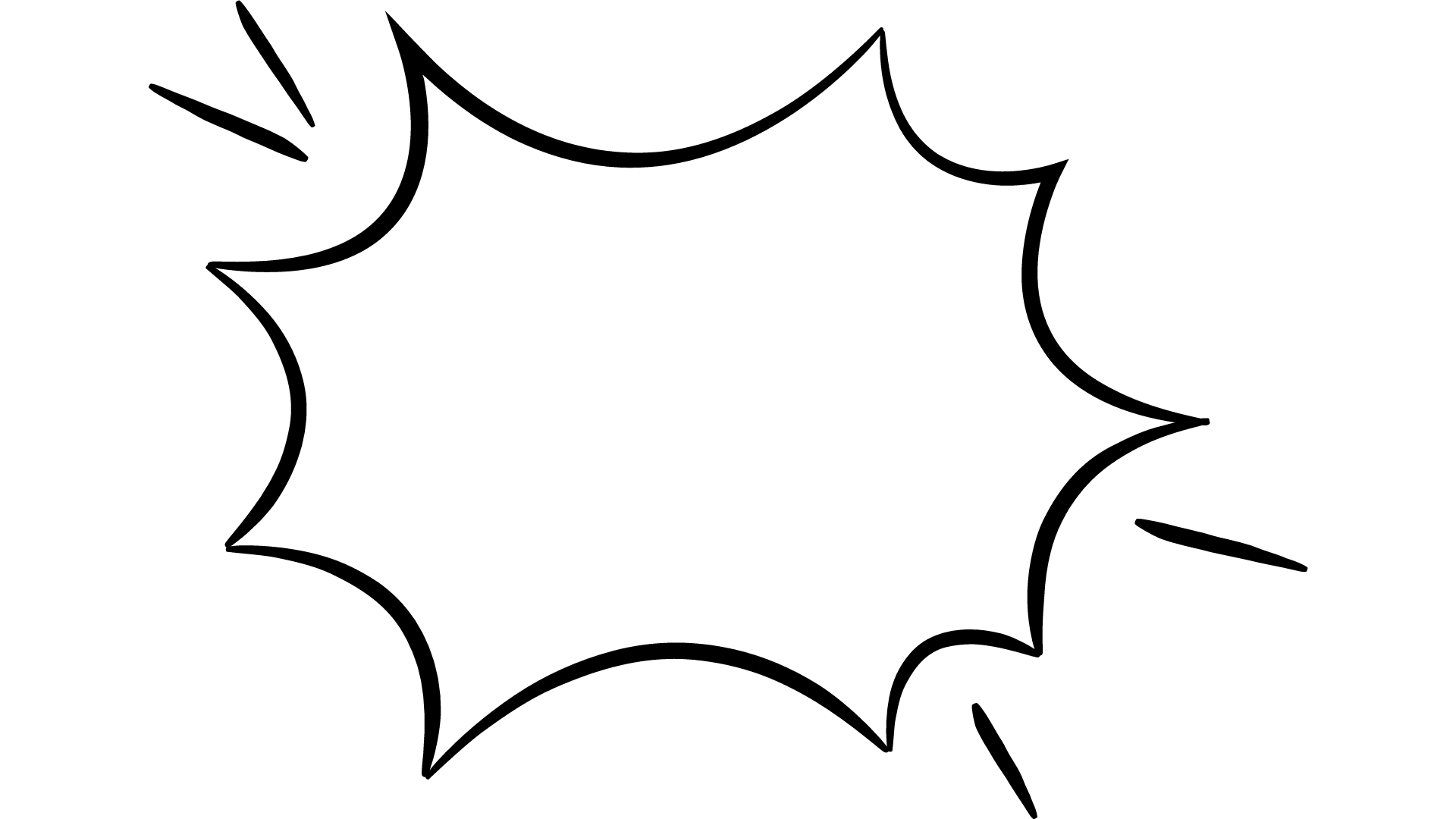 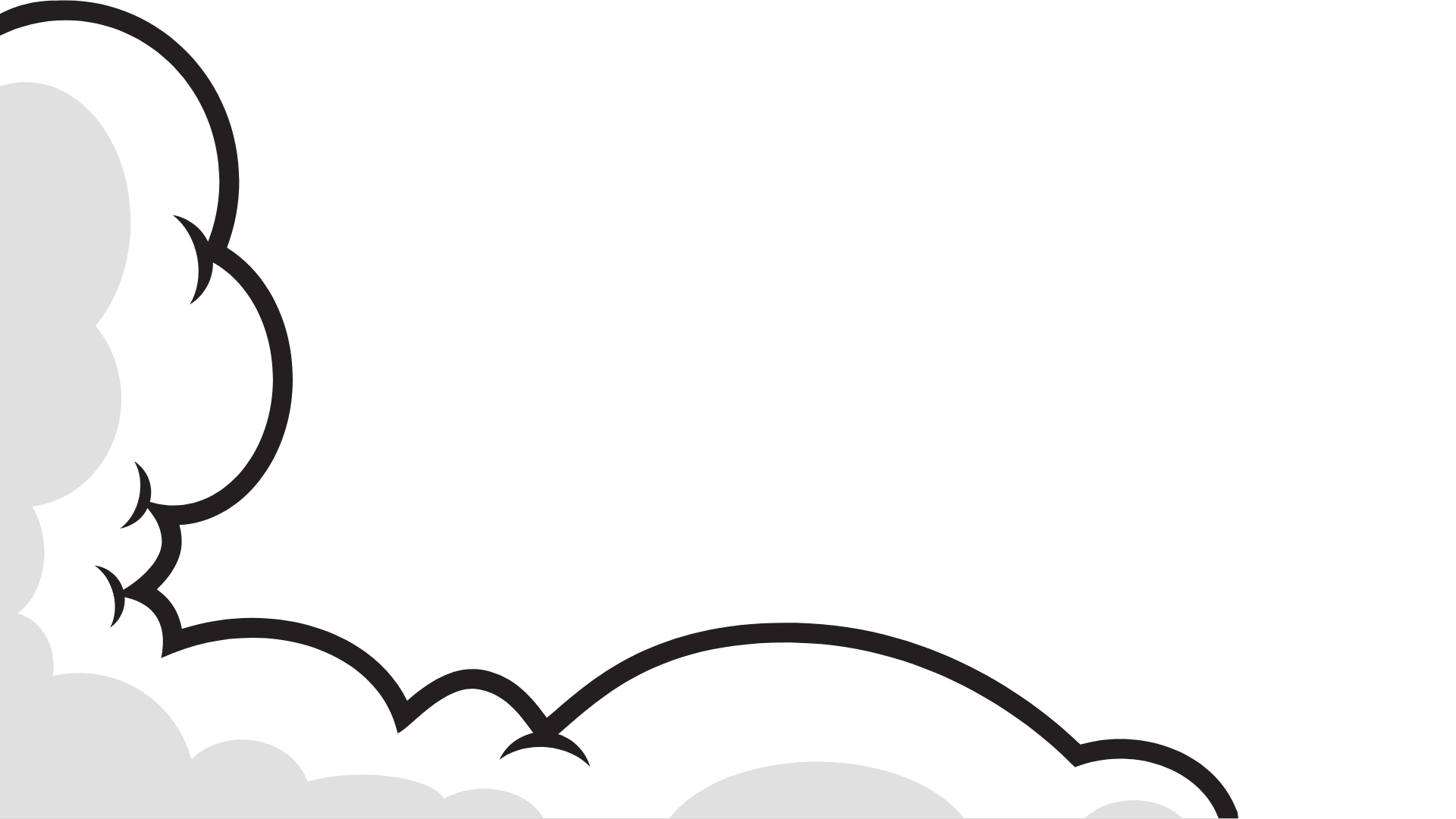 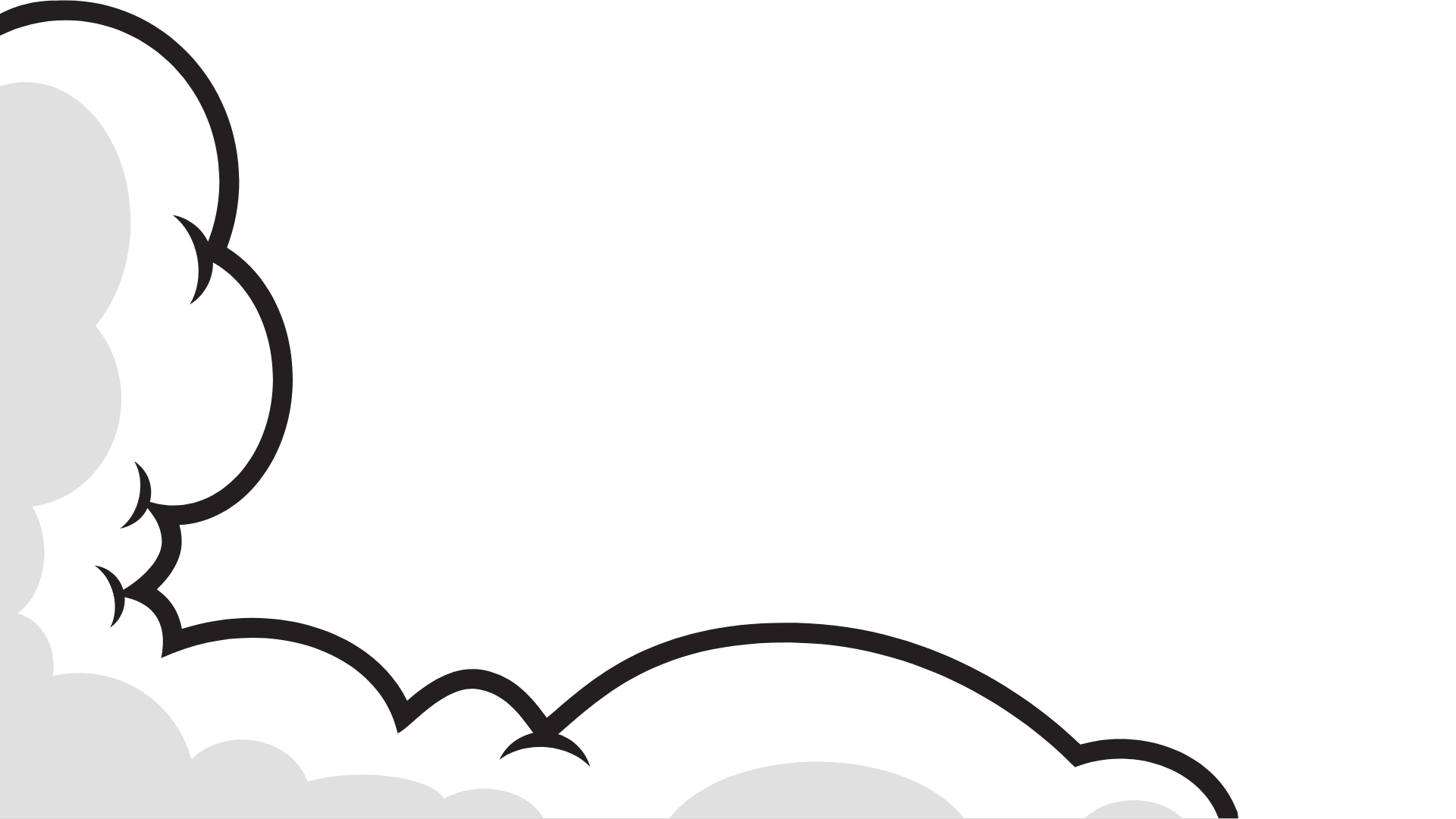 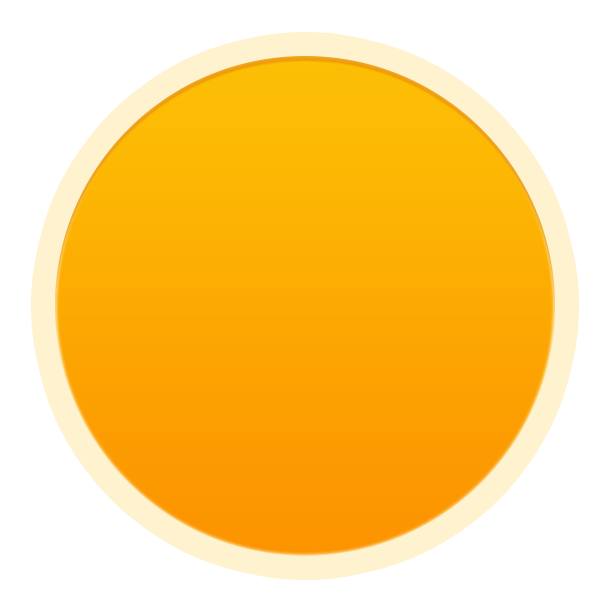 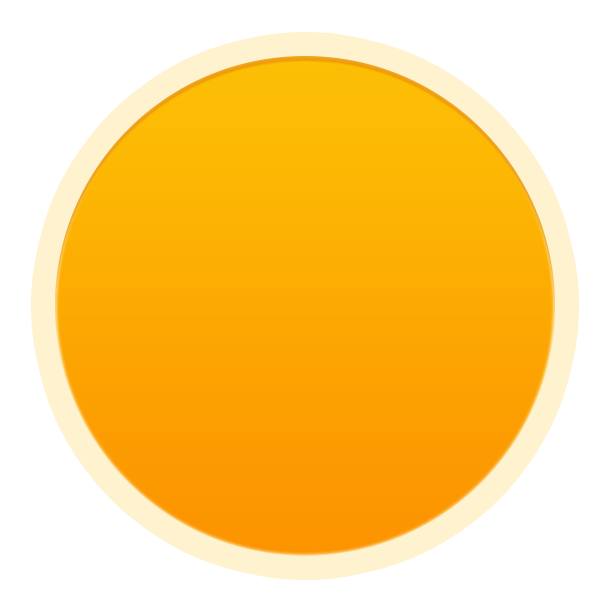 1
2
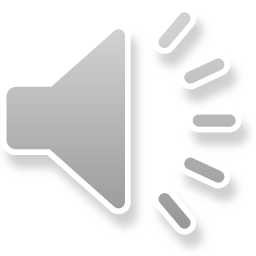 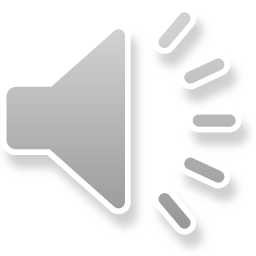 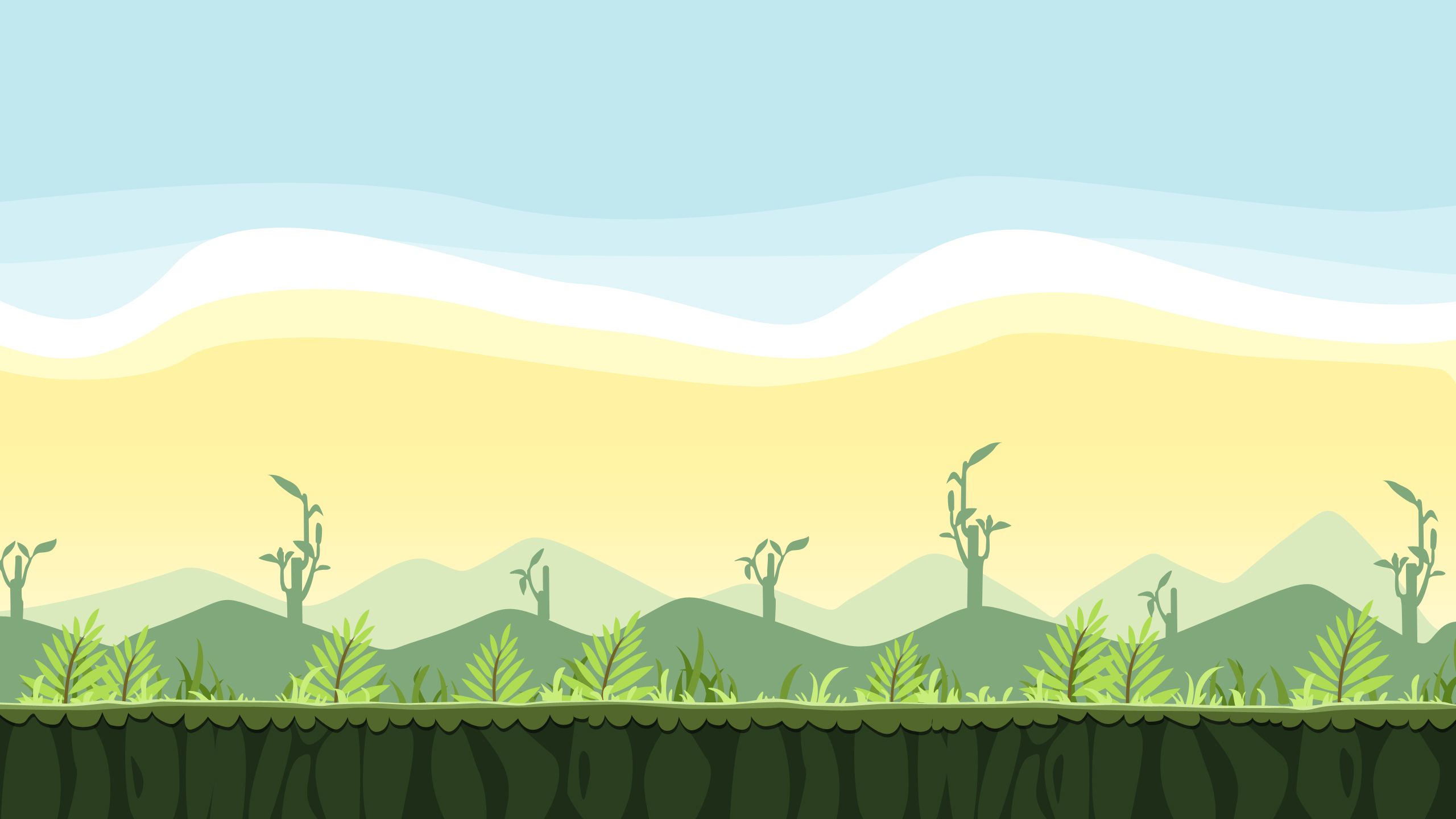 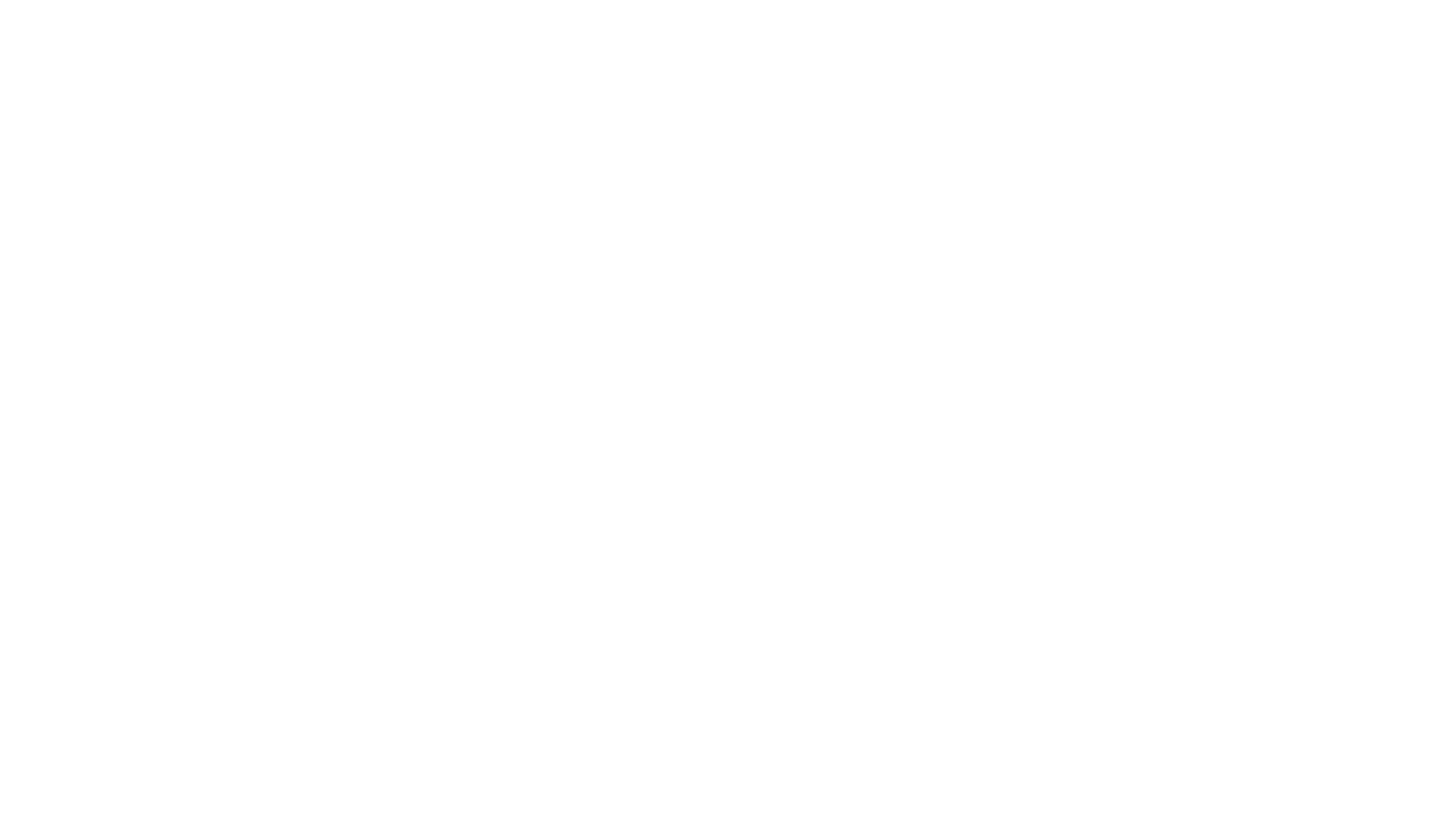 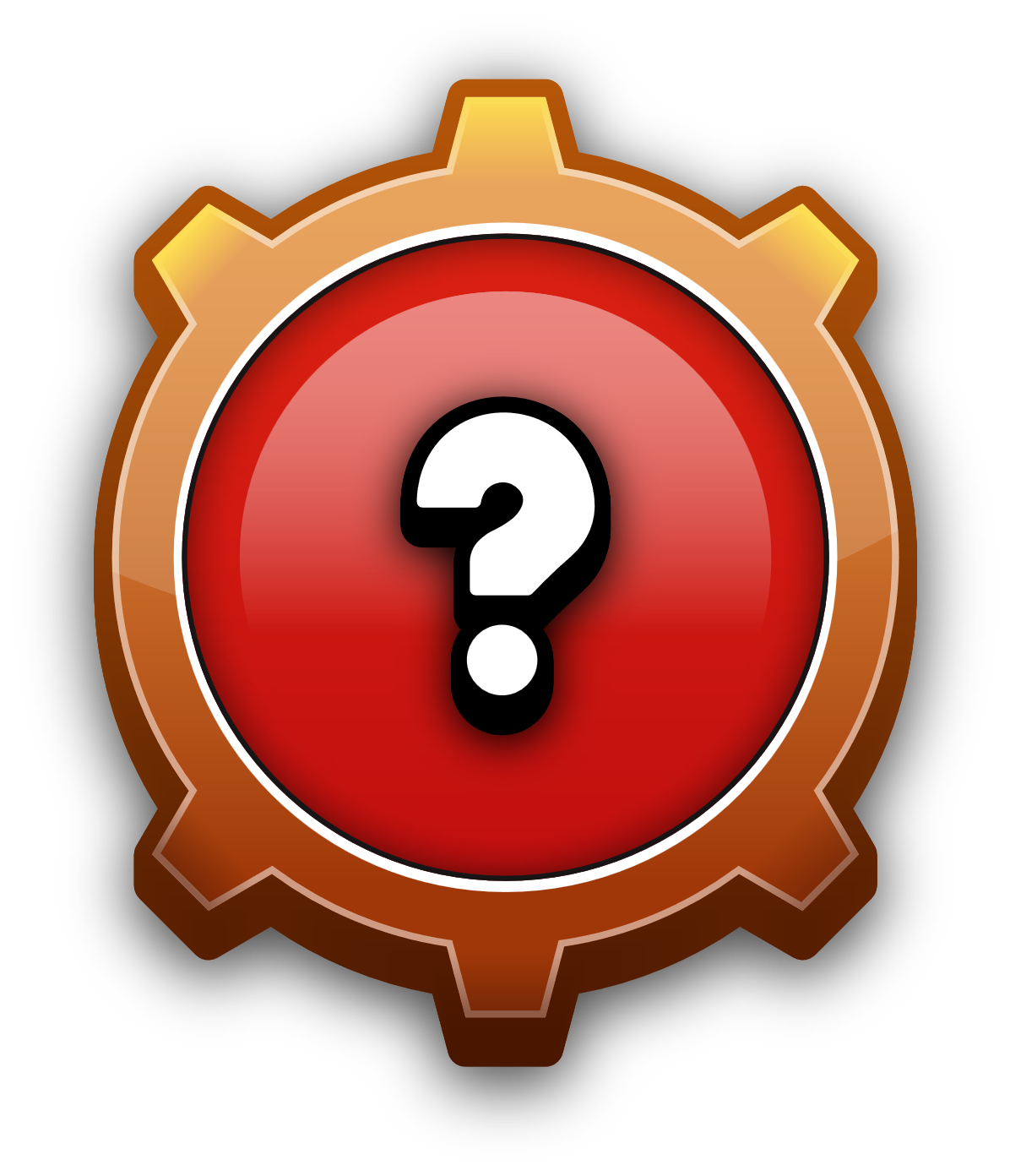 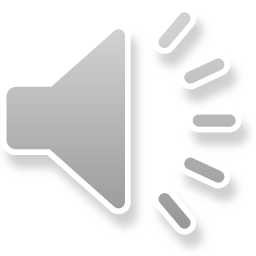 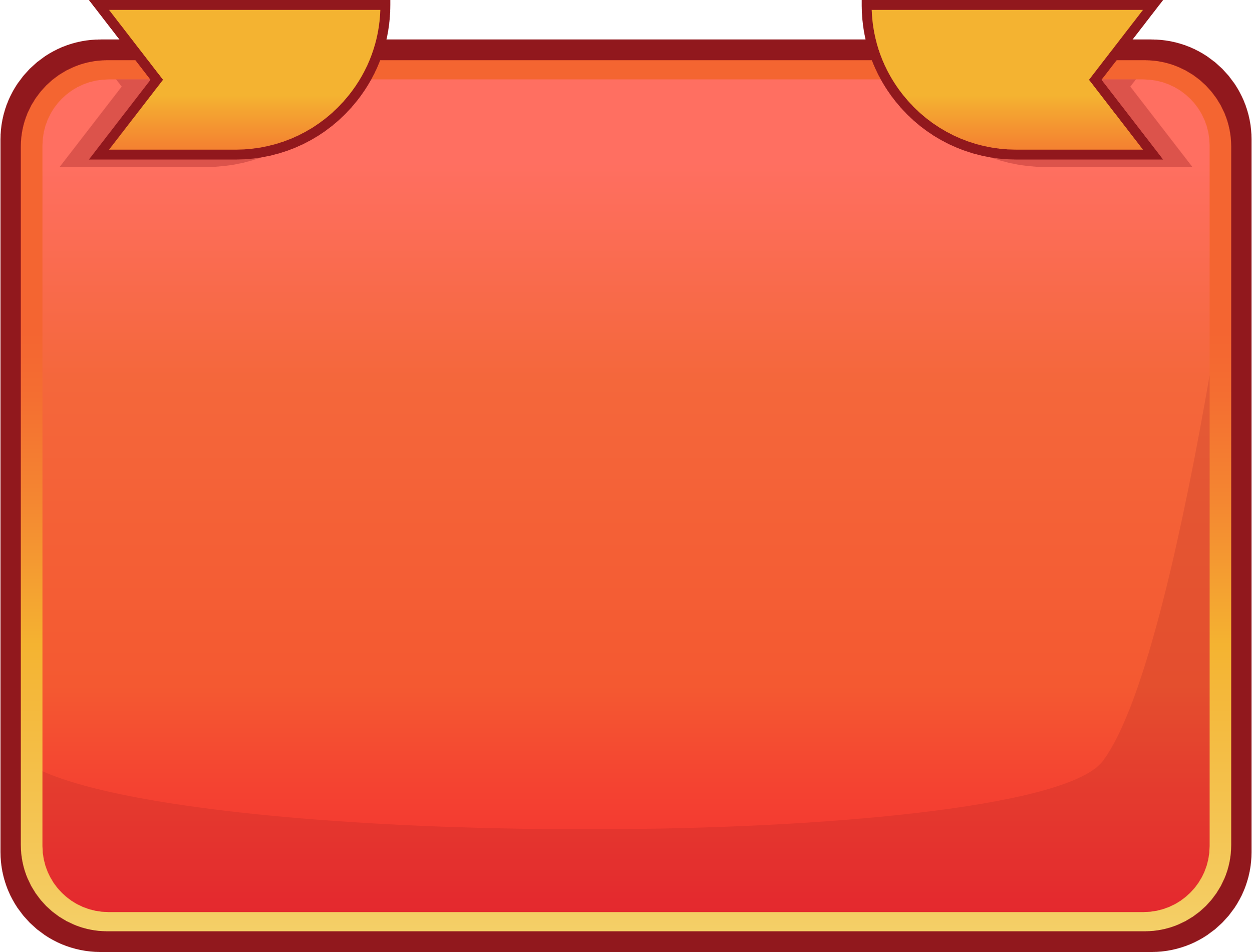 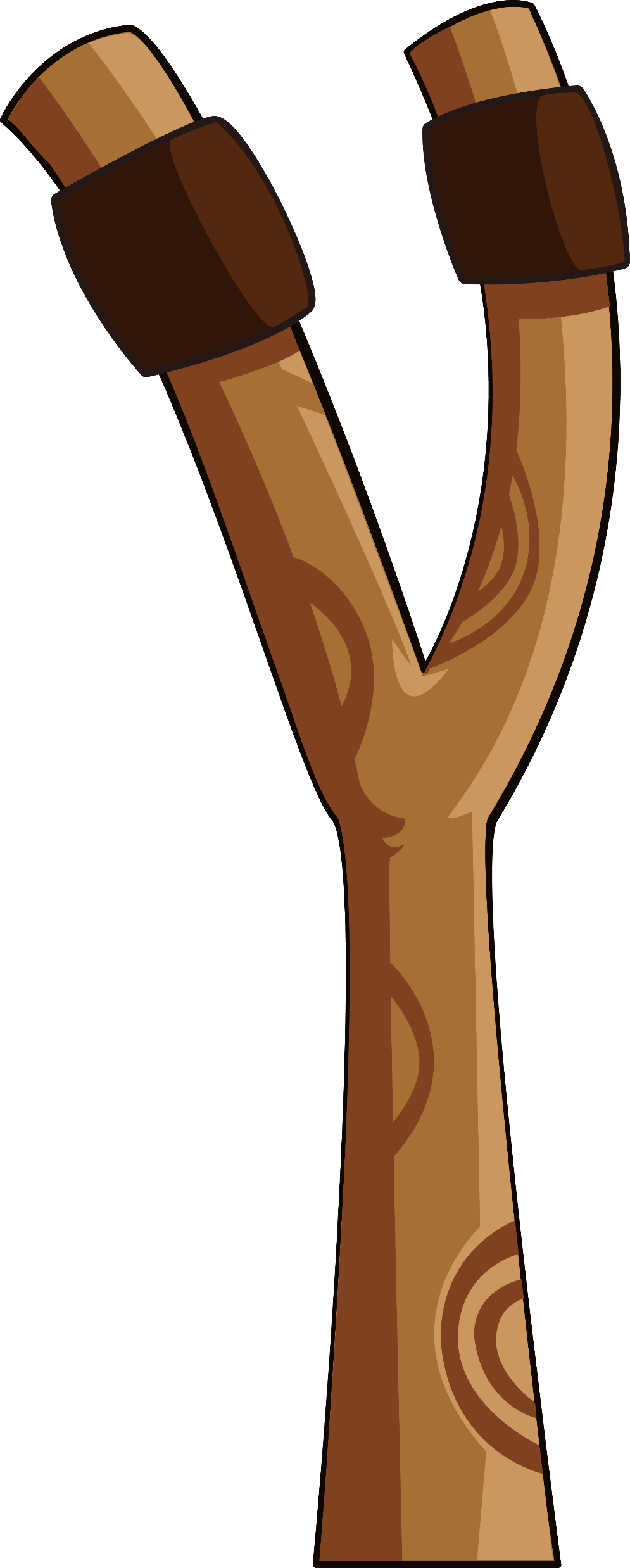 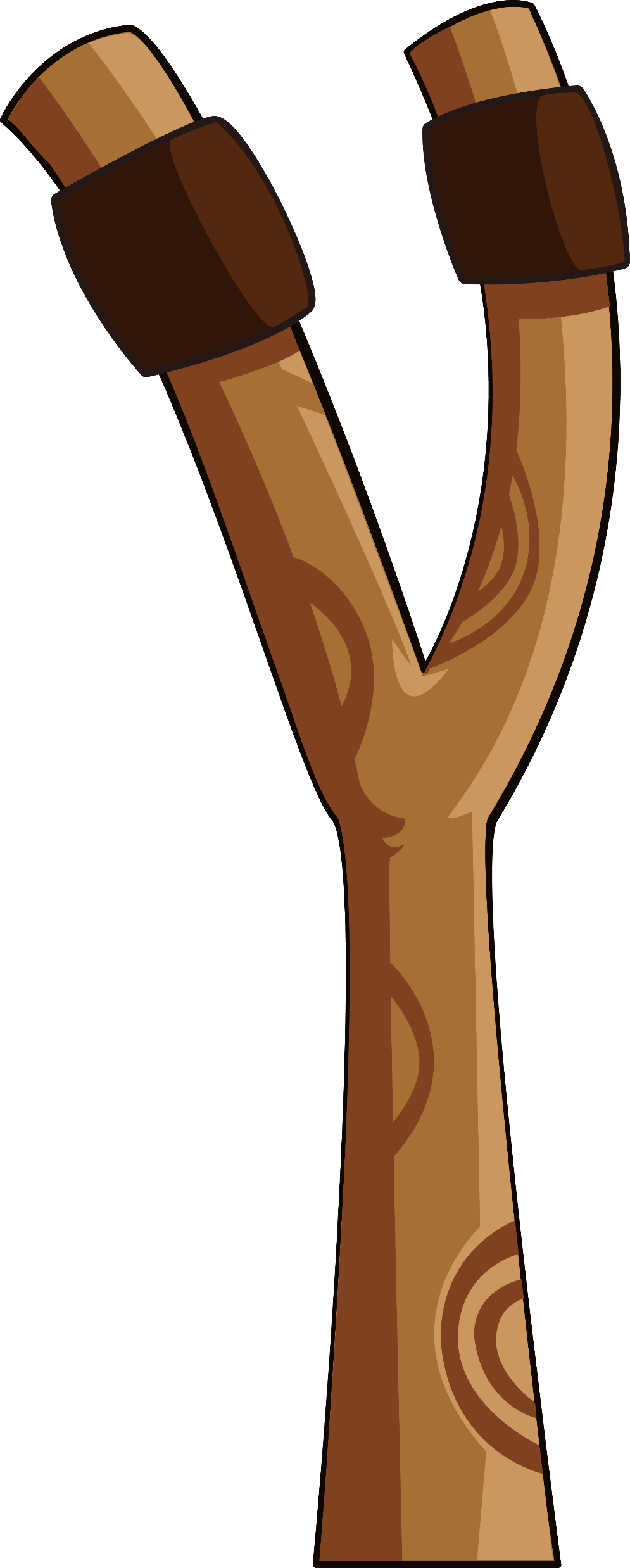 round 1
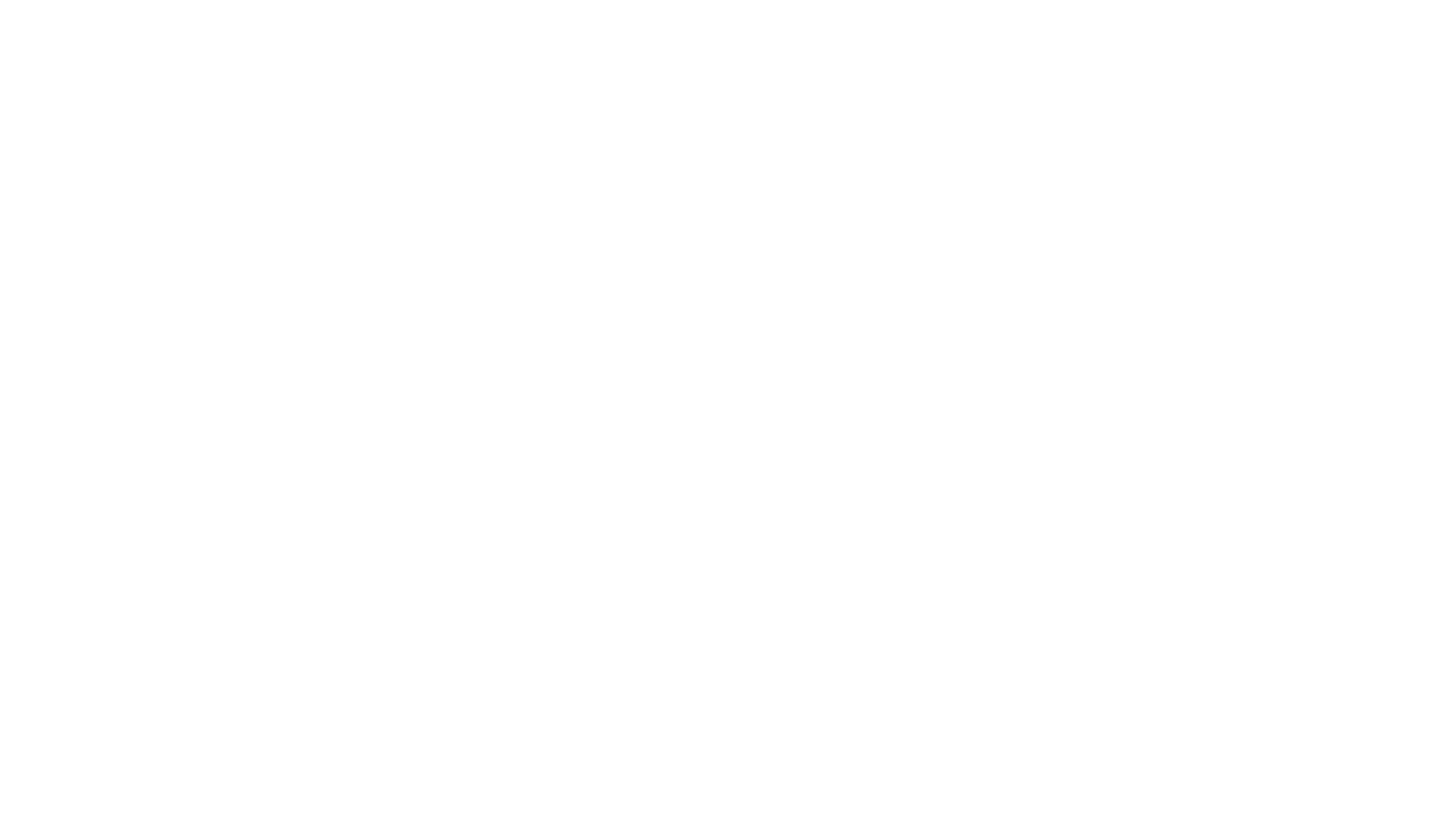 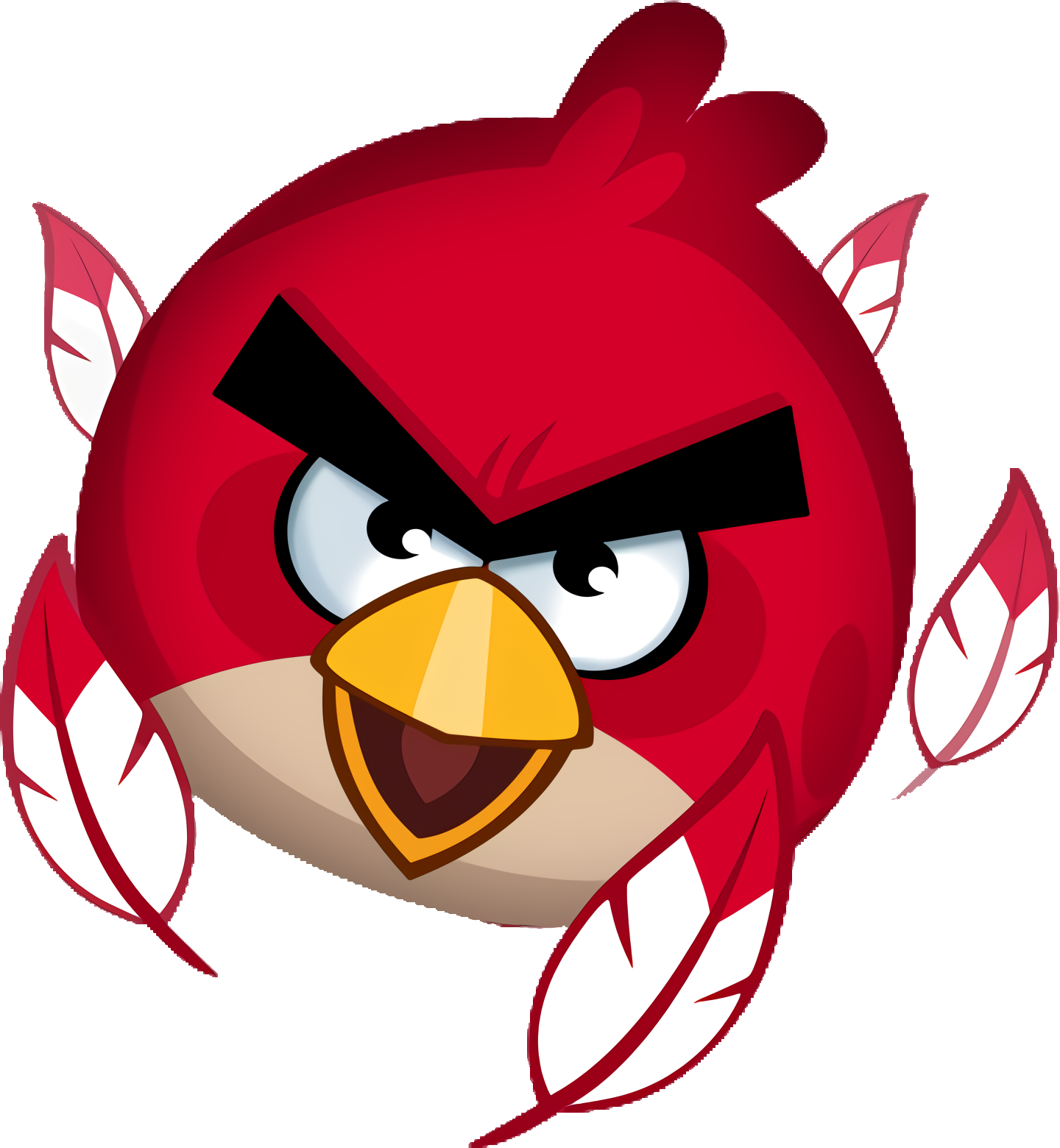 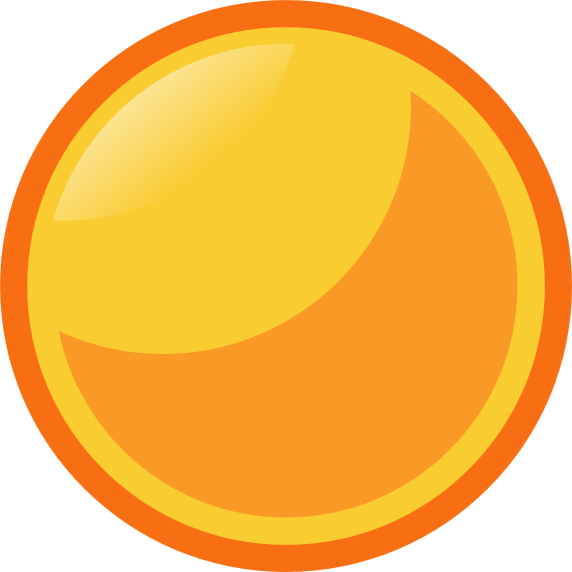 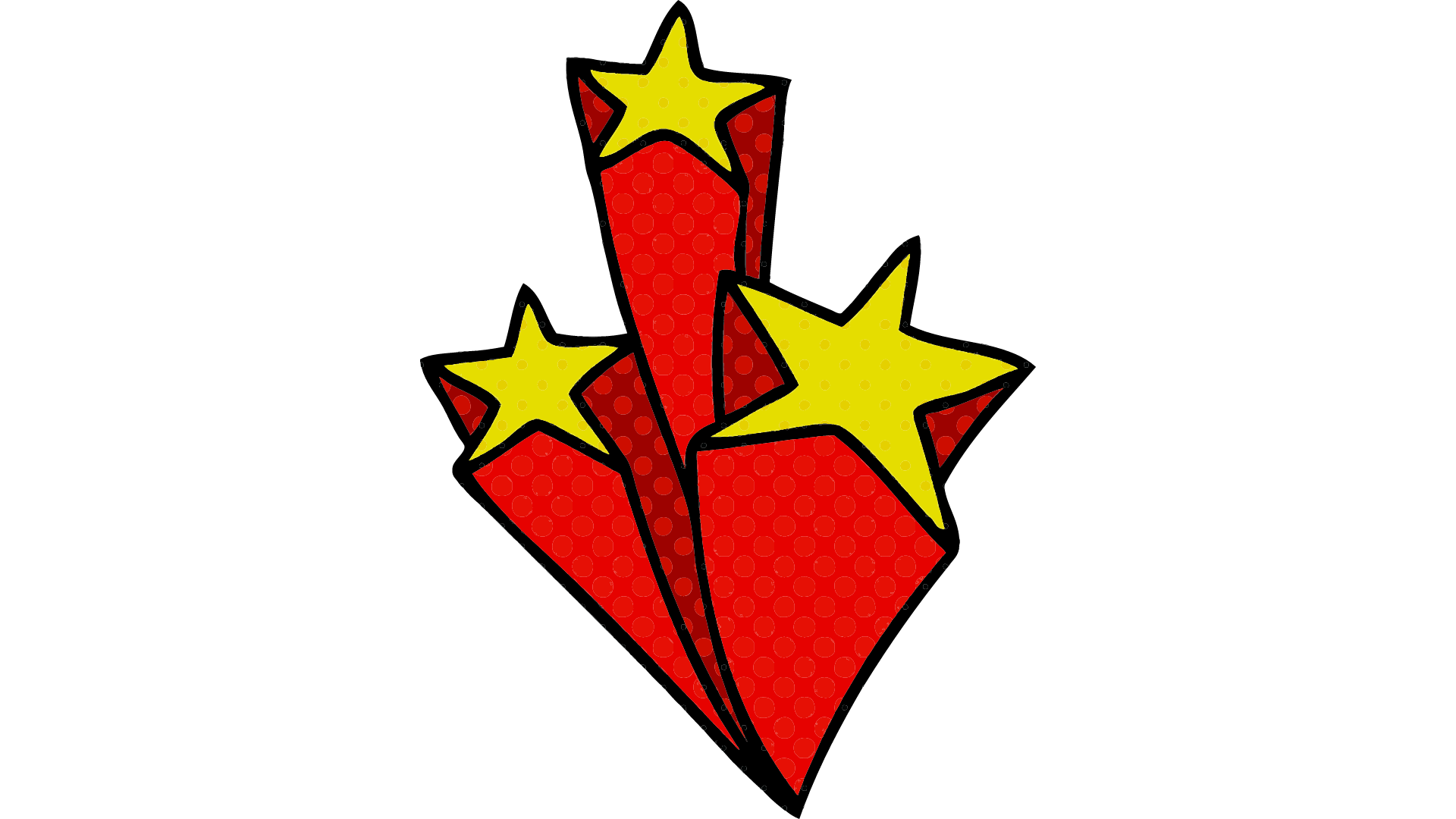 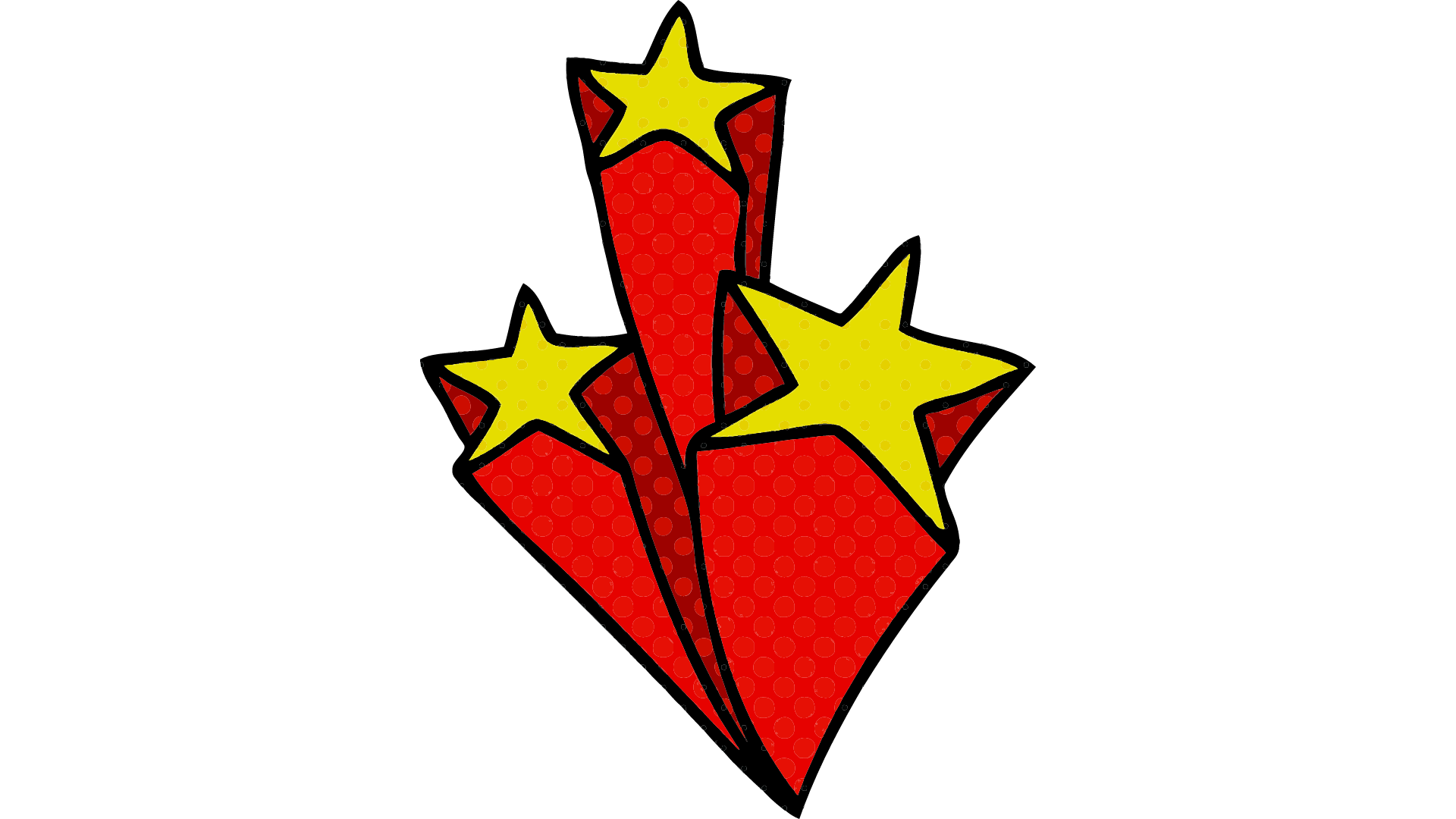 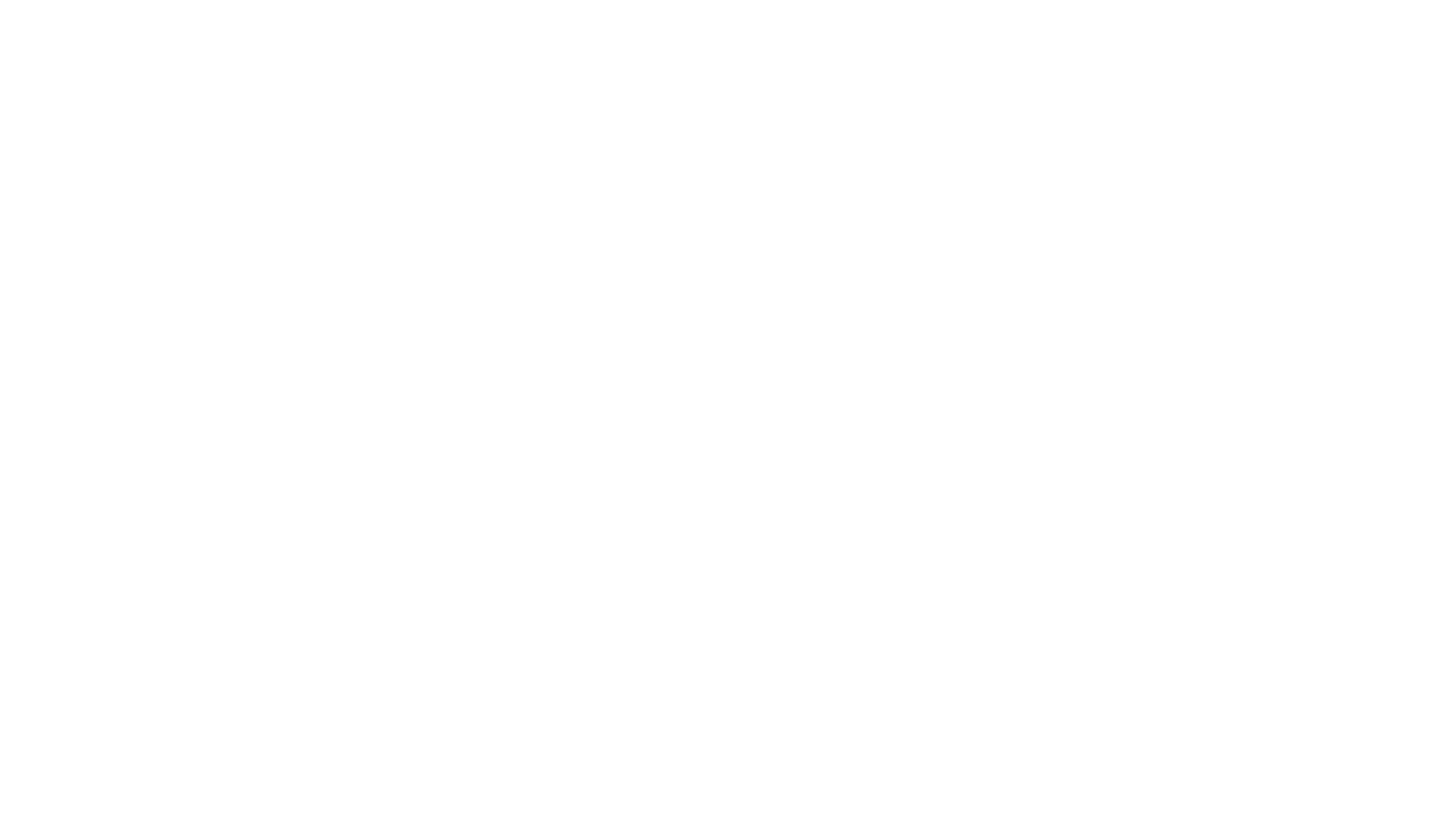 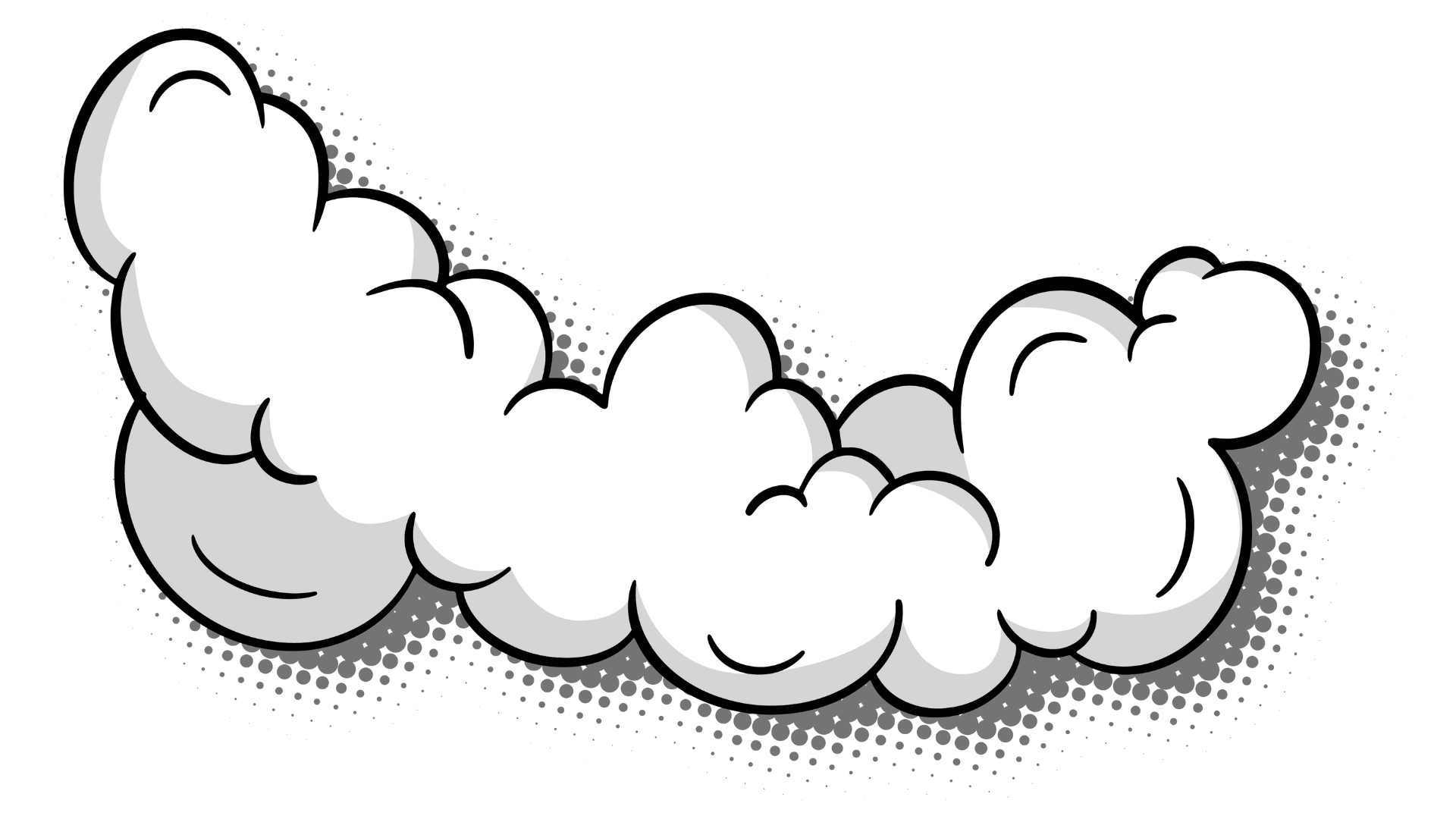 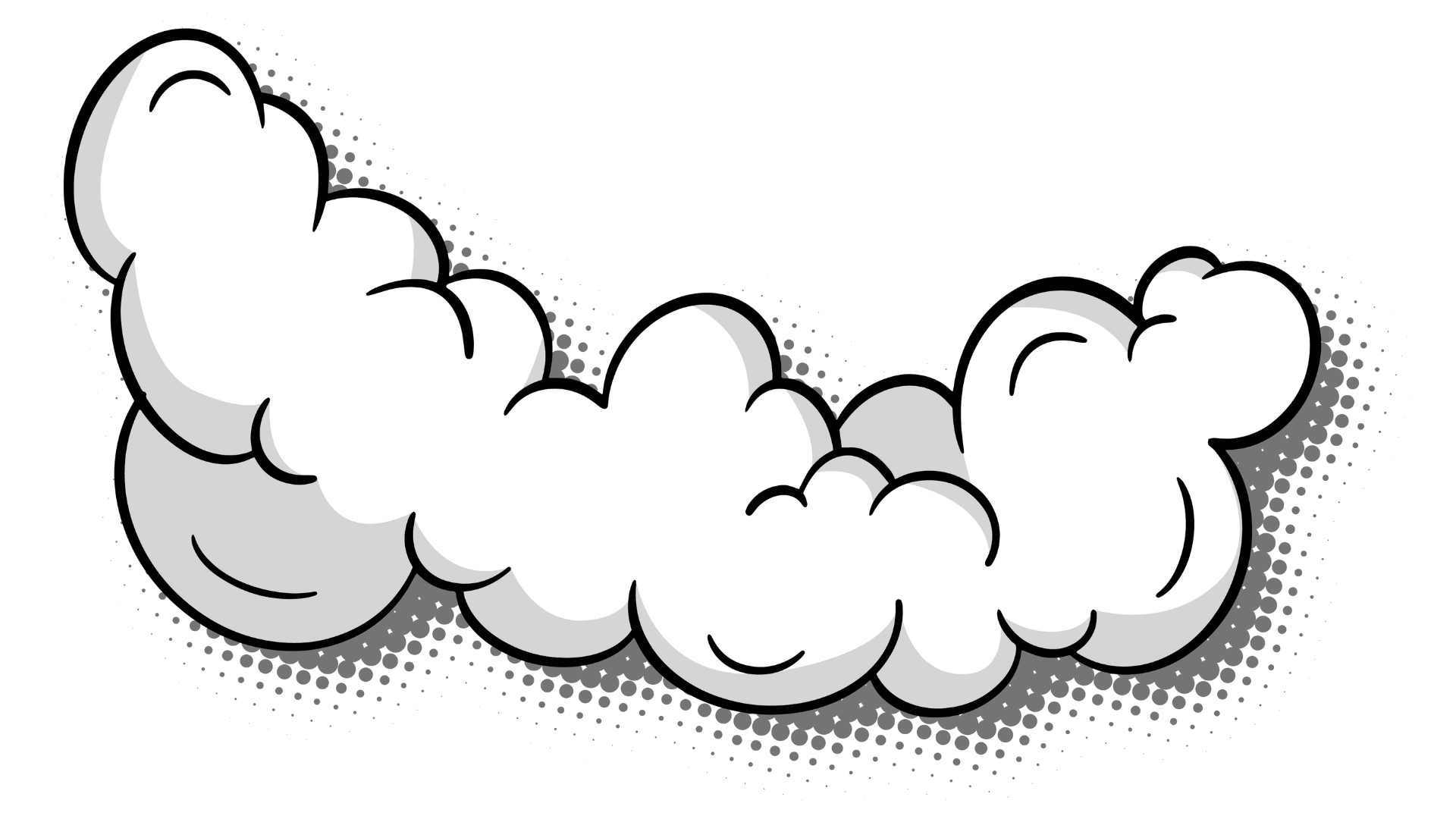 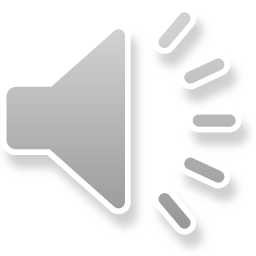 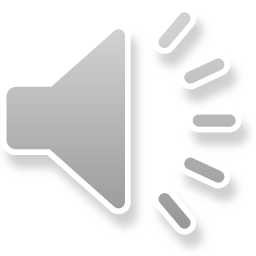 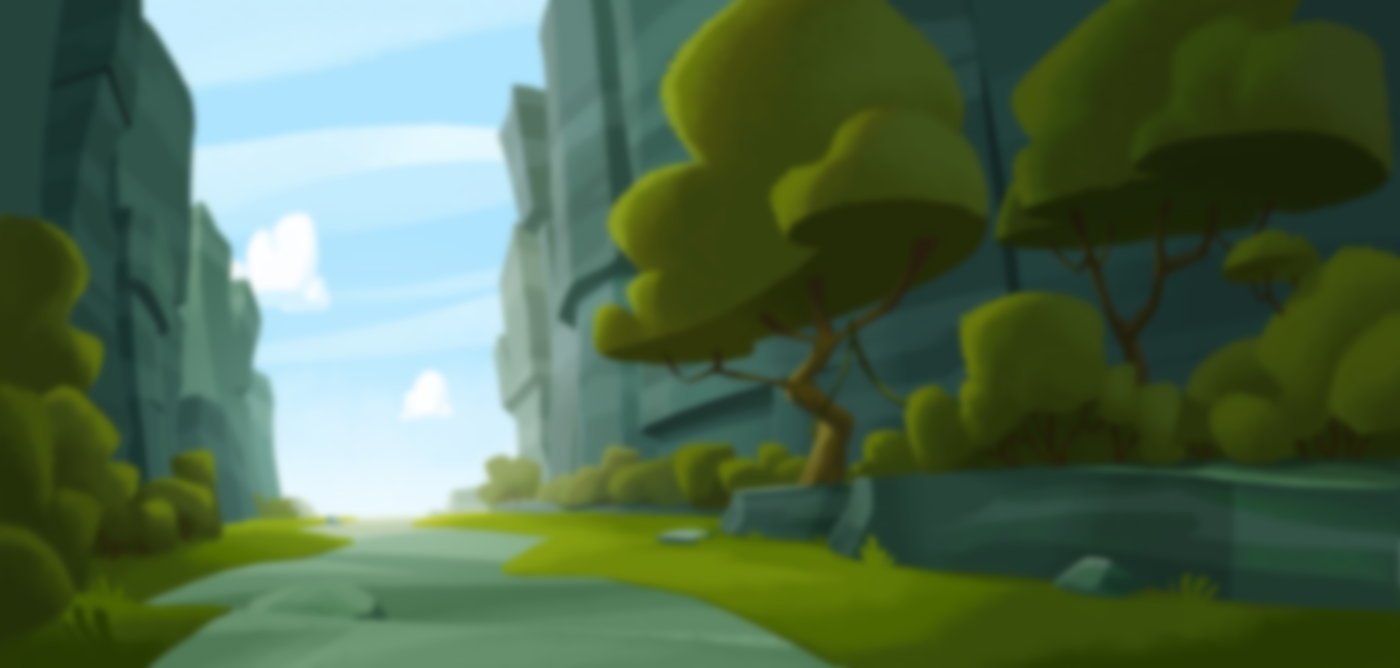 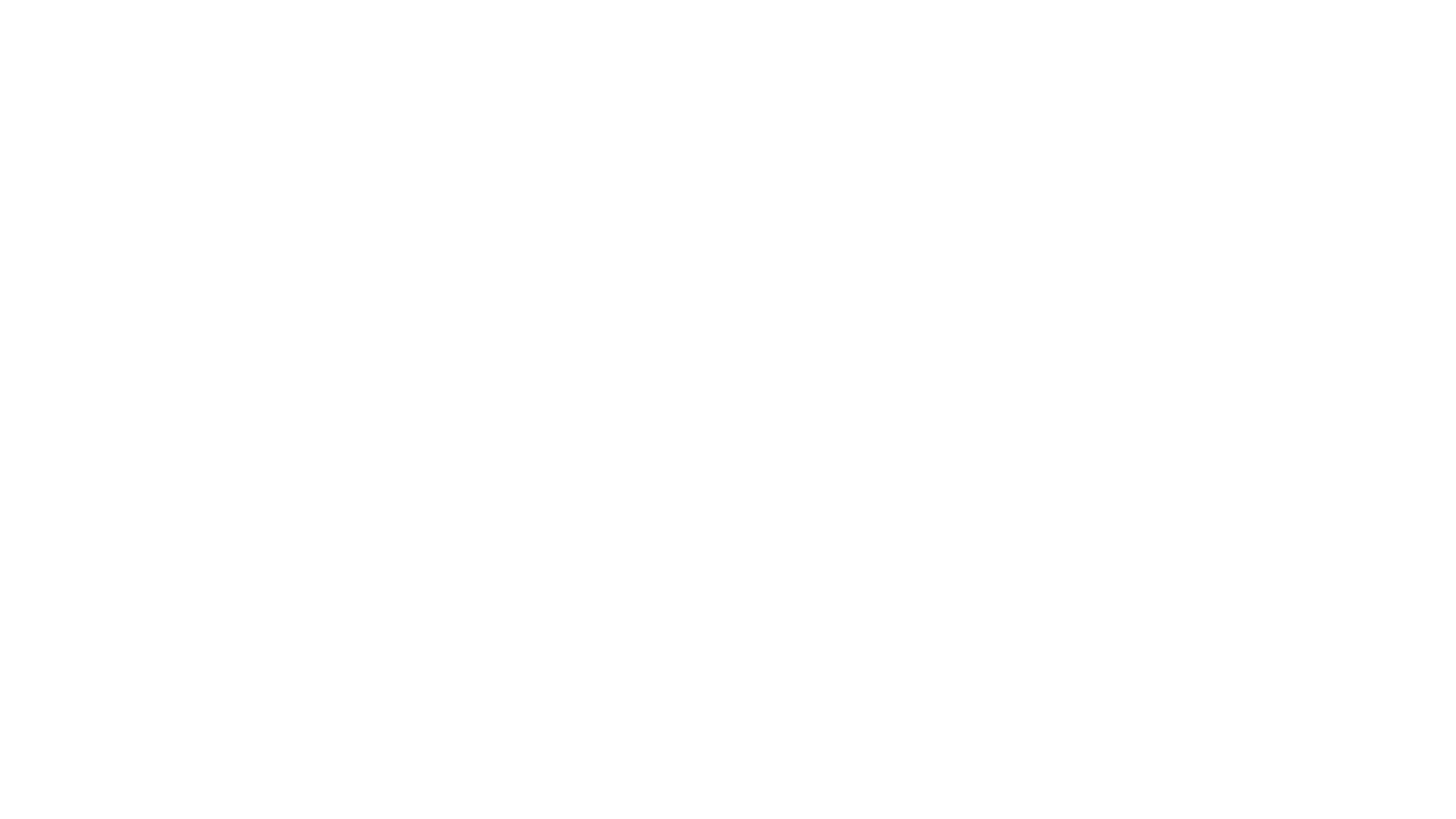 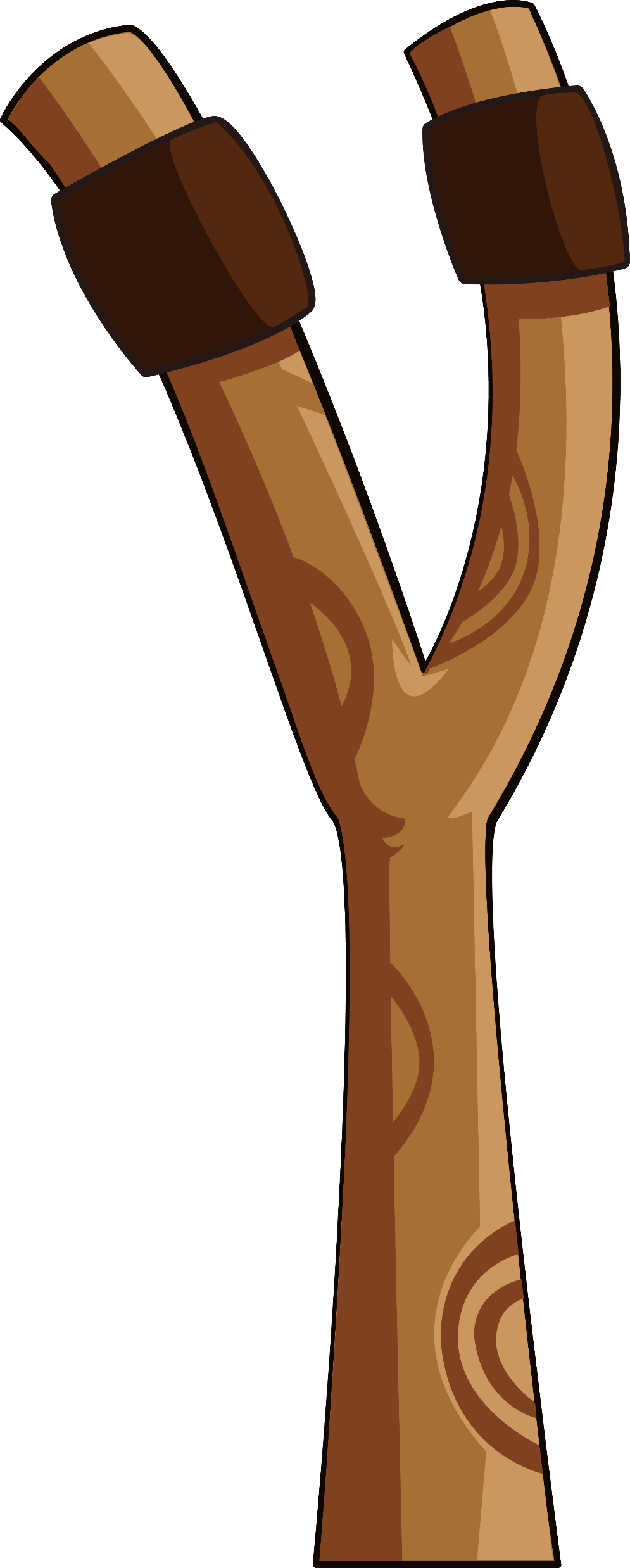 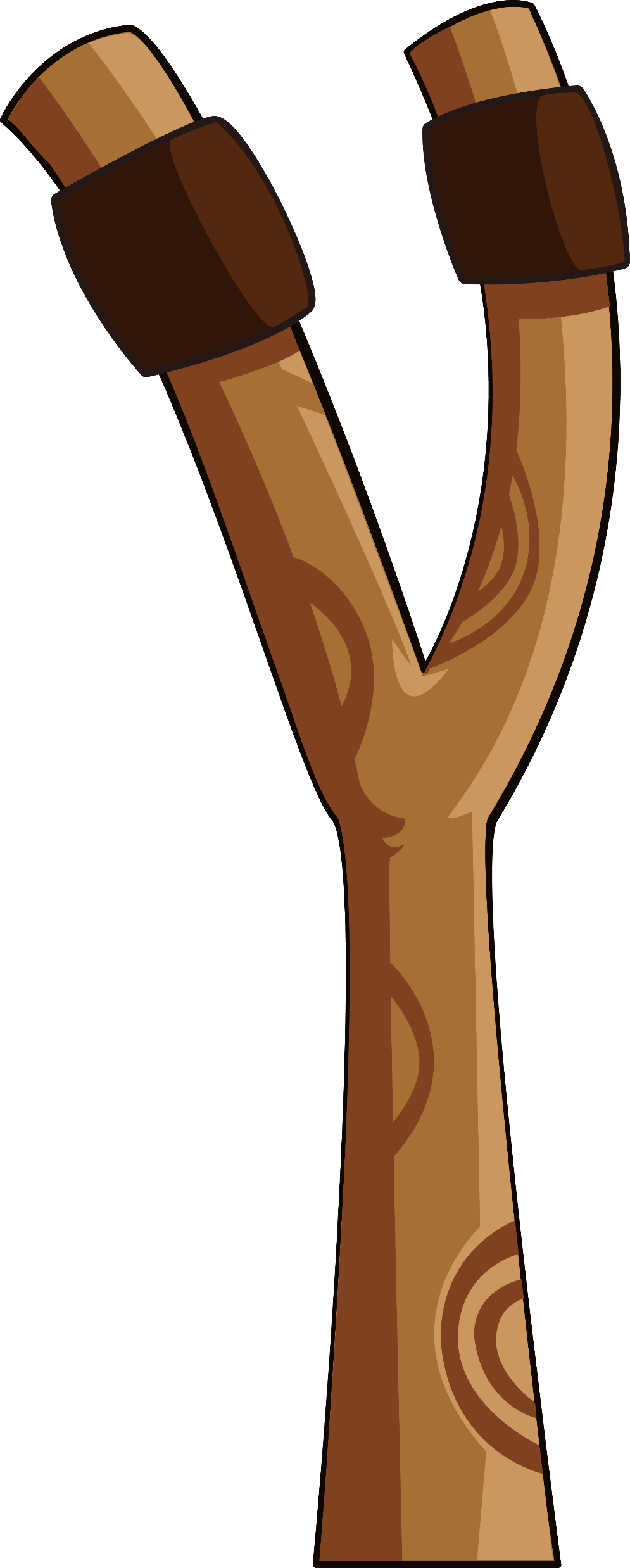 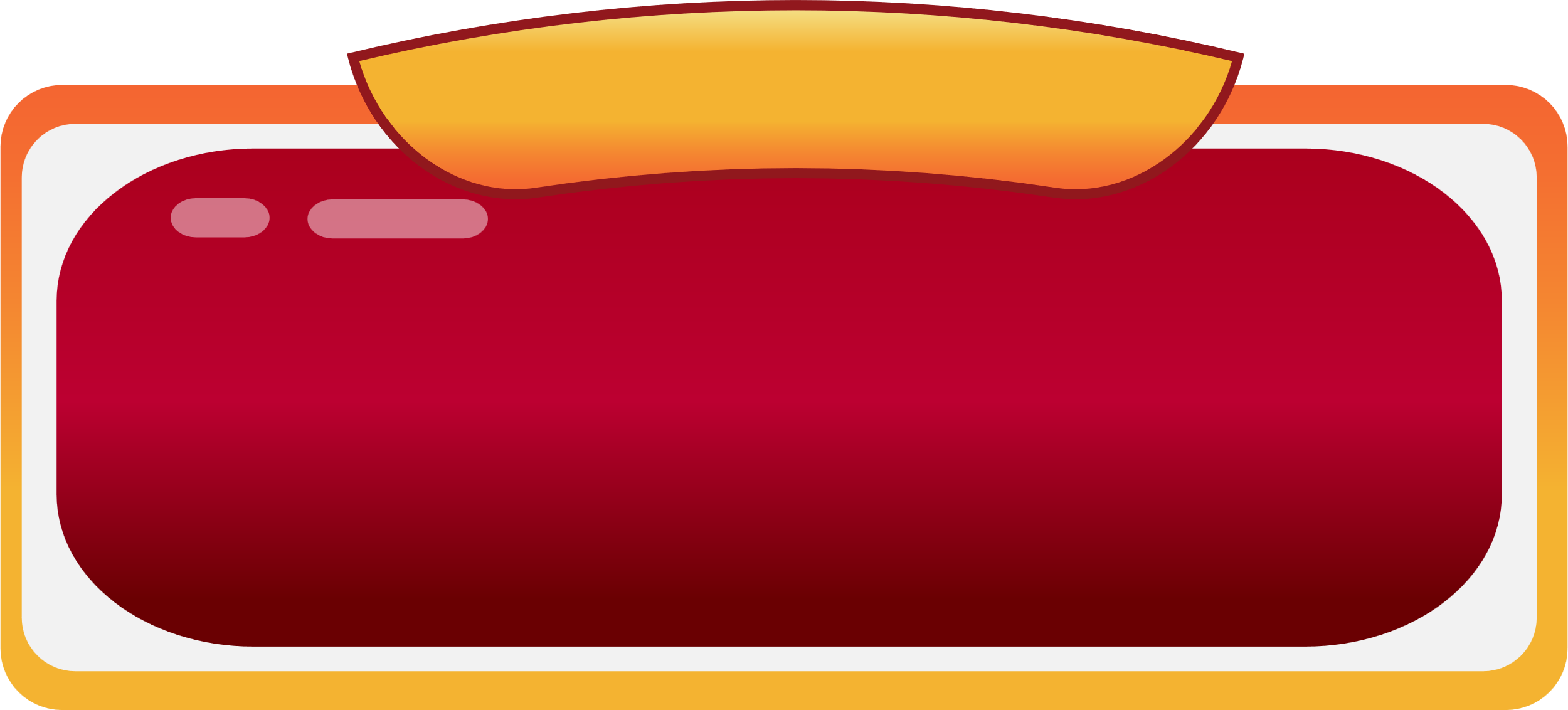 câu 1
Làm tròn số 60,996 đến hàng đơn vị ta được:
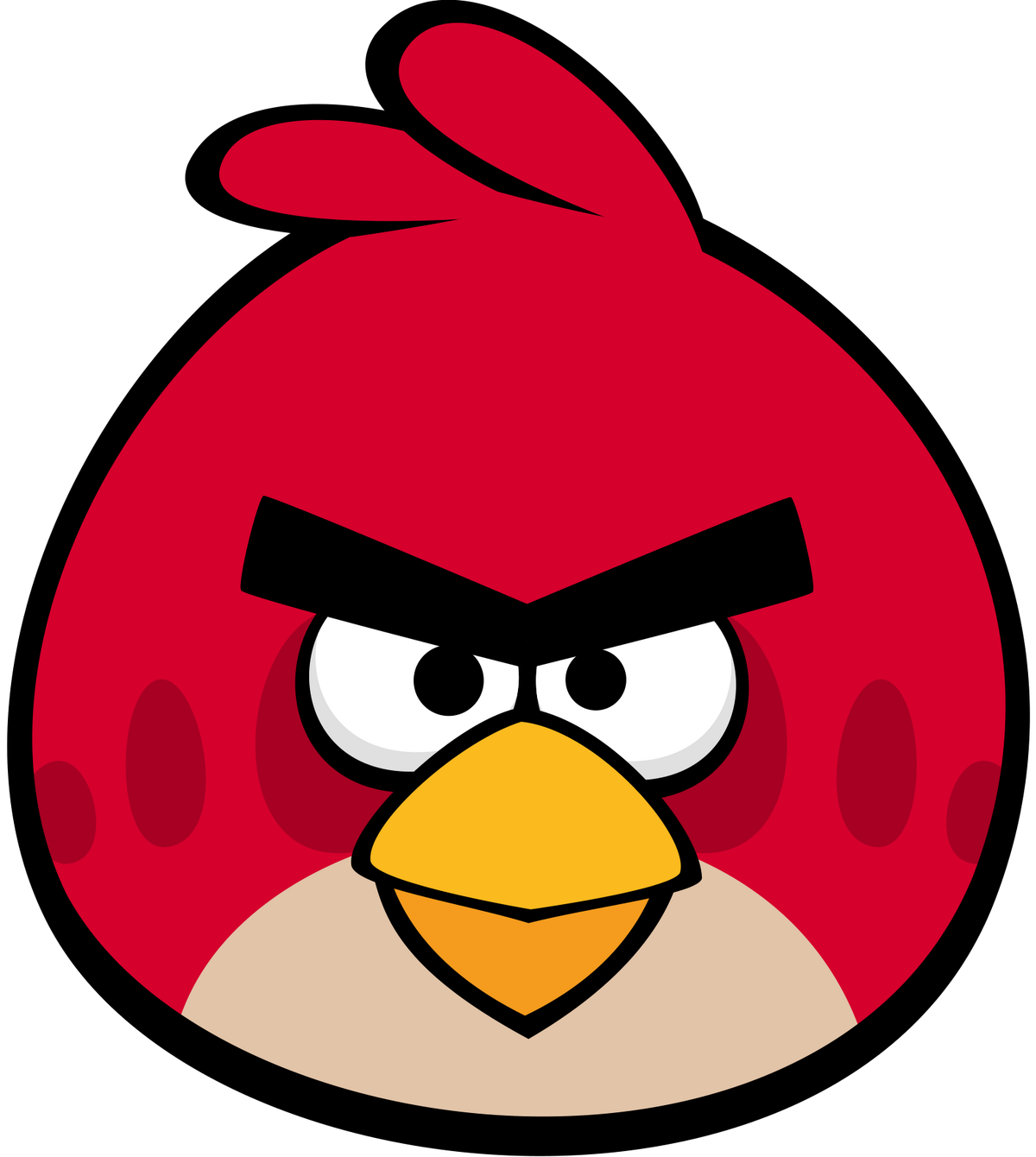 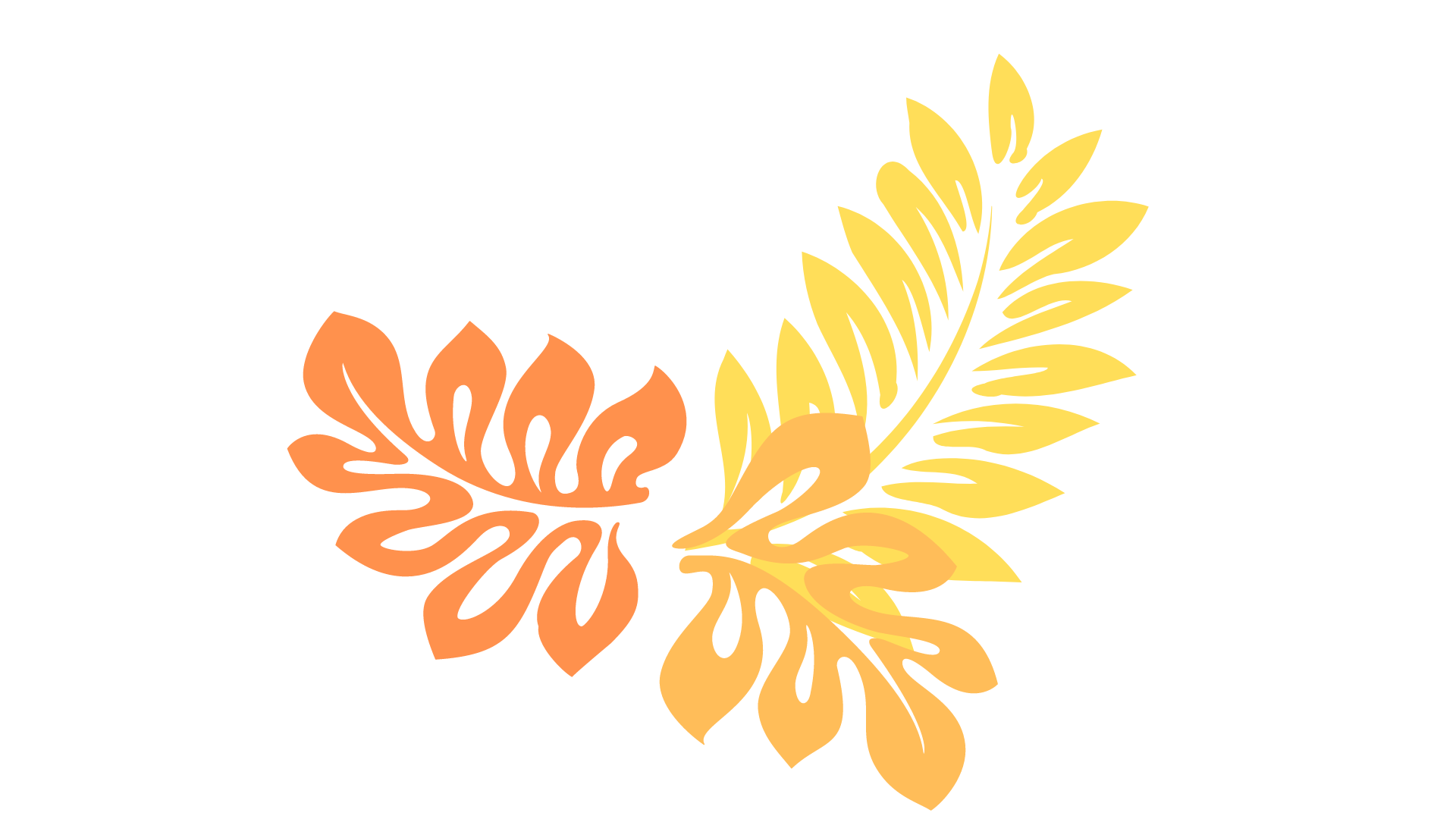 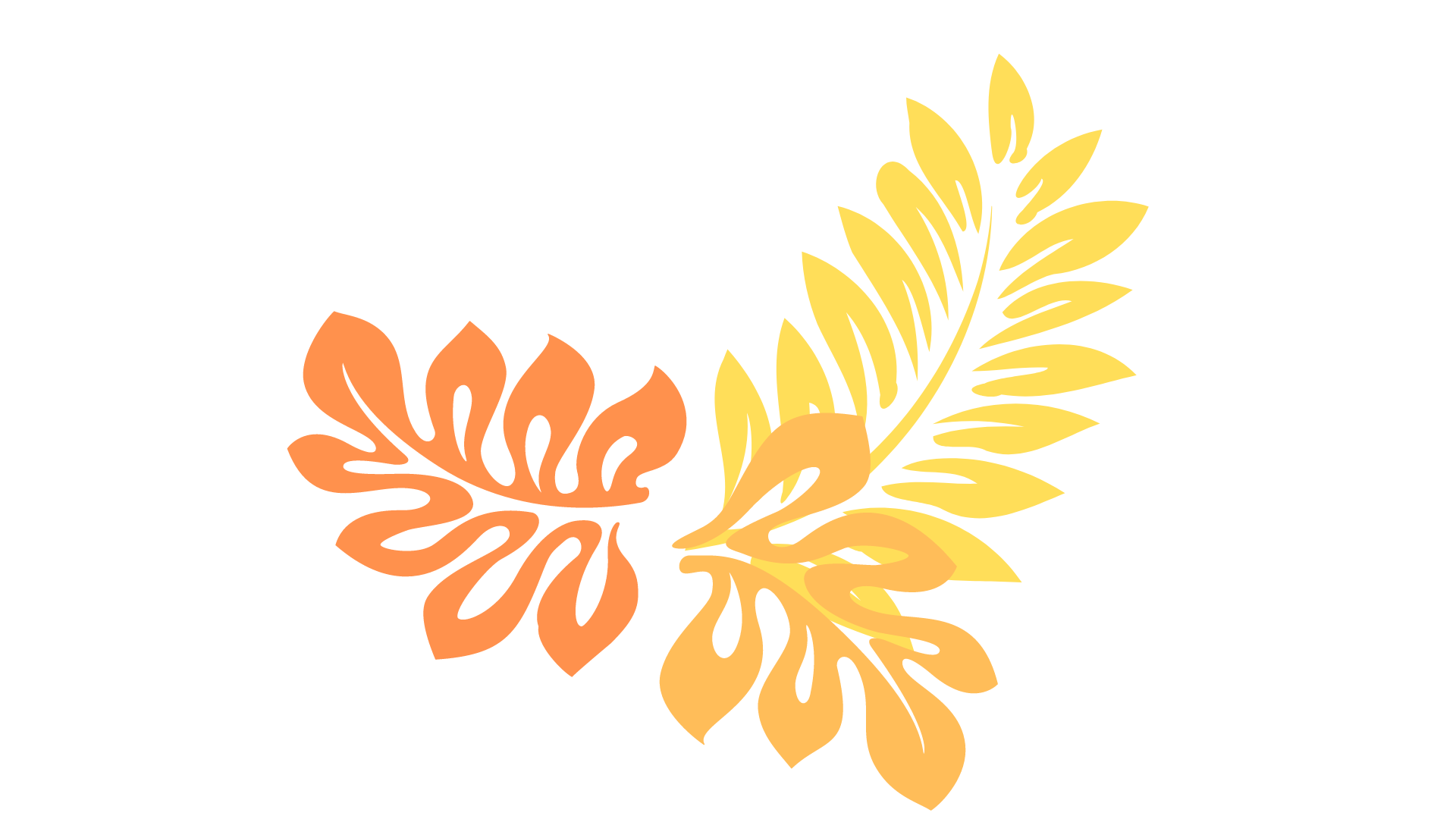 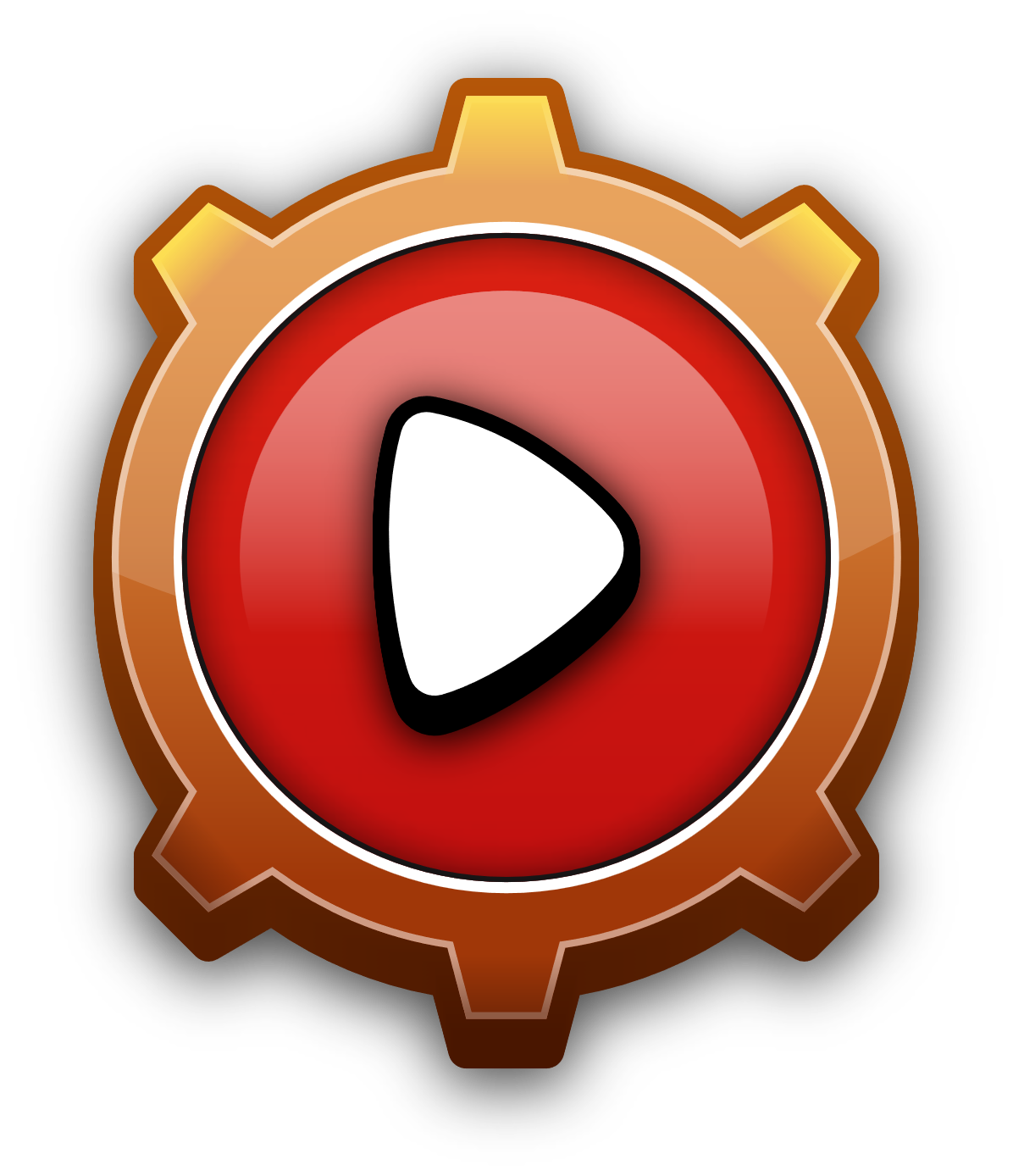 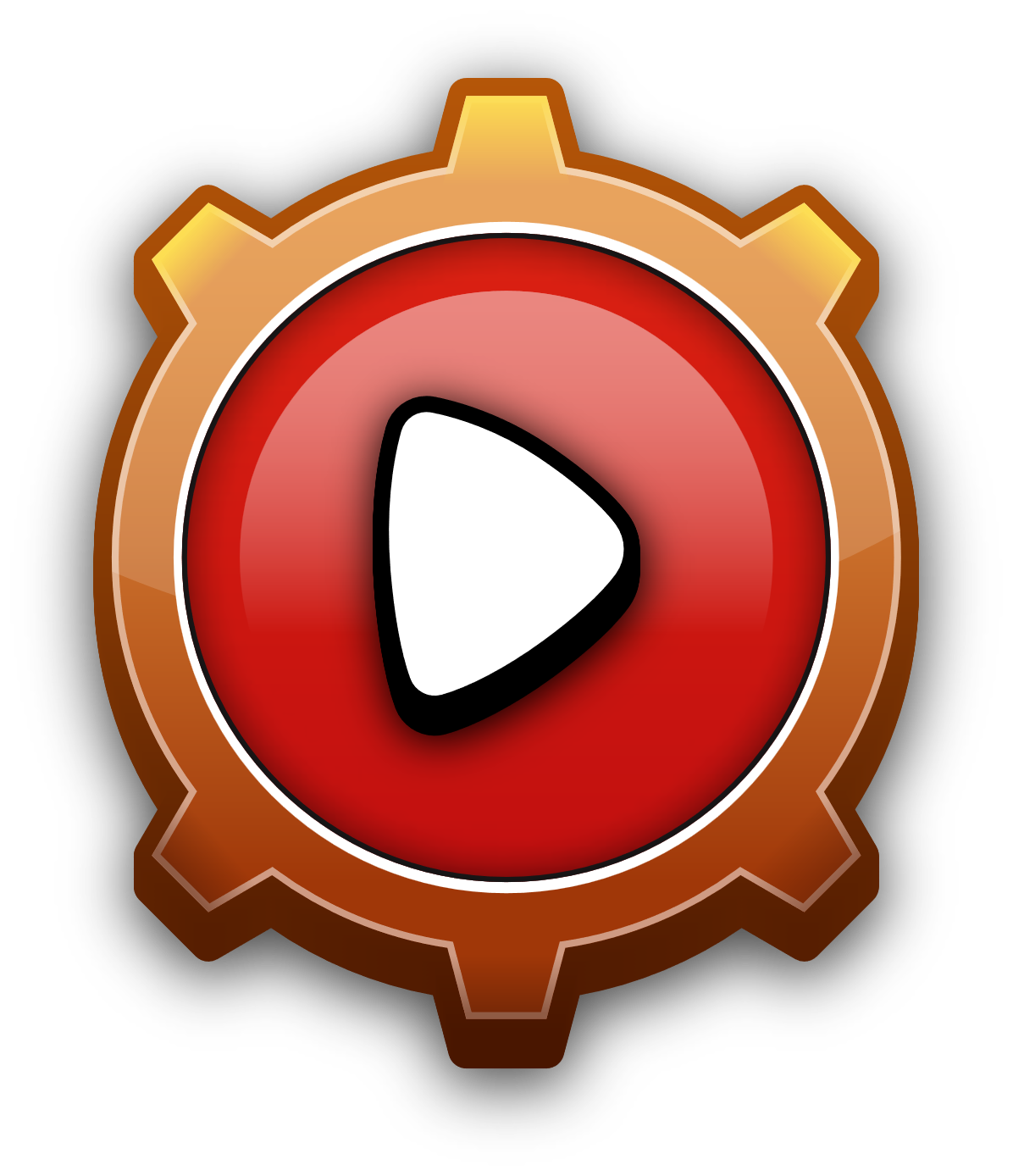 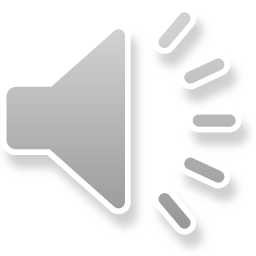 61
60,1
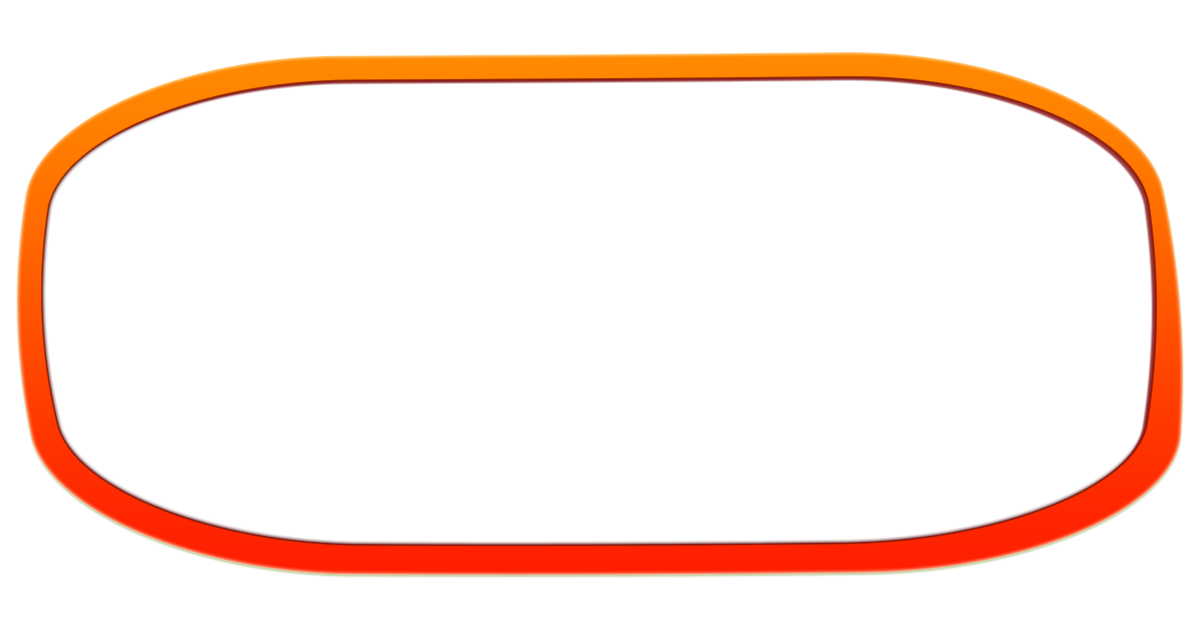 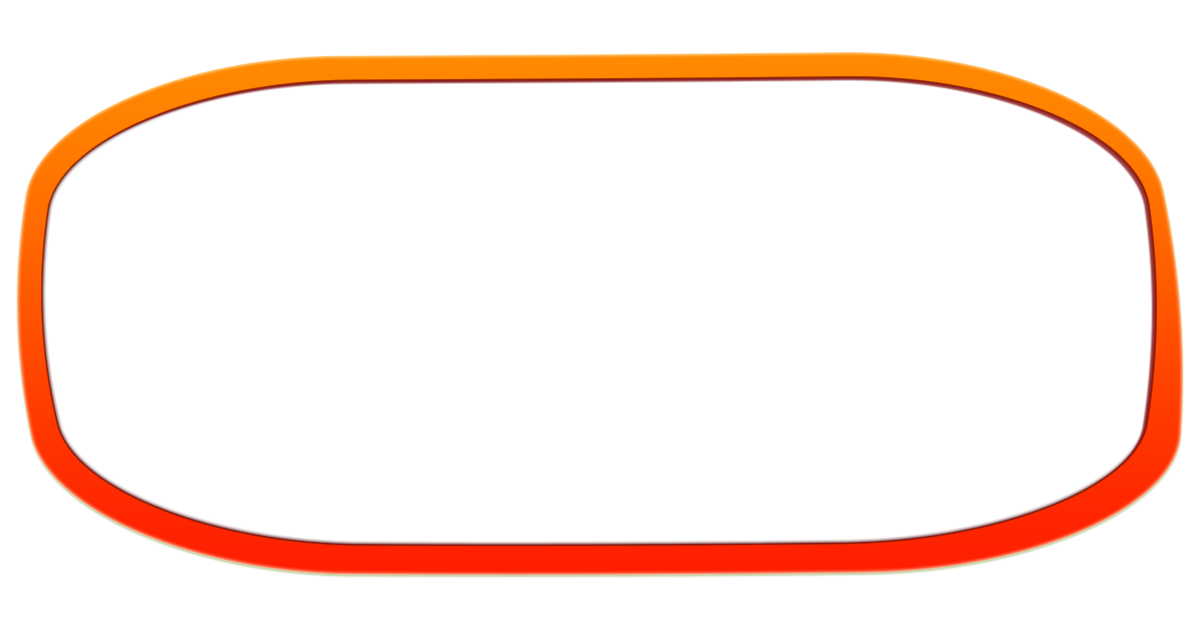 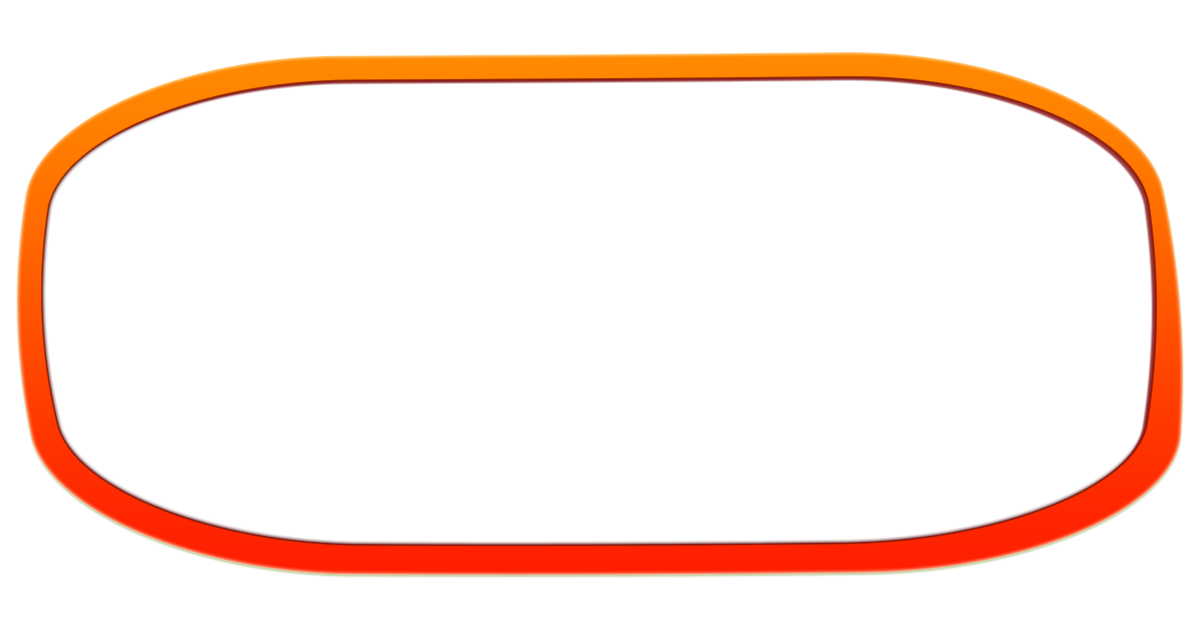 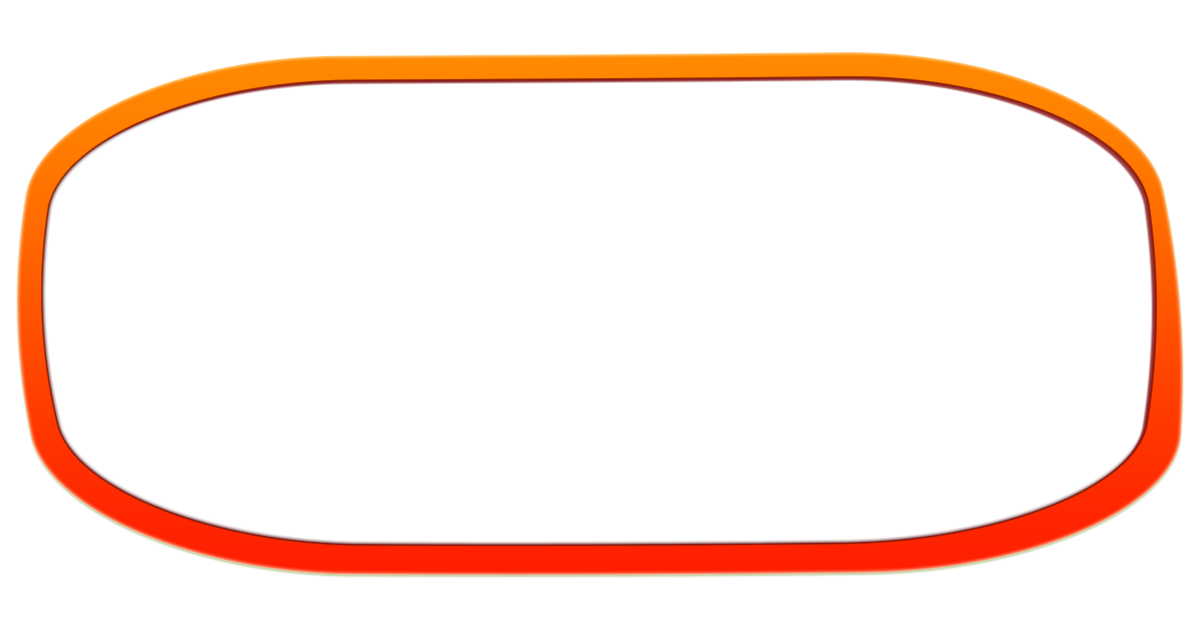 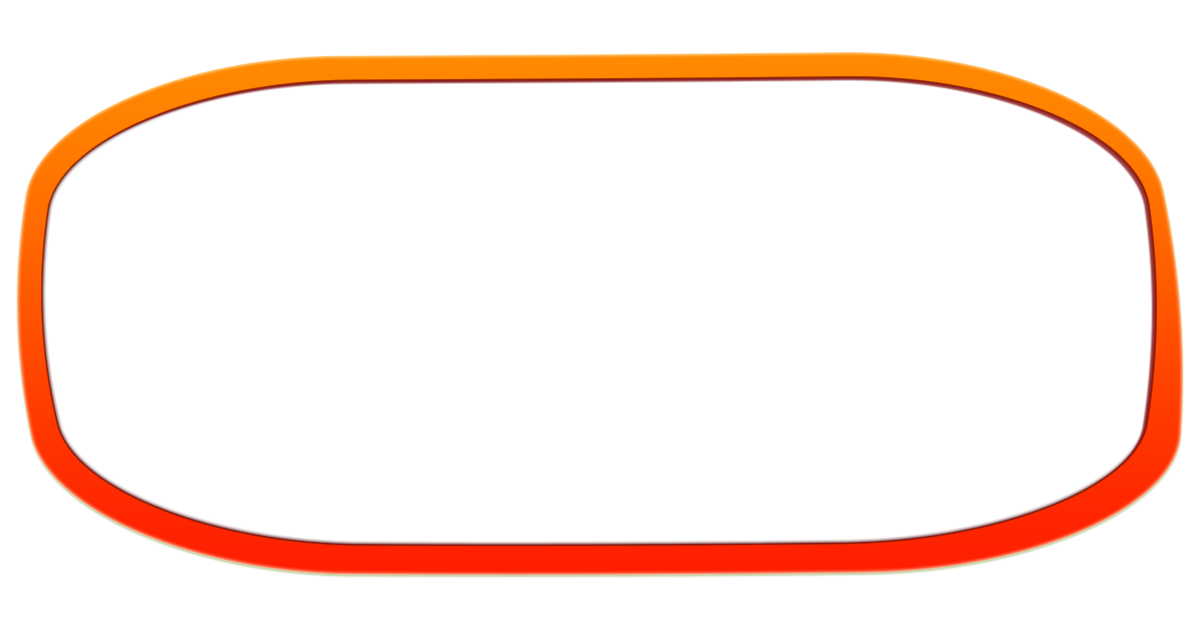 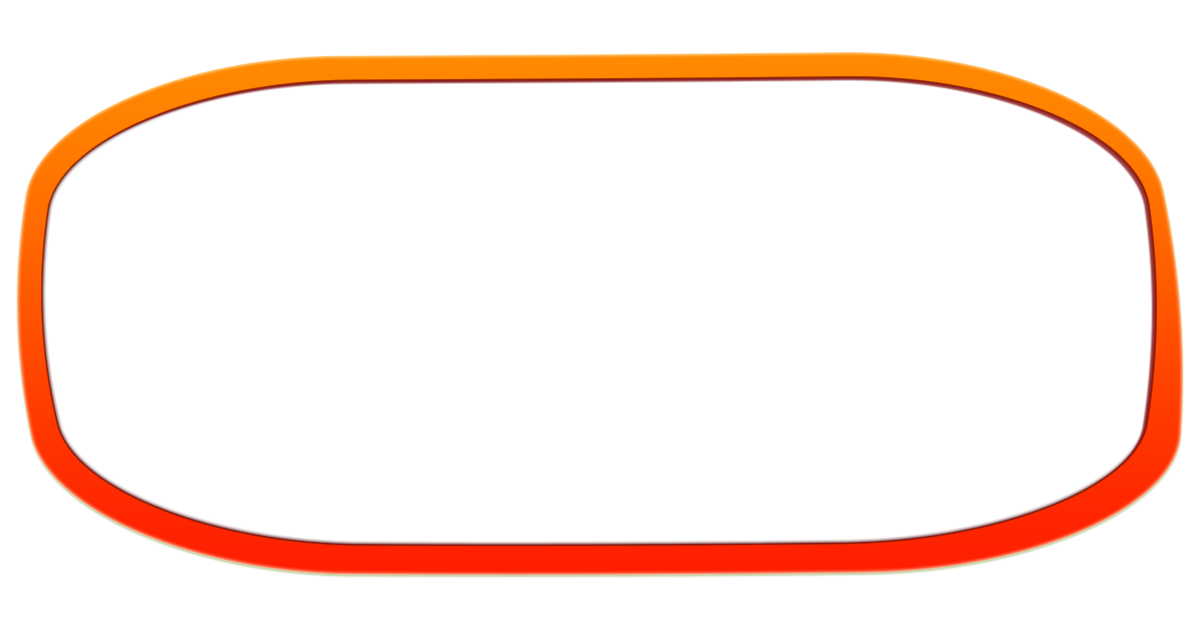 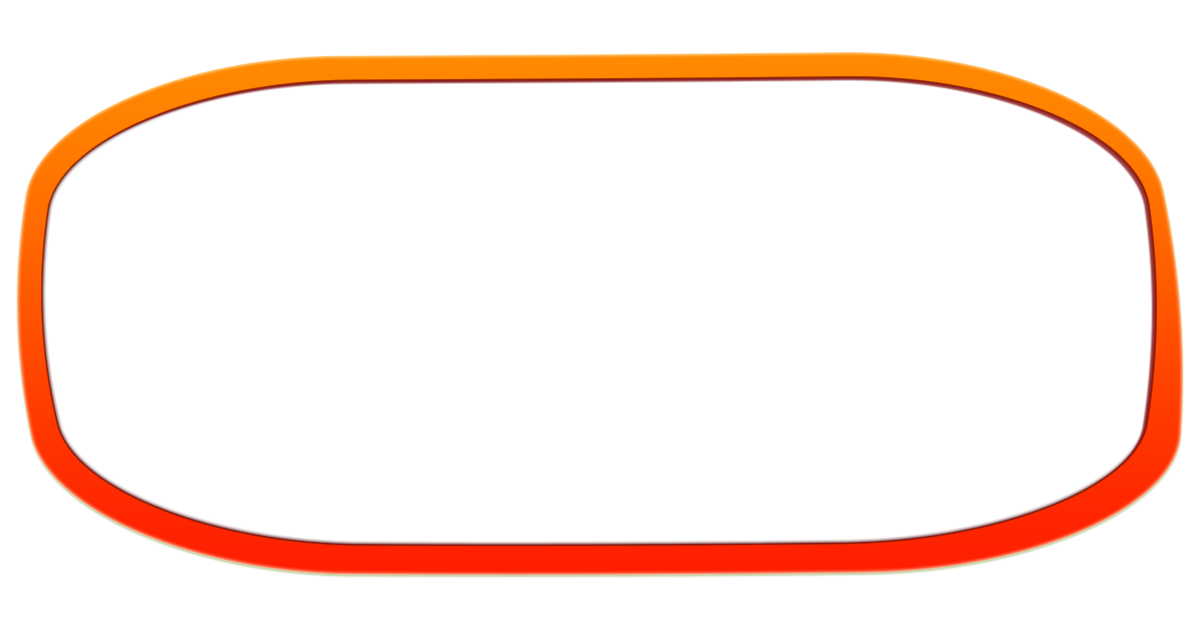 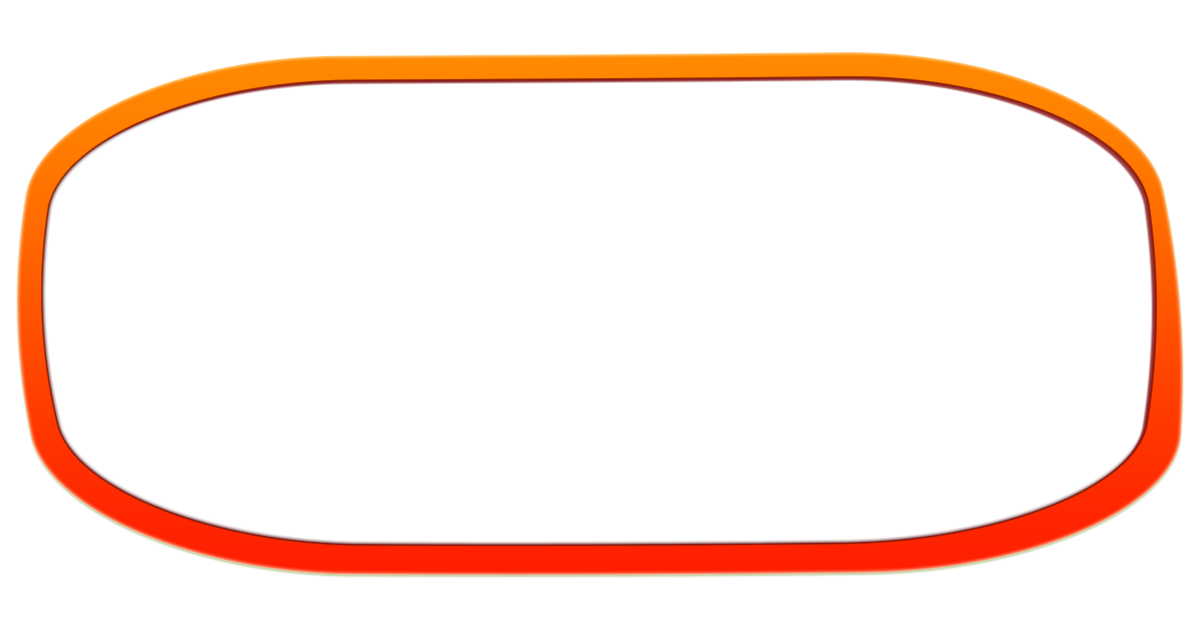 a
a
b
b
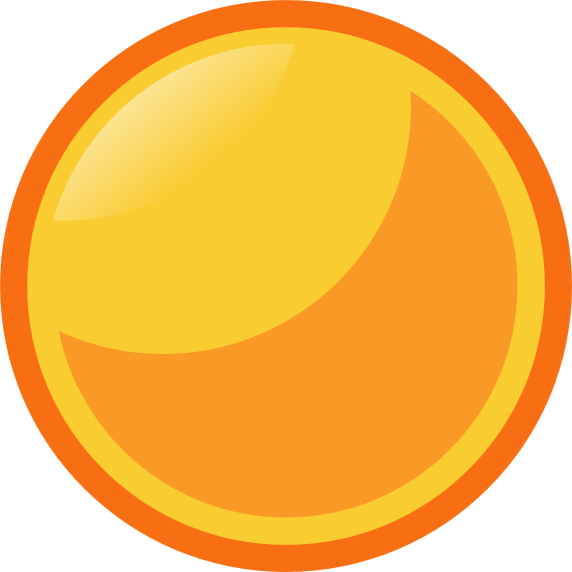 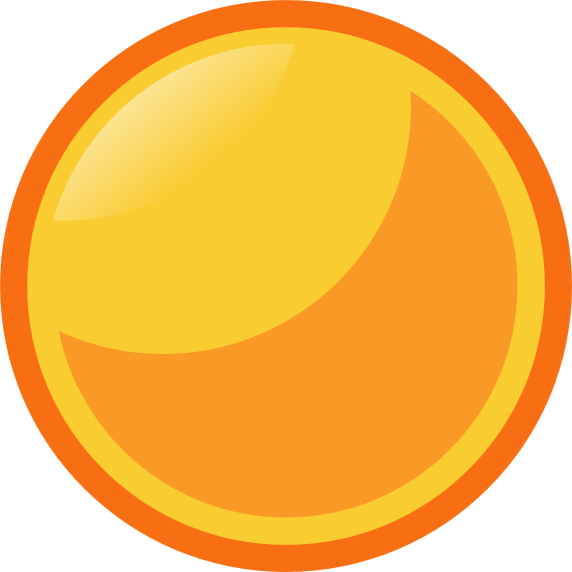 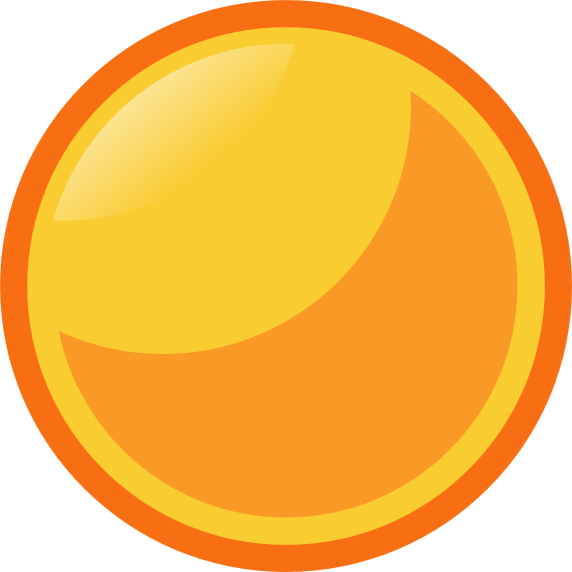 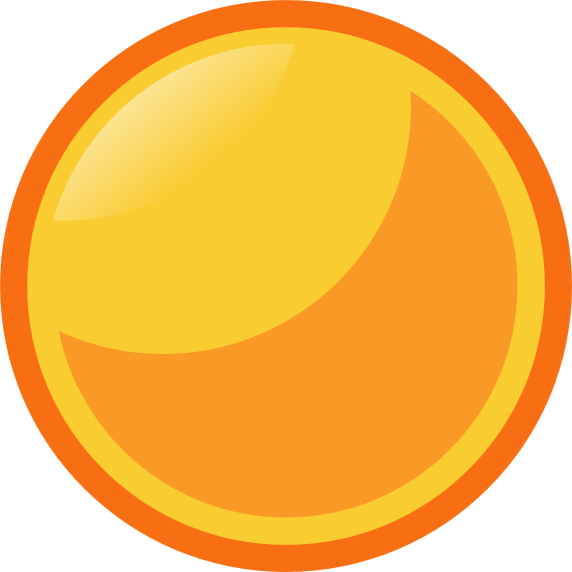 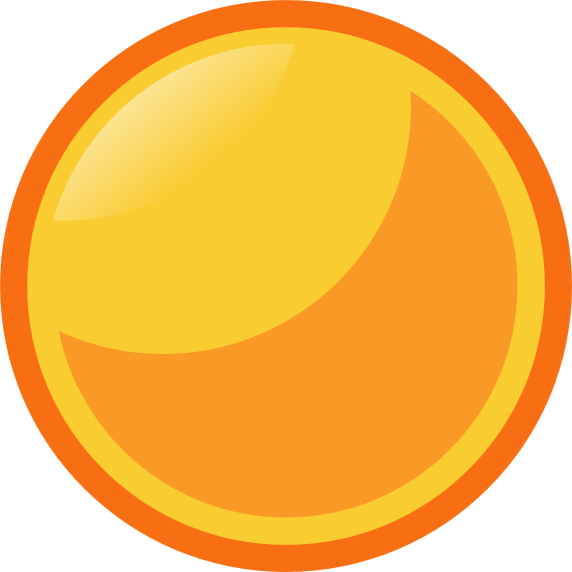 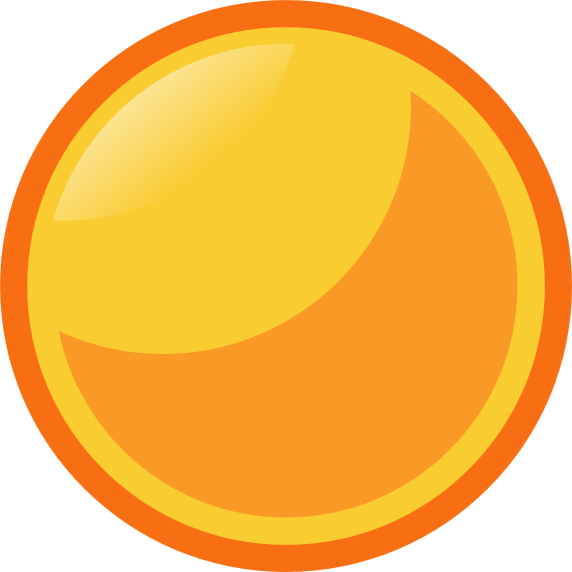 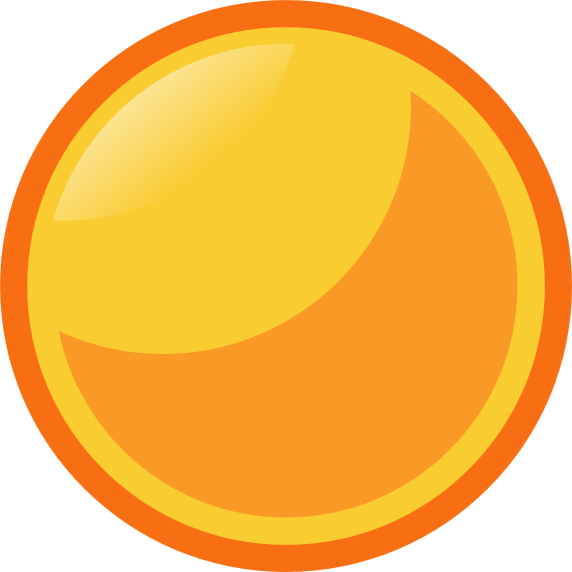 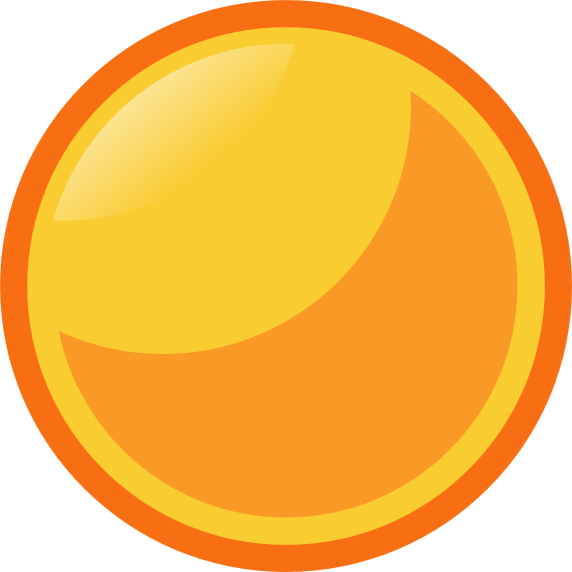 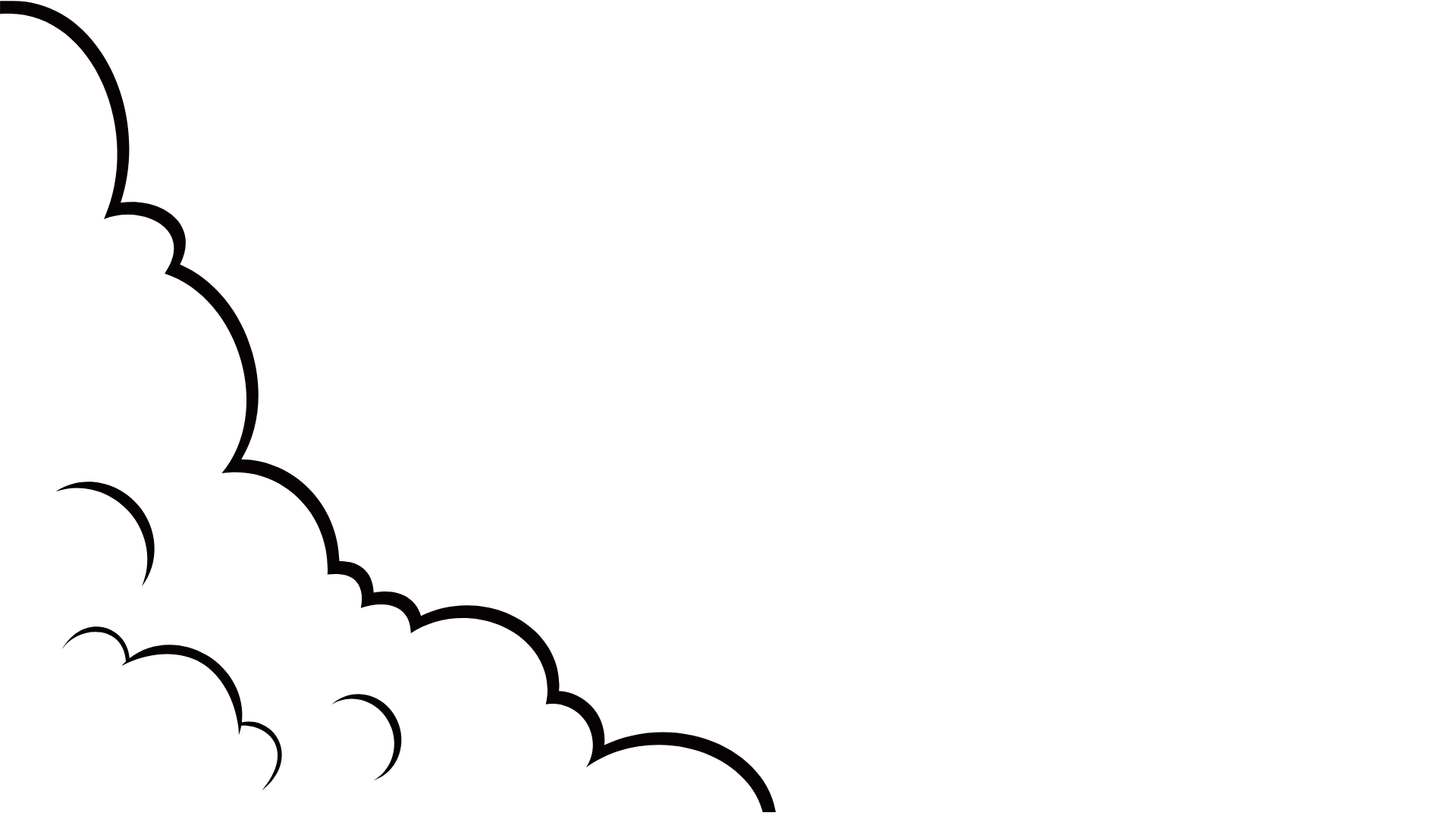 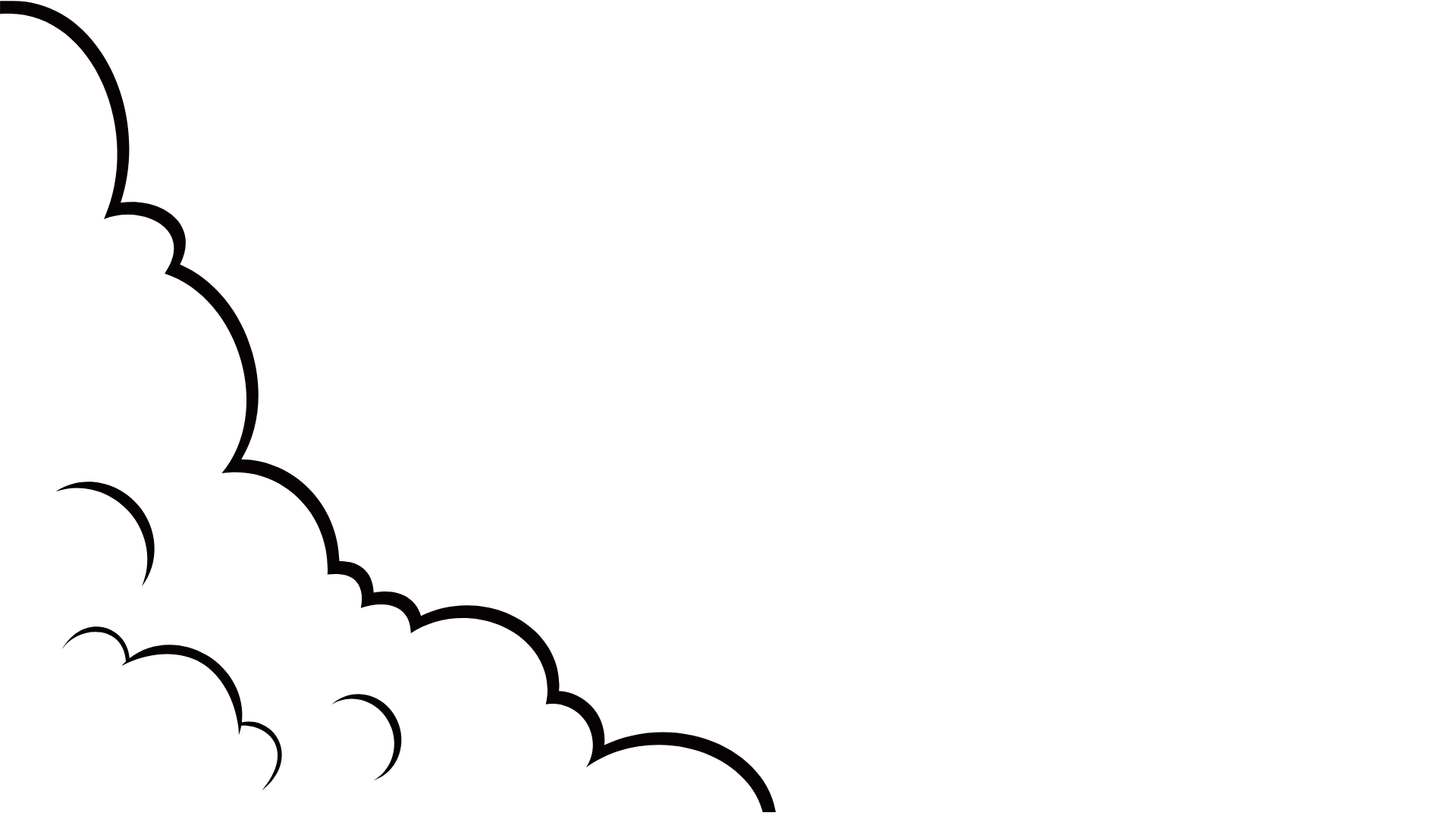 60
62
c
c
d
d
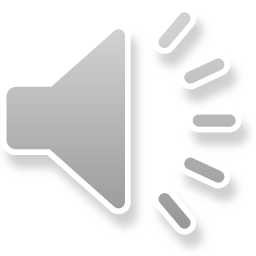 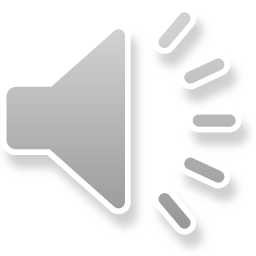 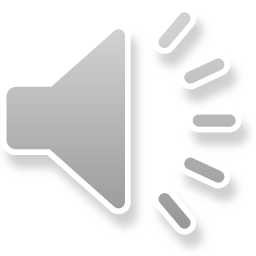 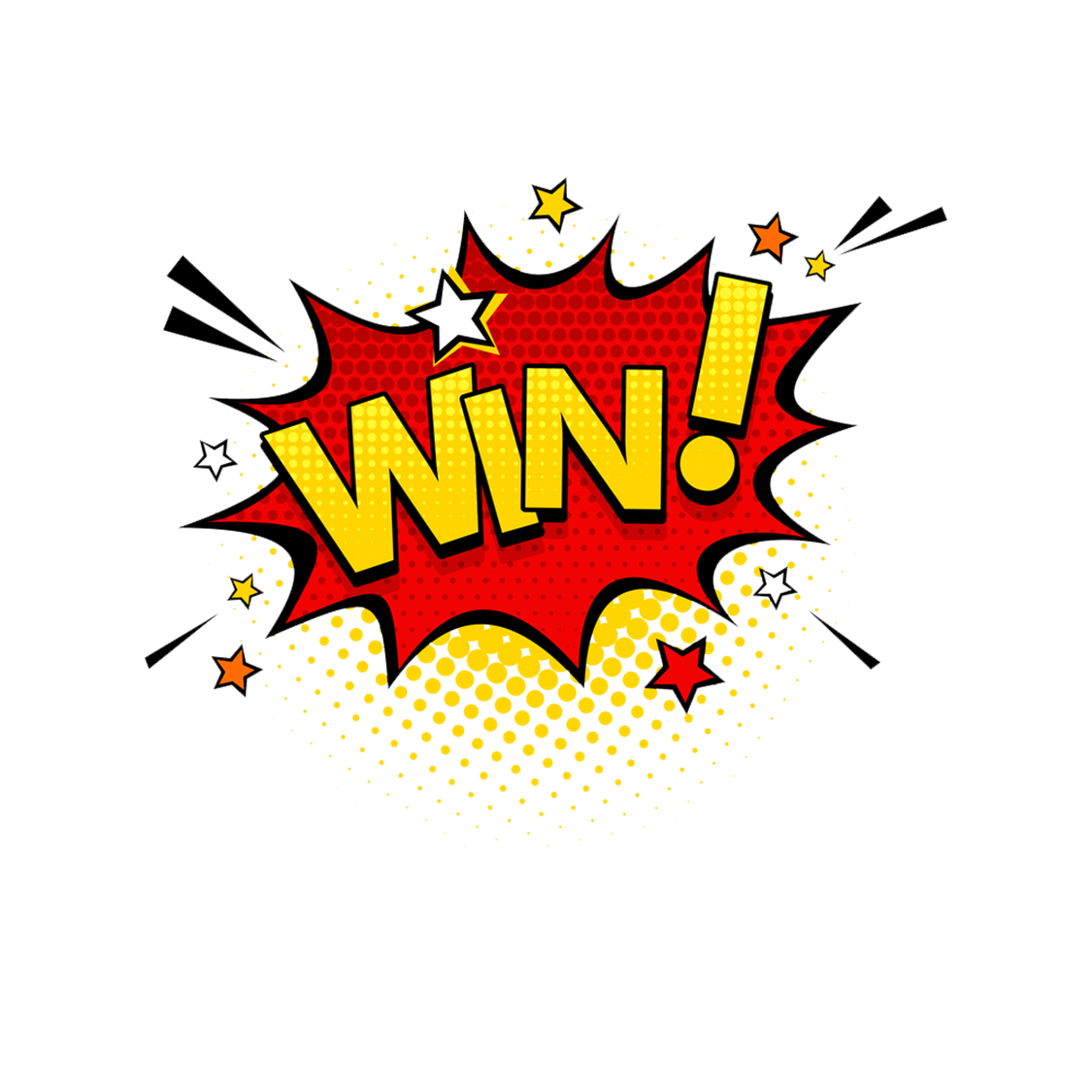 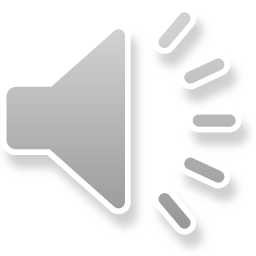 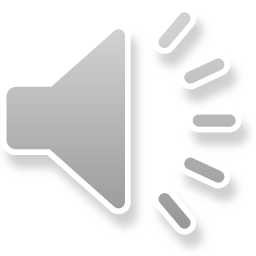 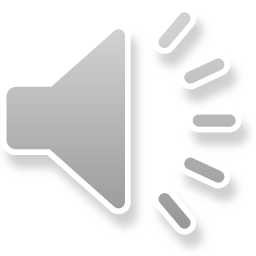 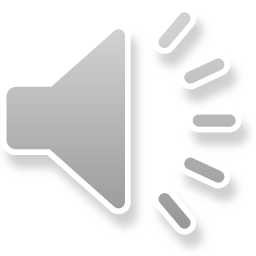 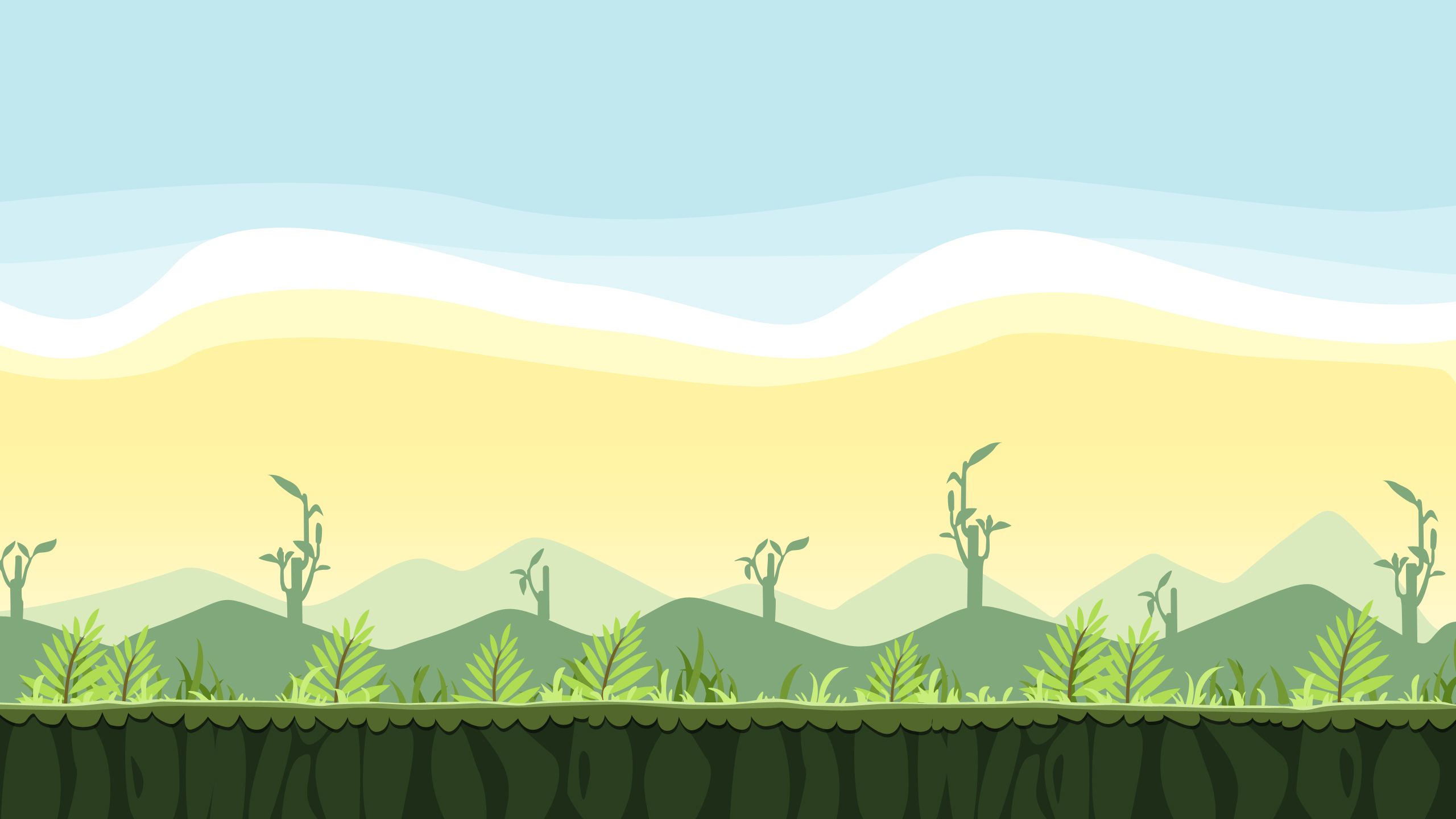 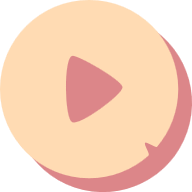 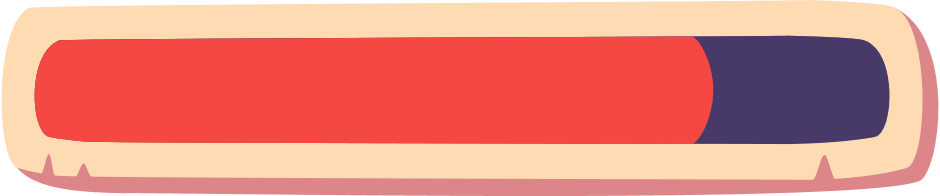 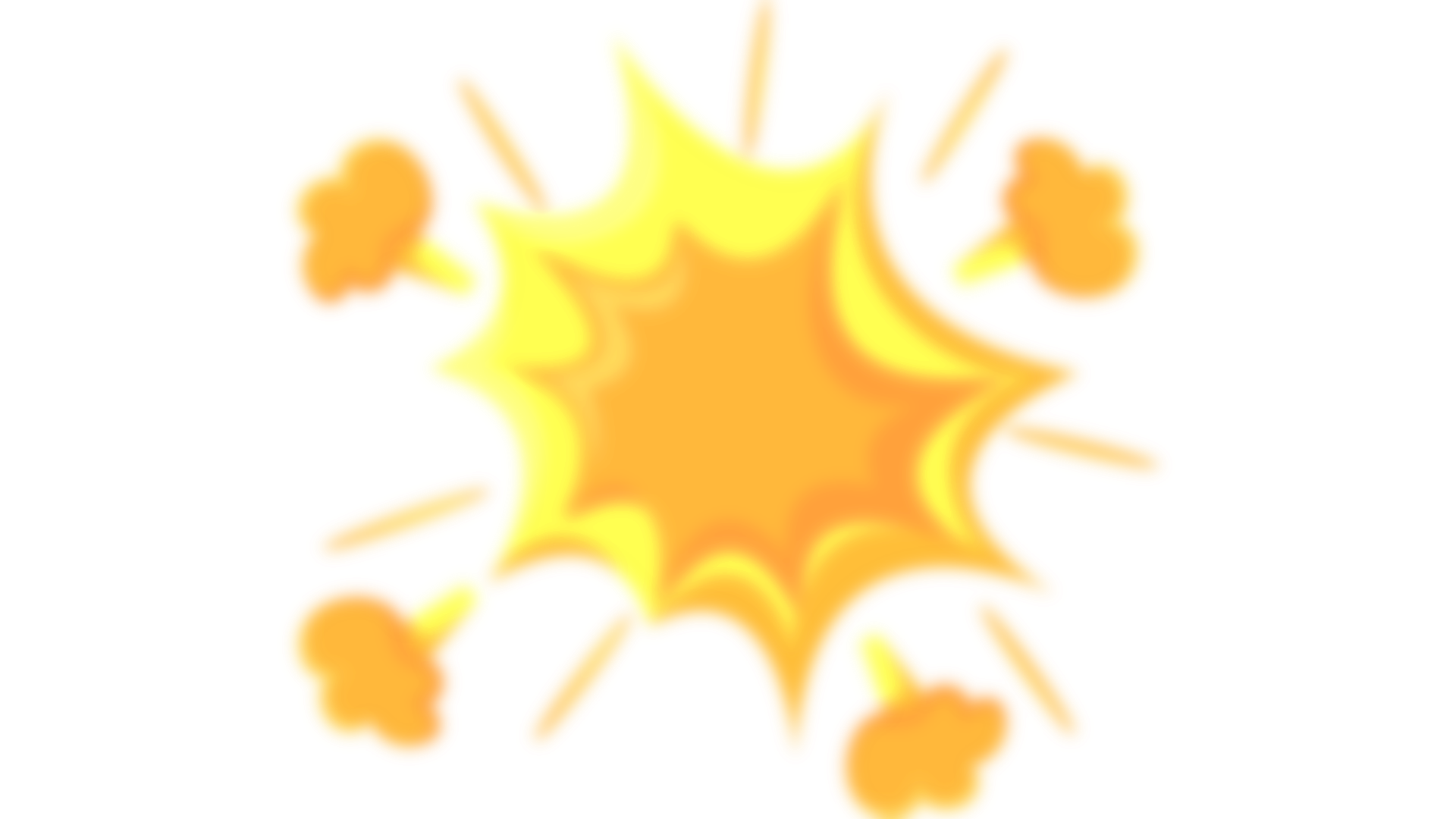 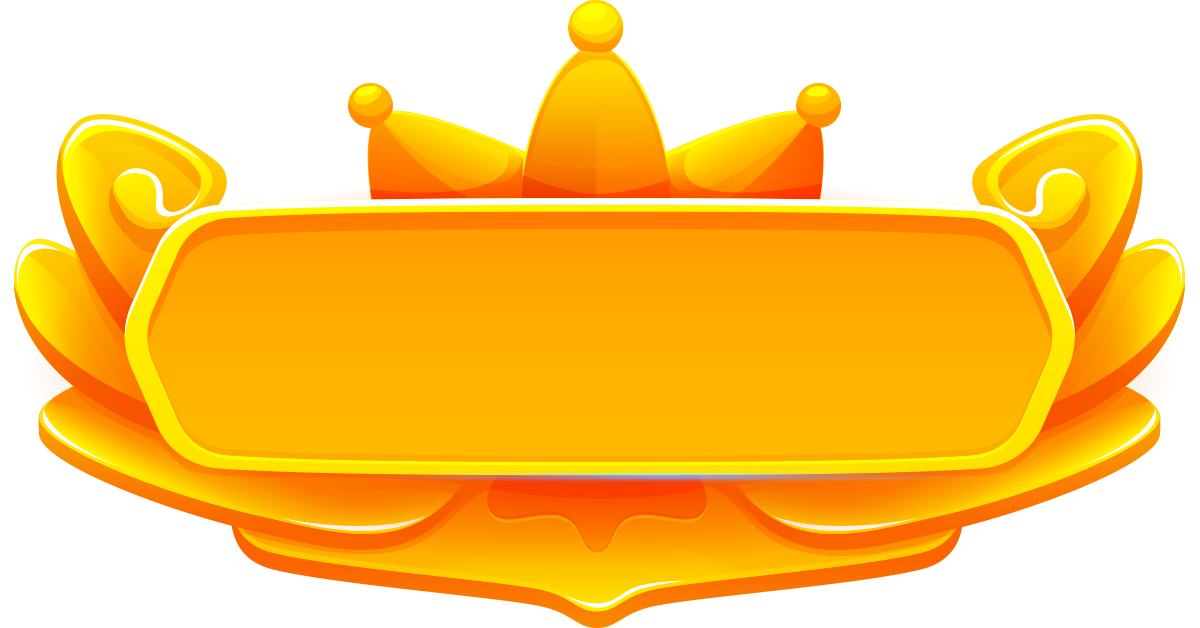 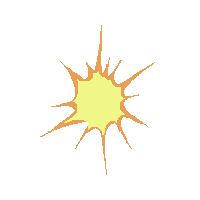 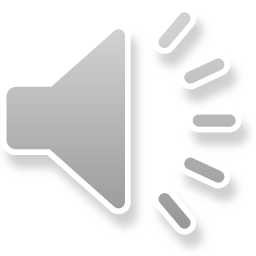 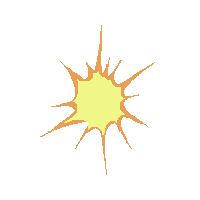 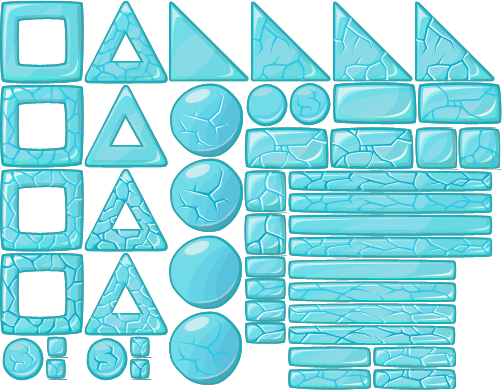 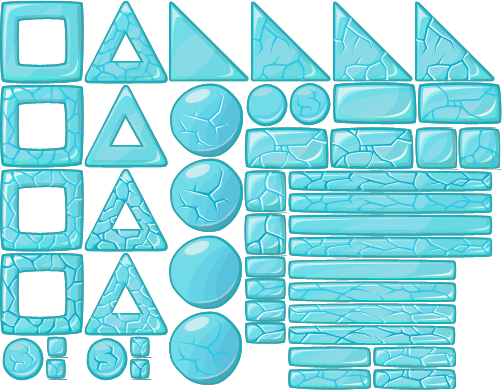 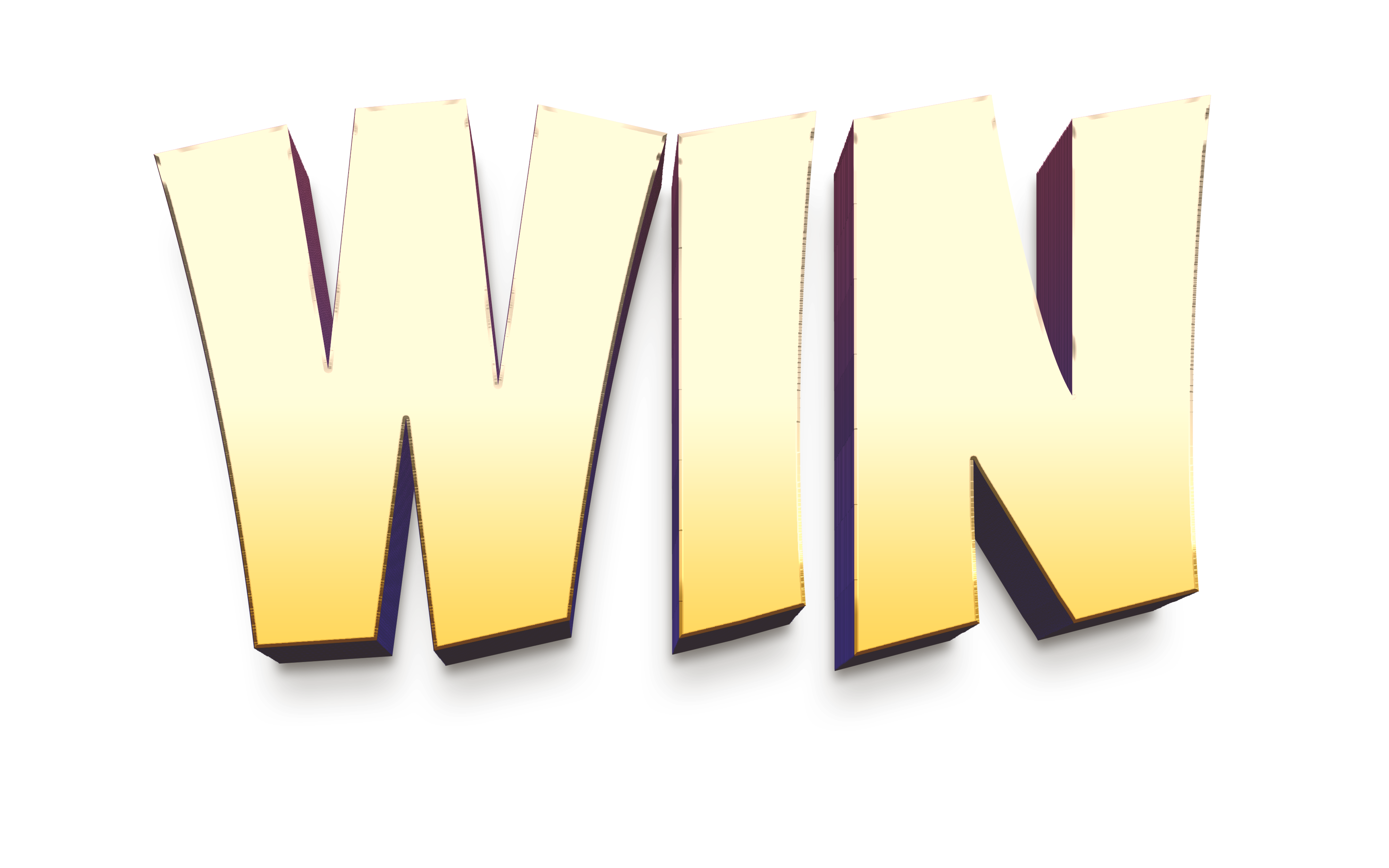 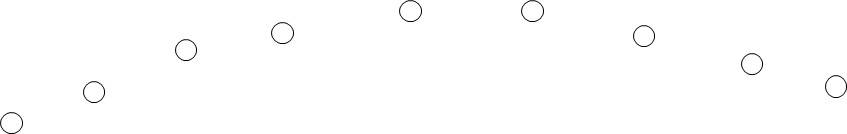 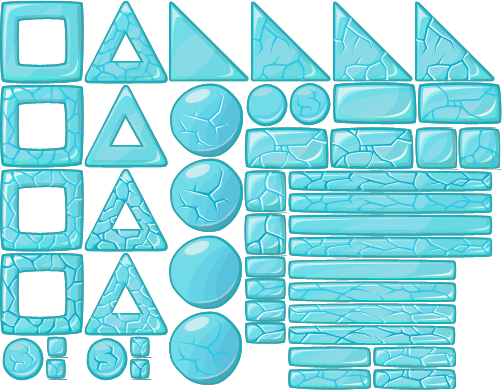 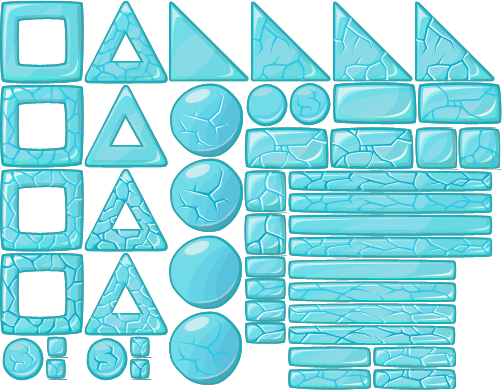 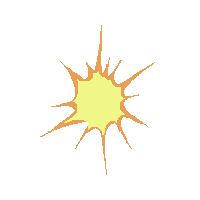 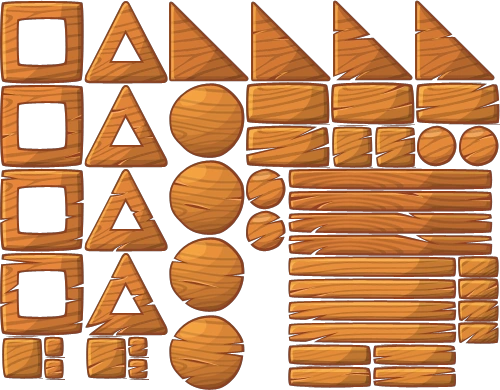 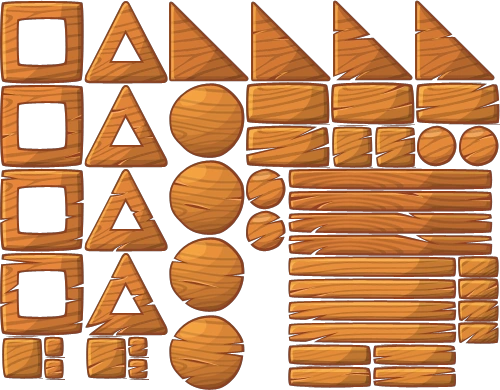 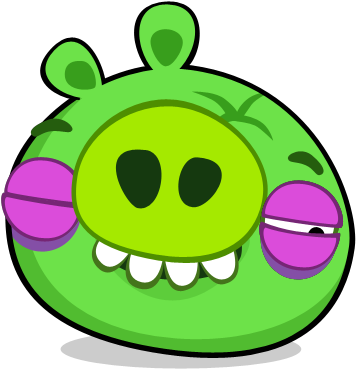 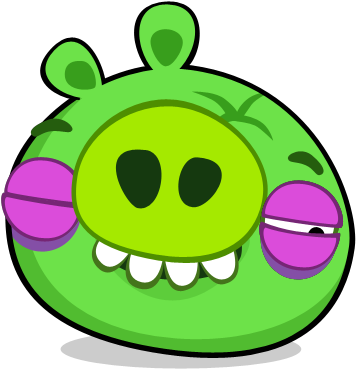 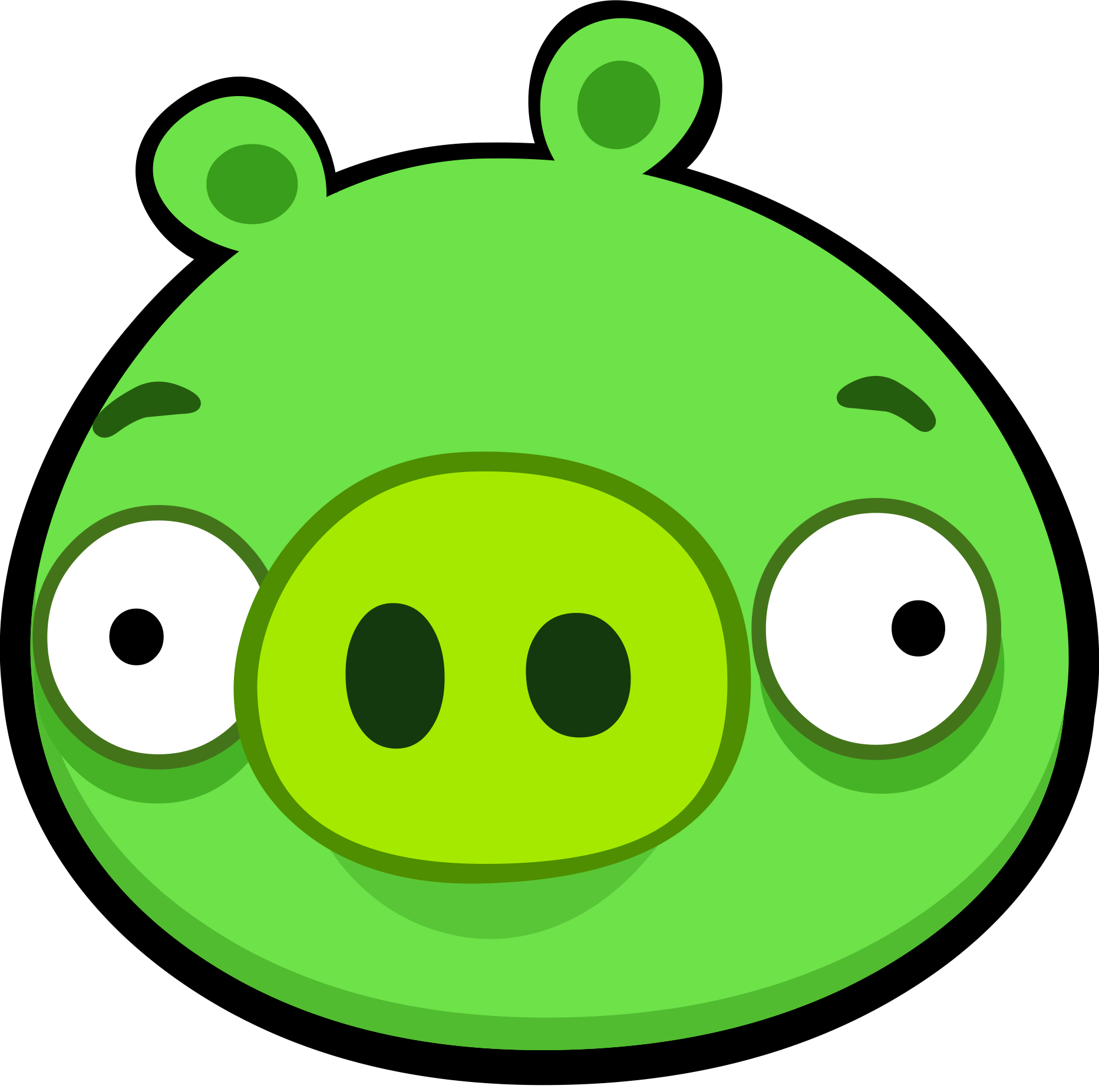 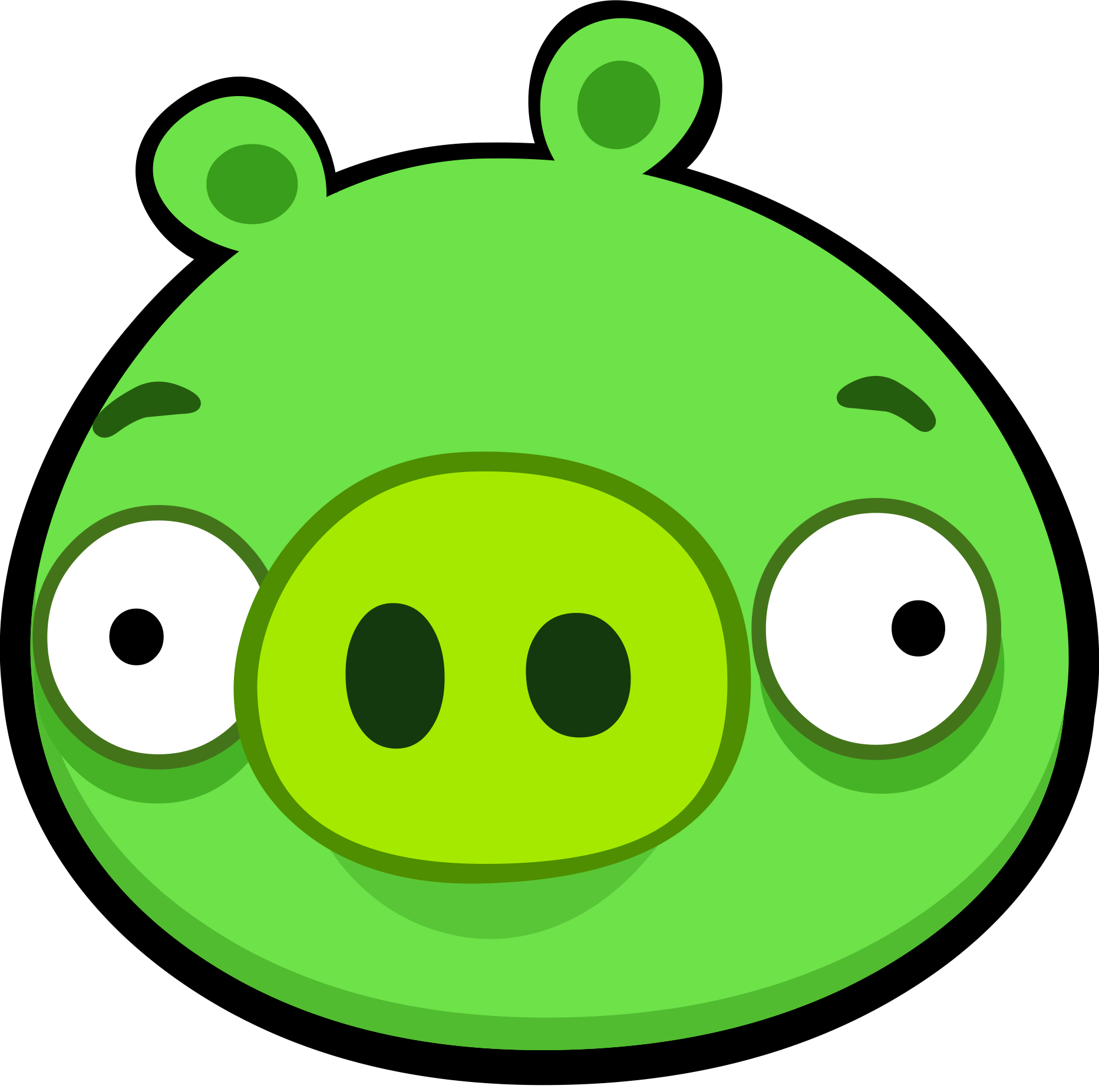 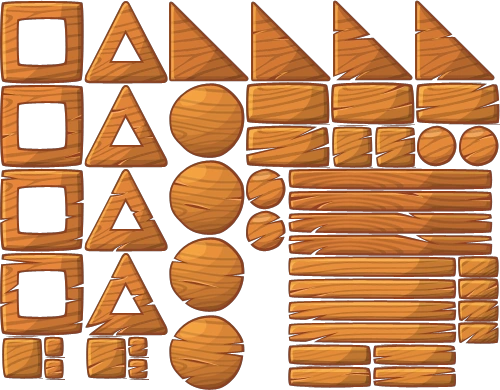 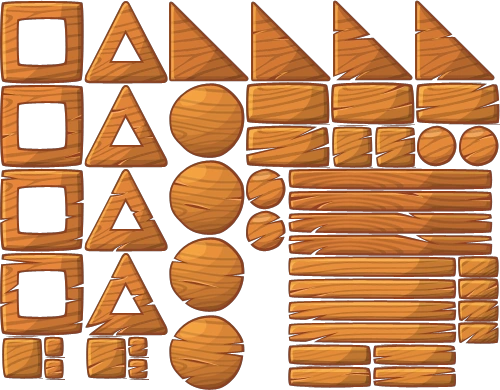 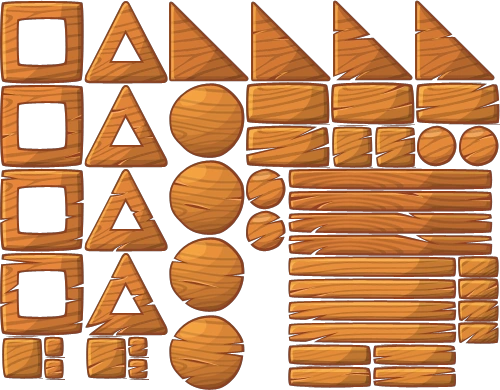 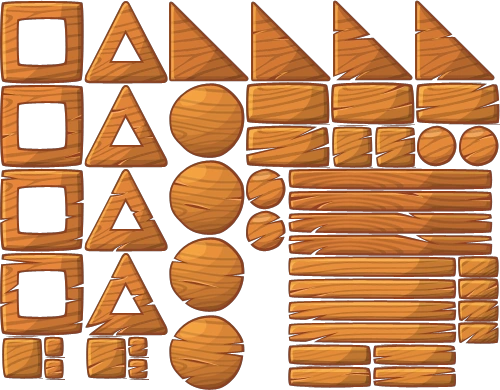 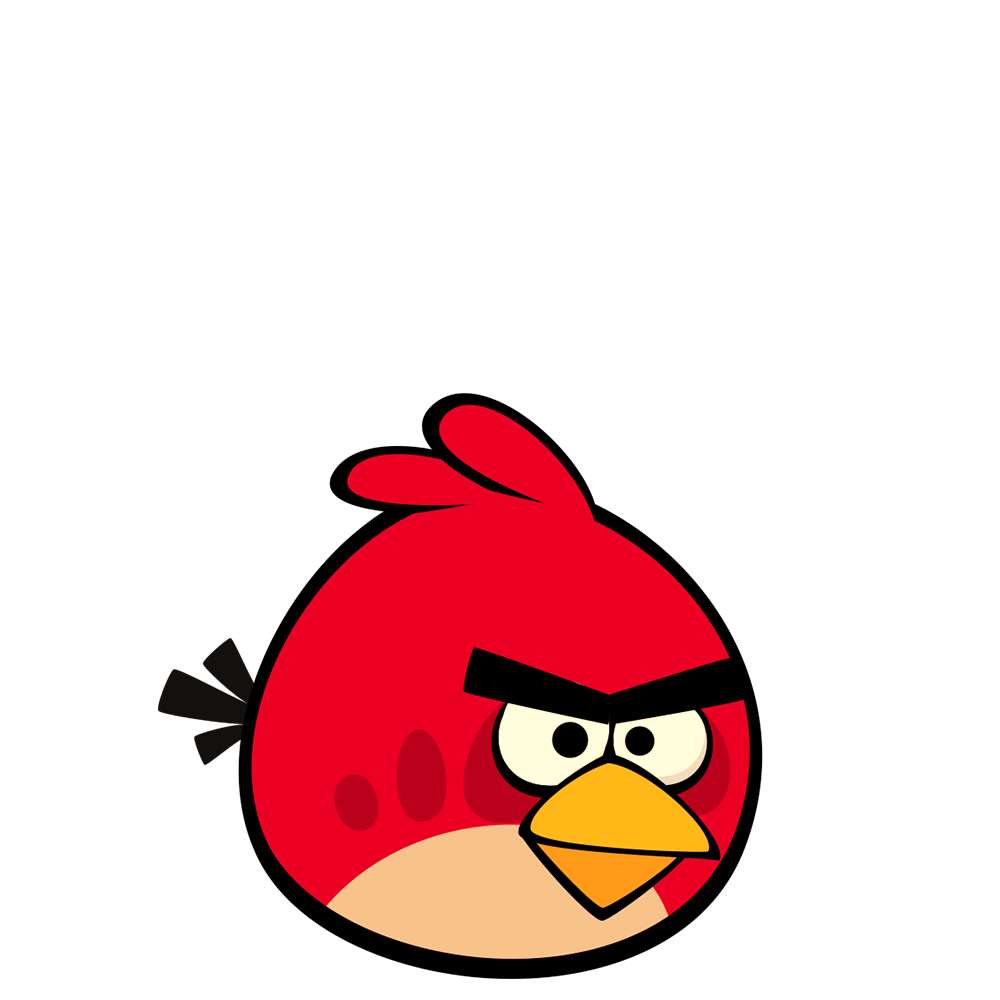 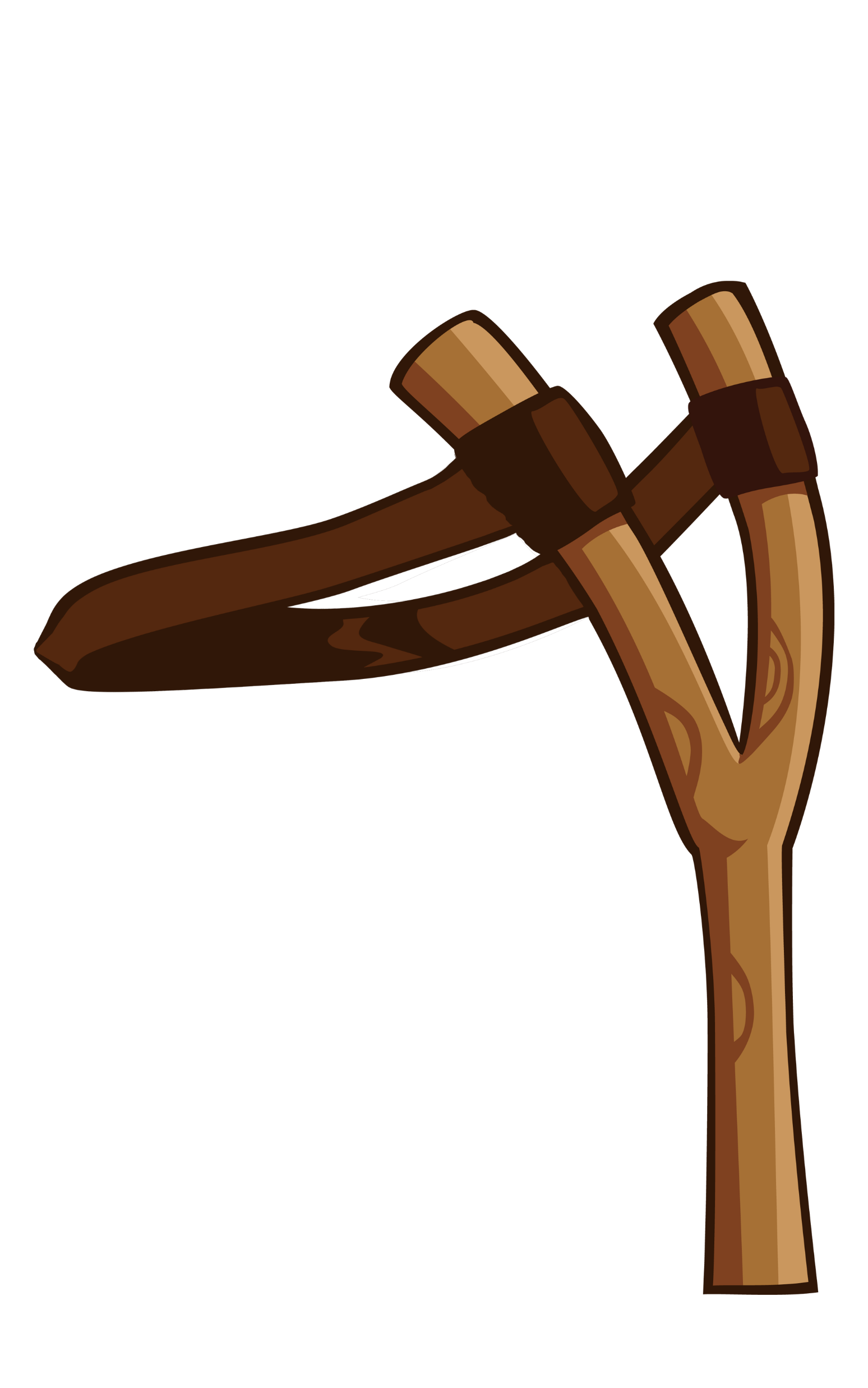 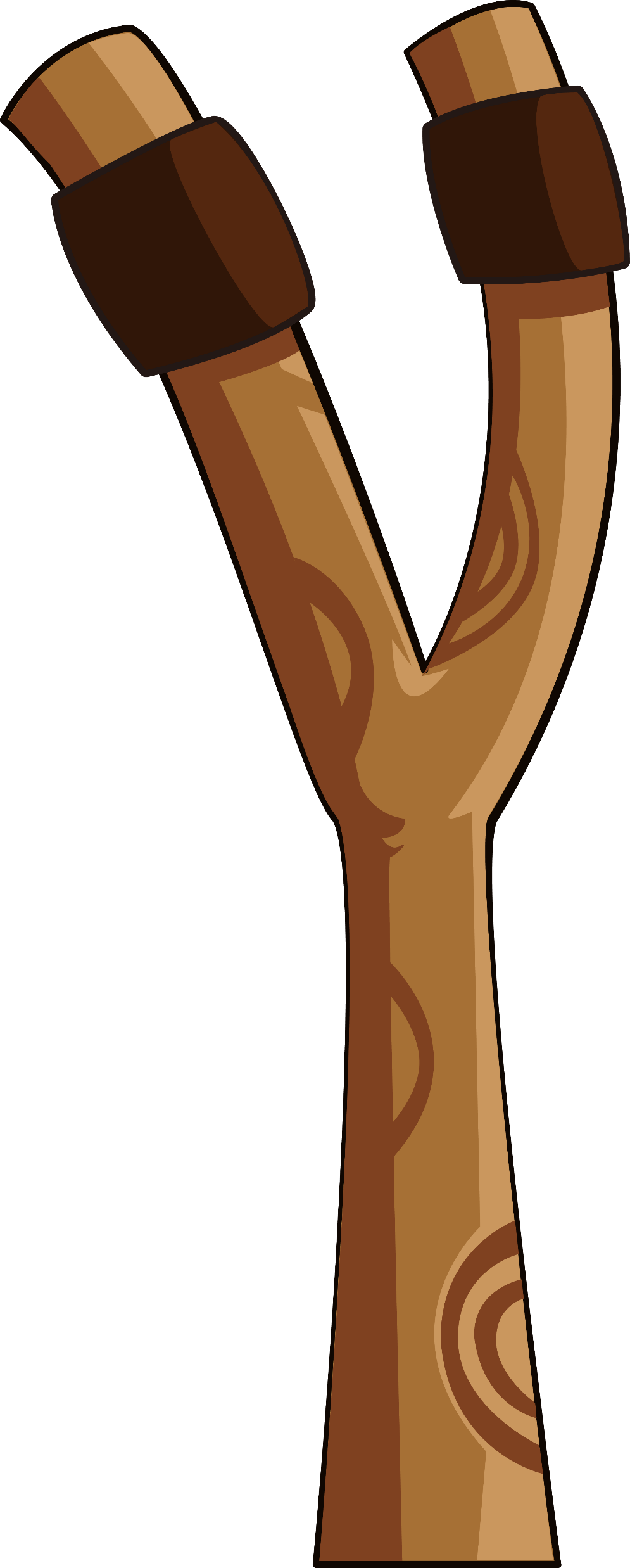 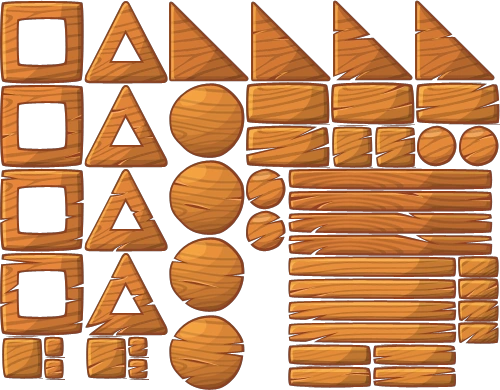 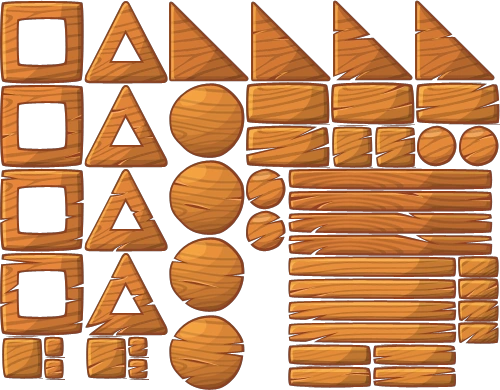 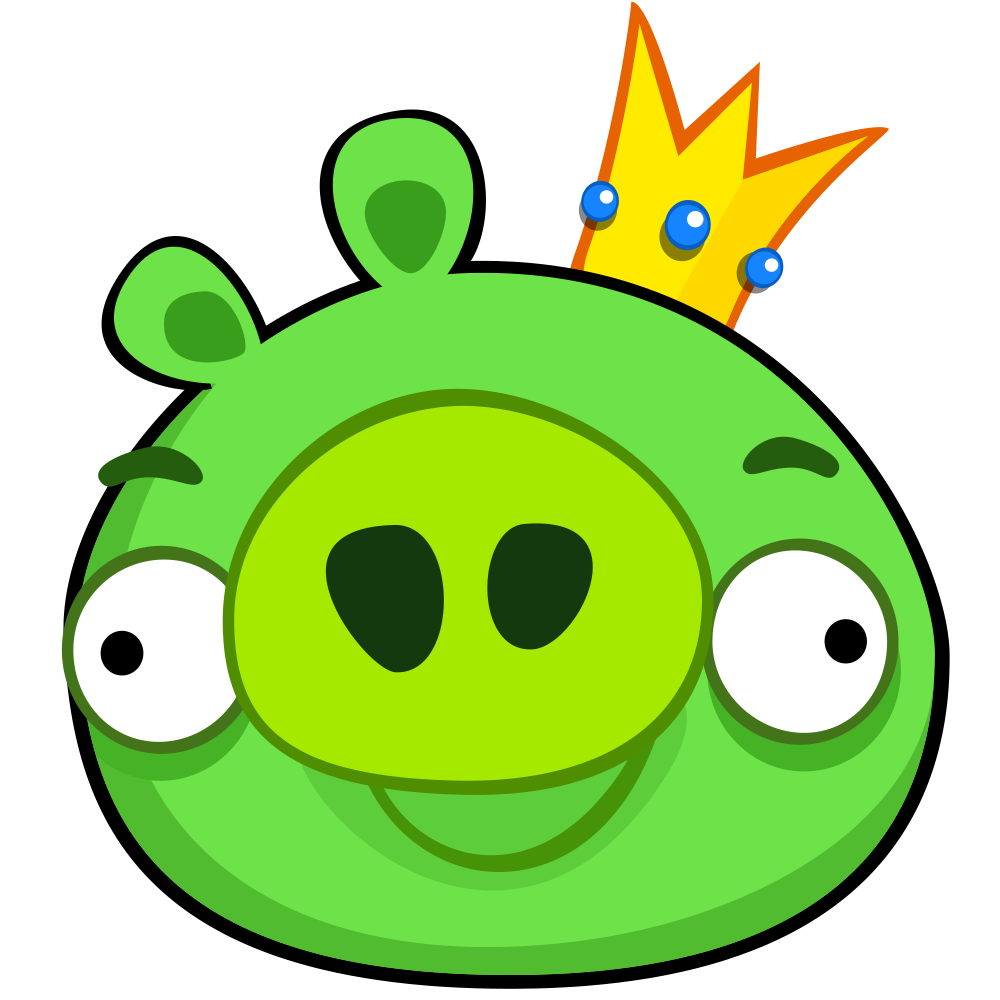 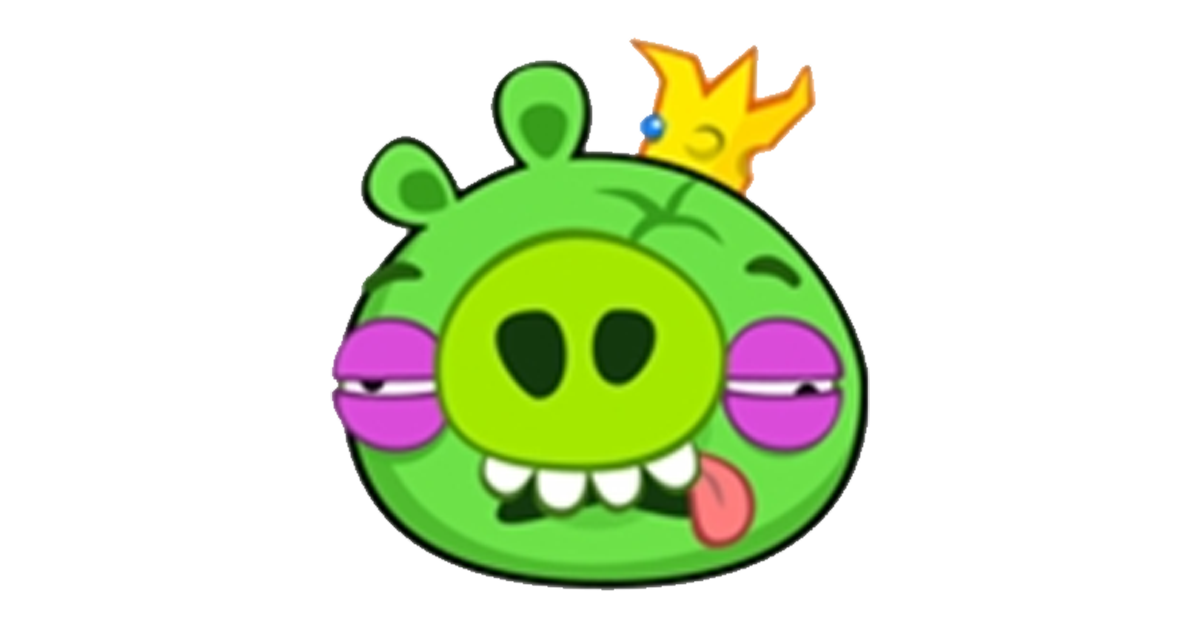 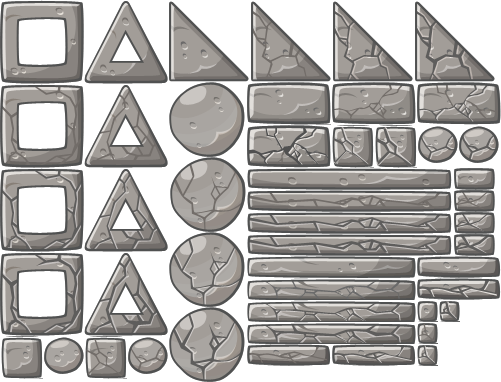 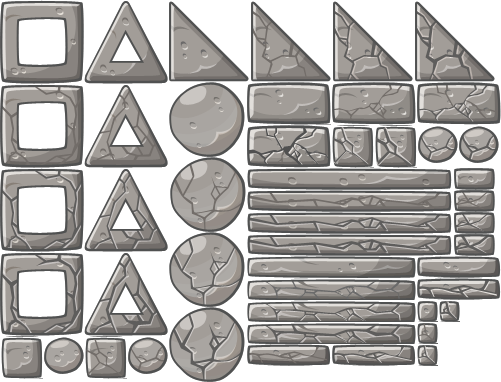 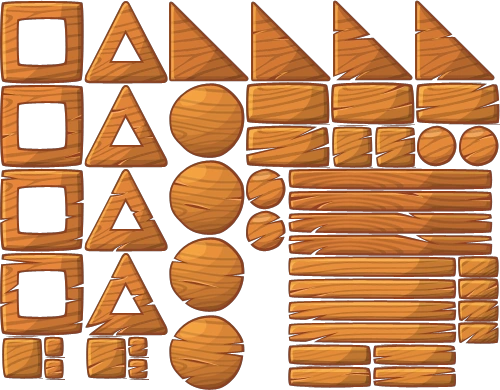 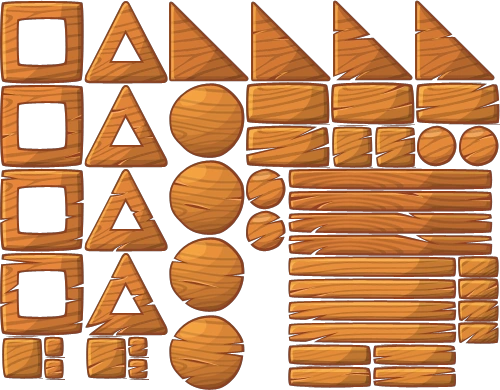 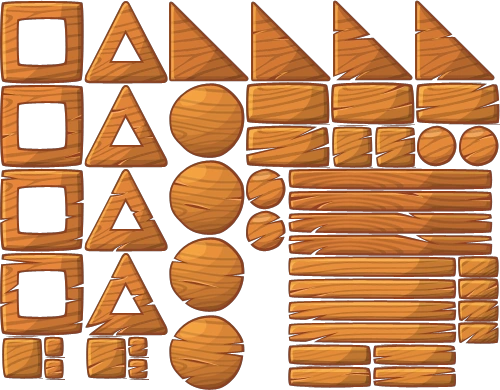 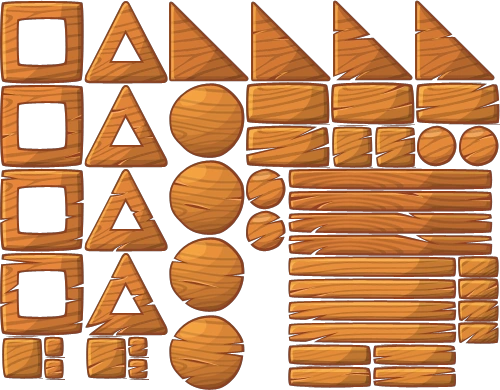 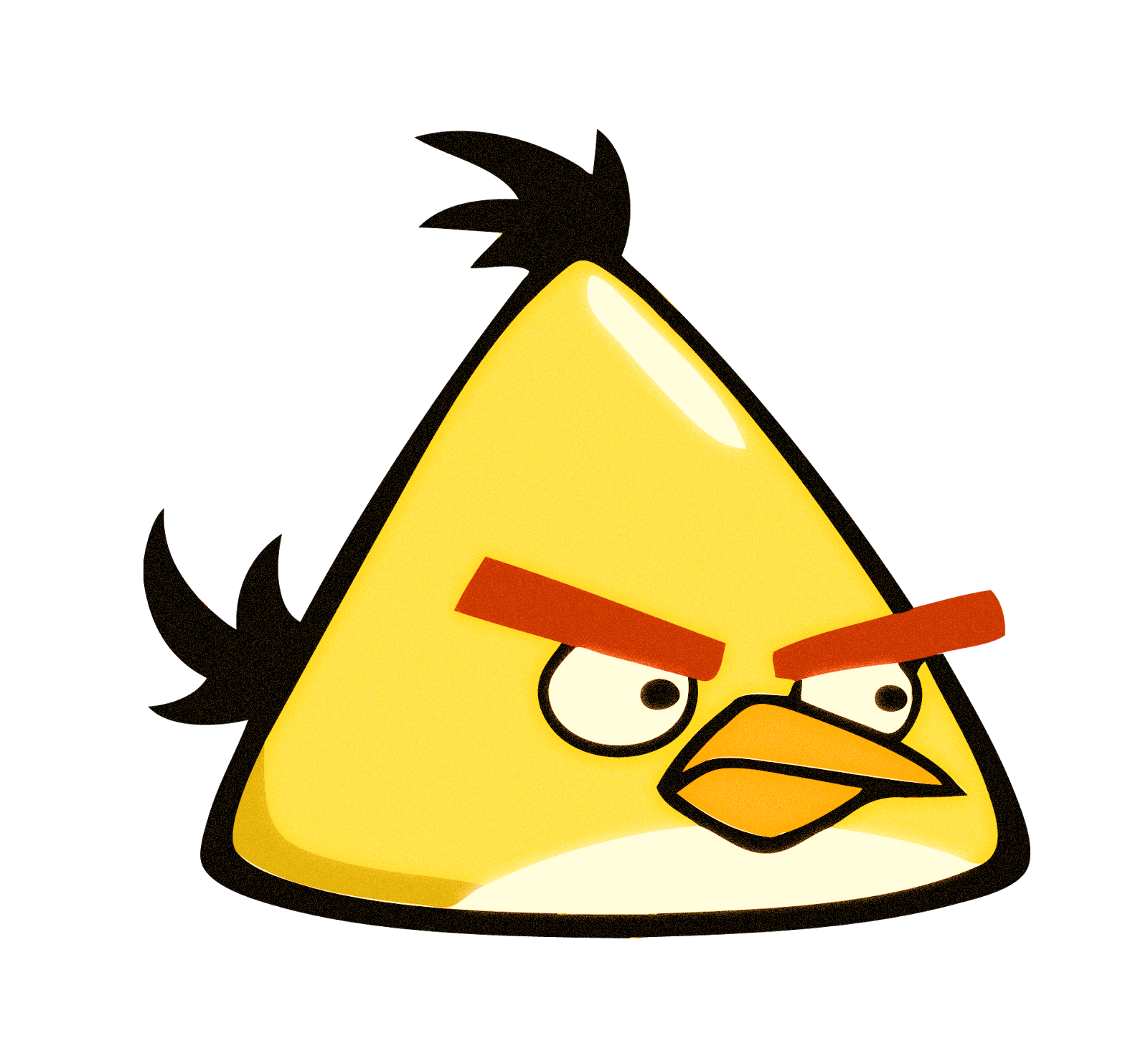 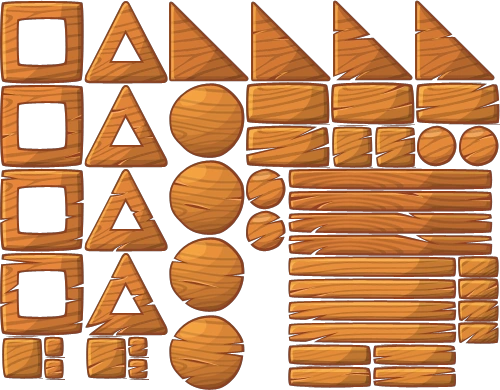 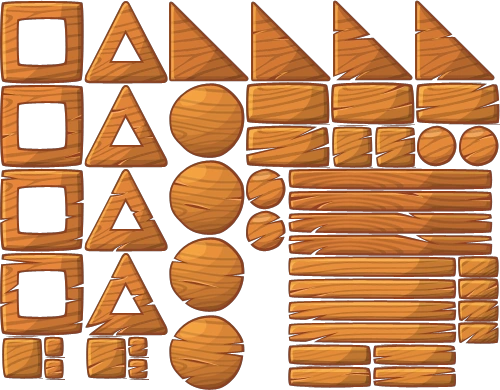 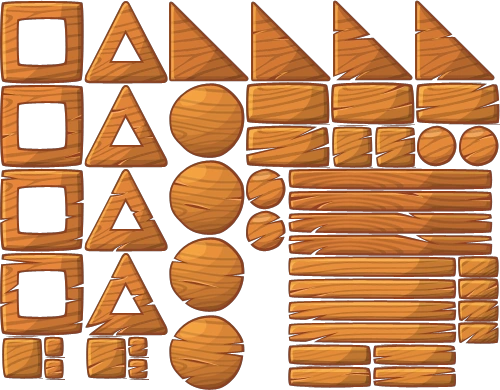 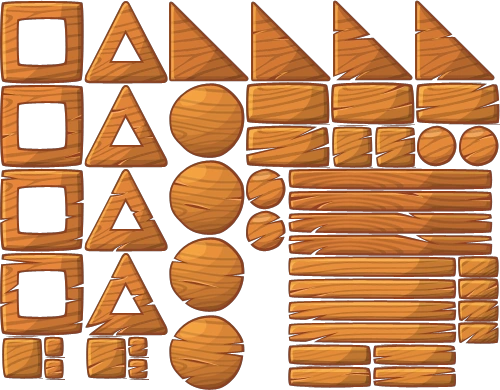 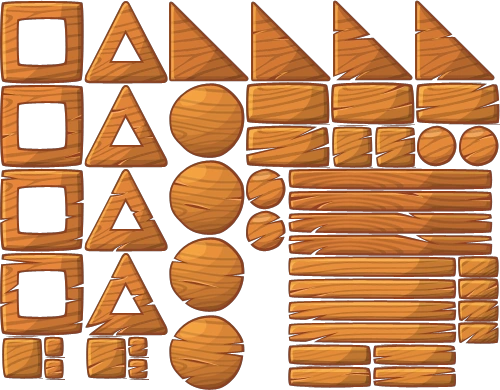 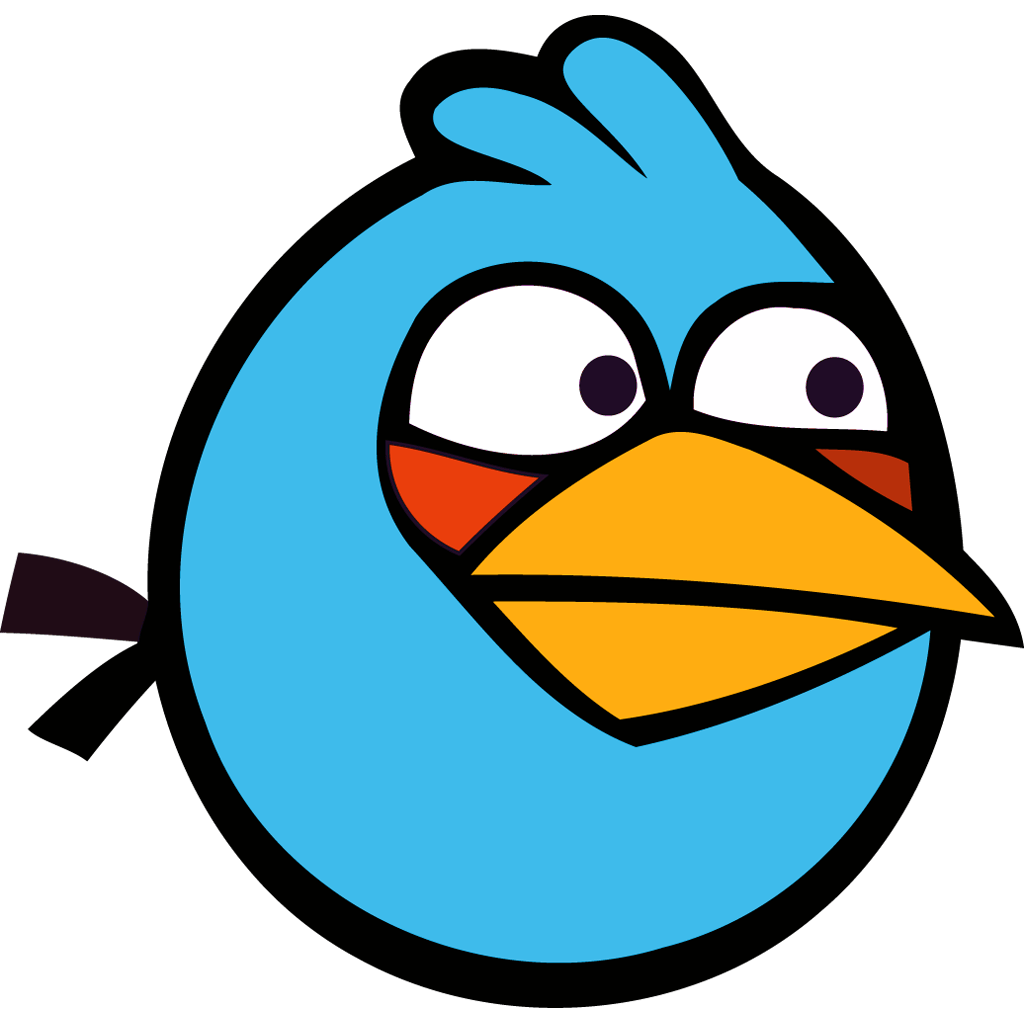 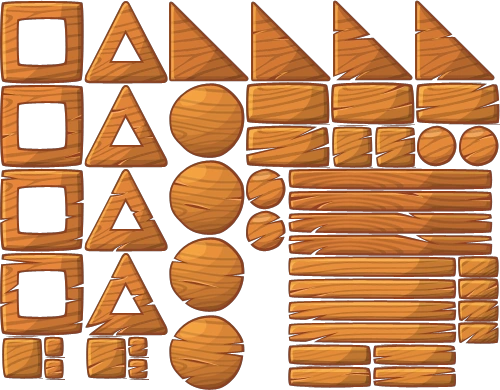 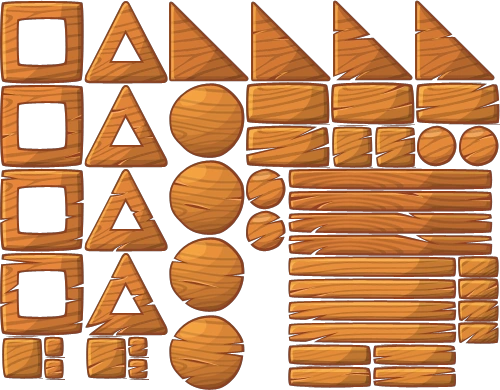 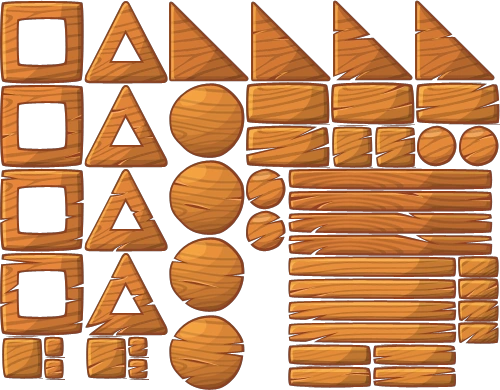 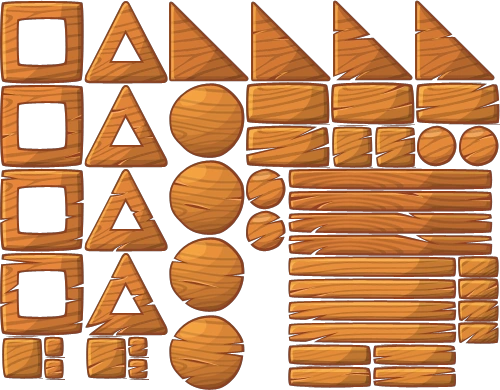 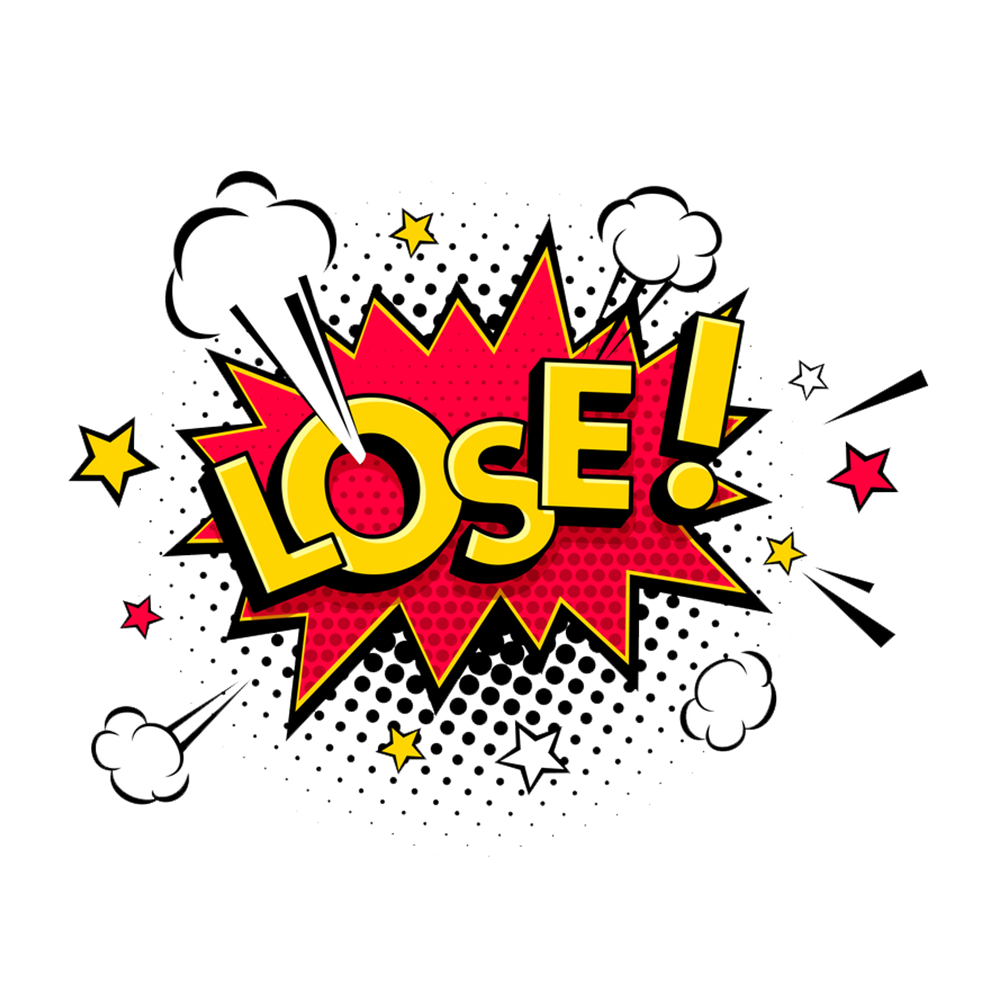 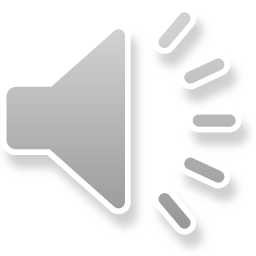 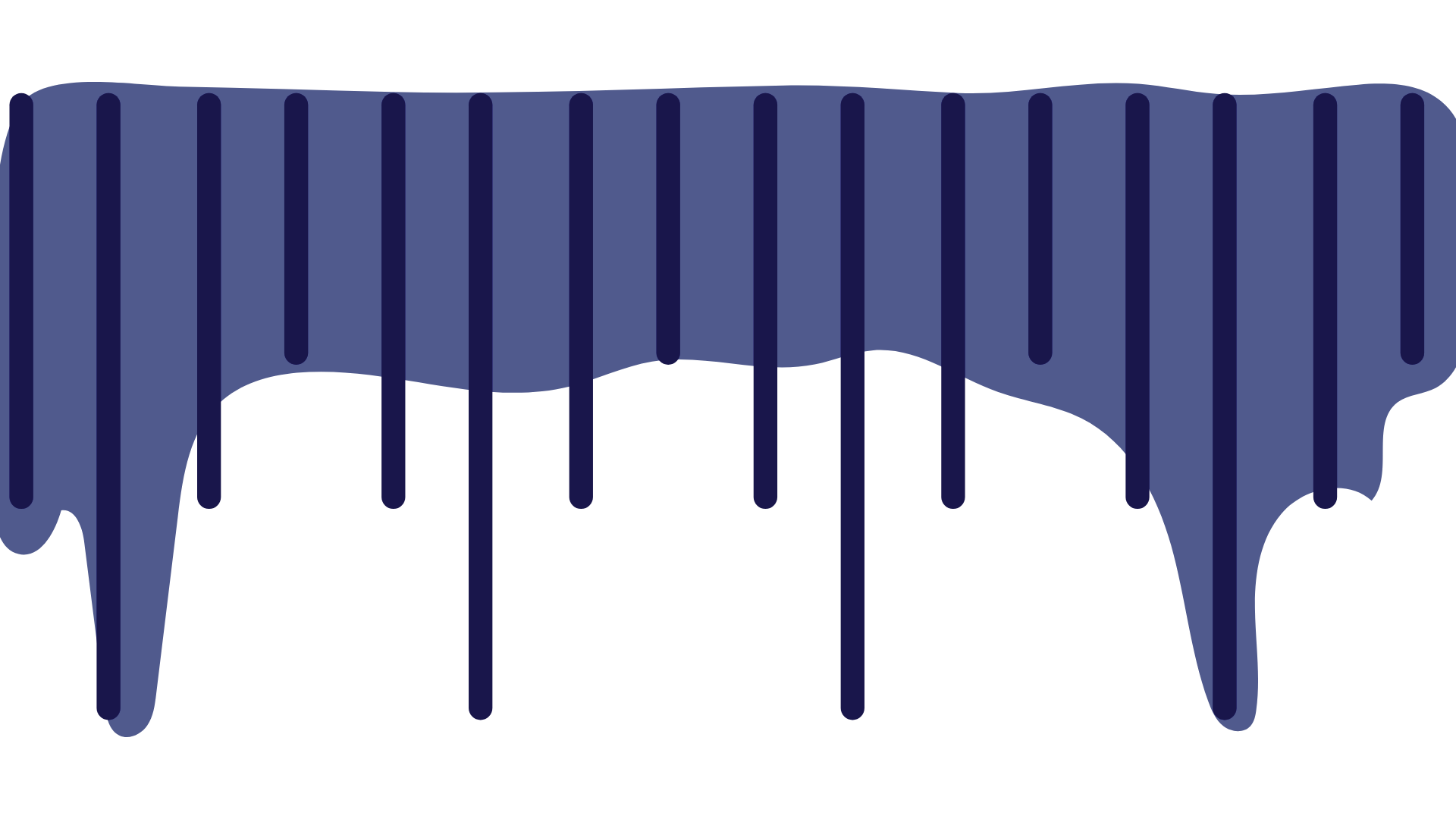 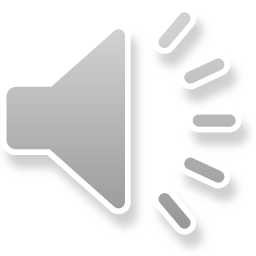 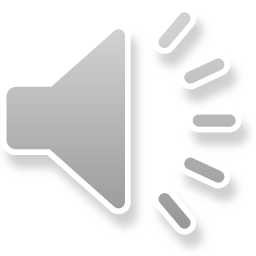 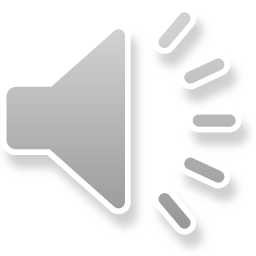 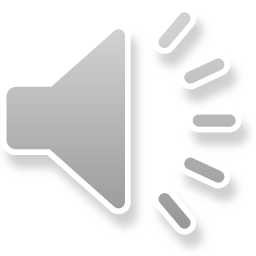 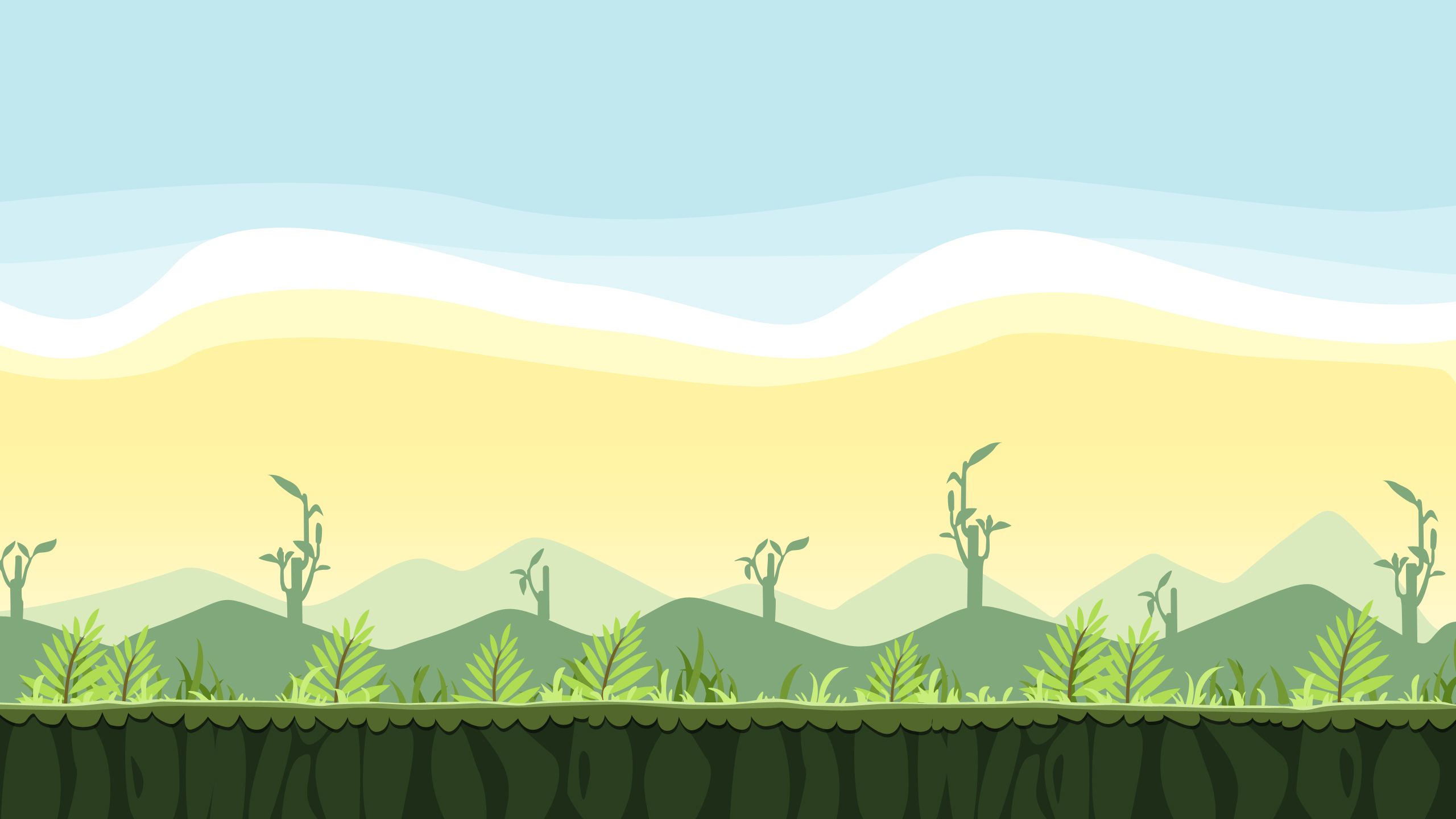 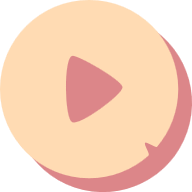 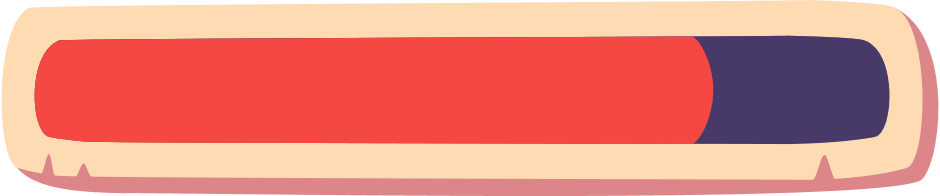 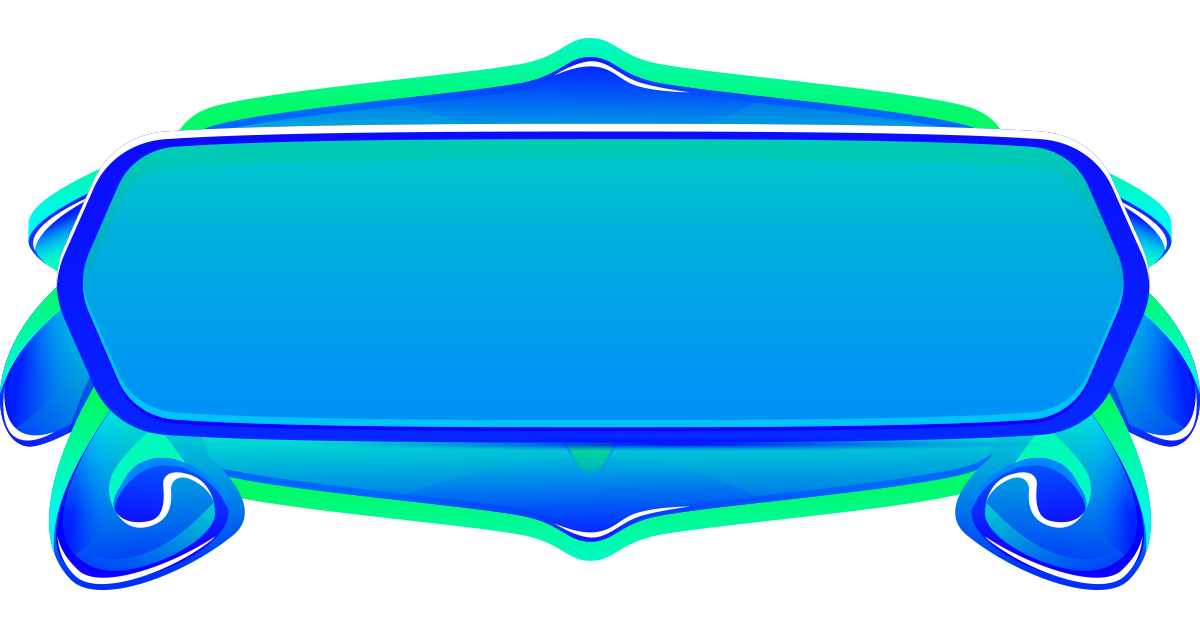 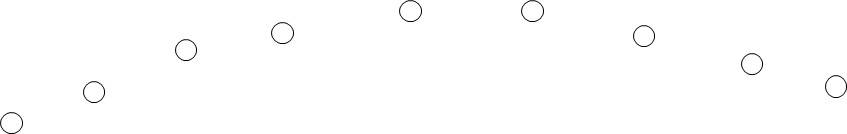 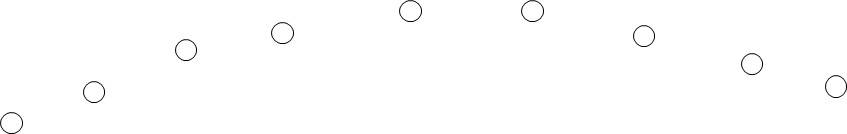 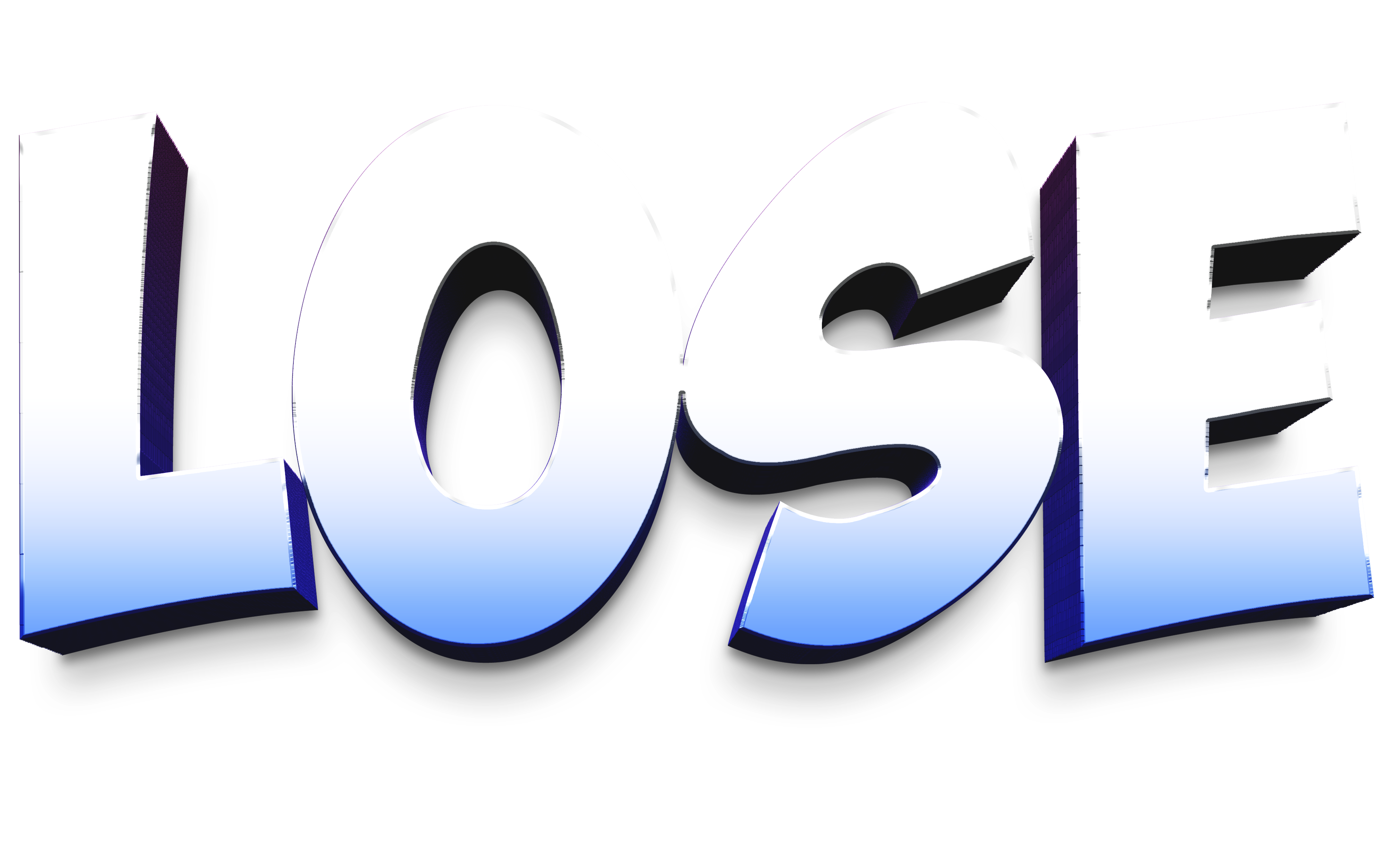 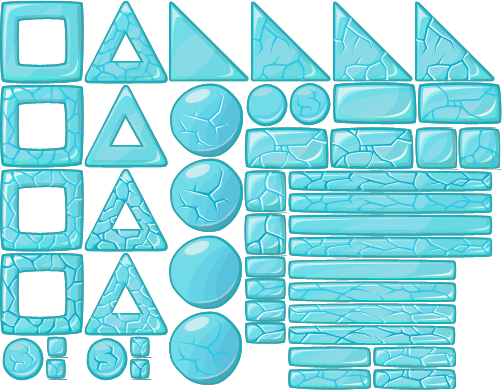 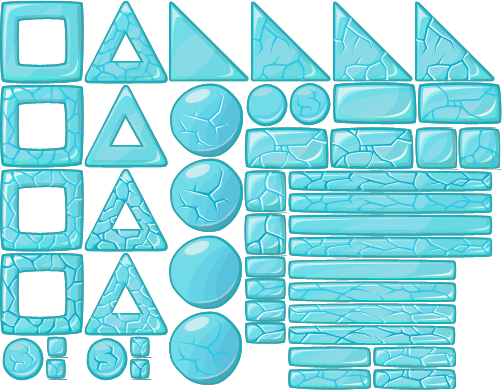 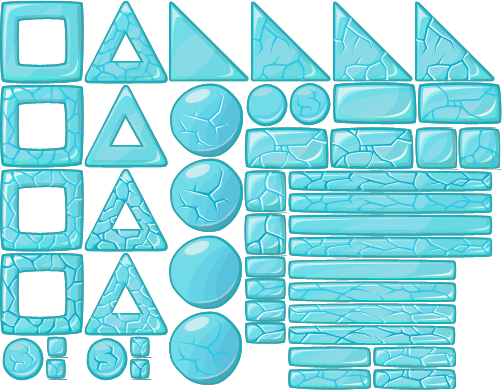 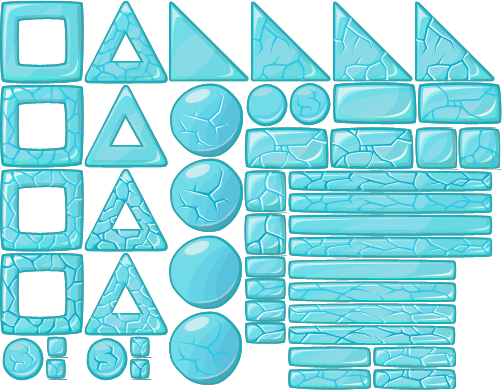 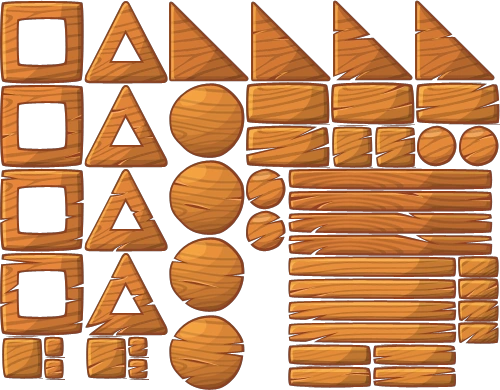 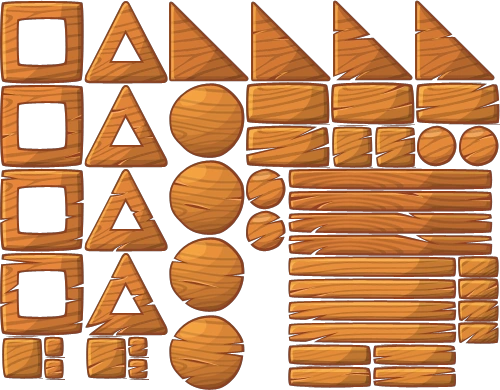 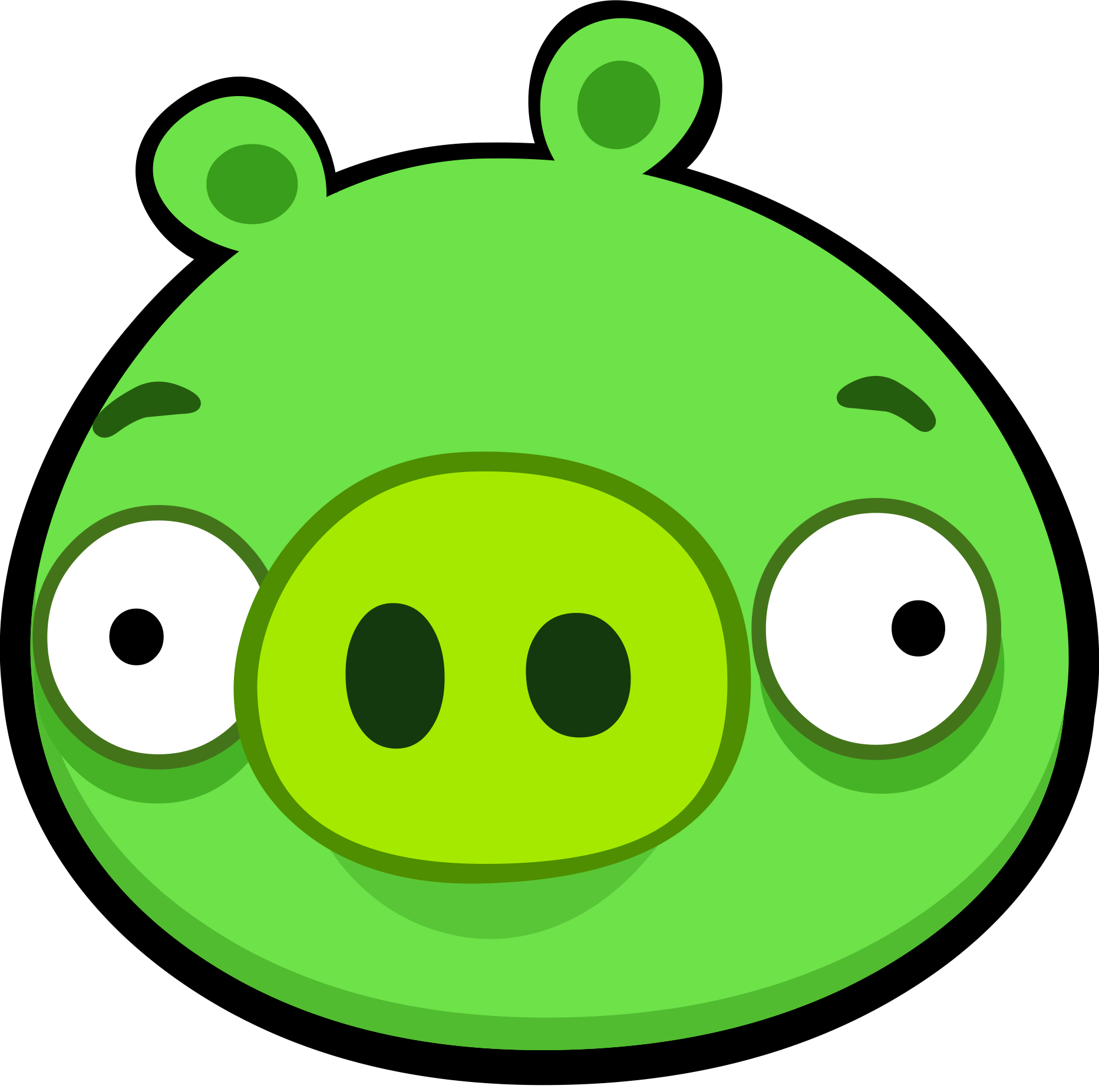 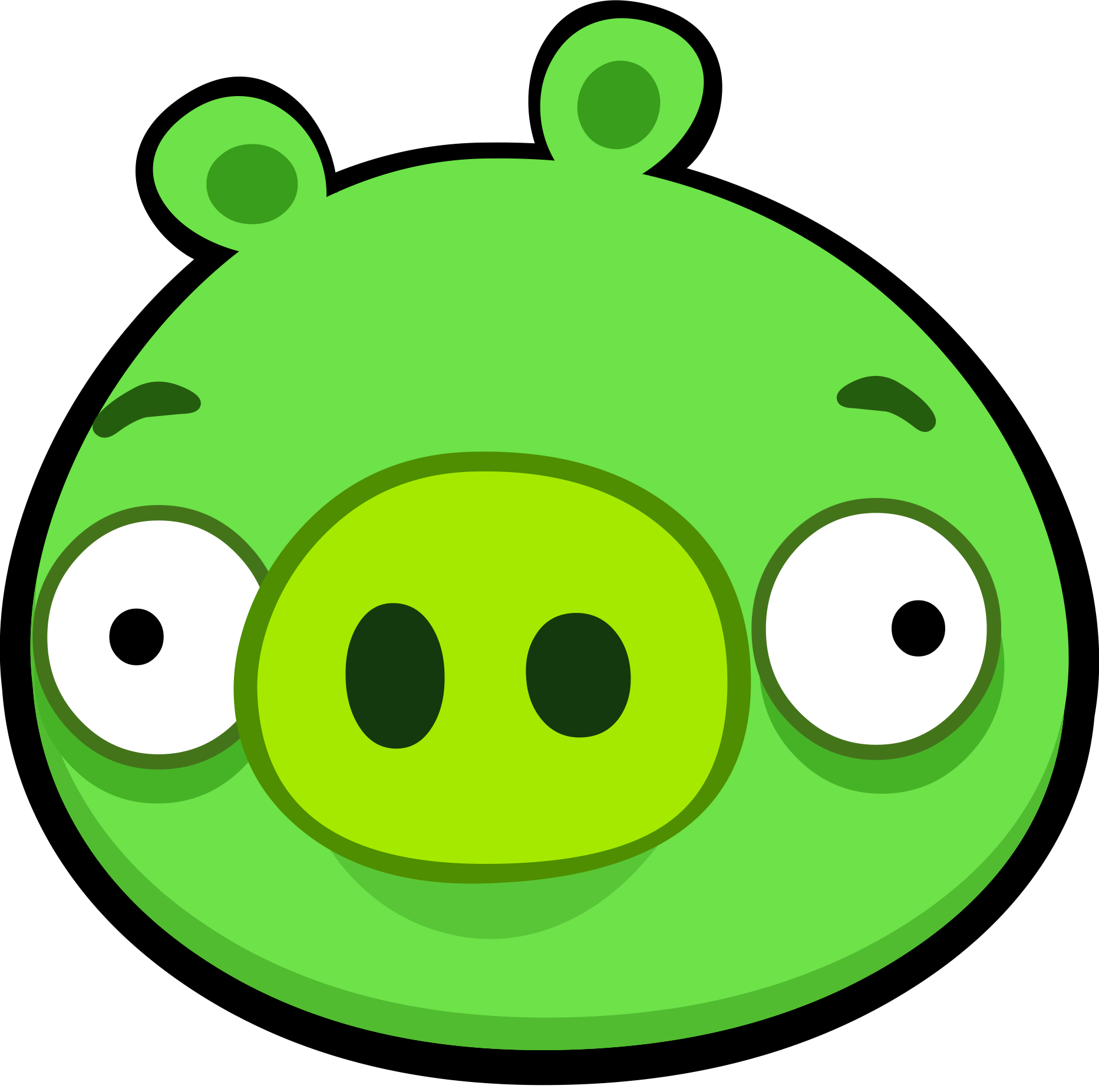 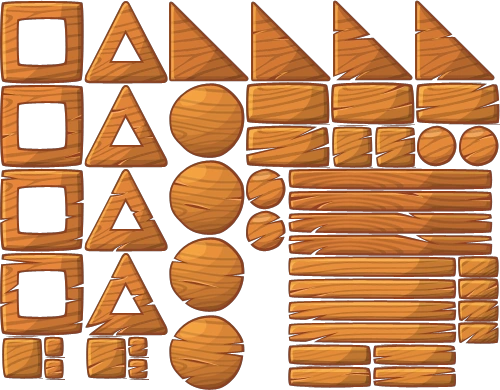 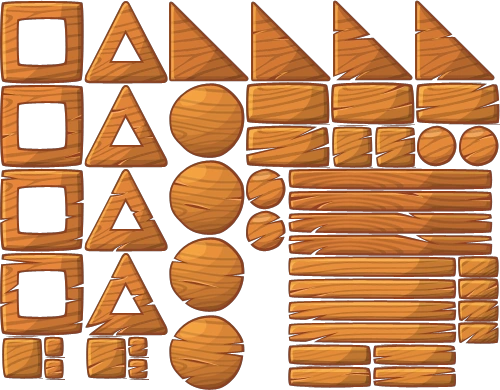 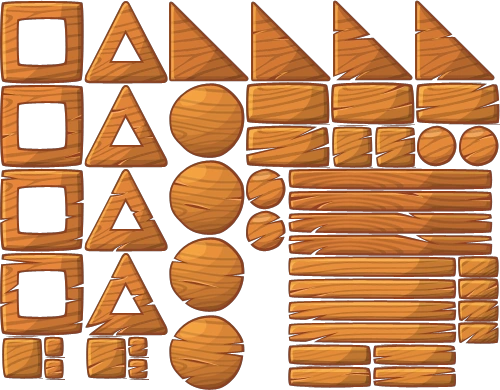 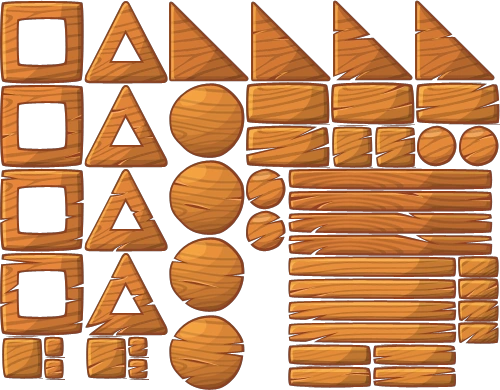 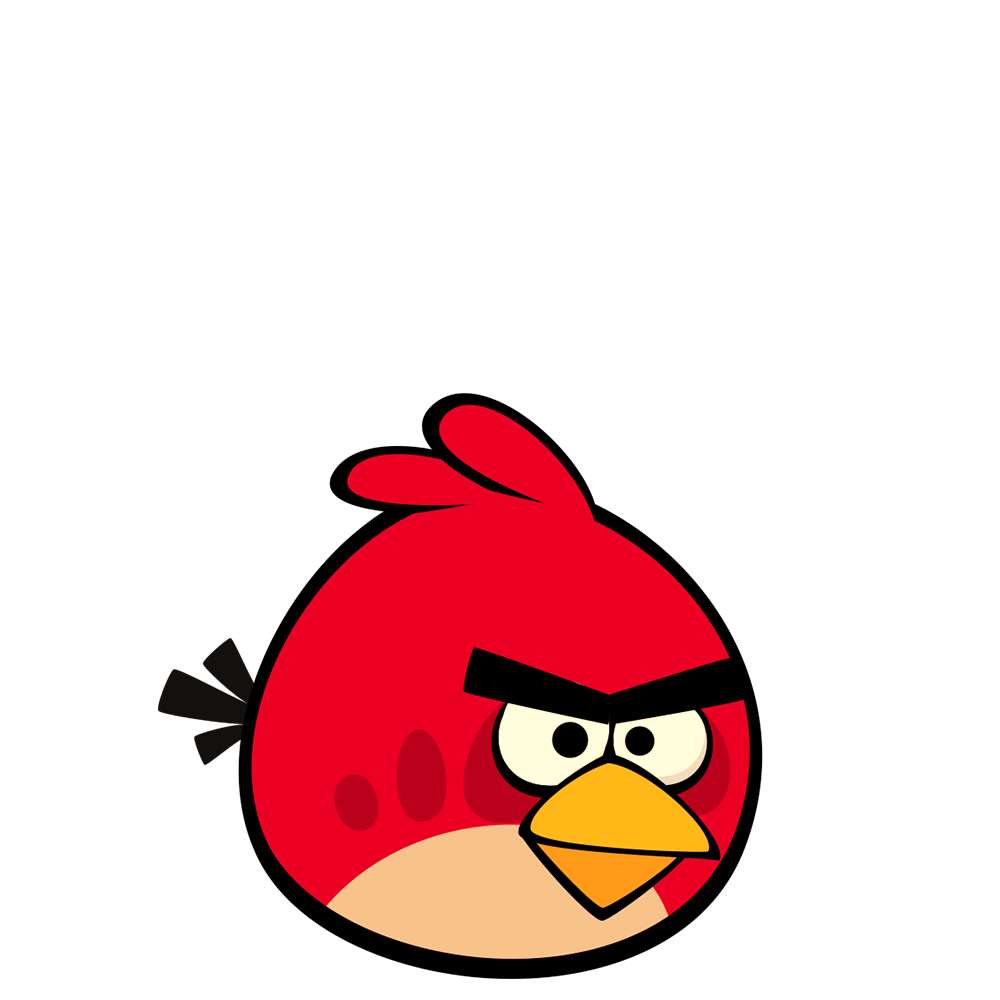 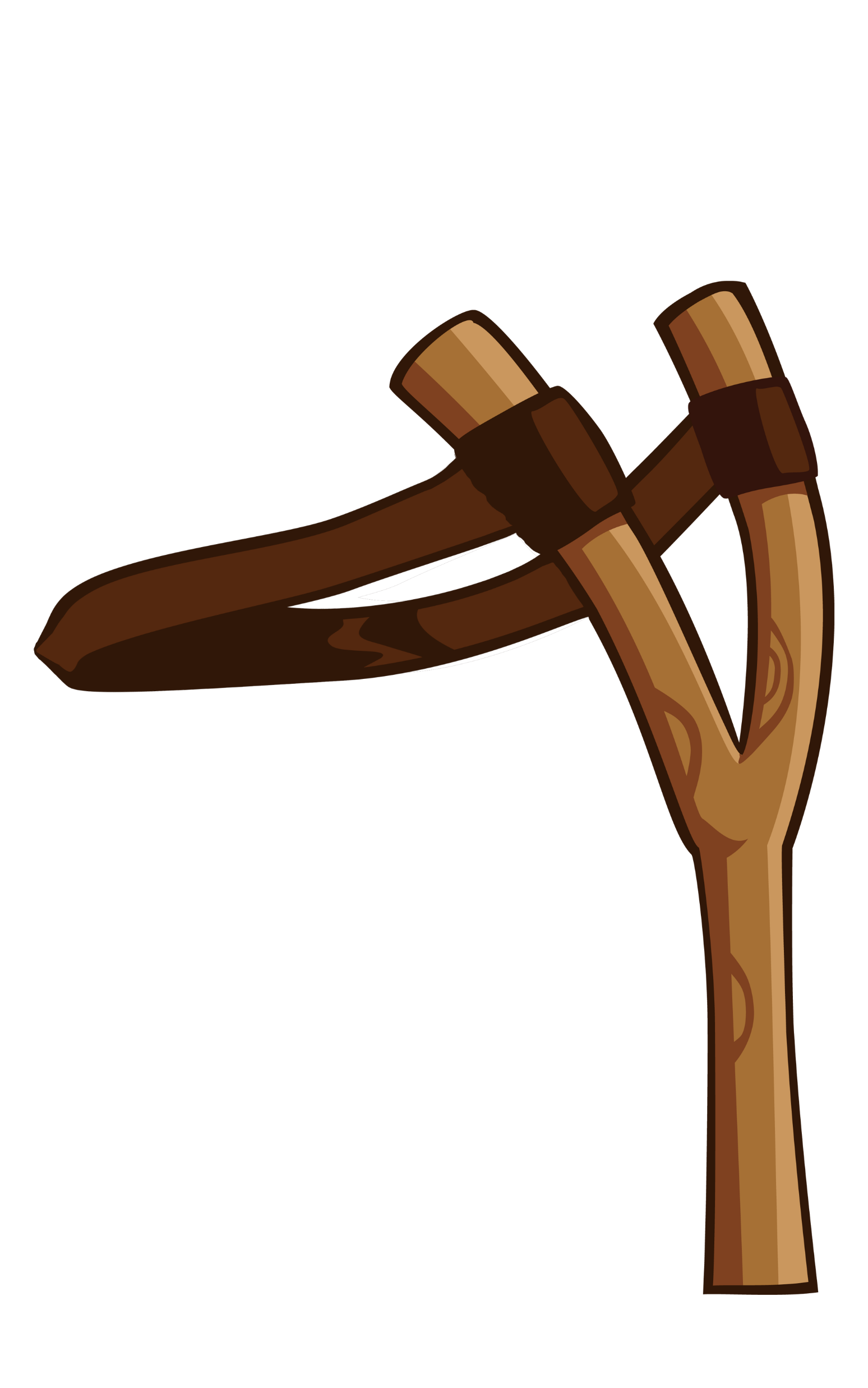 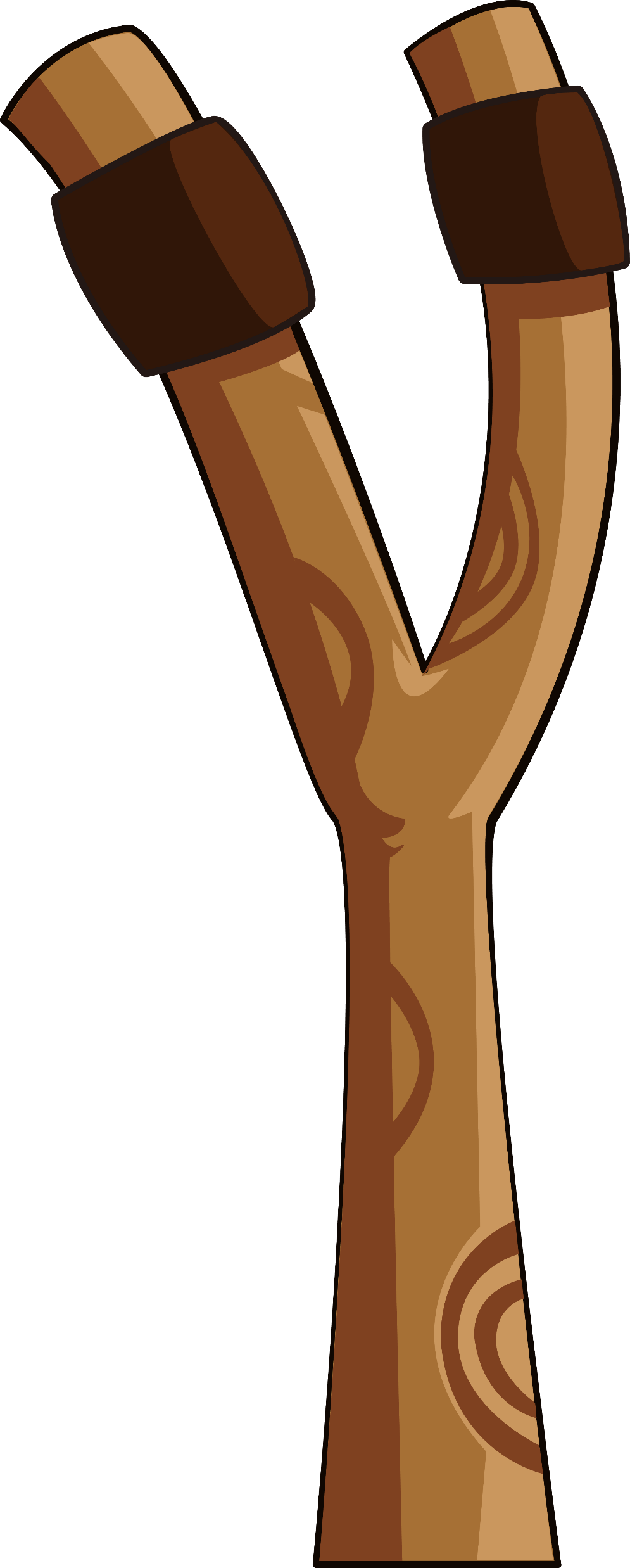 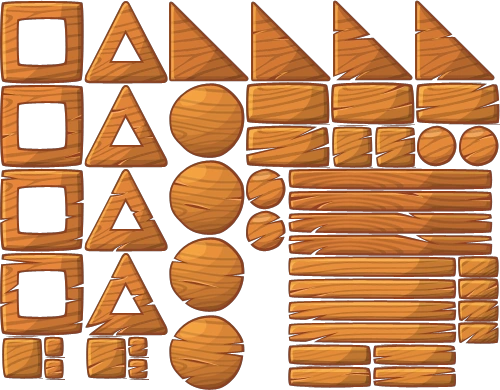 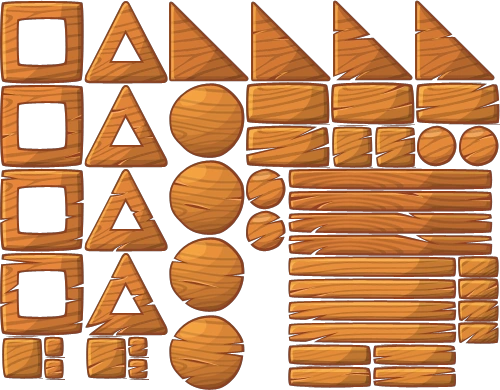 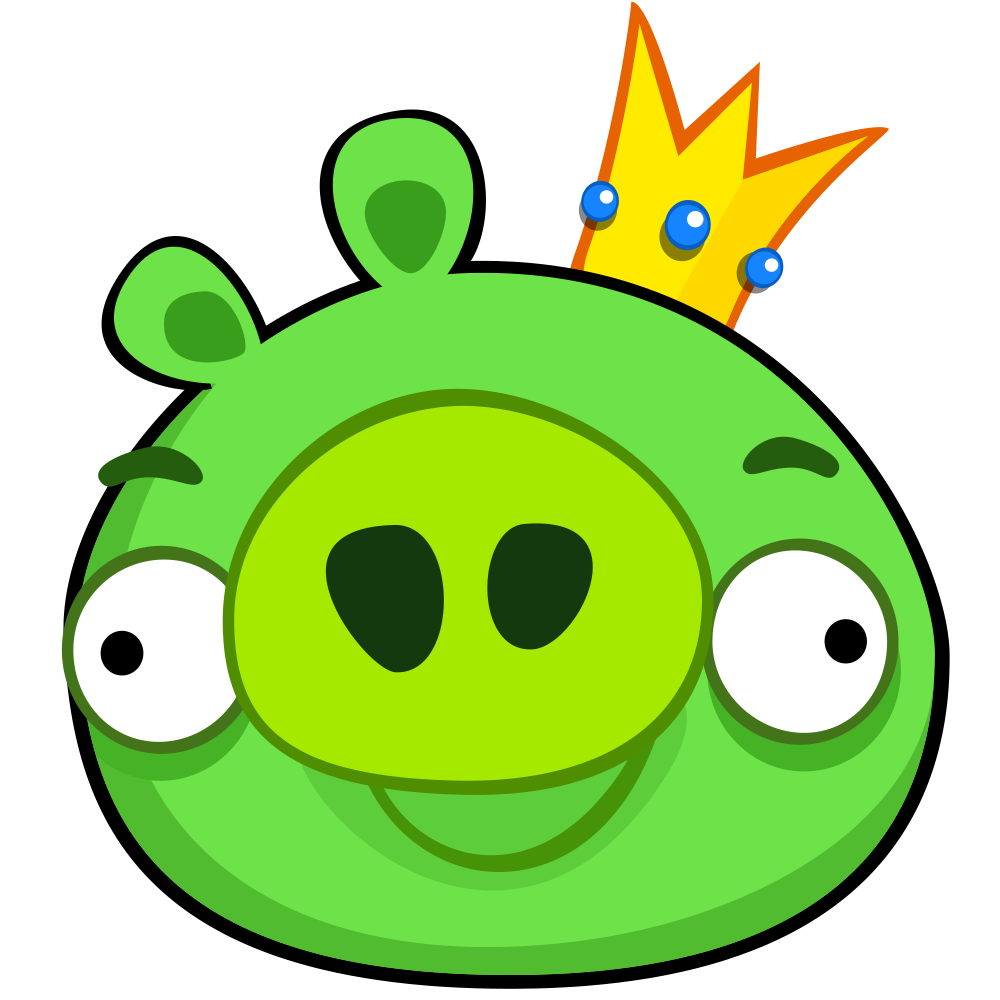 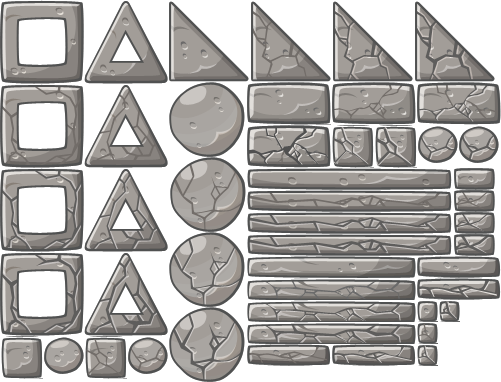 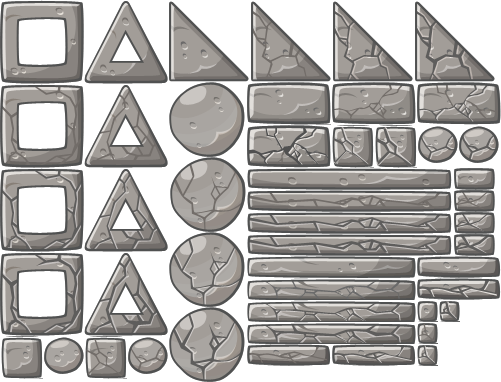 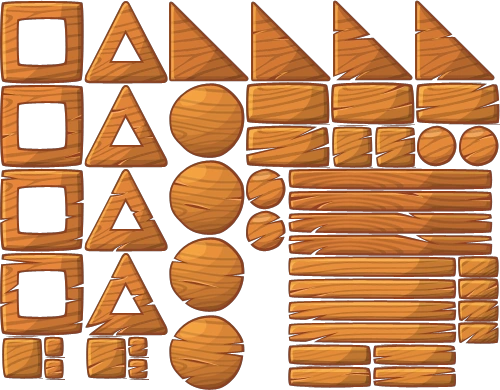 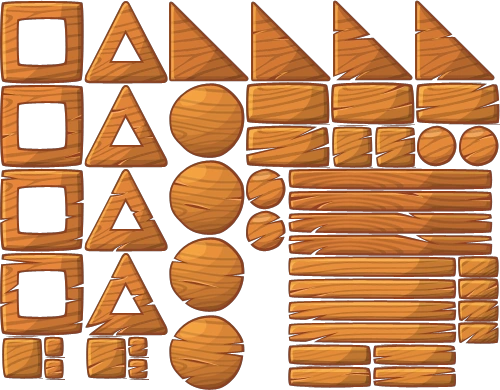 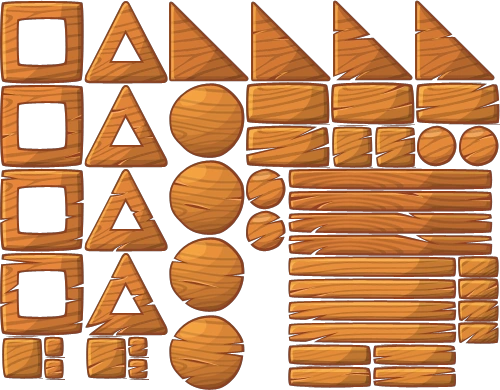 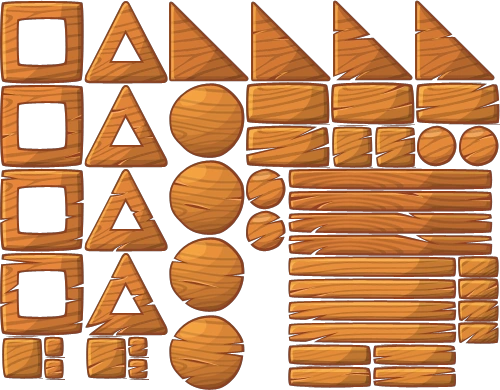 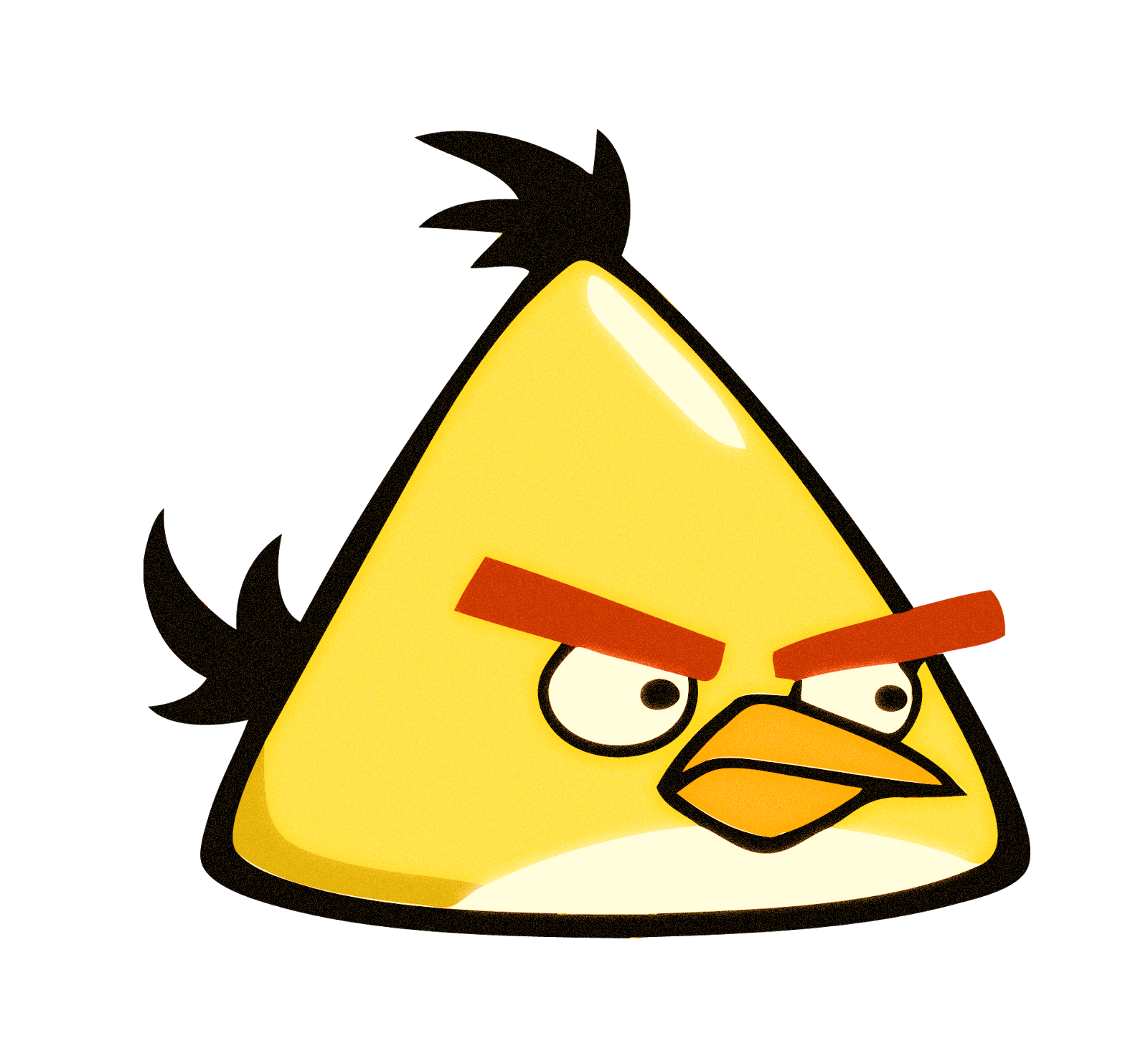 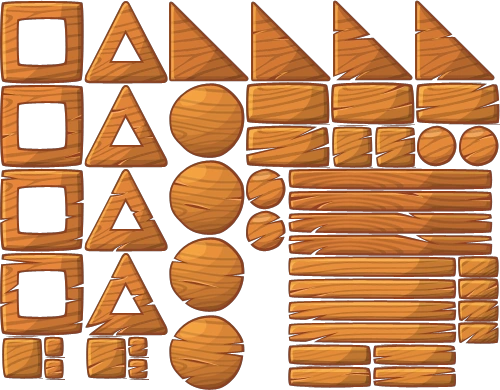 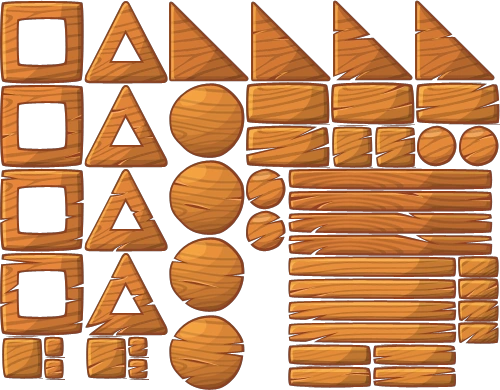 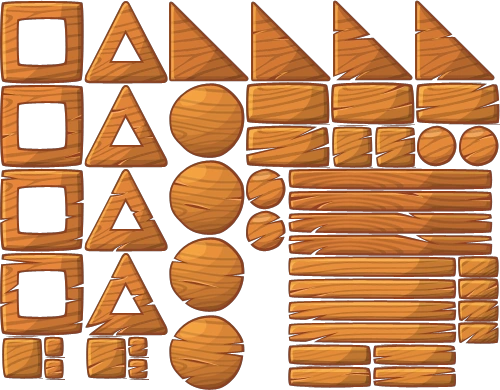 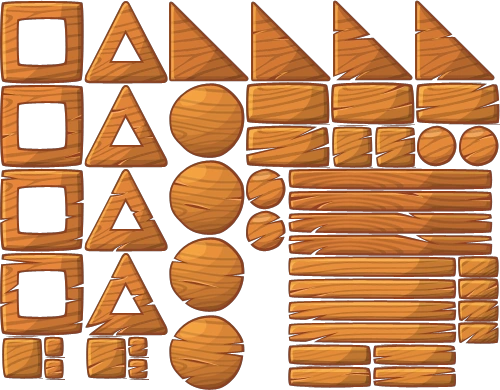 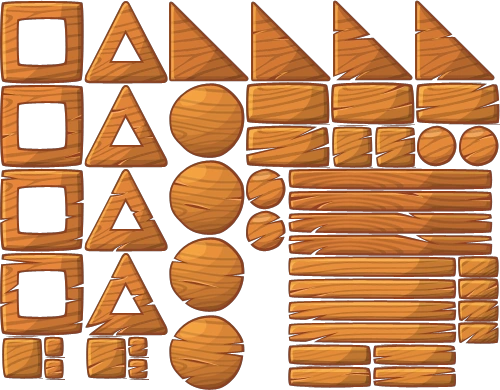 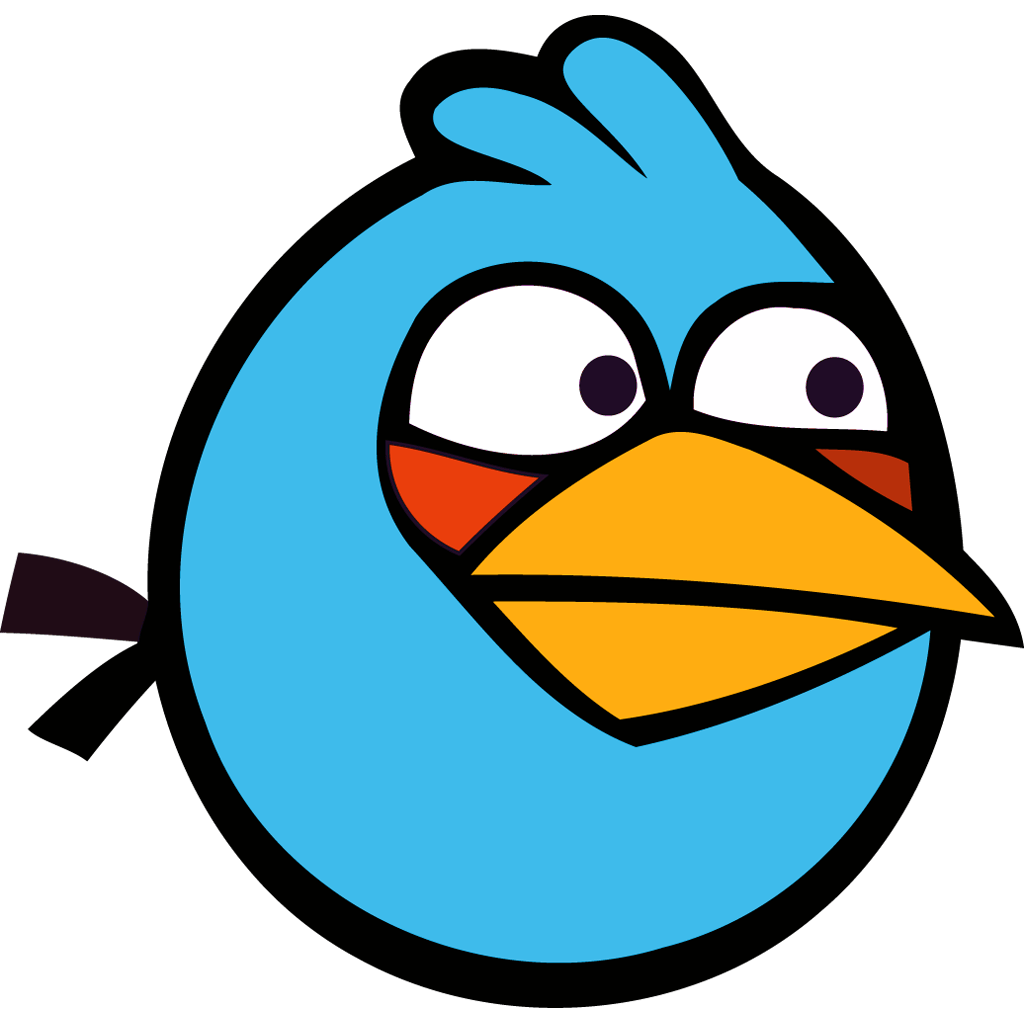 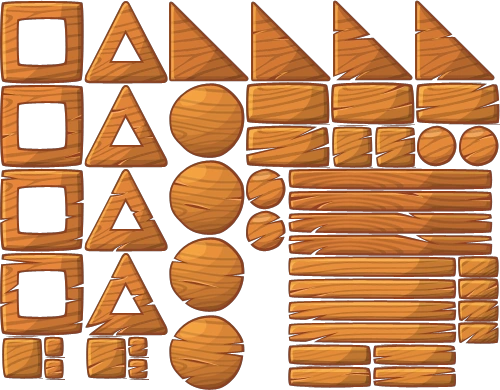 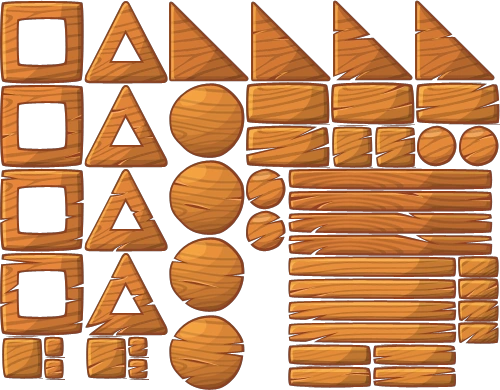 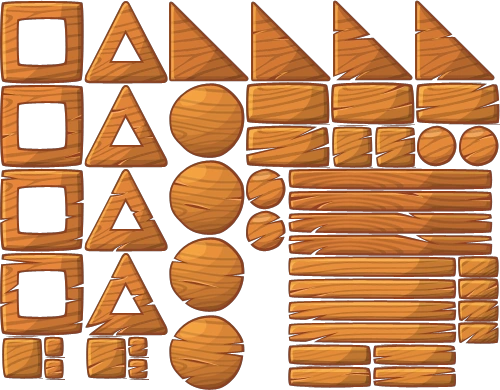 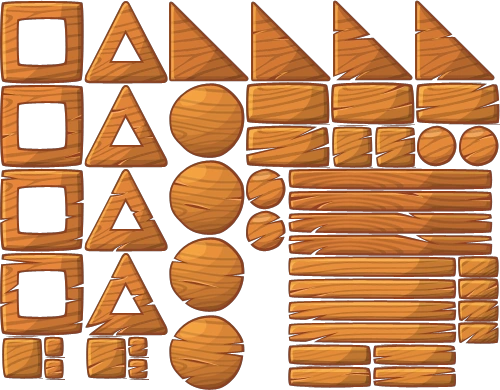 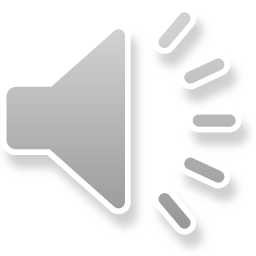 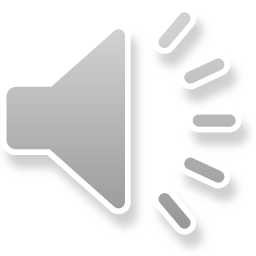 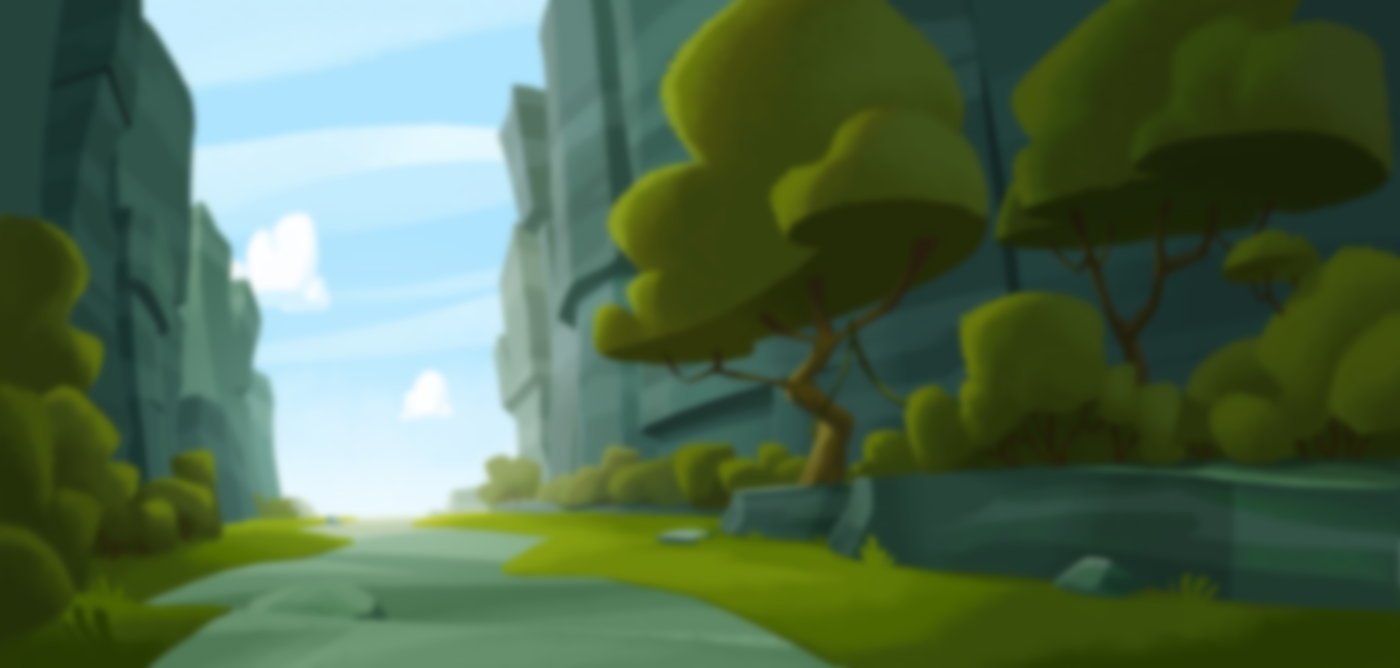 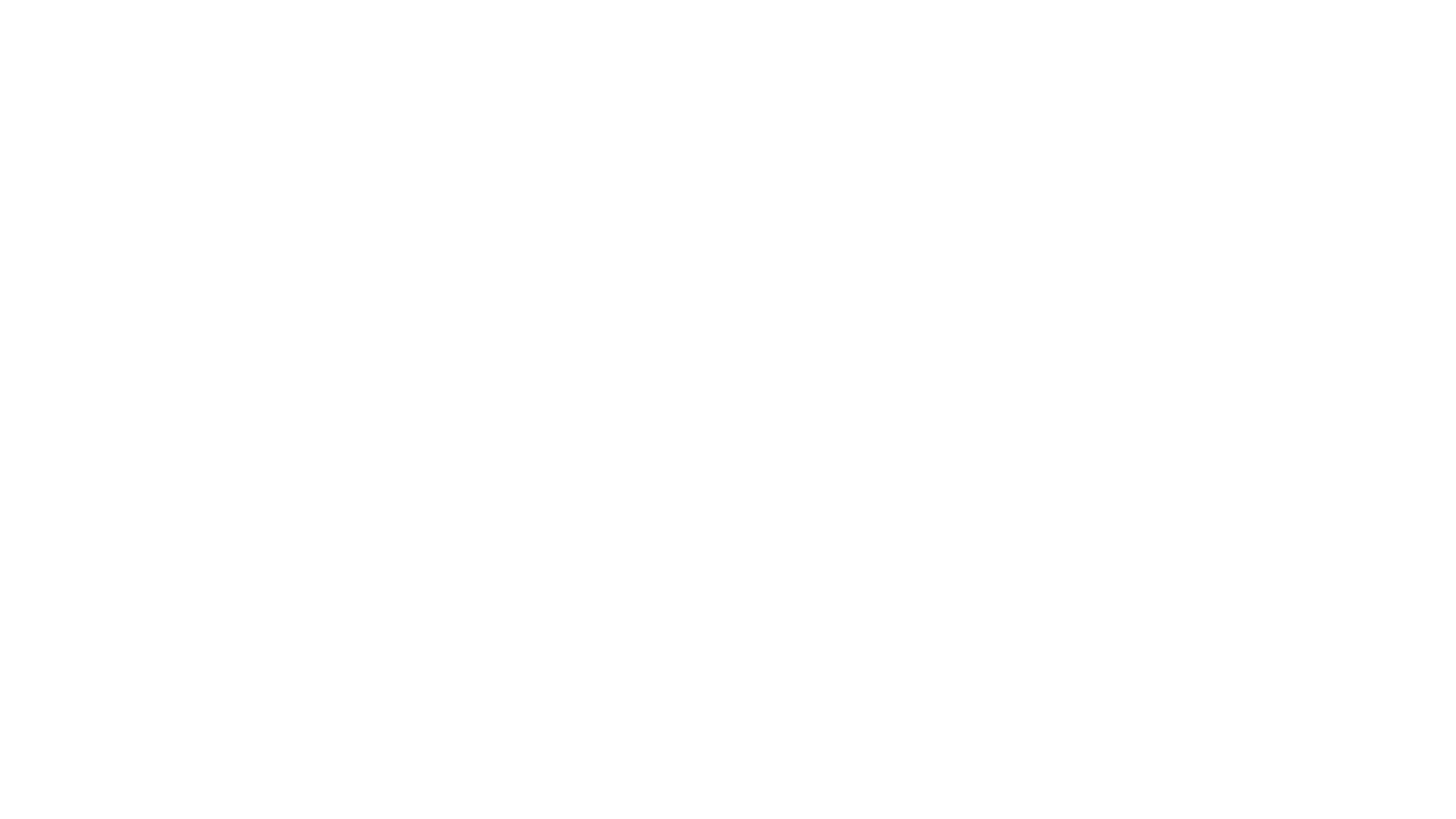 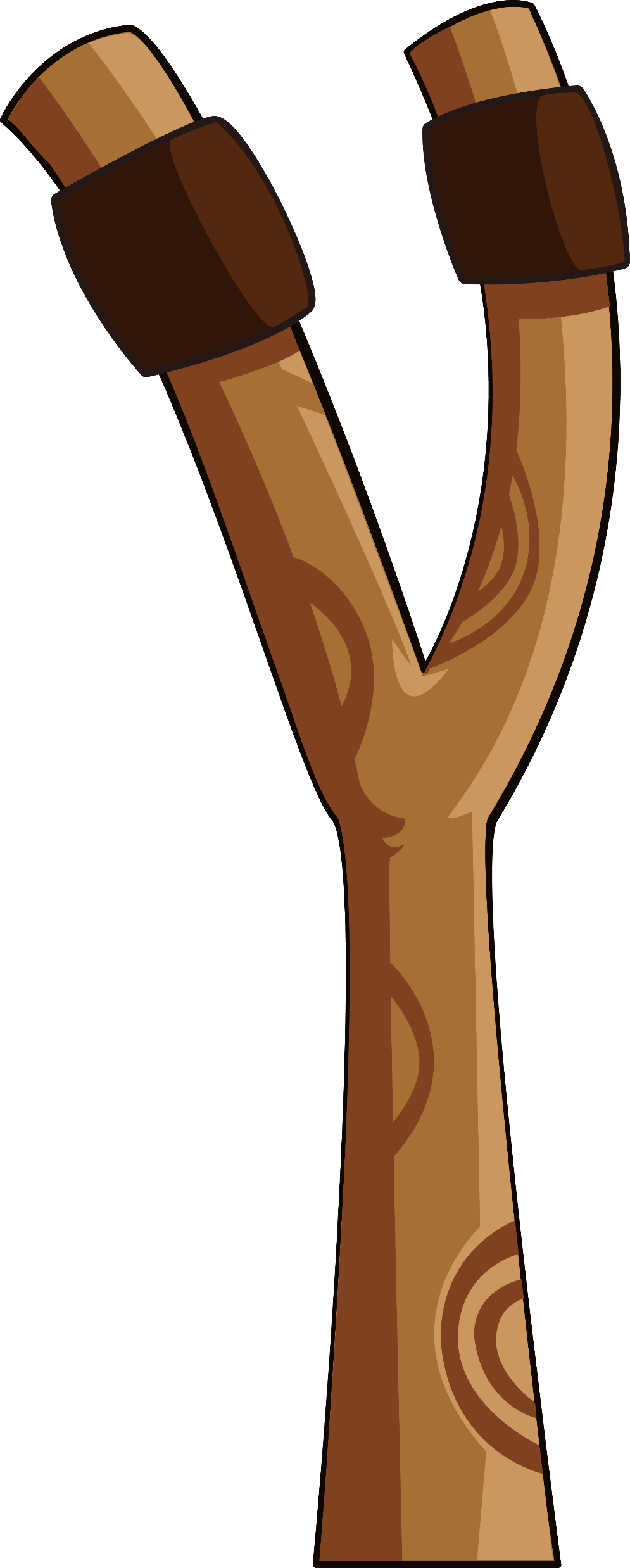 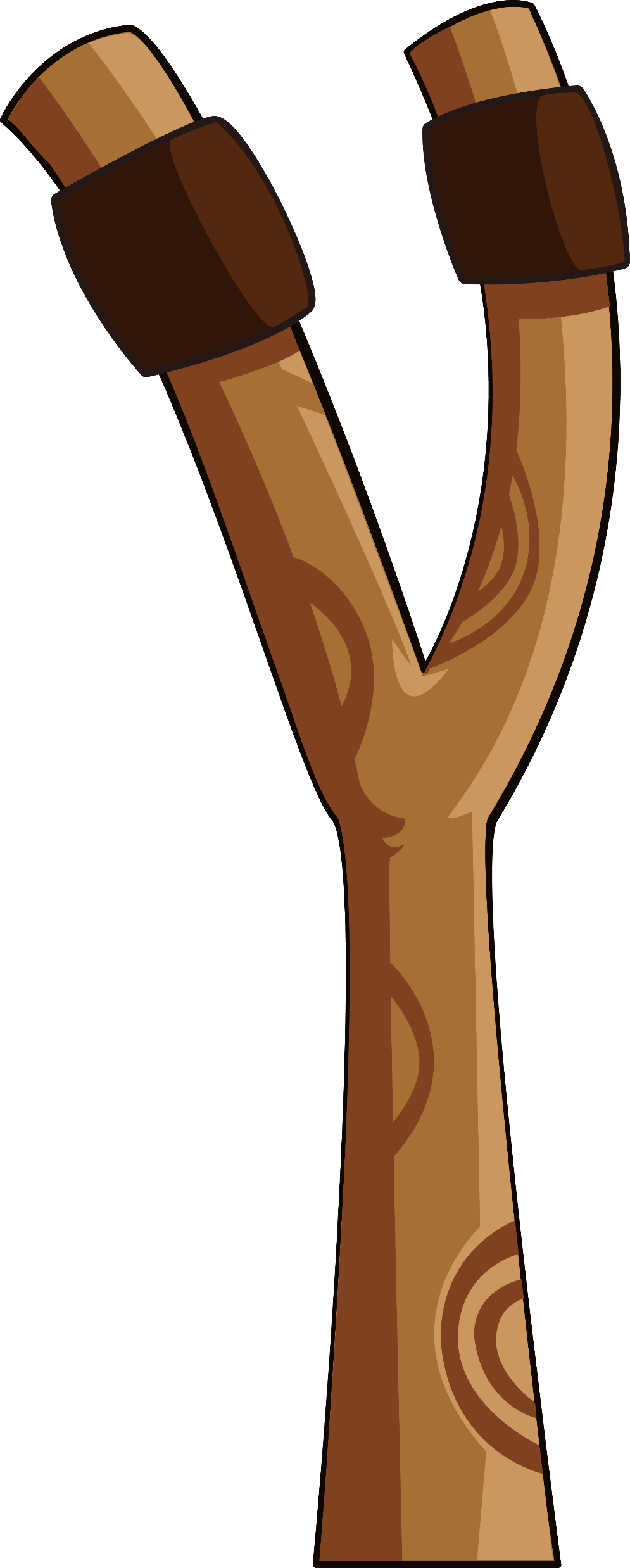 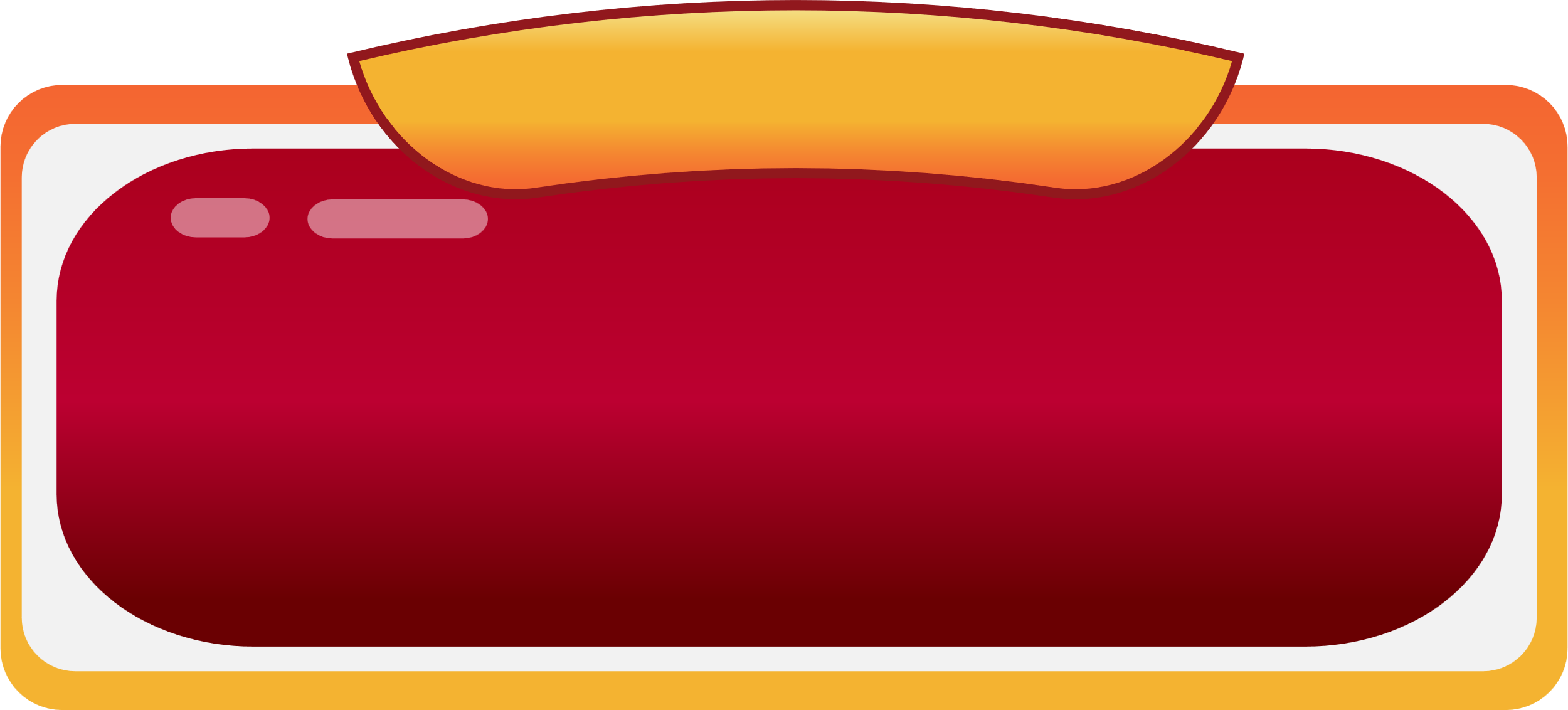 câu 2
Làm tròn số 129,716 đến hàng đơn vị ta được
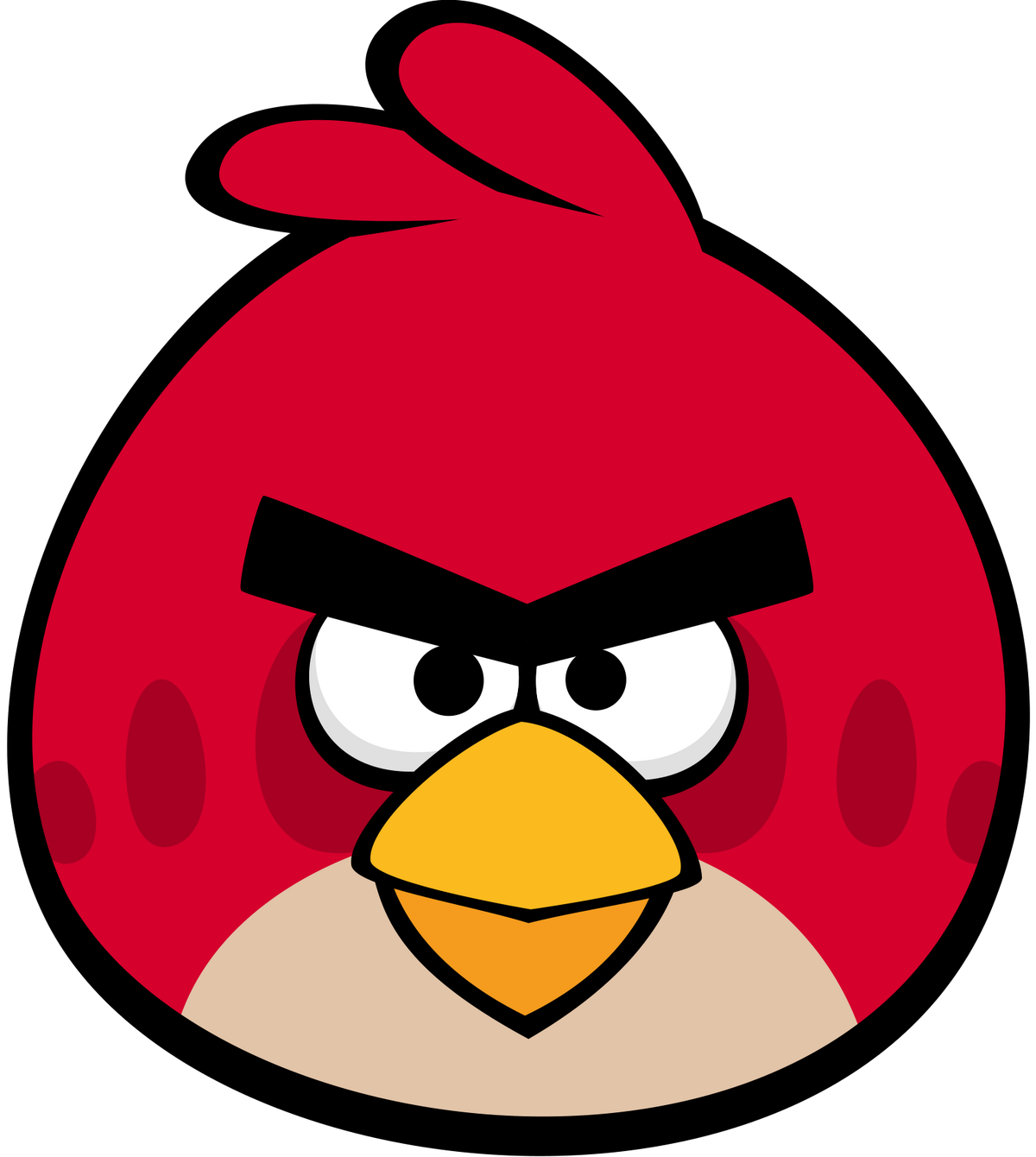 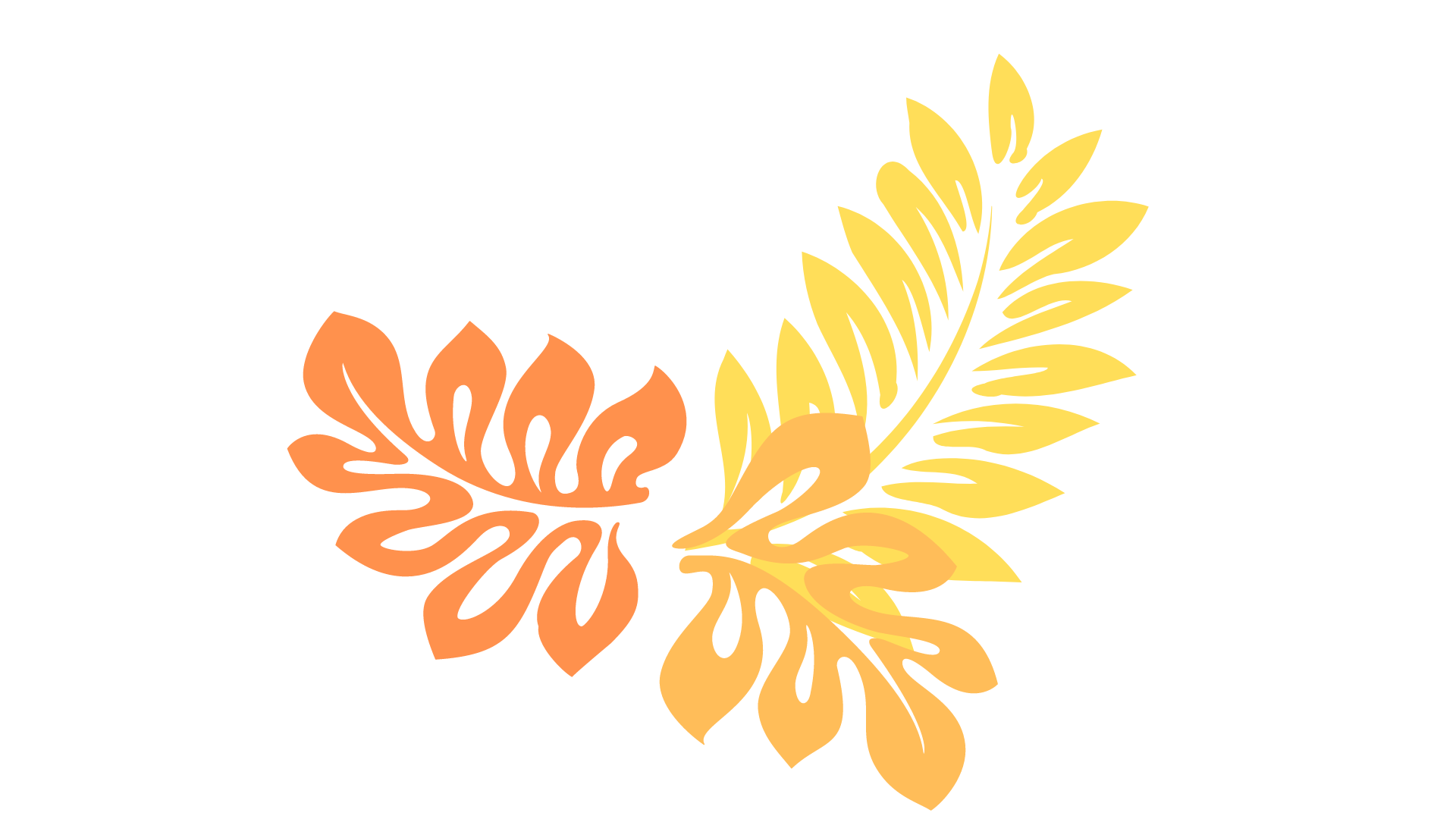 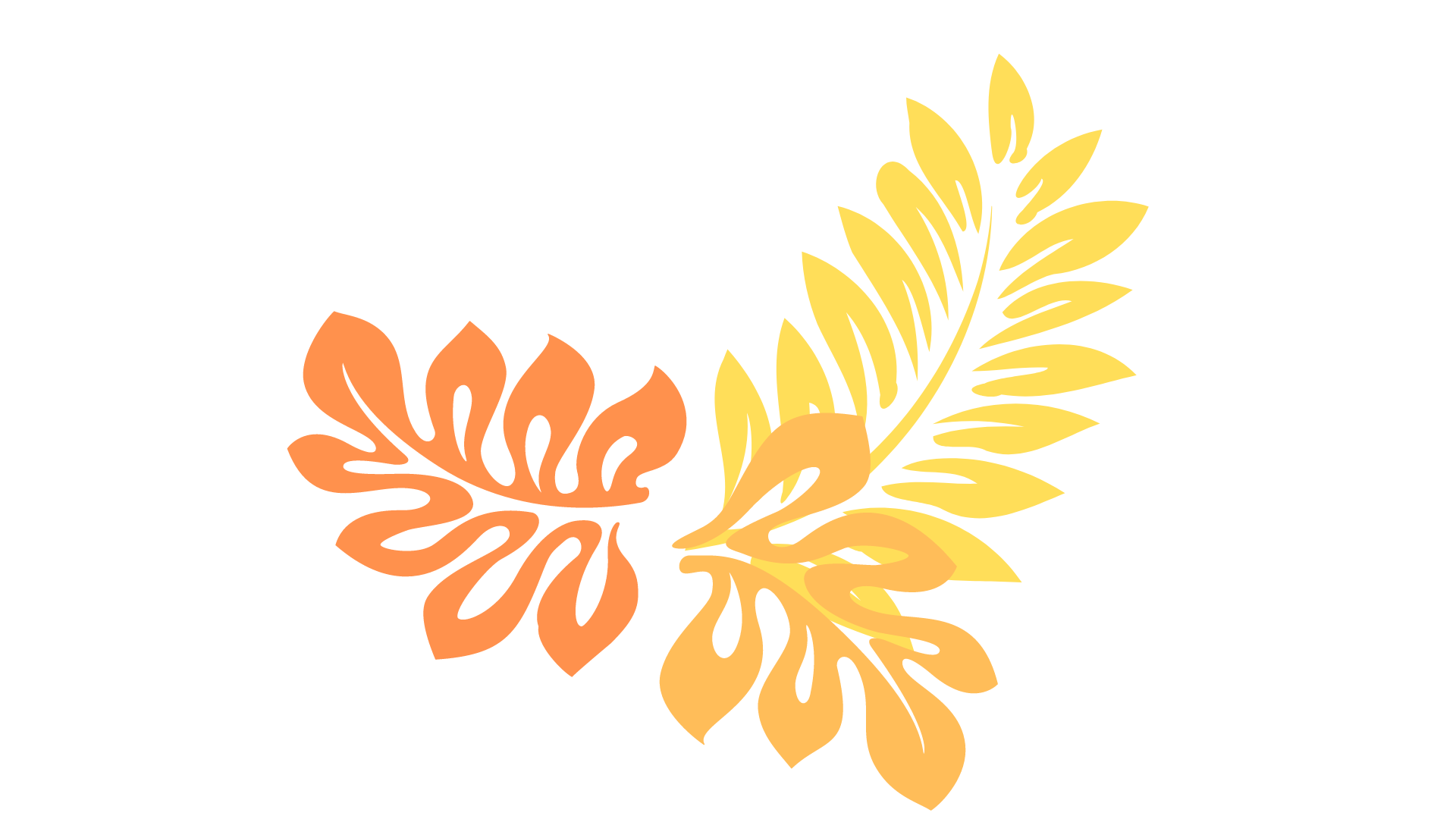 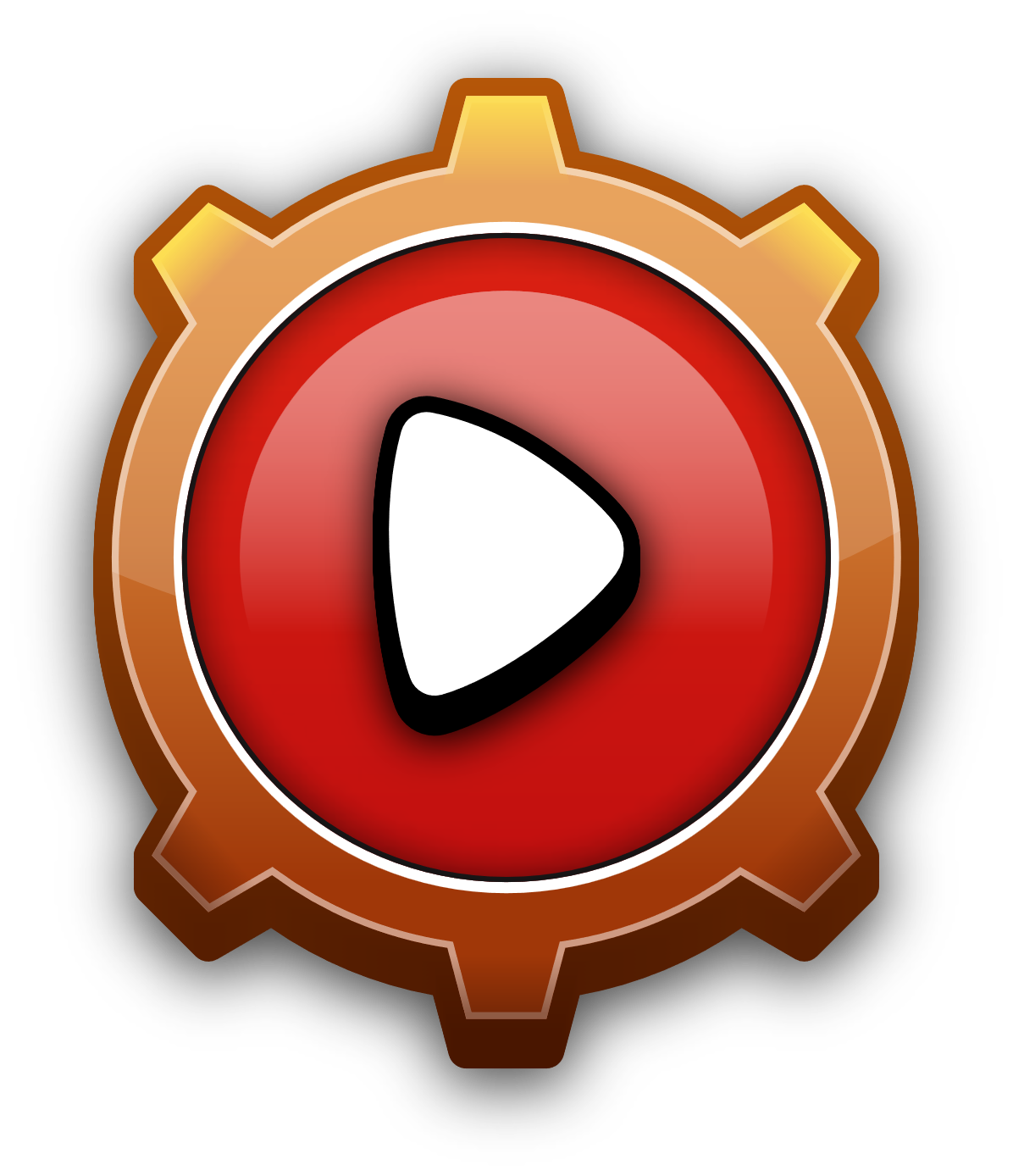 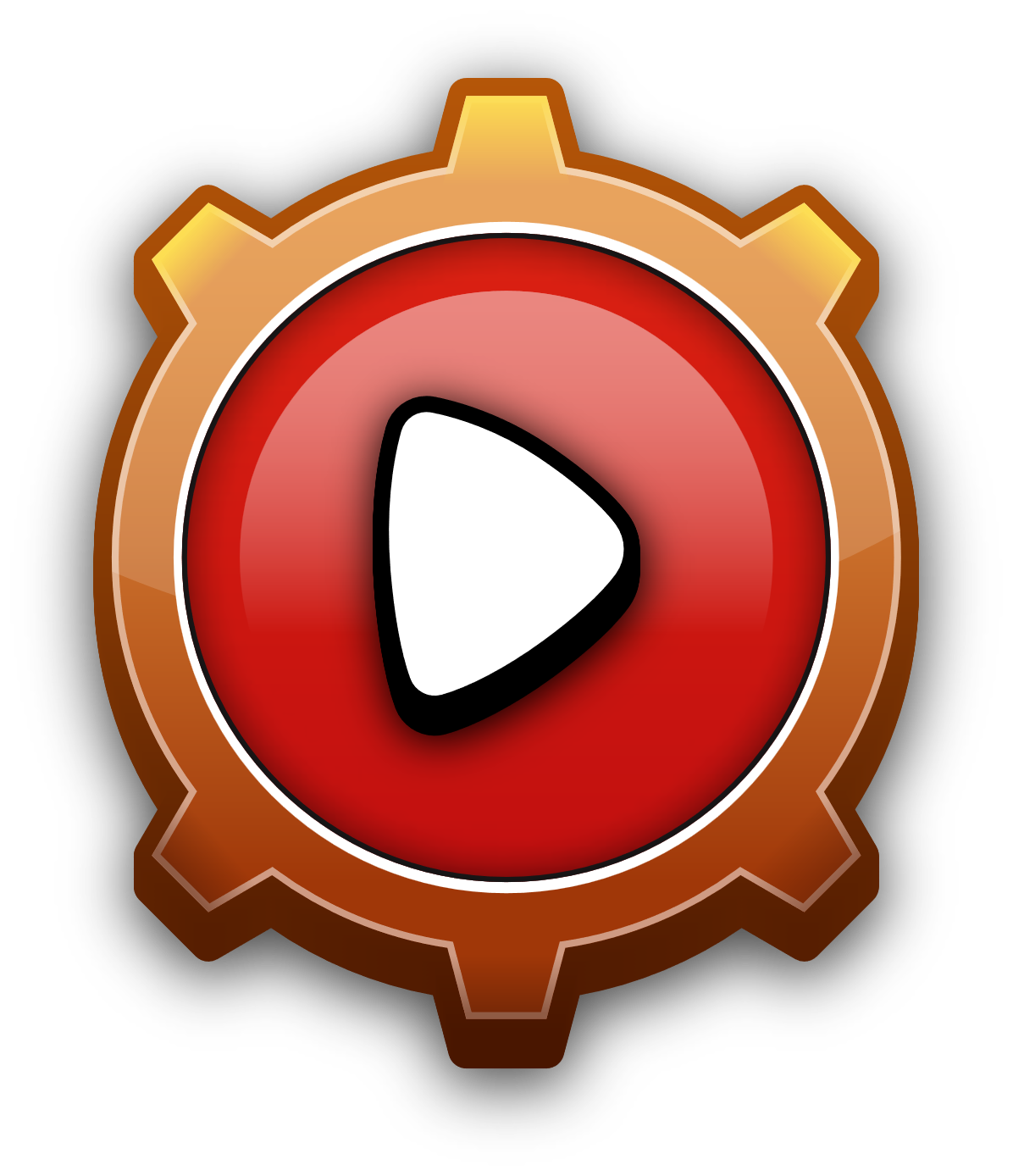 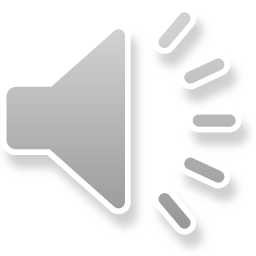 129
130
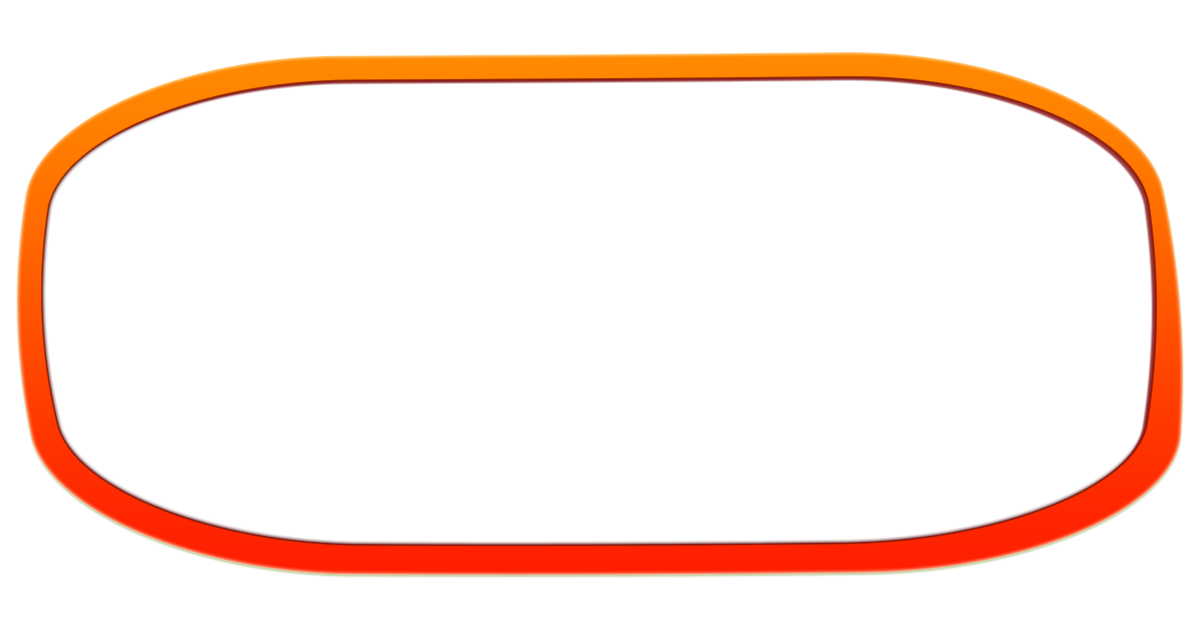 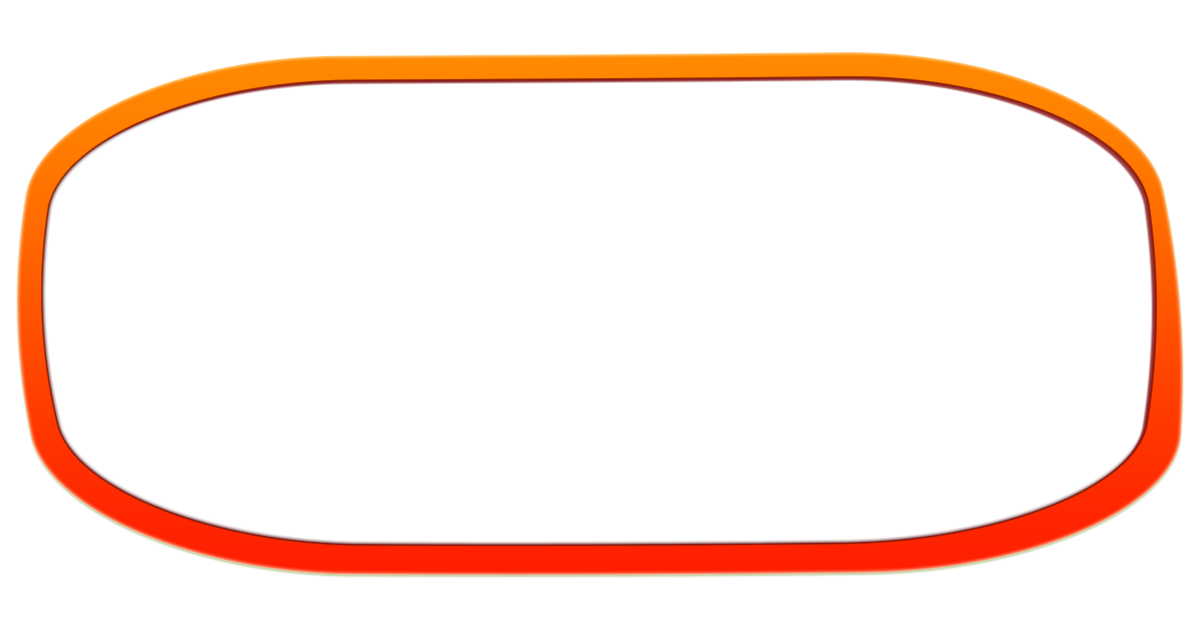 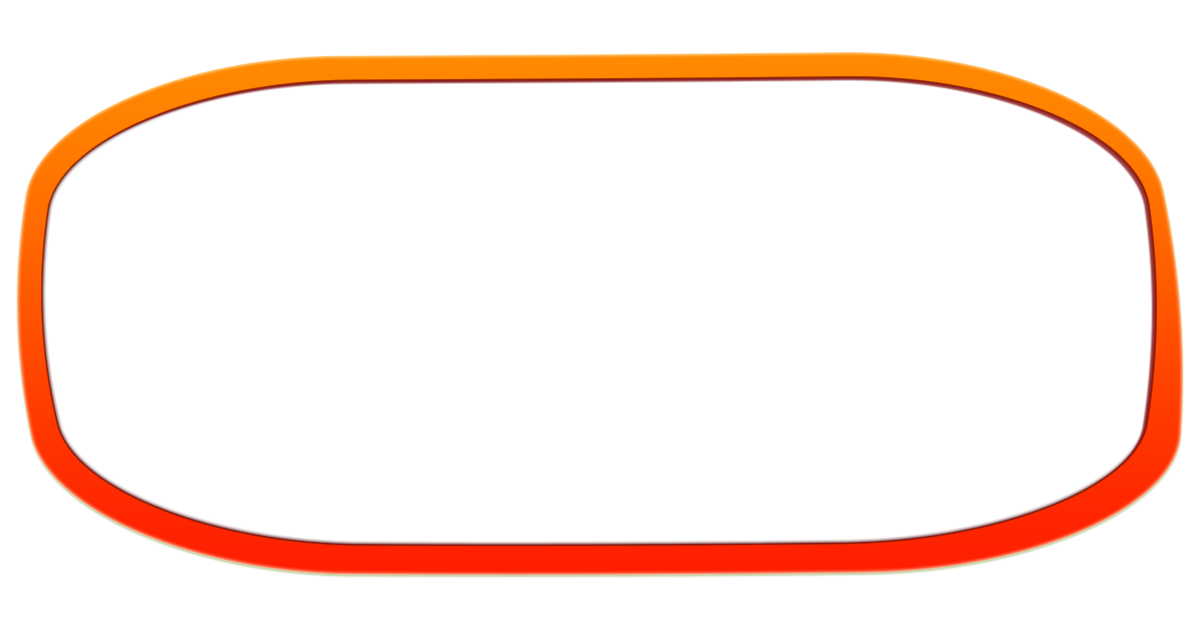 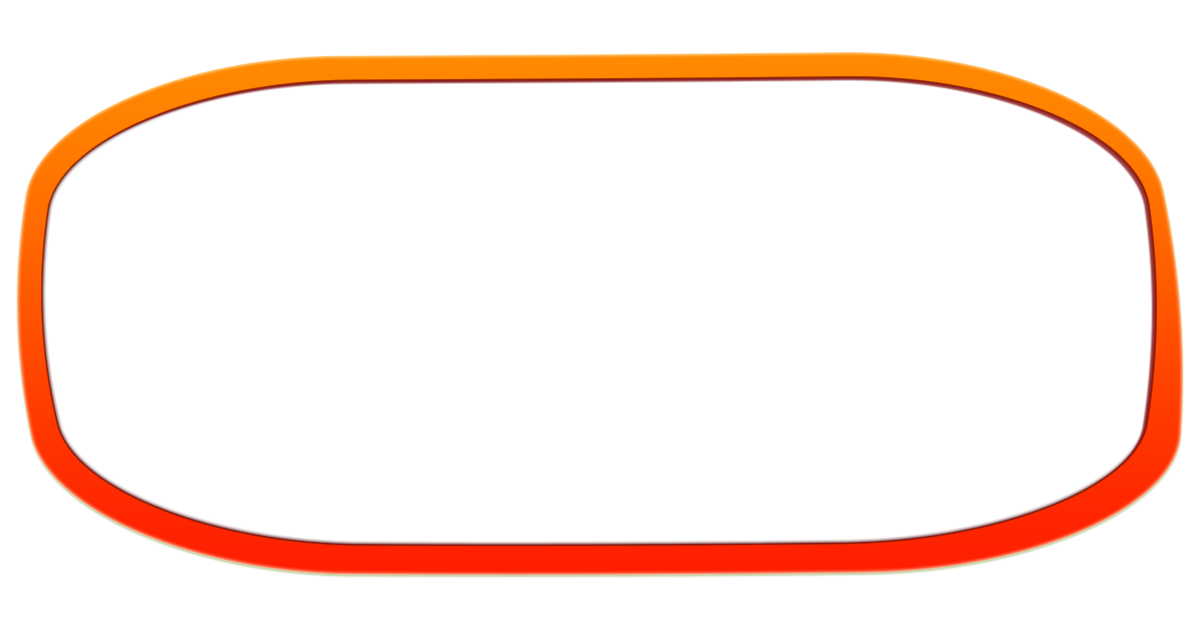 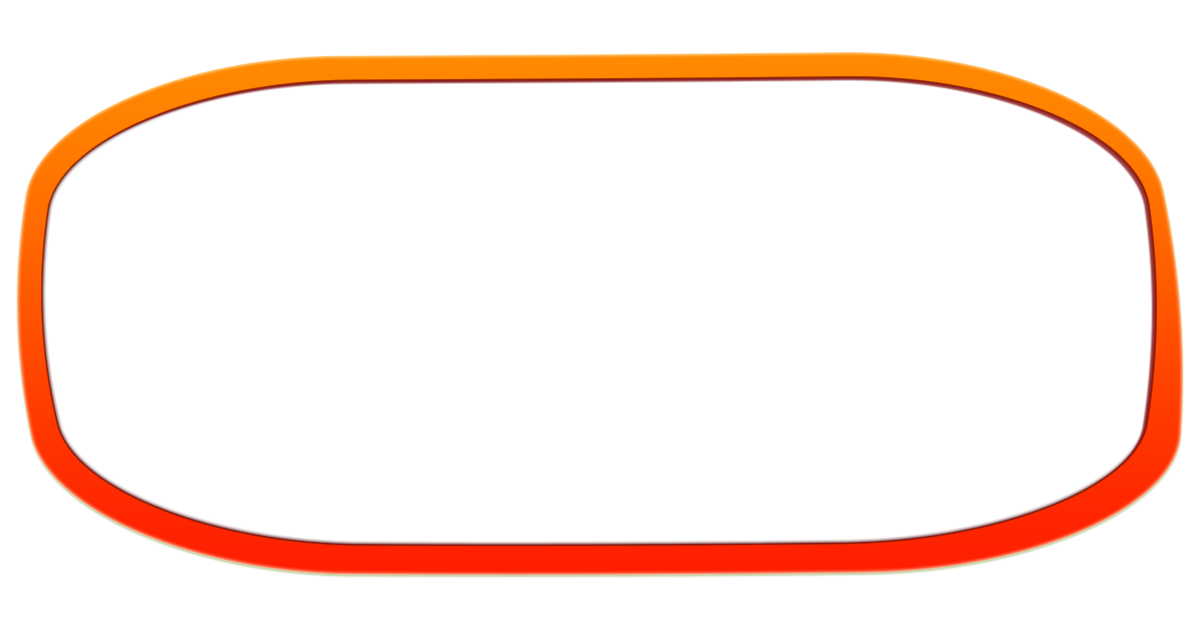 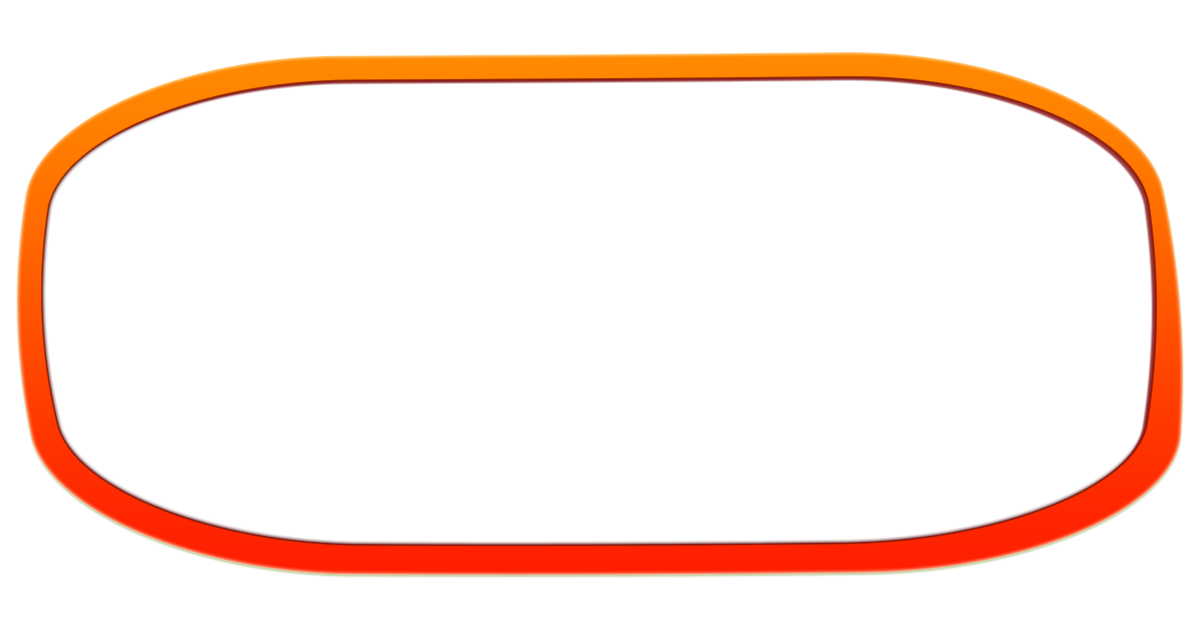 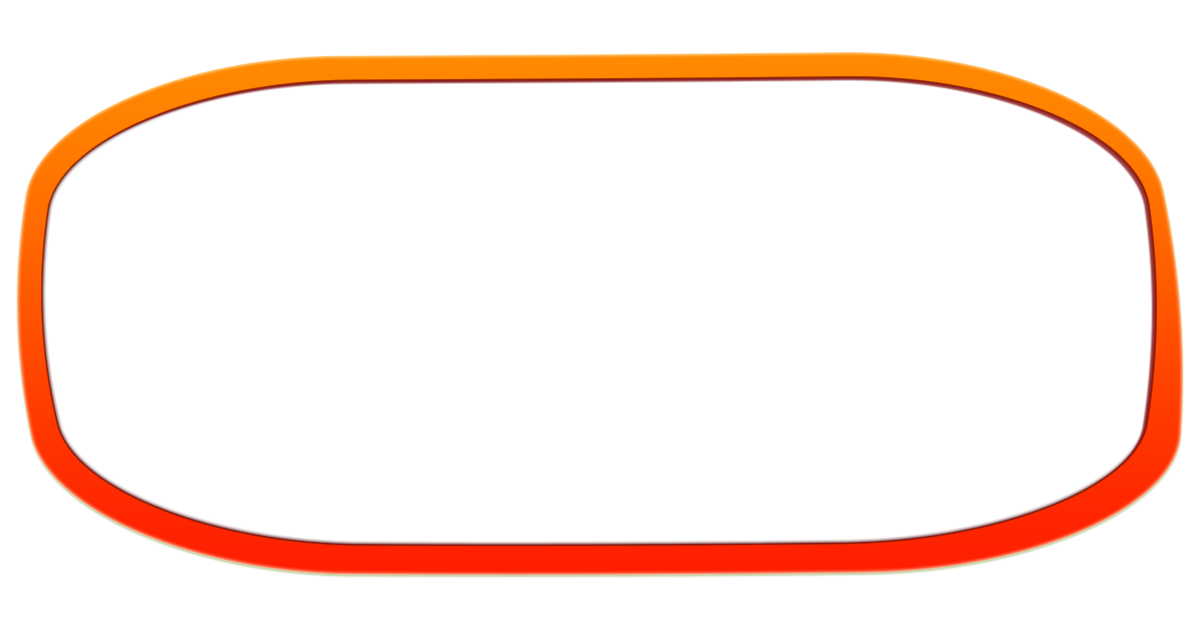 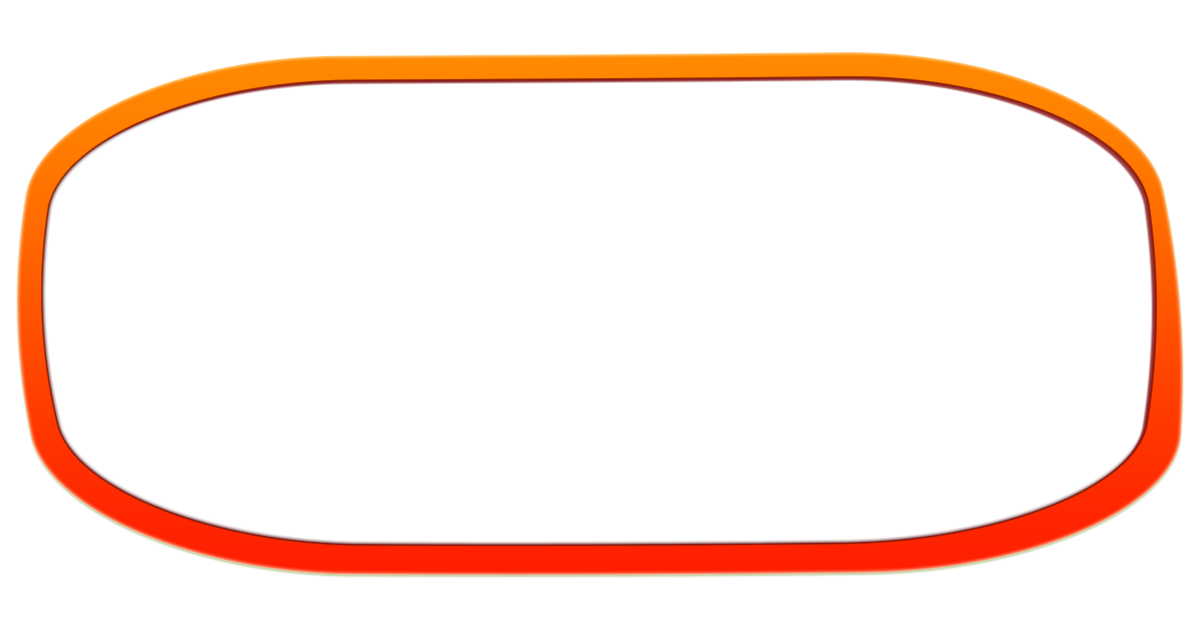 b
b
a
a
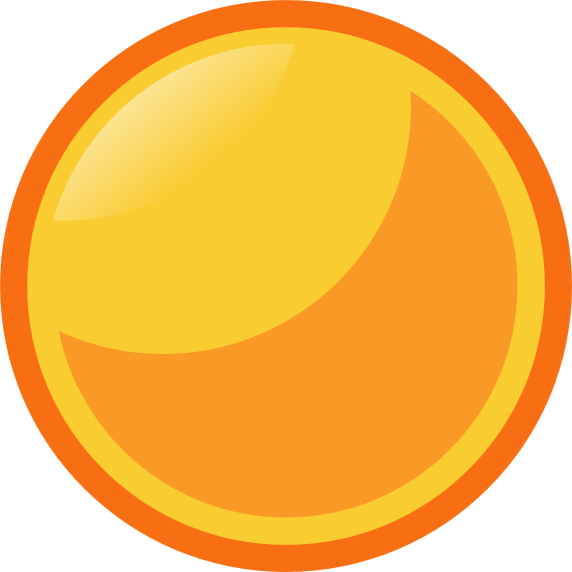 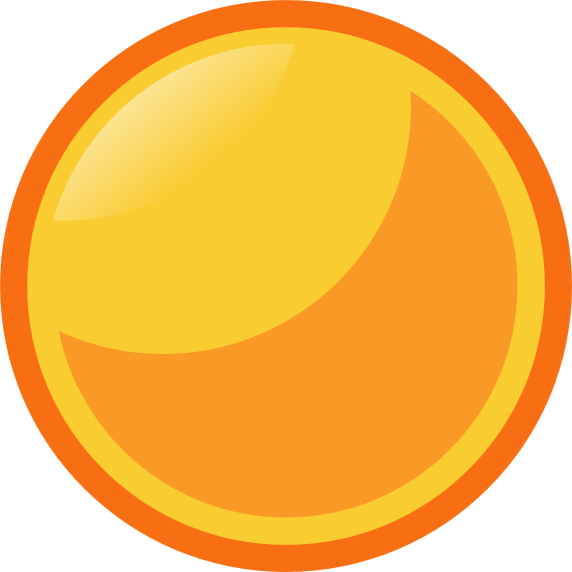 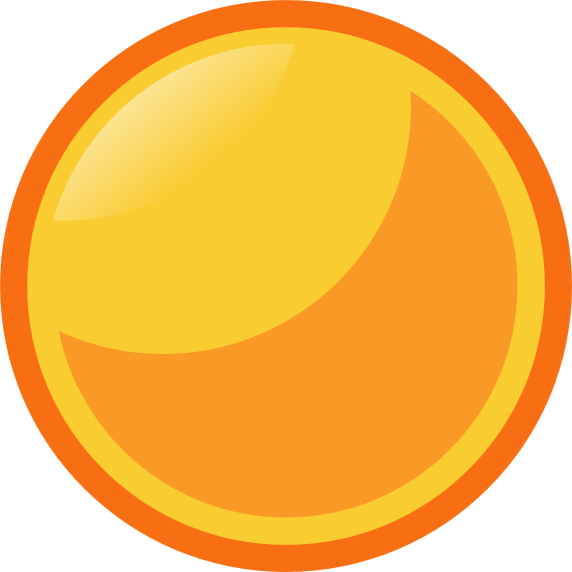 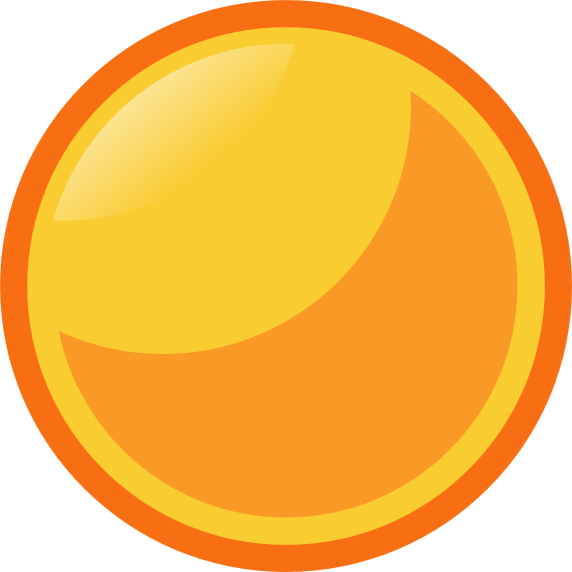 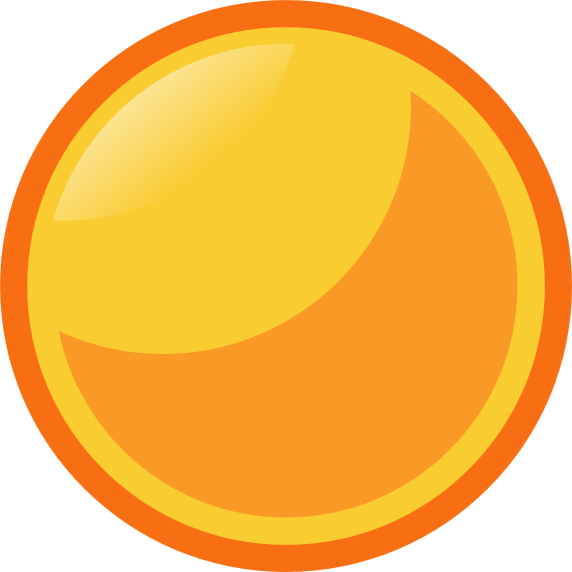 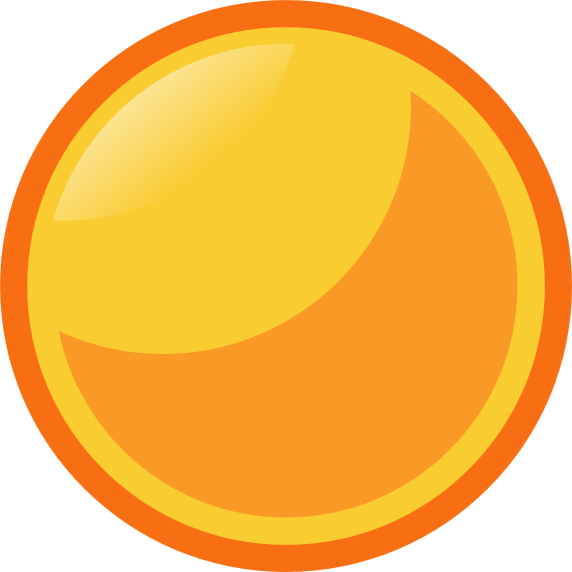 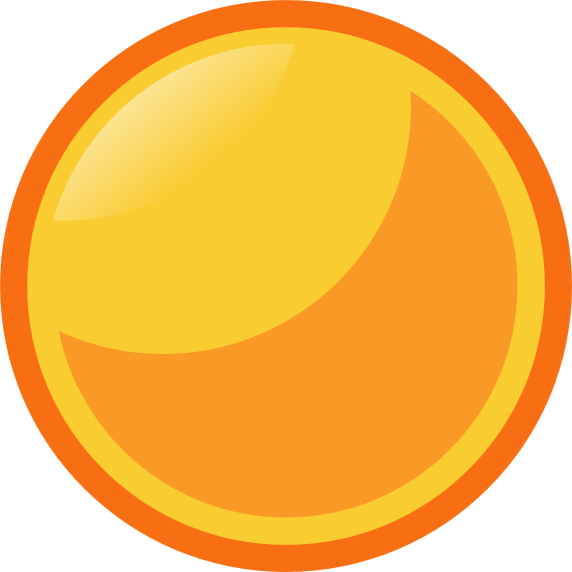 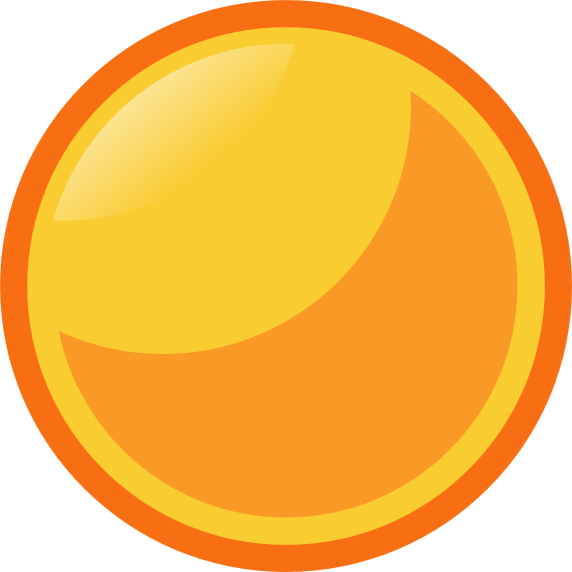 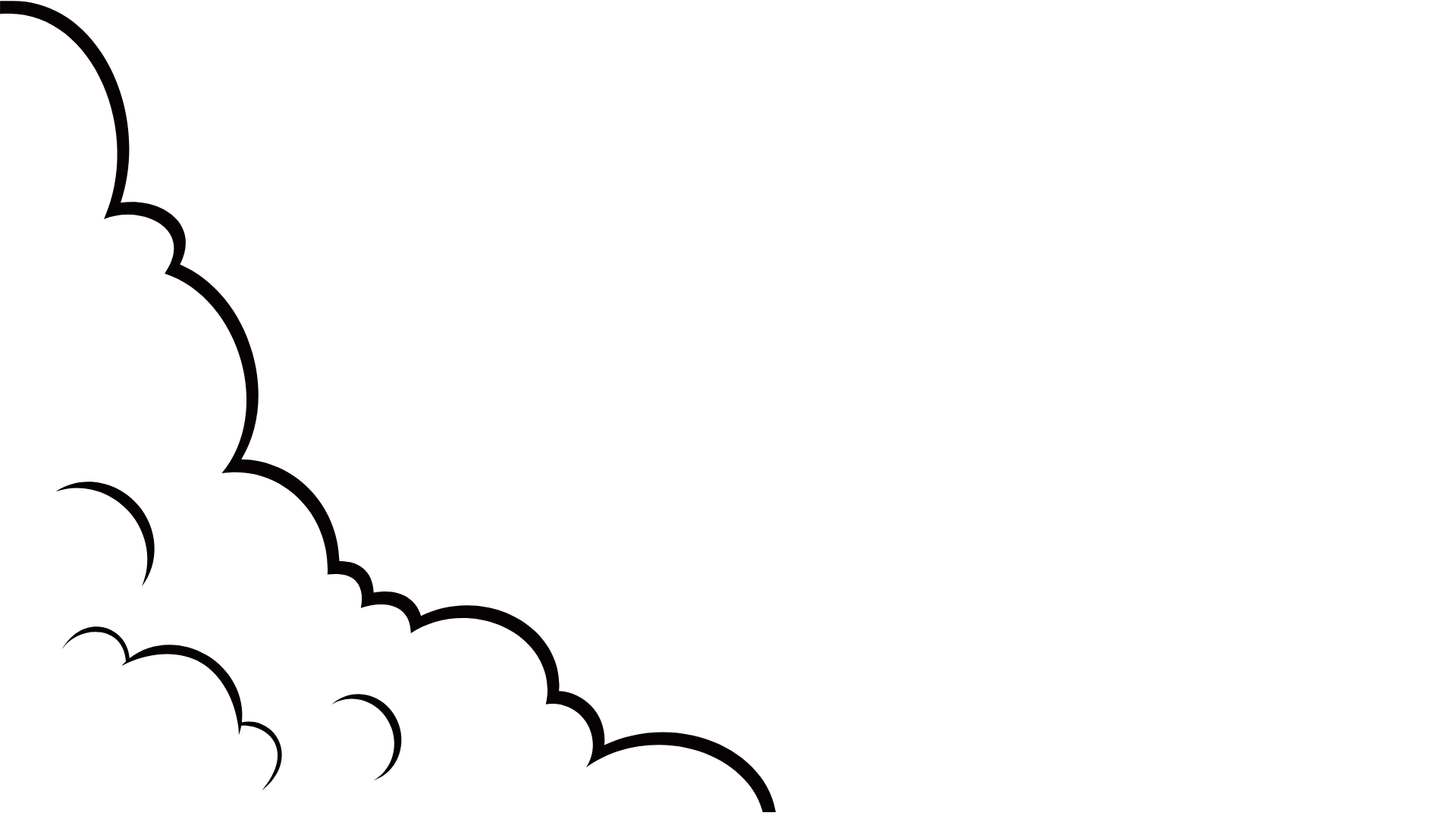 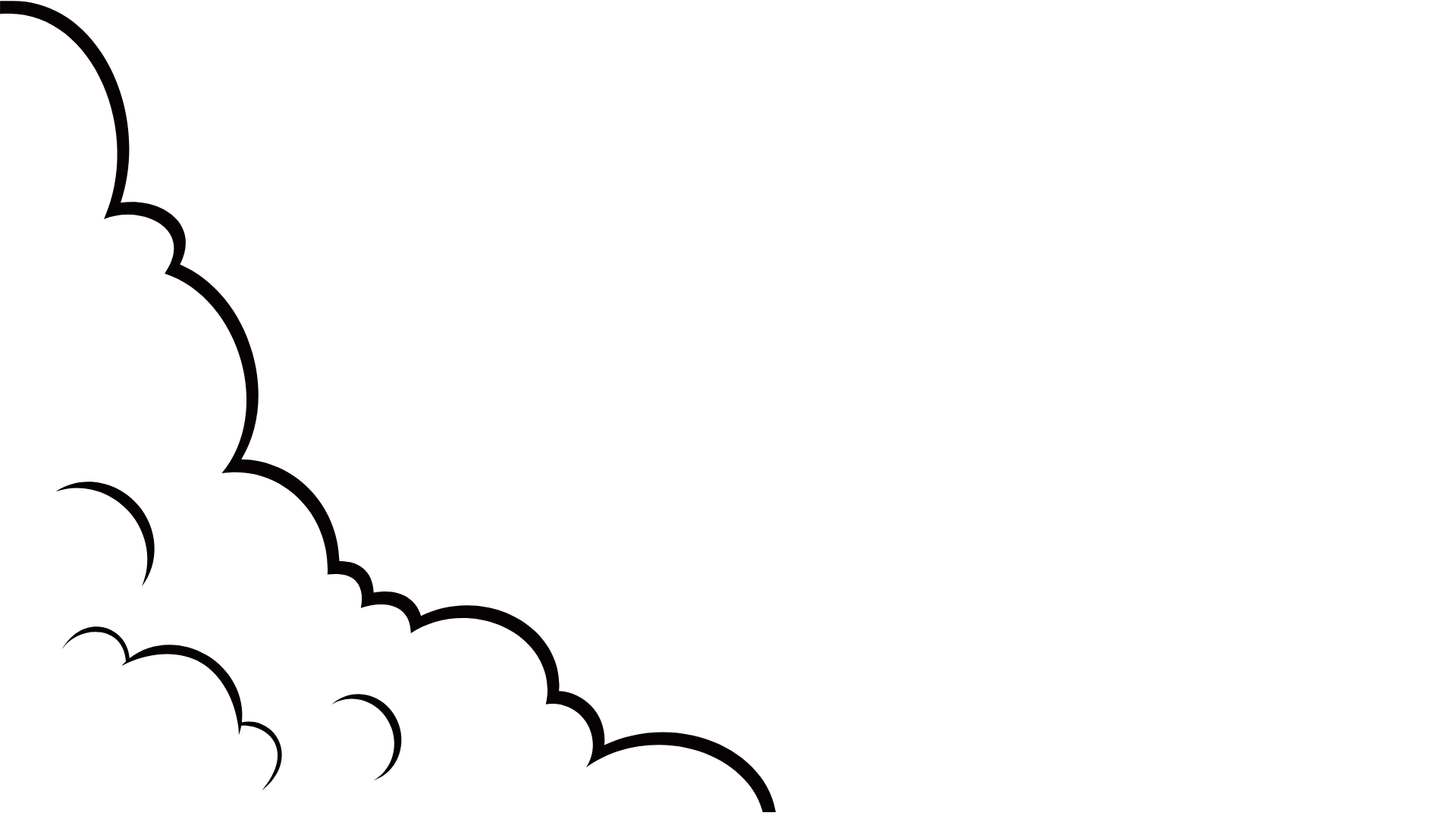 129,8
129,9
c
c
d
d
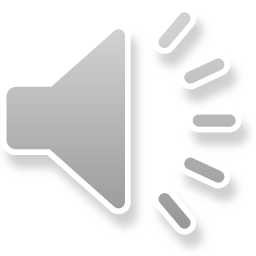 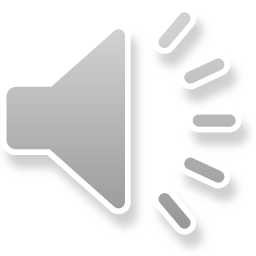 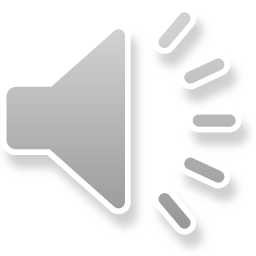 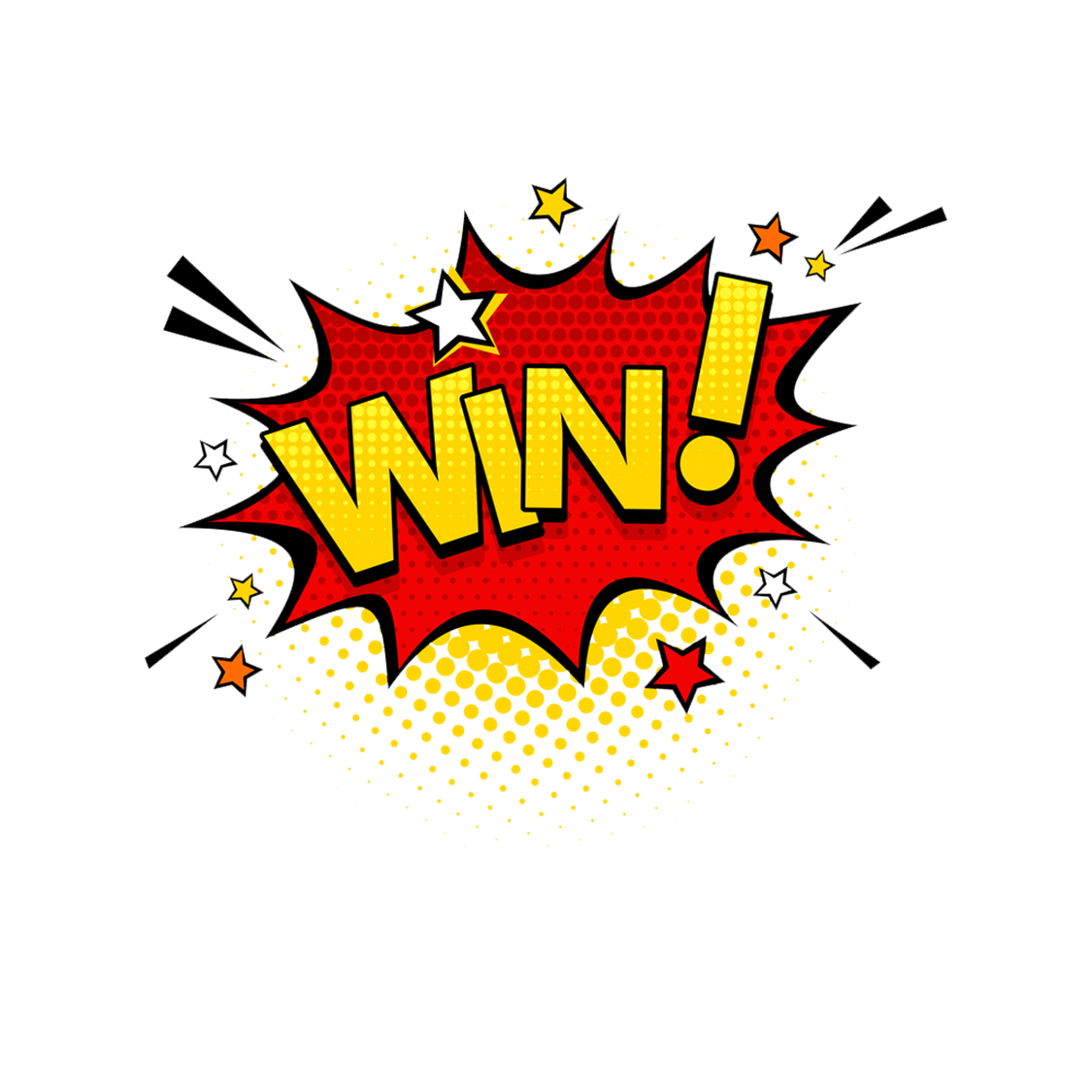 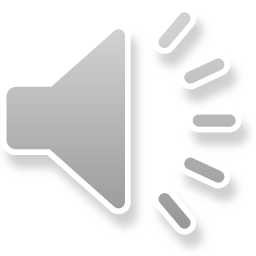 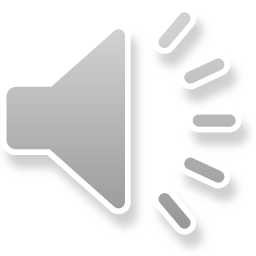 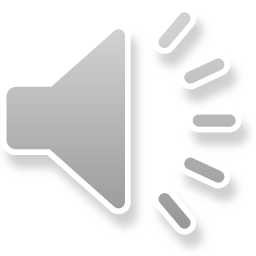 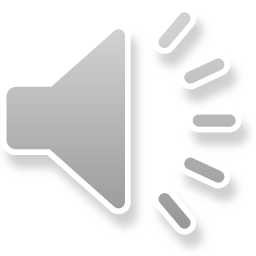 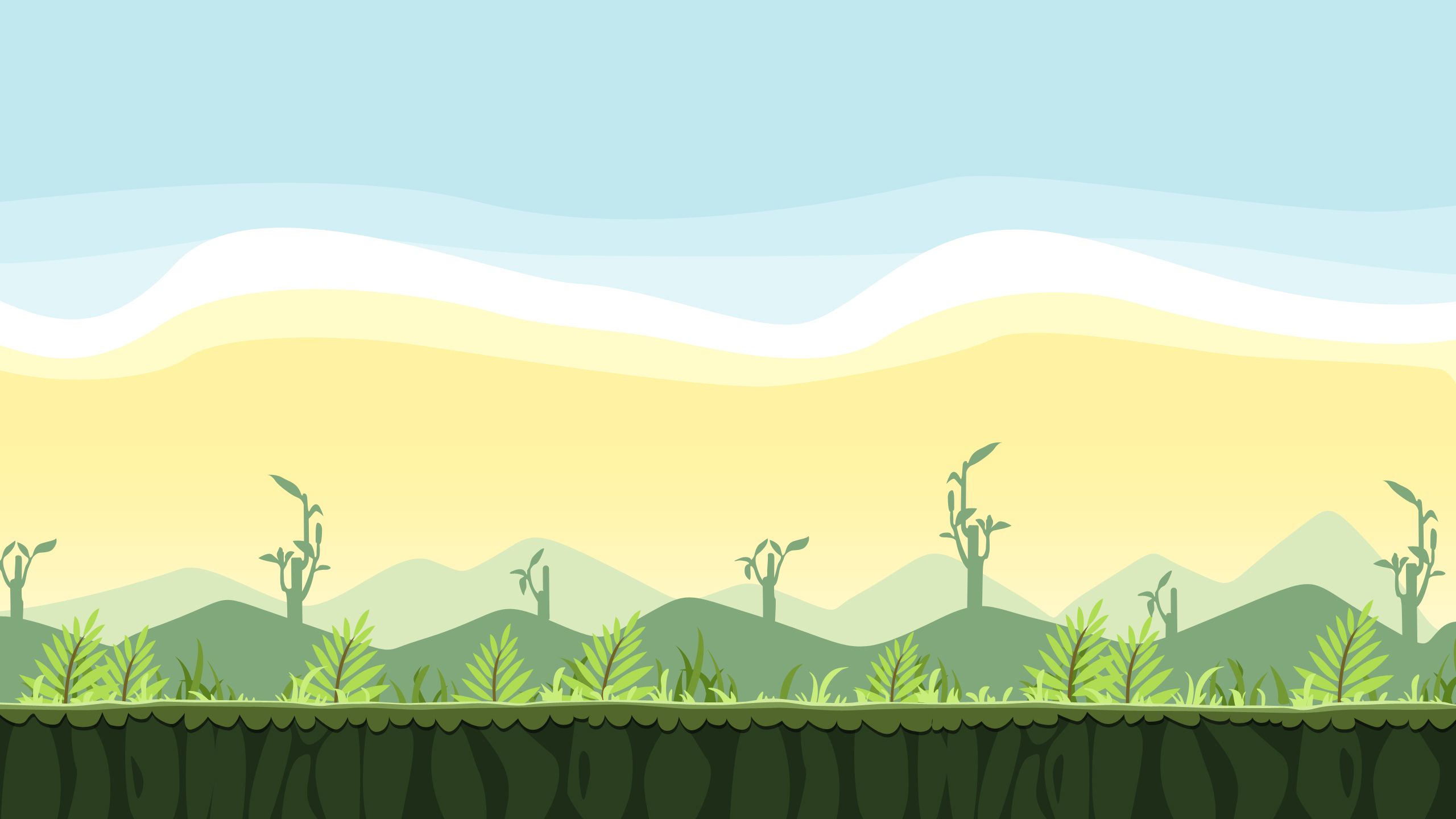 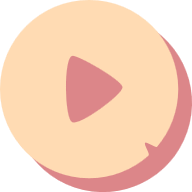 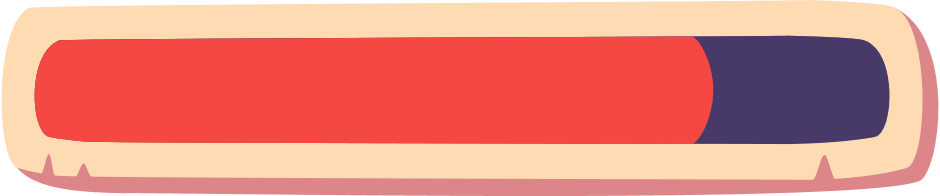 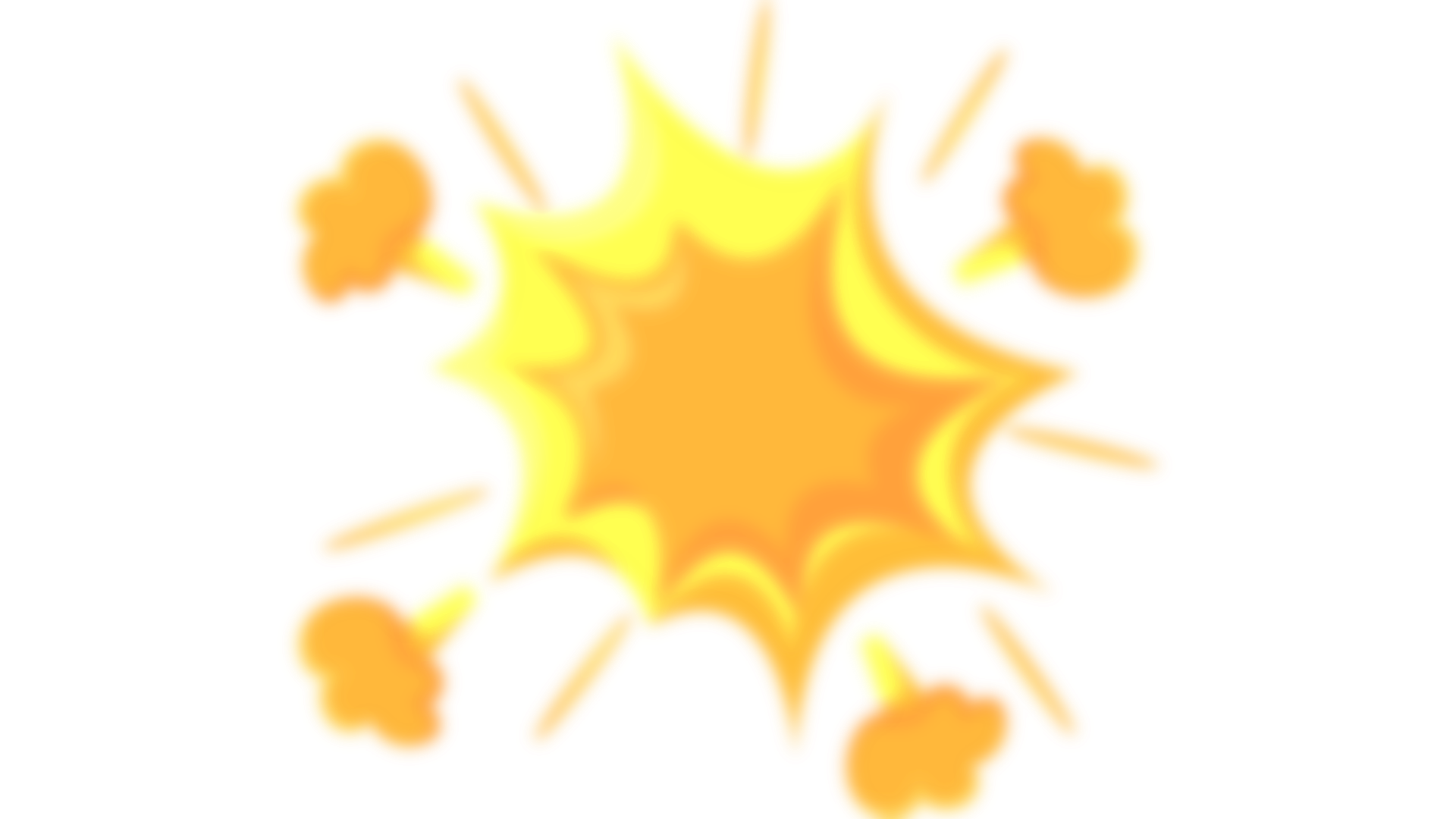 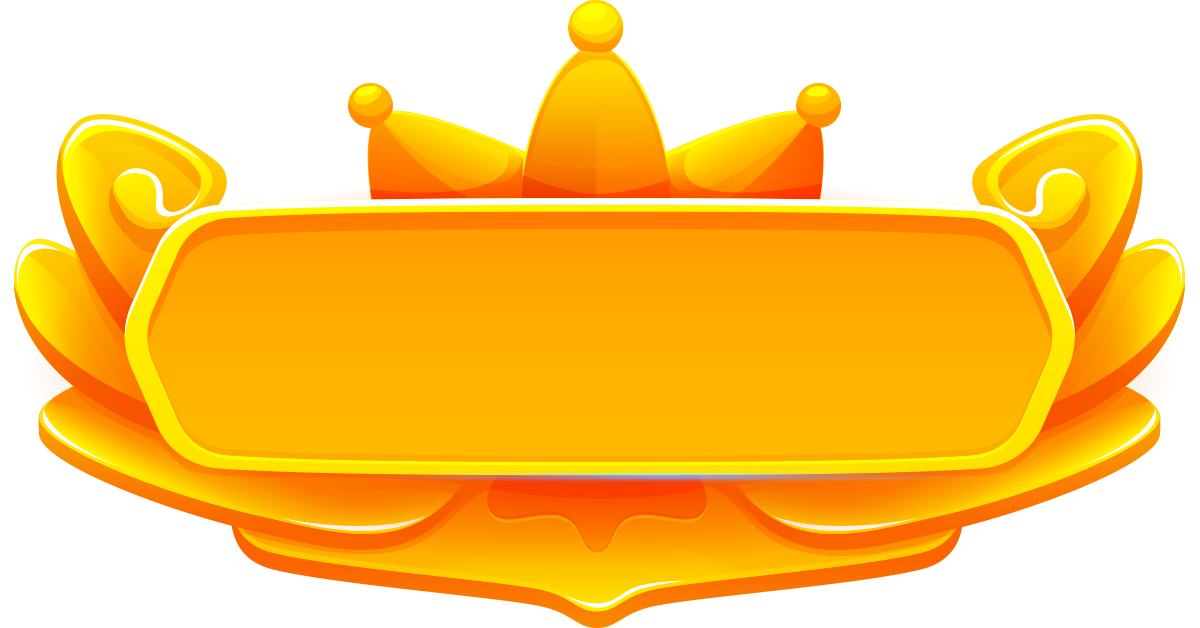 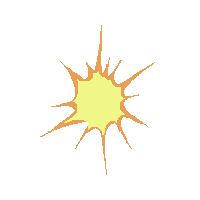 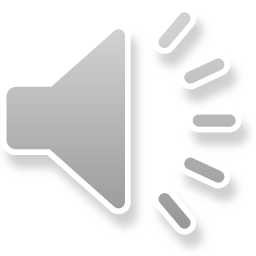 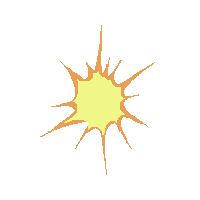 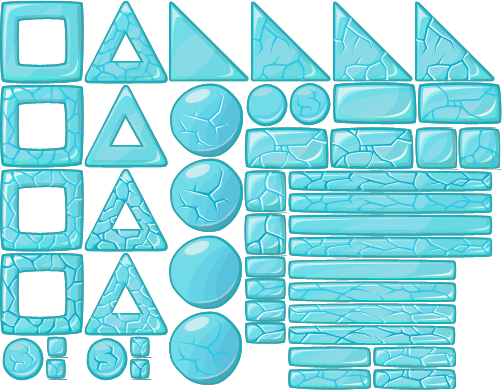 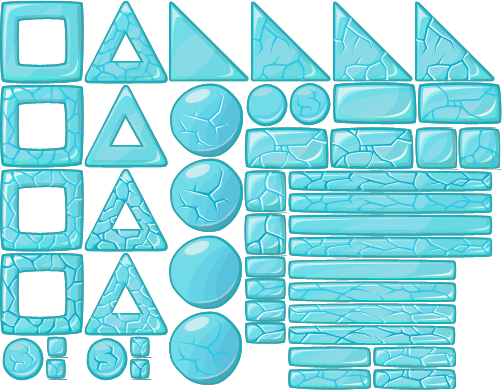 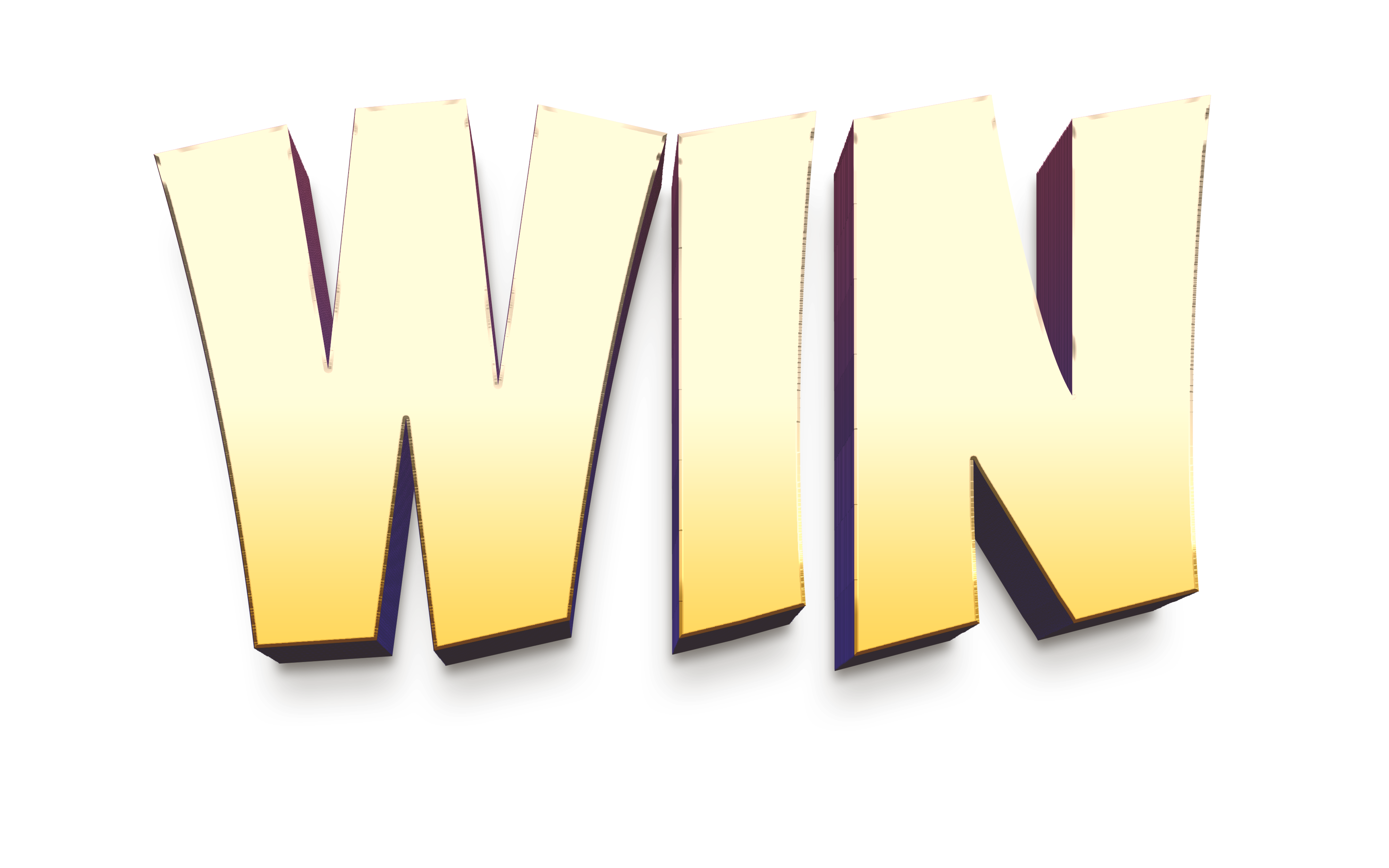 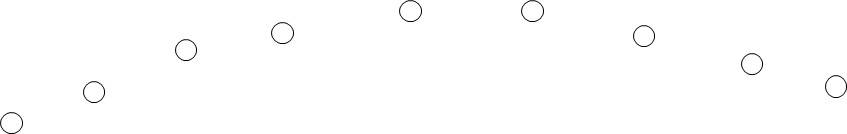 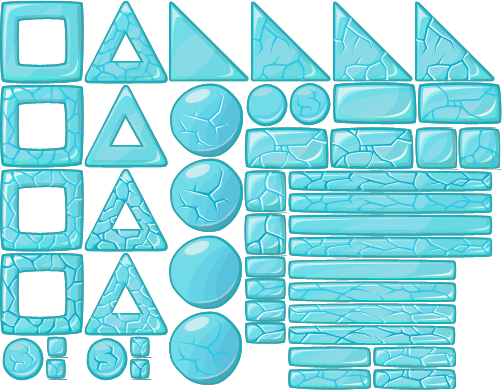 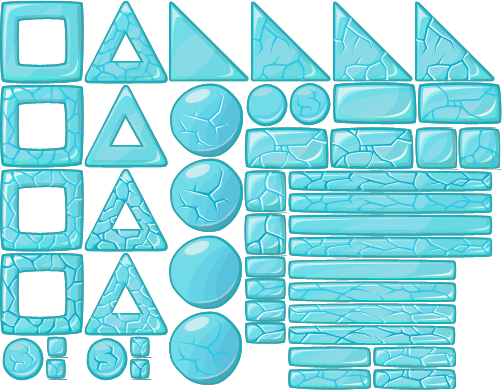 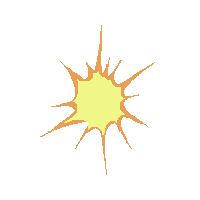 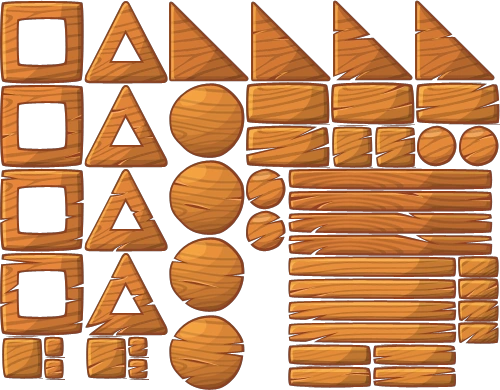 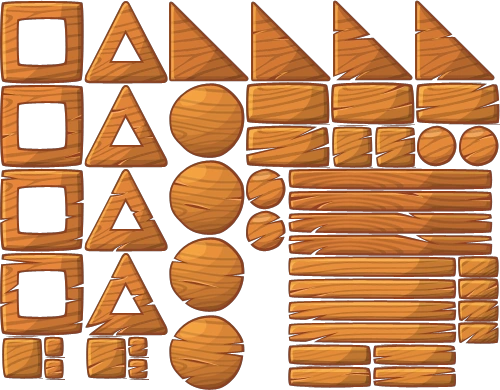 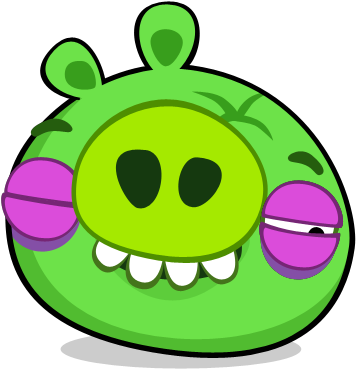 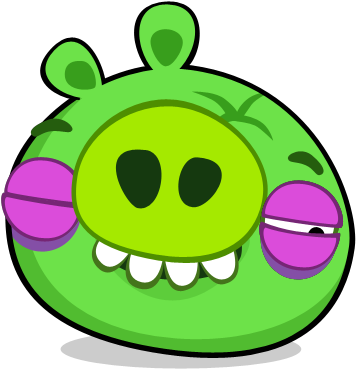 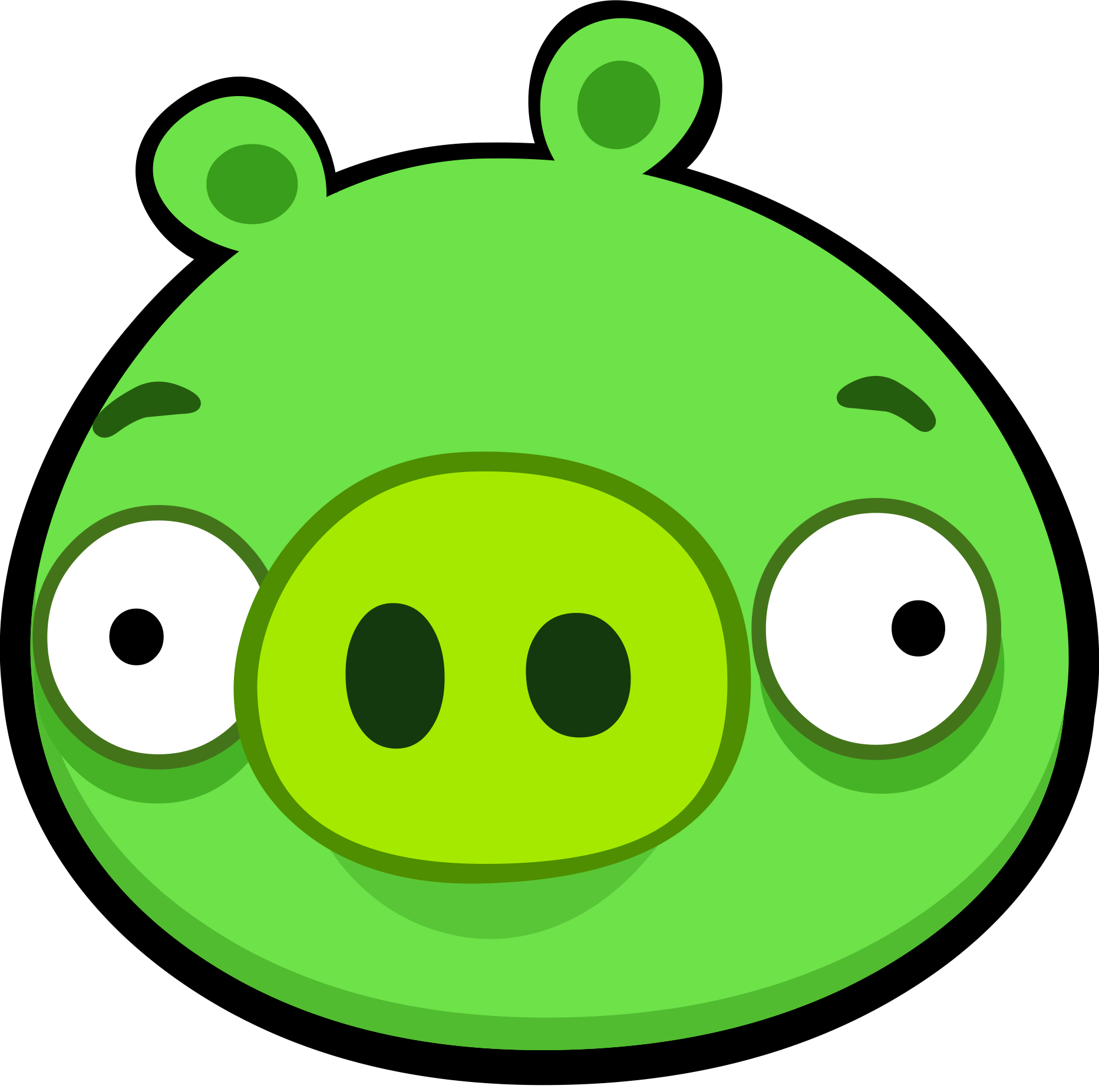 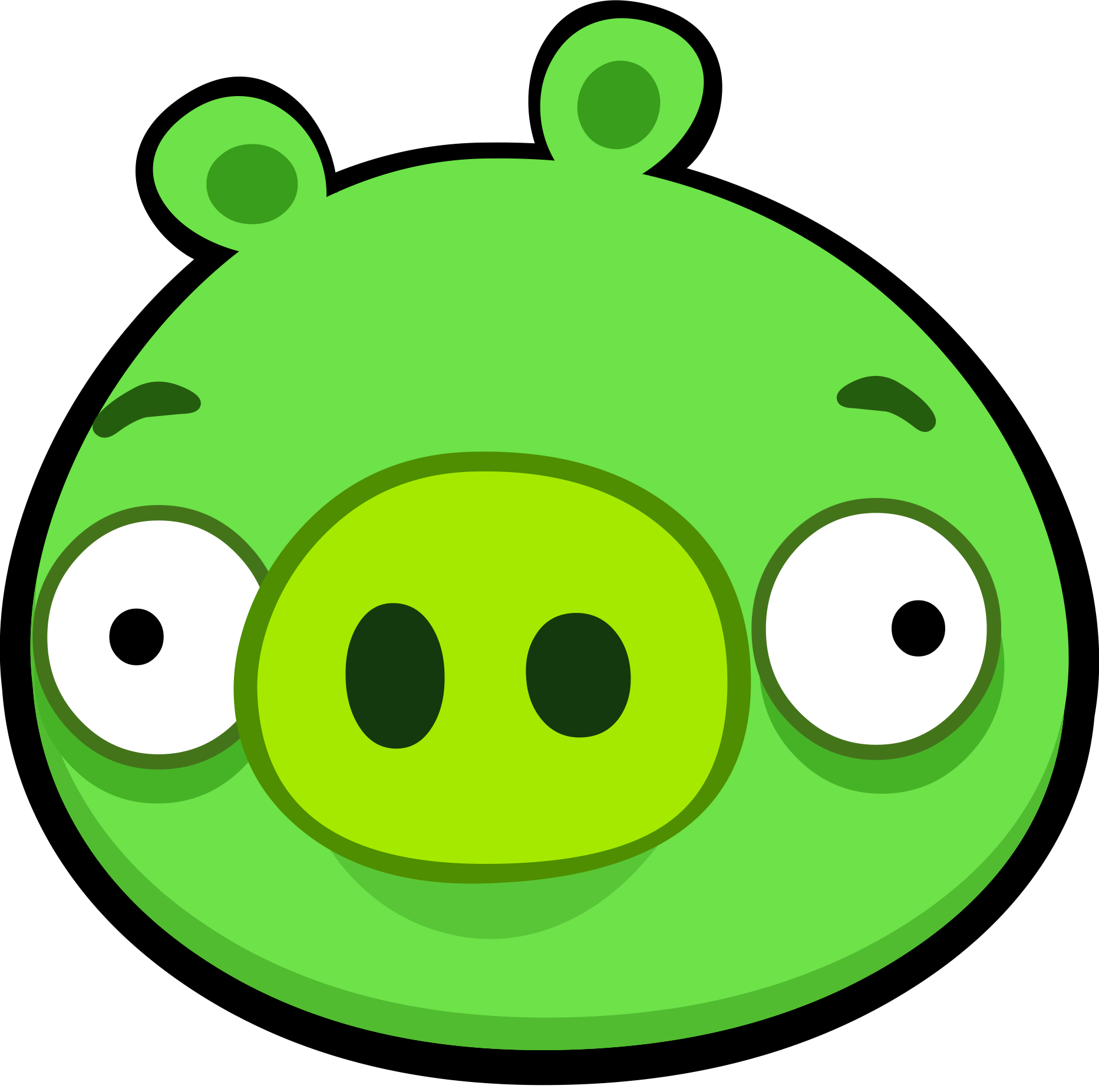 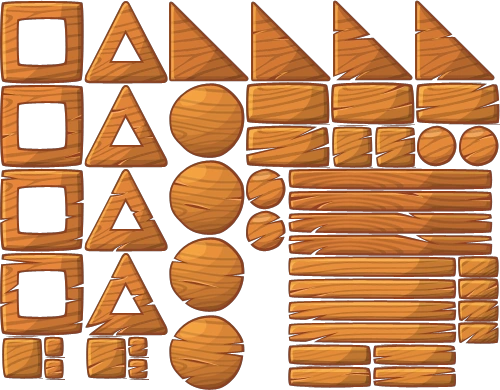 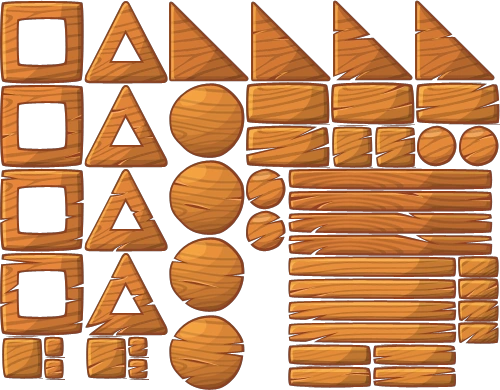 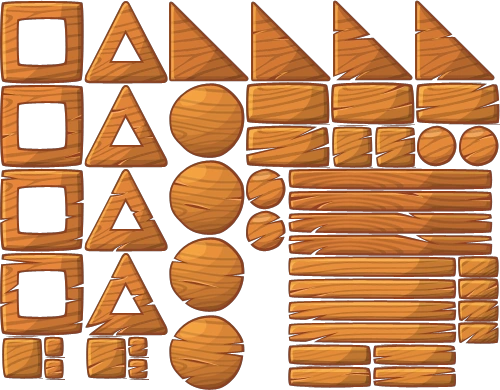 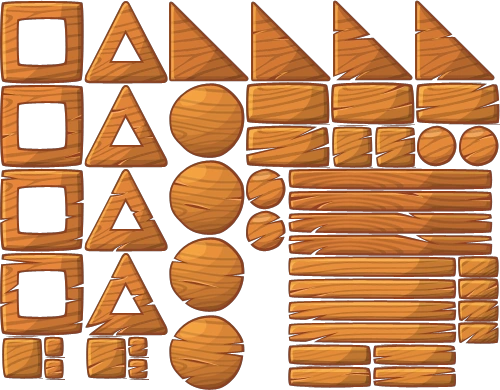 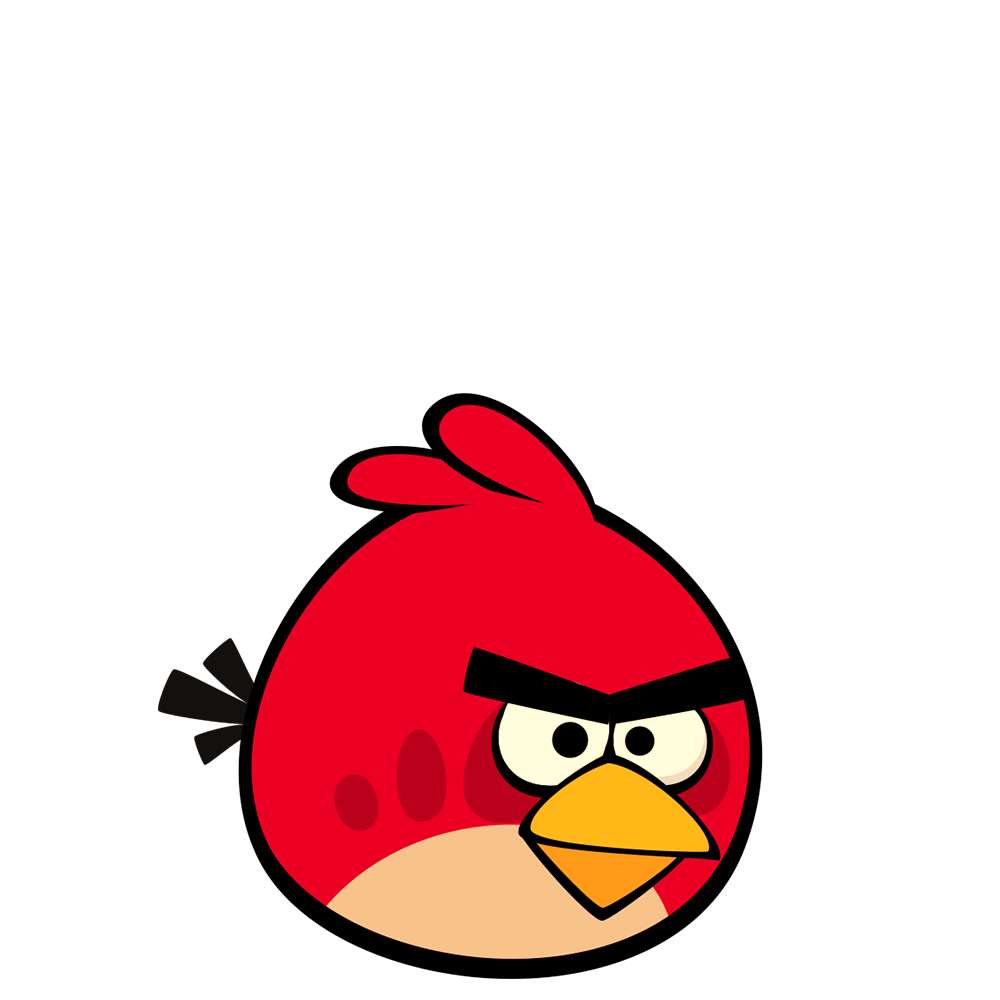 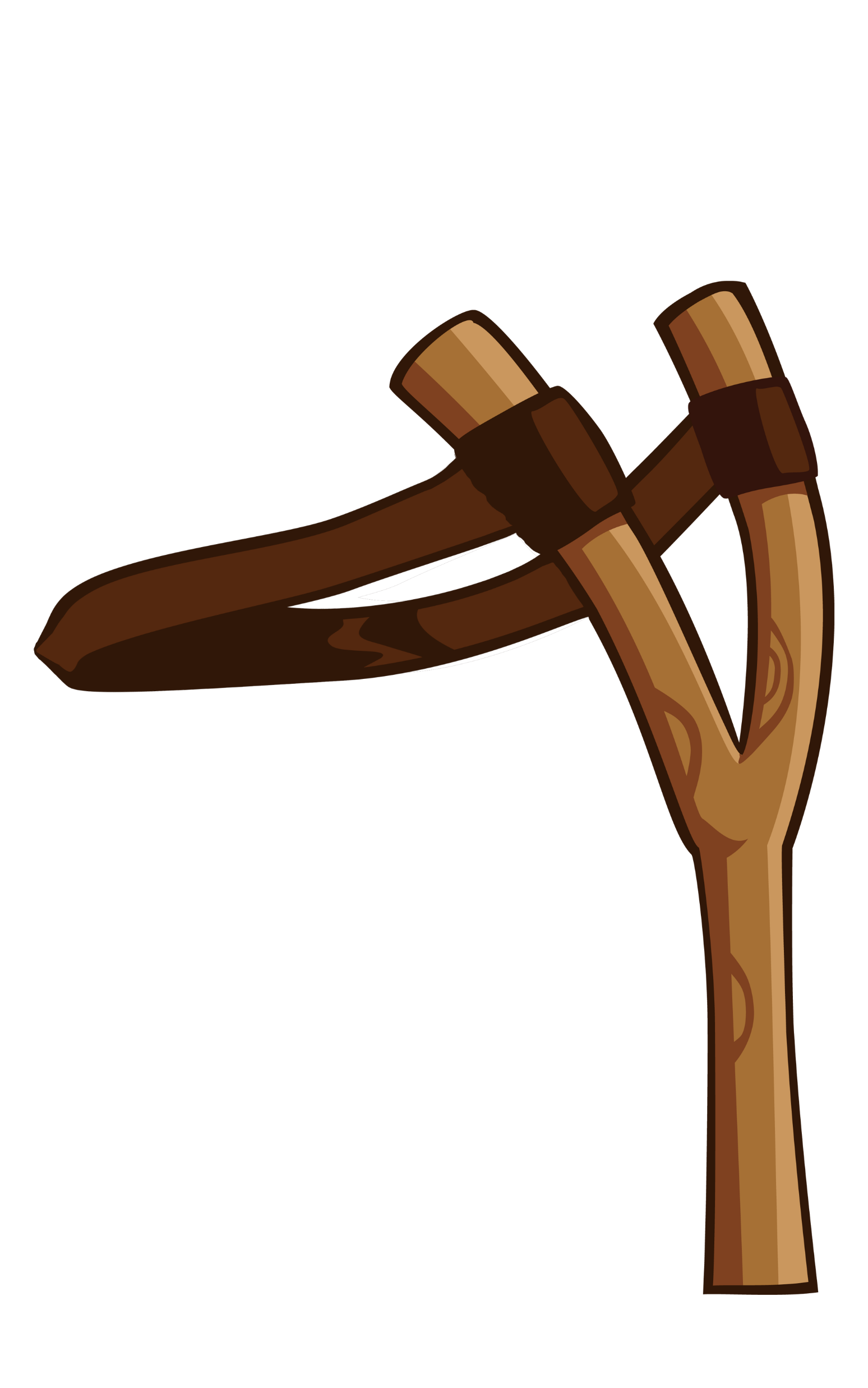 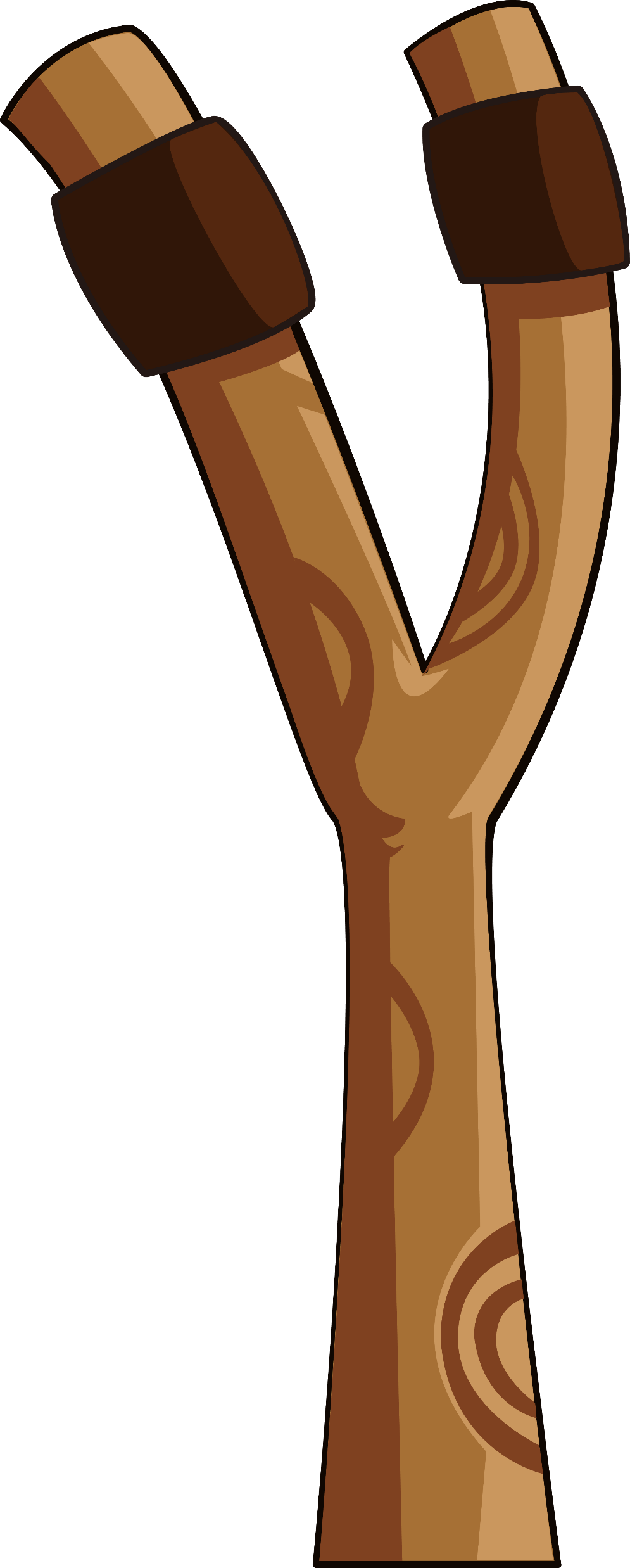 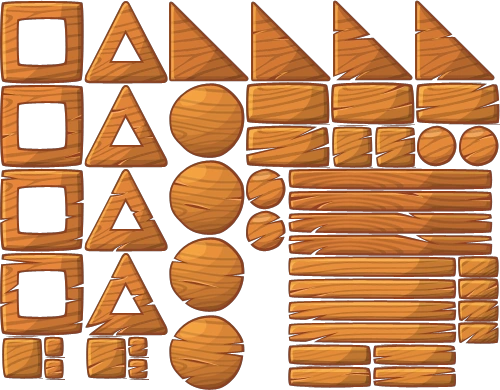 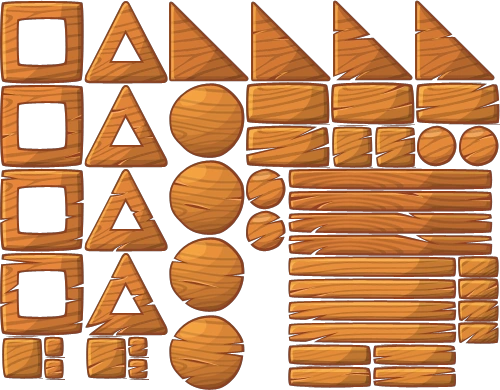 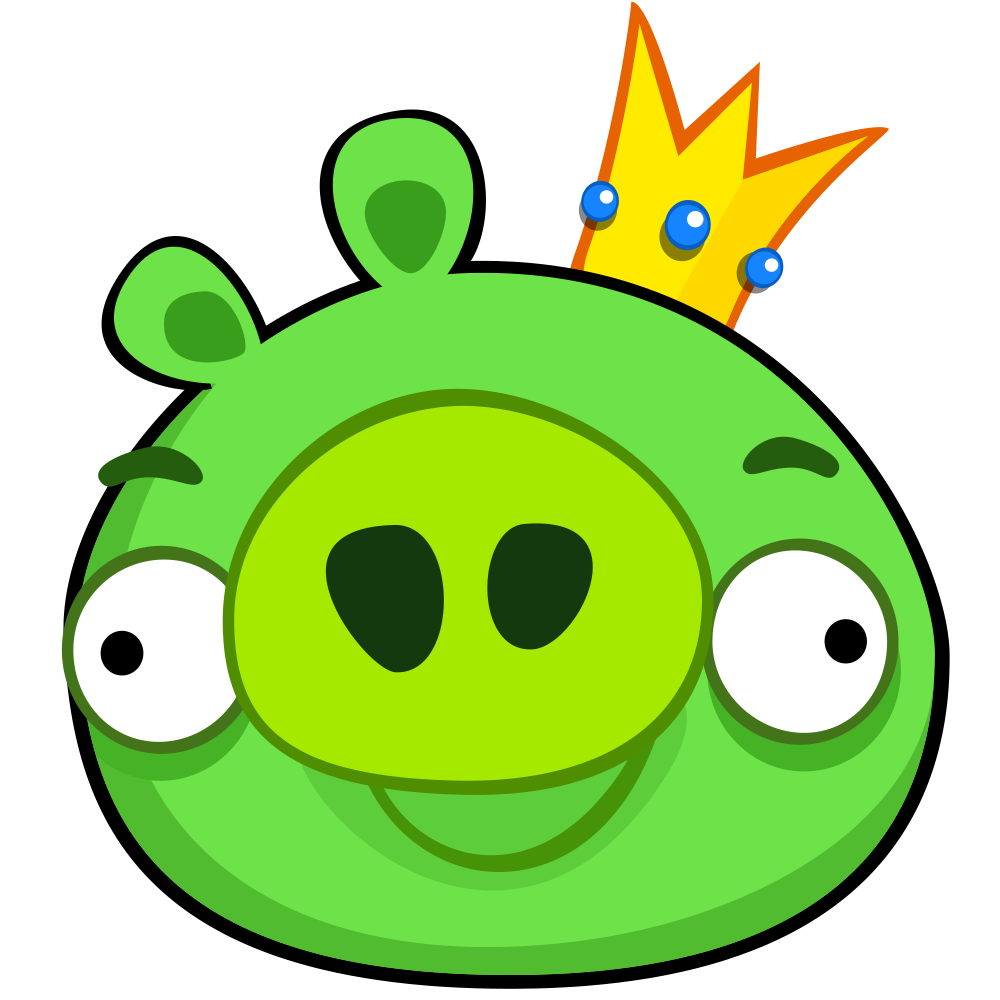 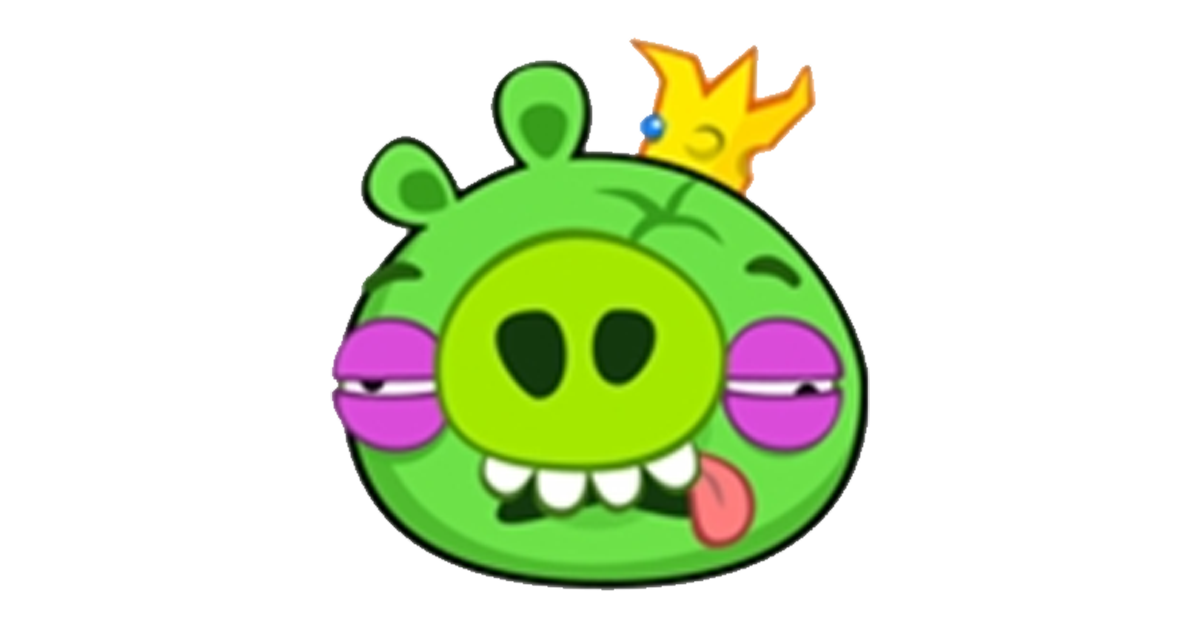 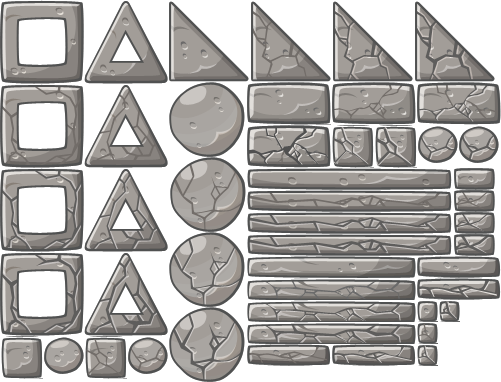 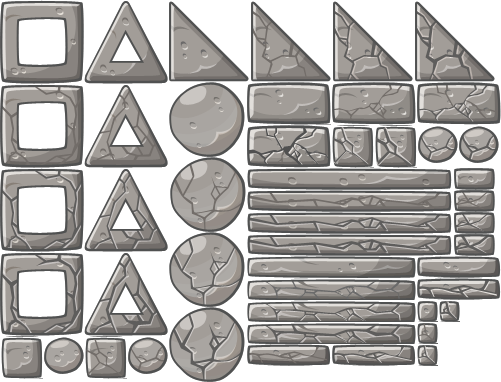 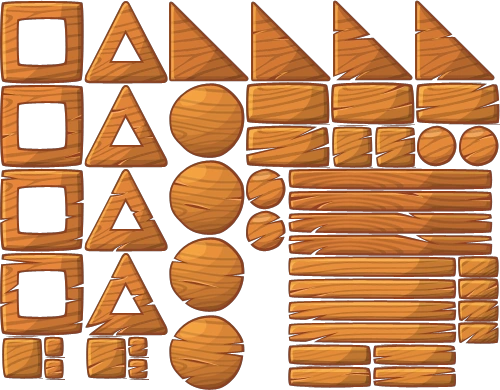 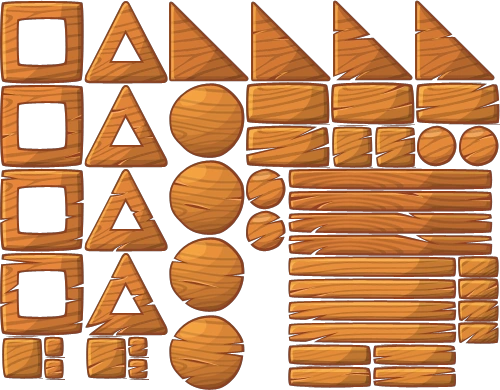 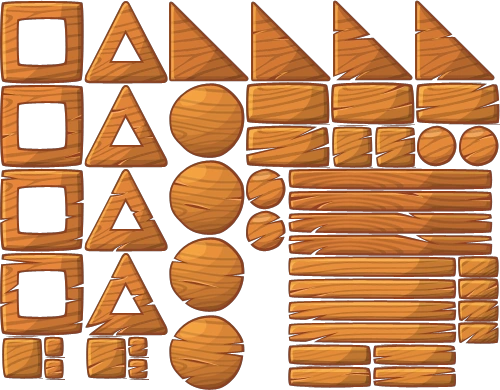 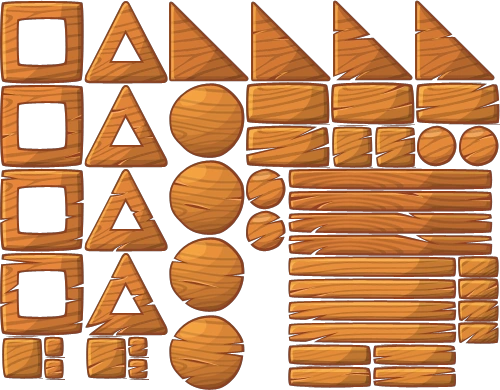 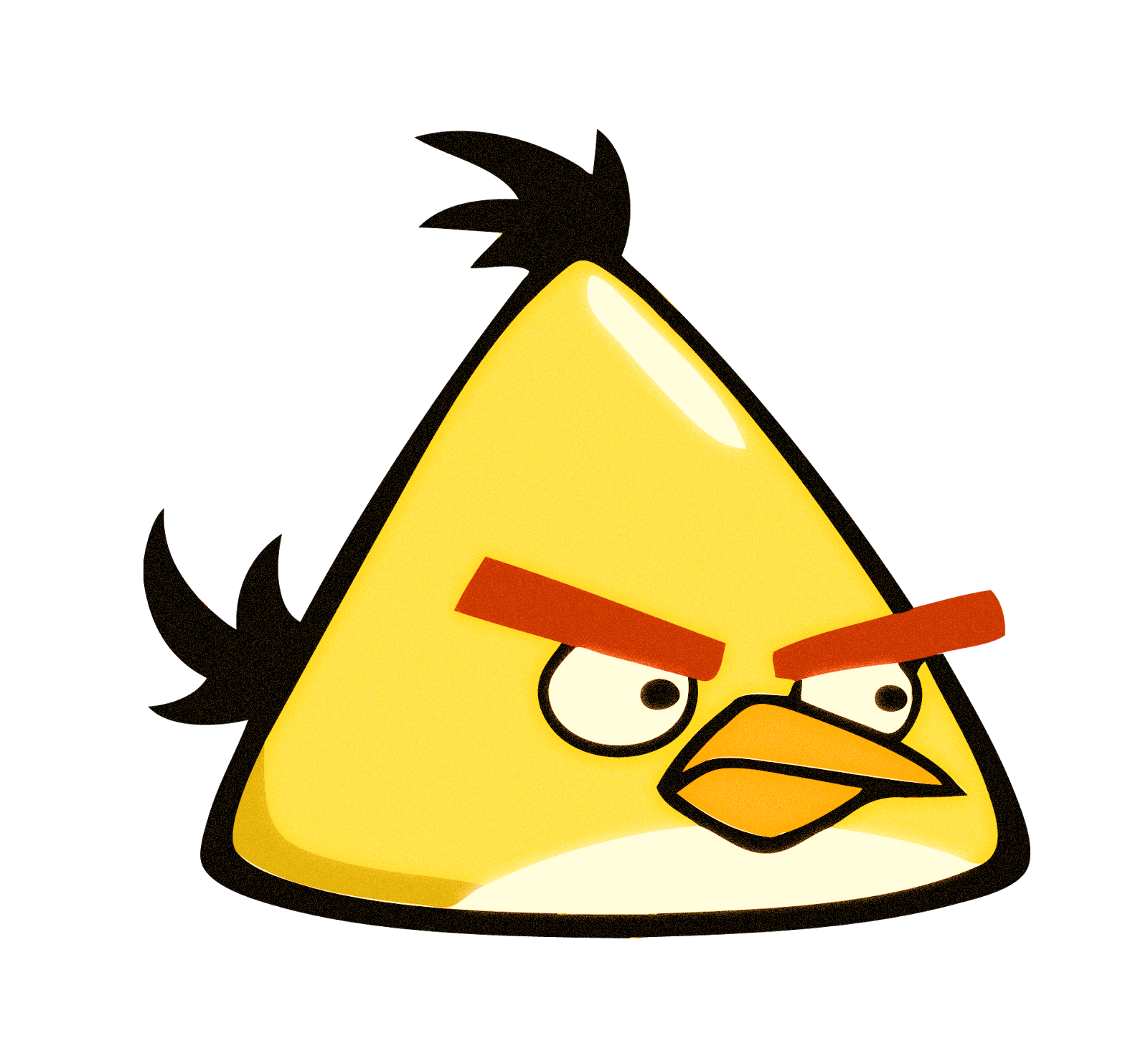 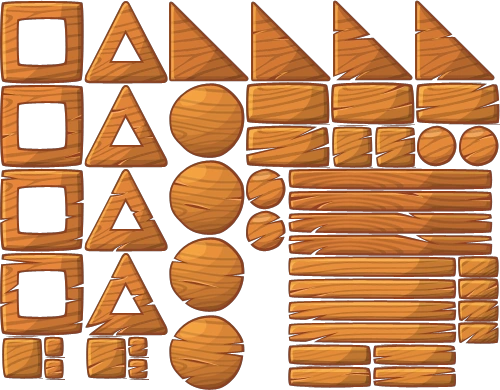 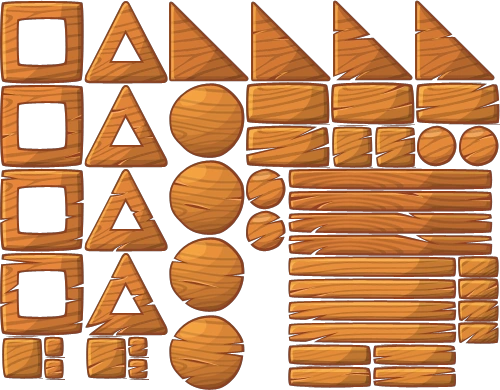 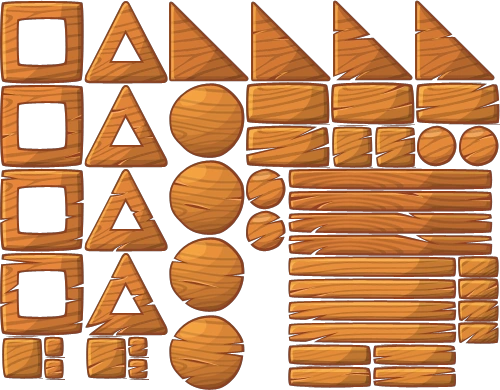 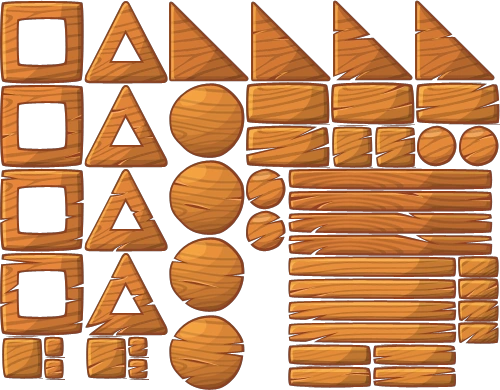 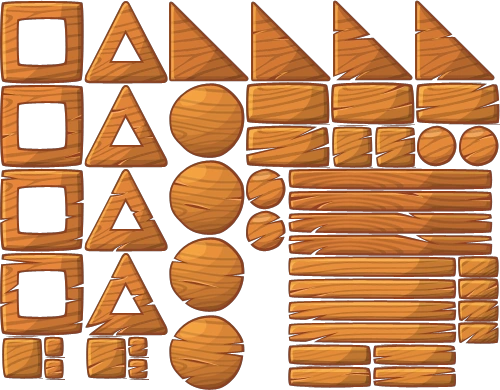 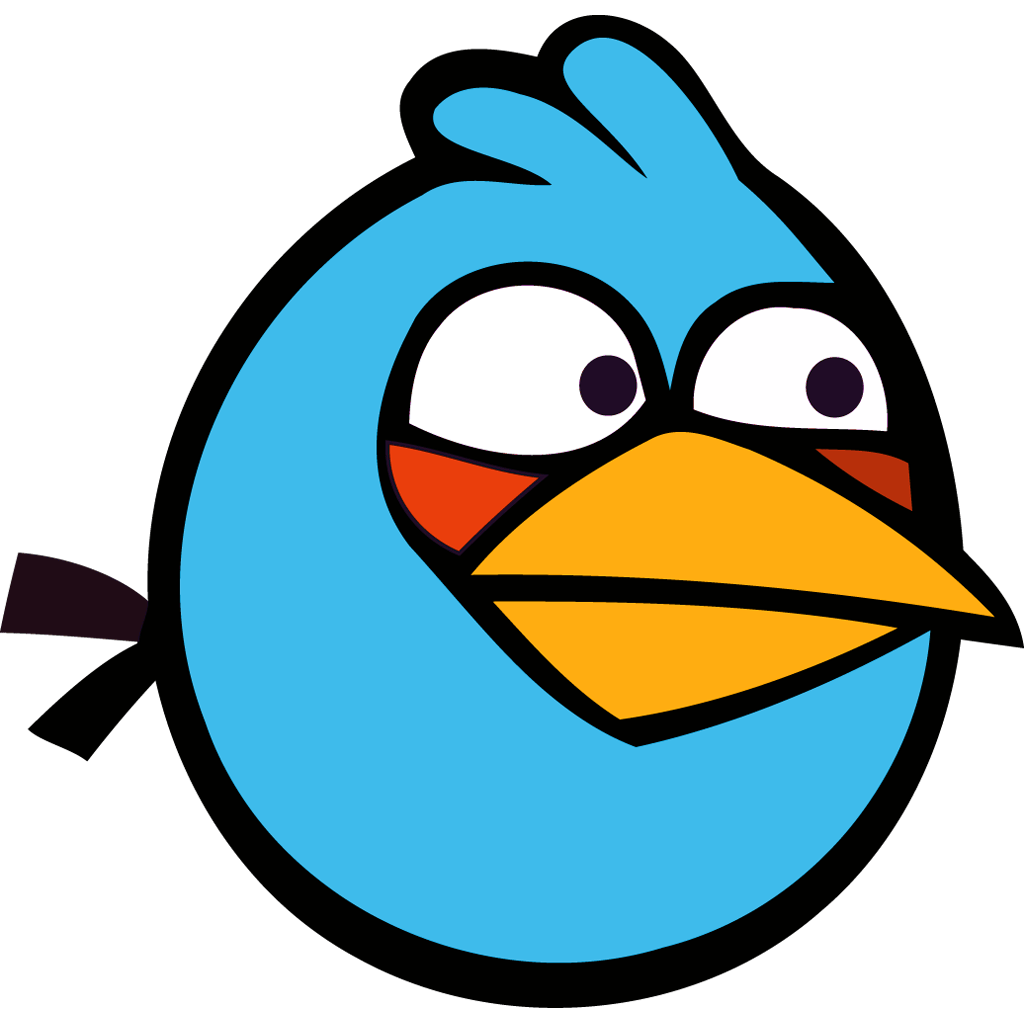 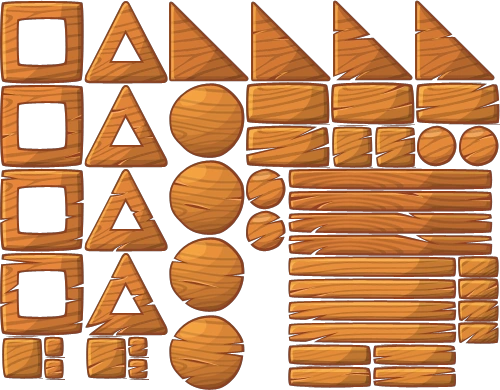 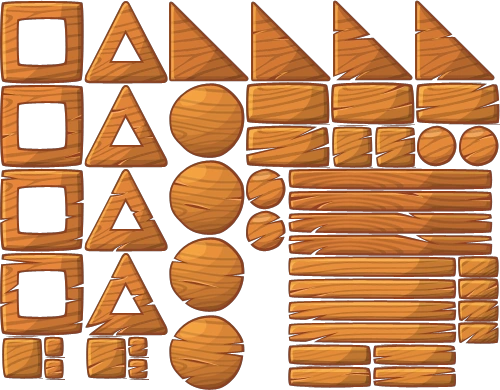 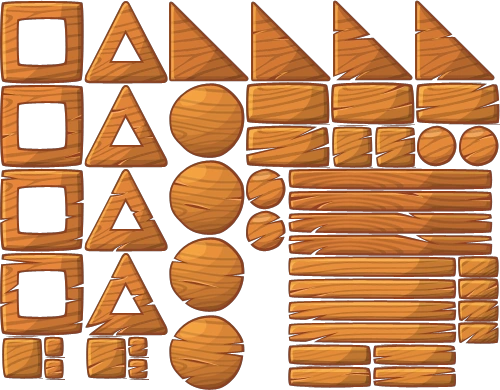 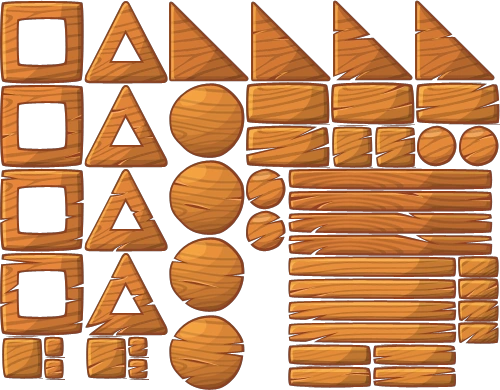 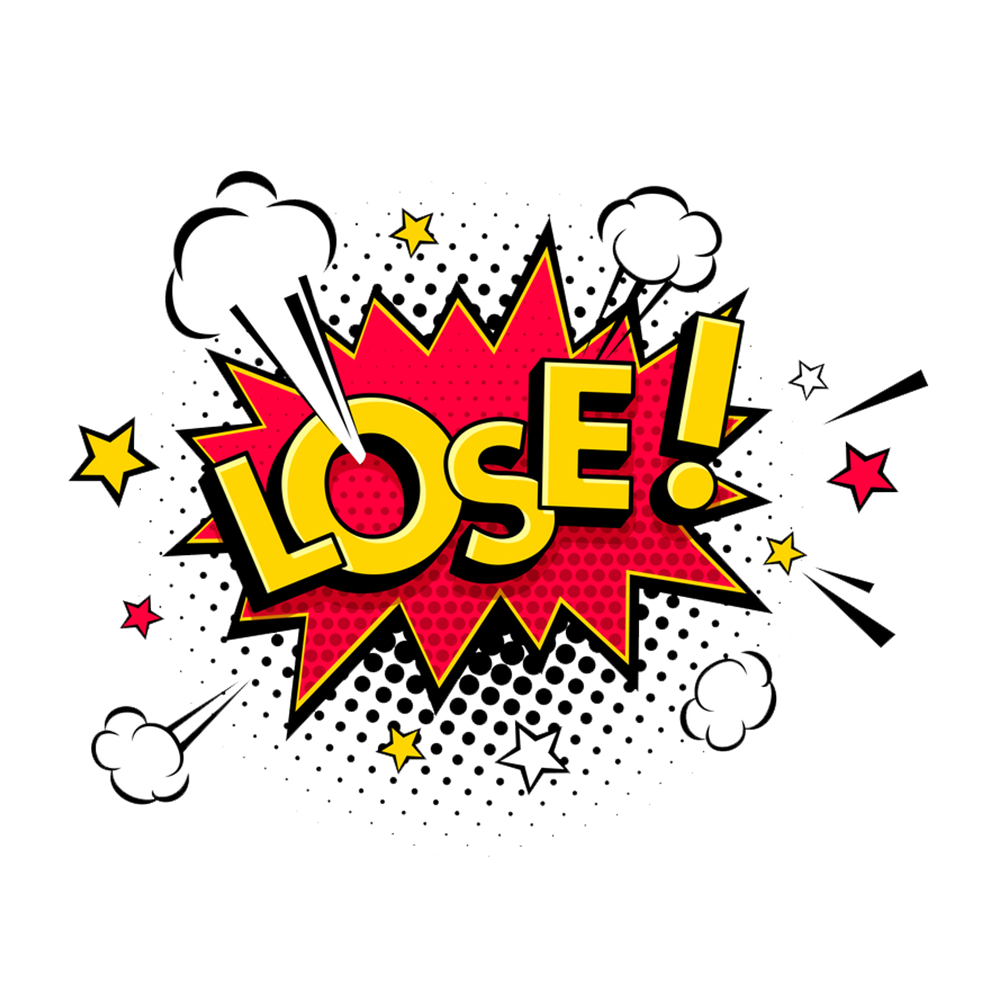 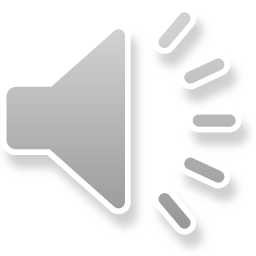 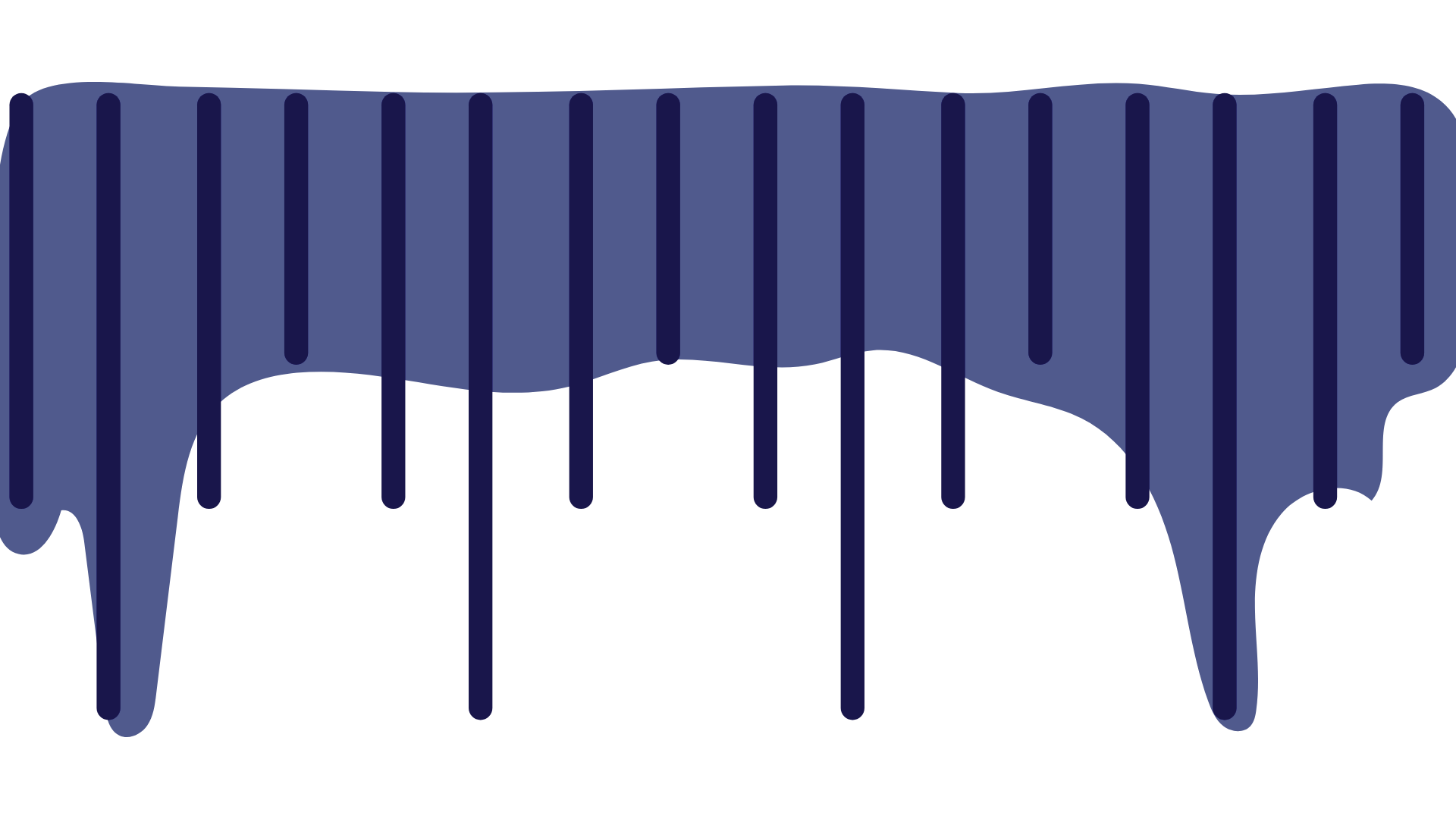 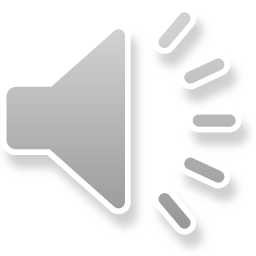 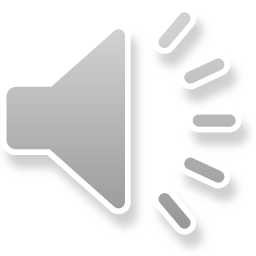 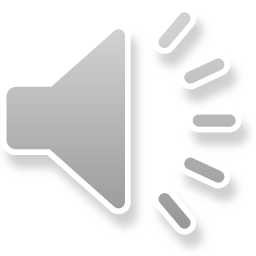 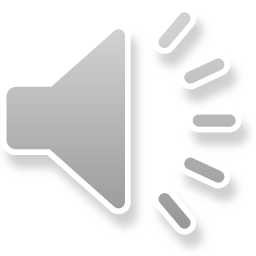 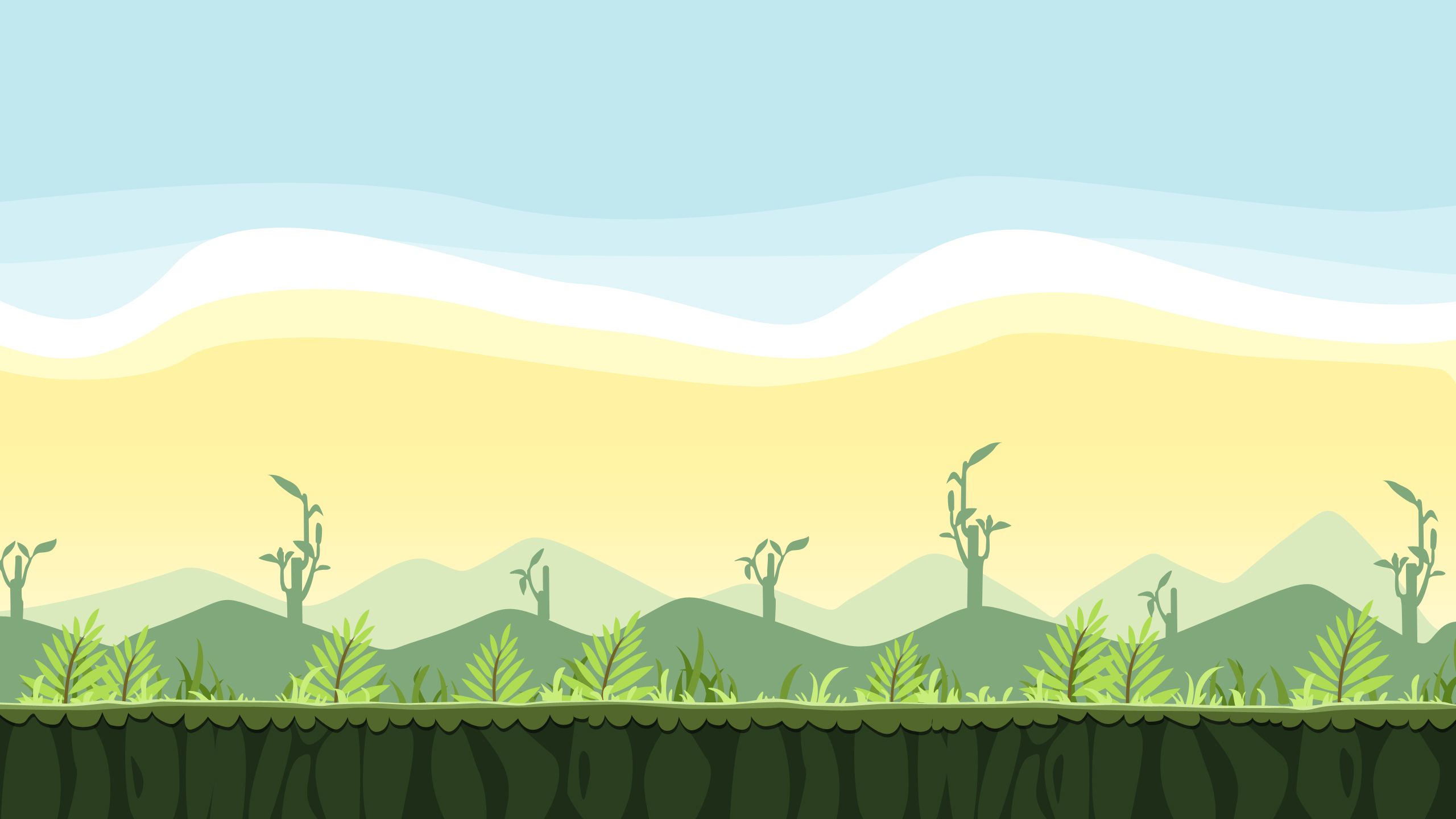 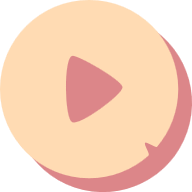 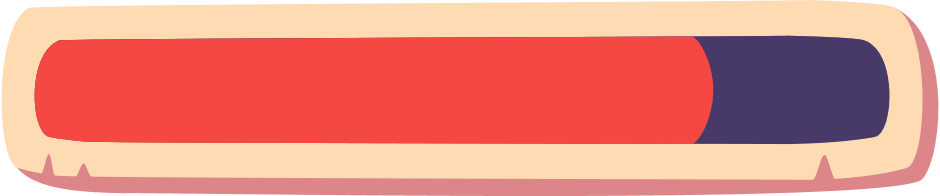 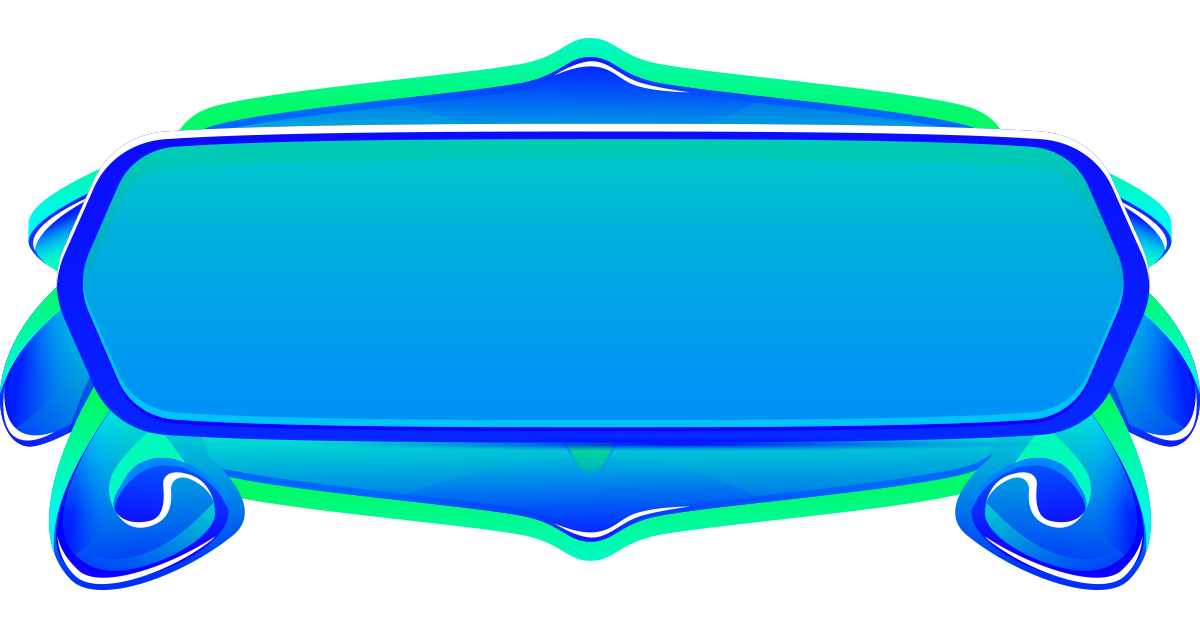 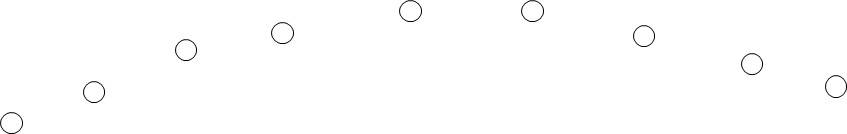 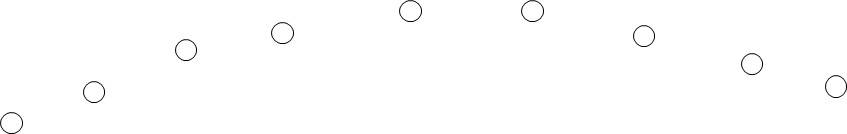 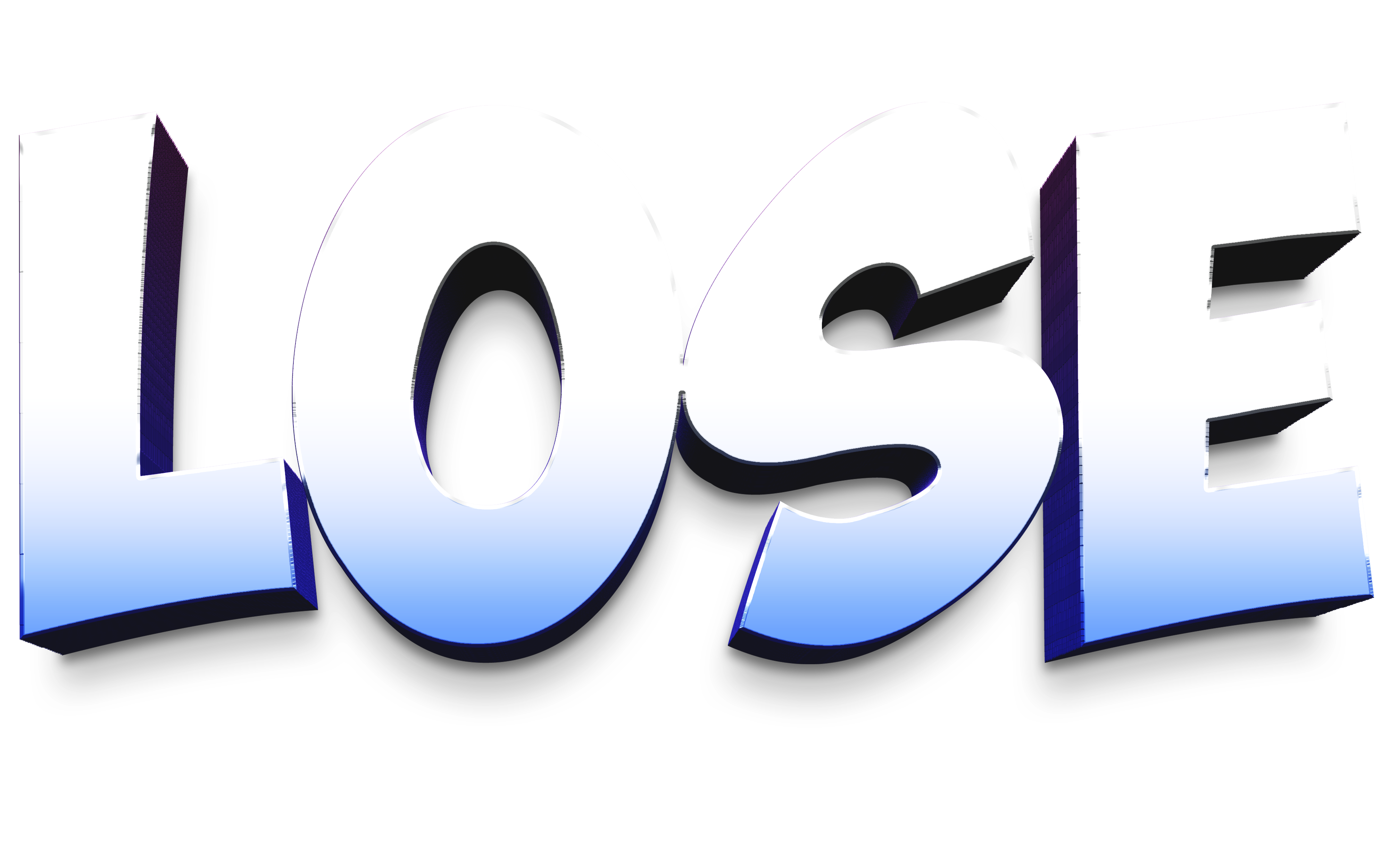 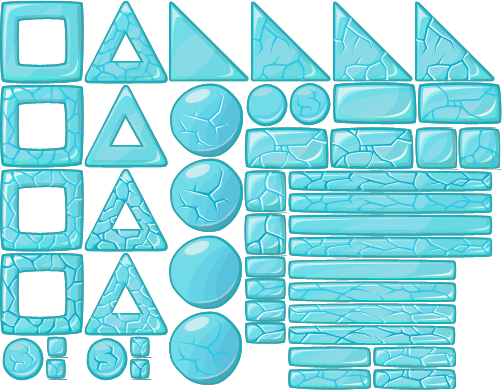 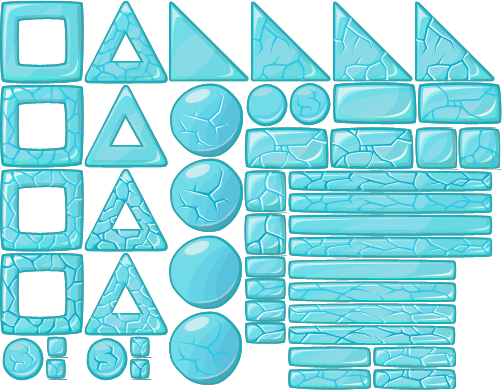 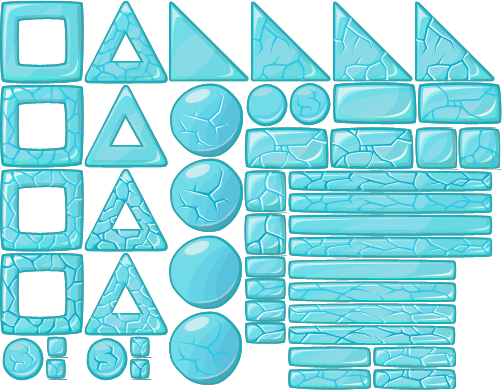 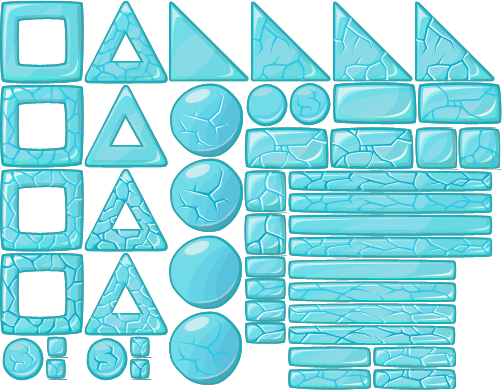 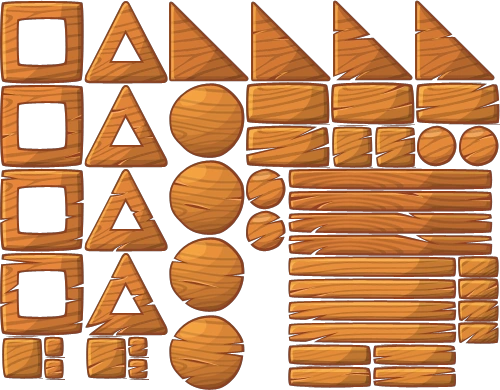 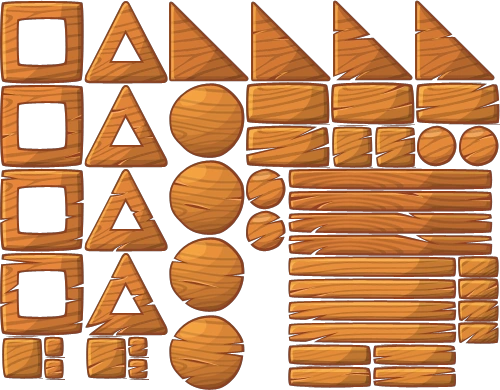 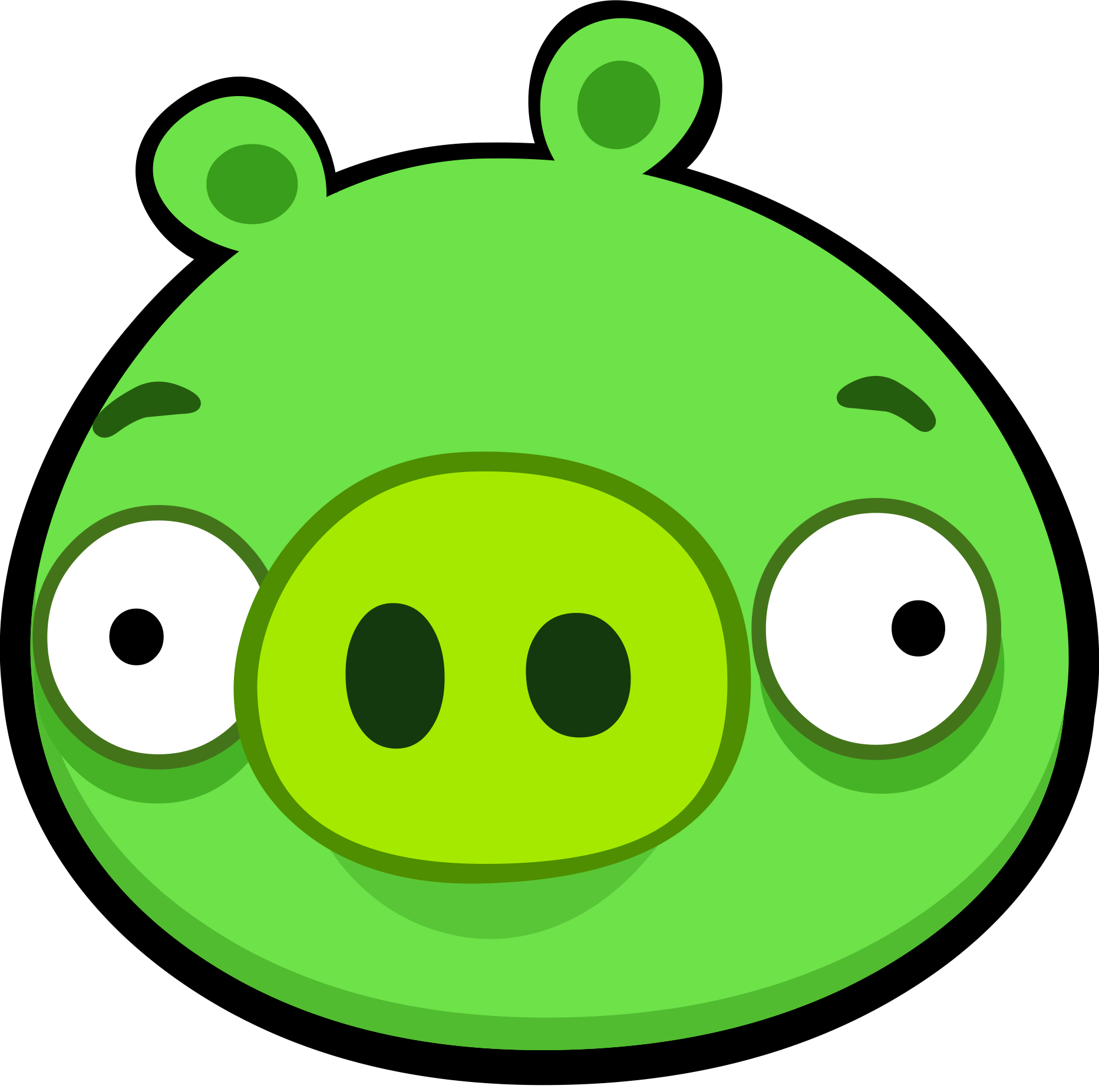 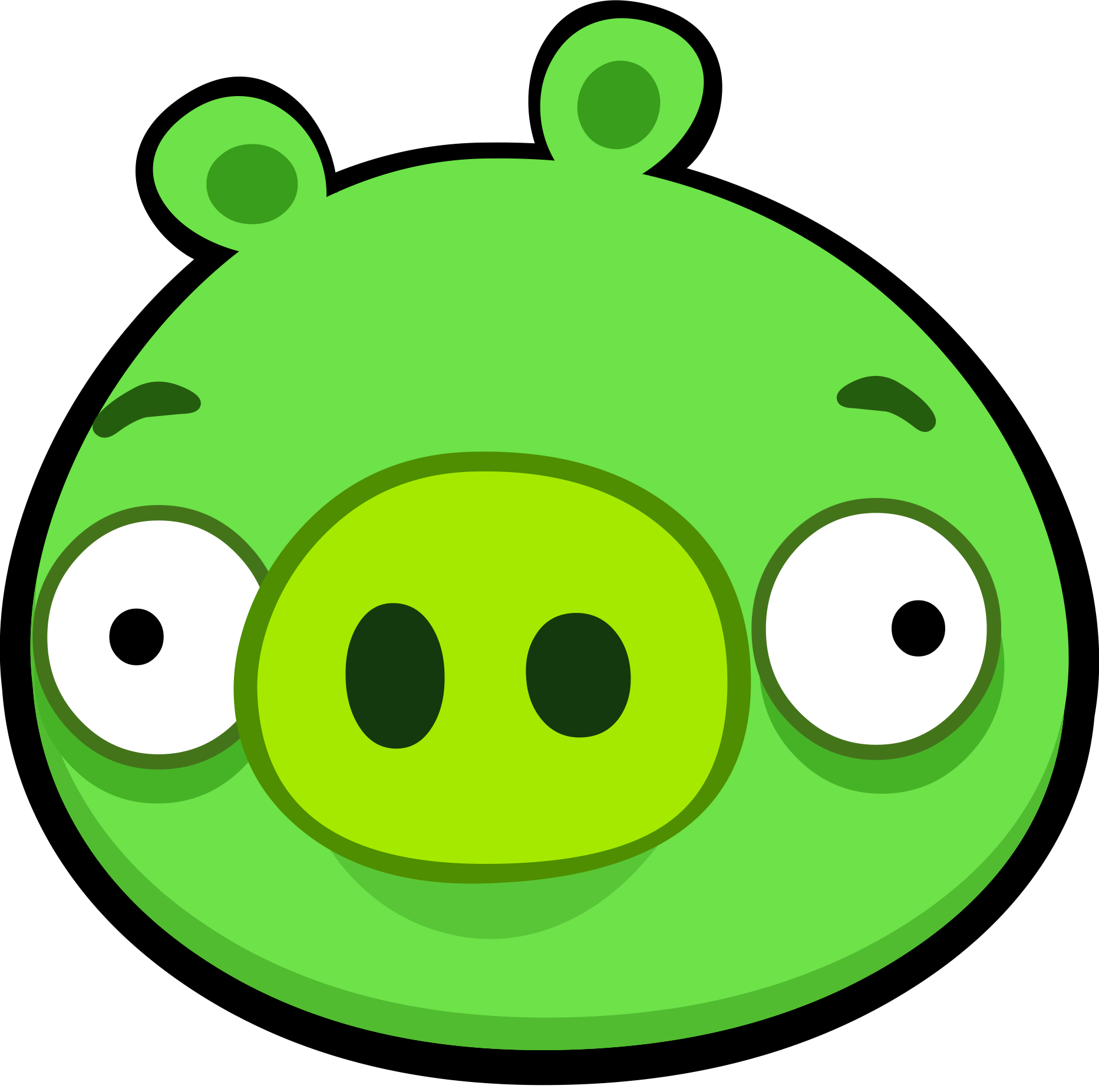 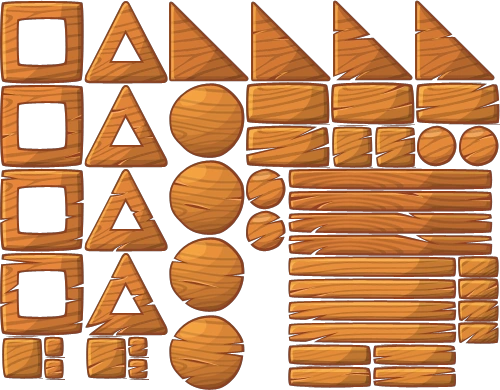 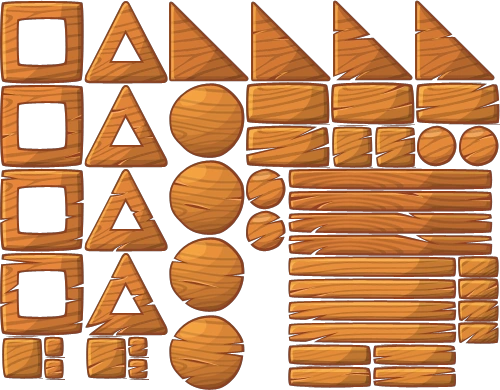 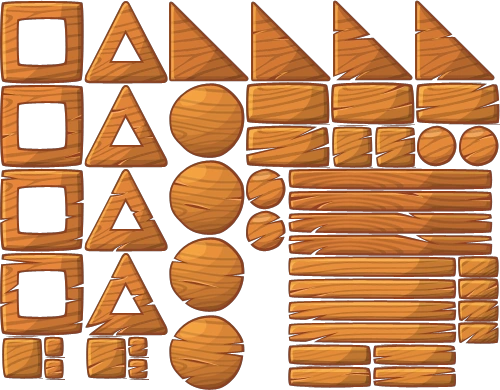 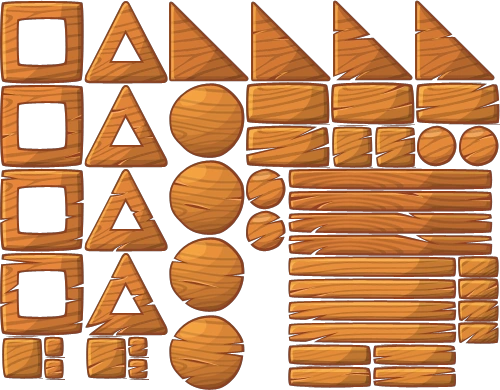 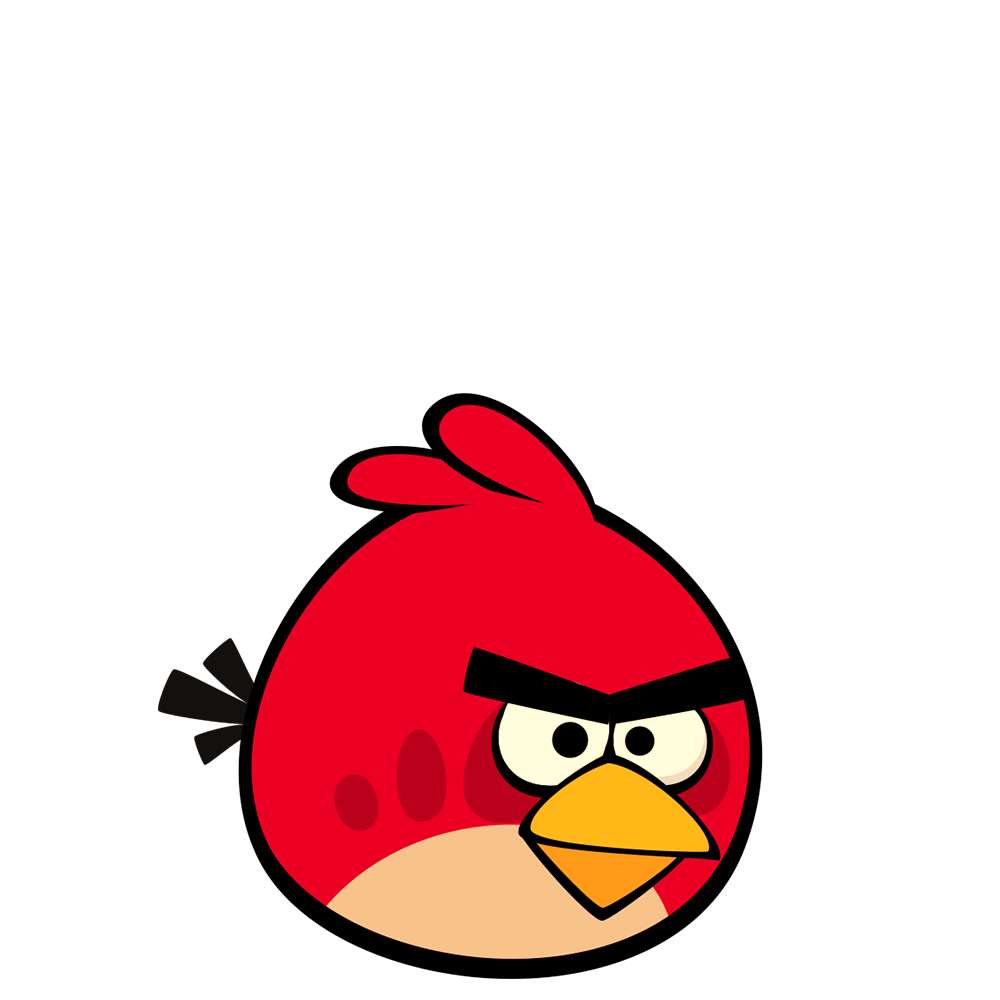 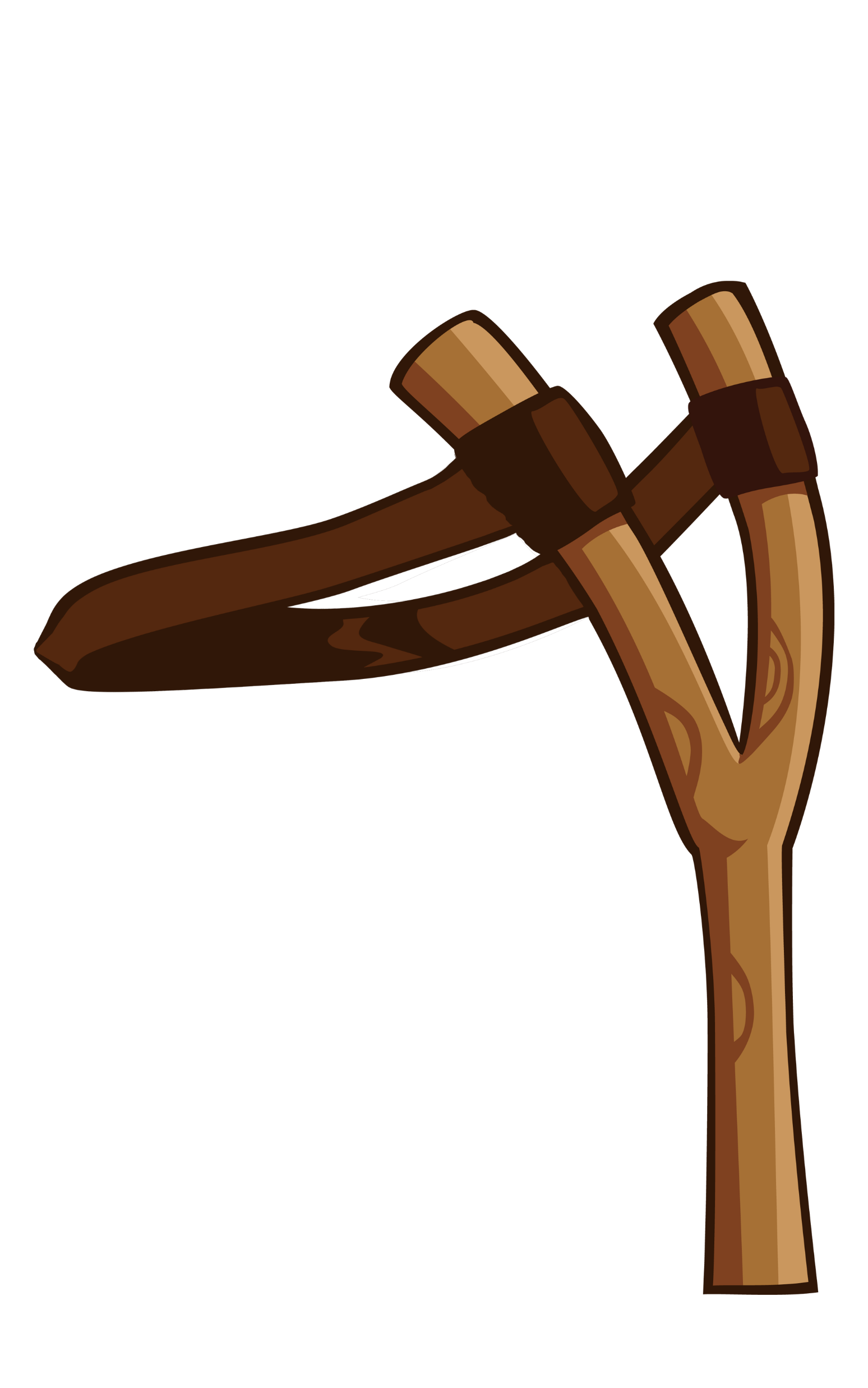 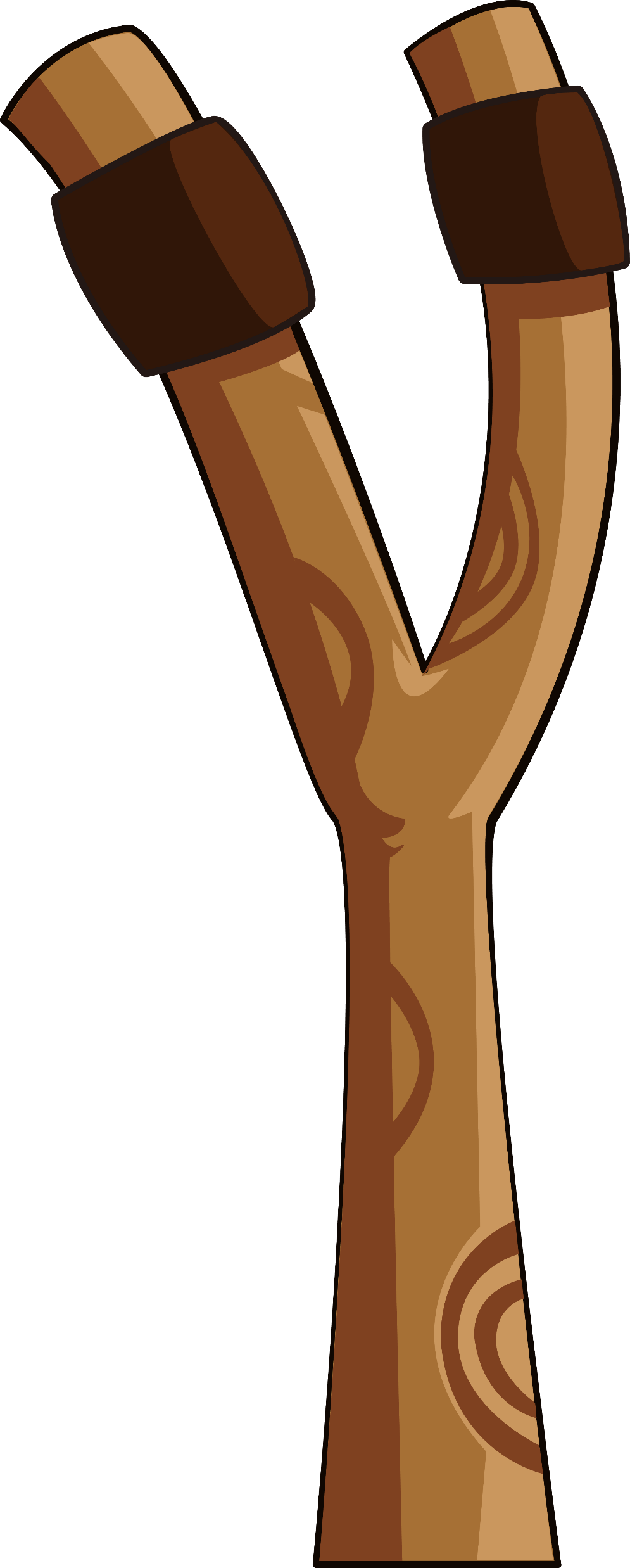 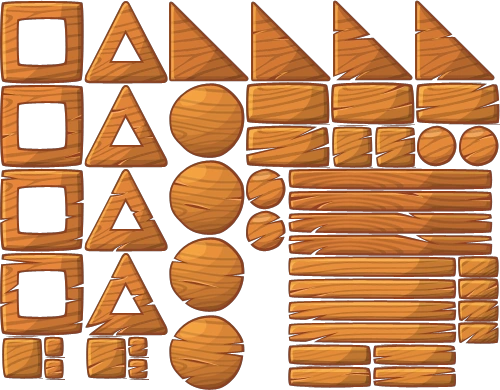 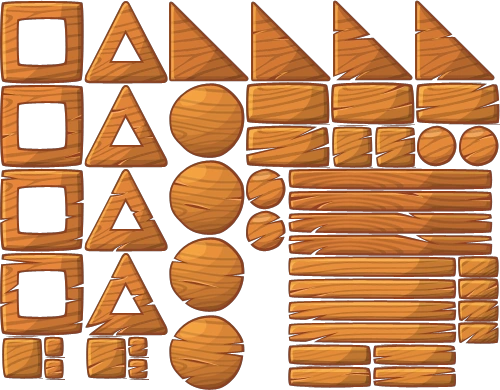 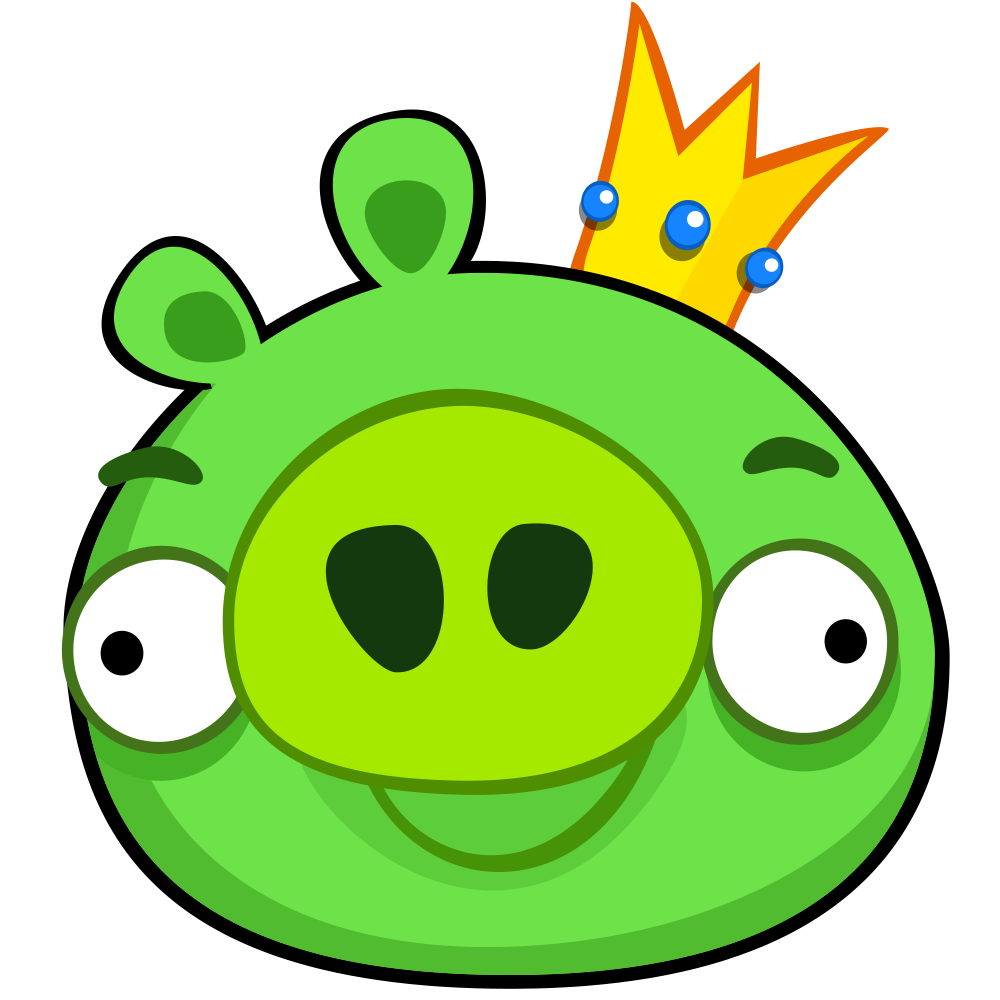 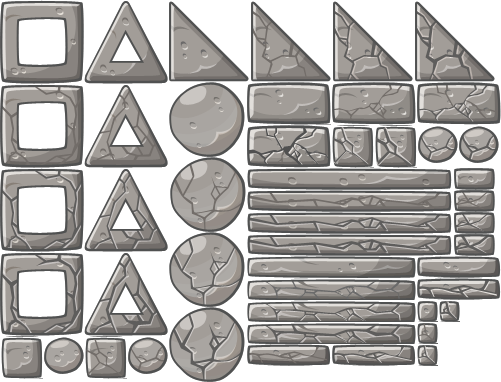 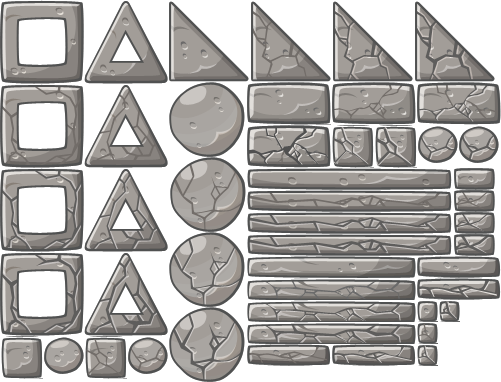 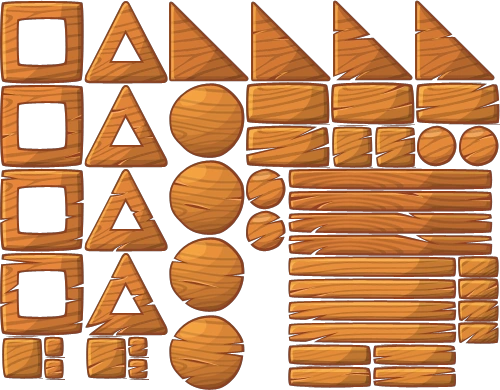 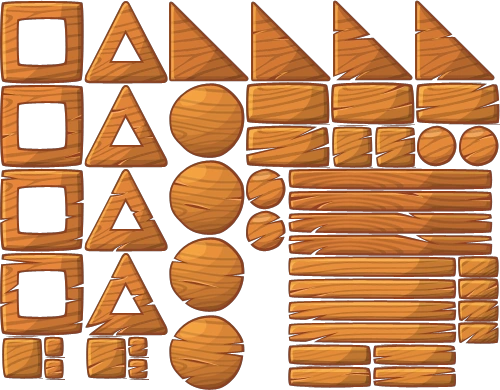 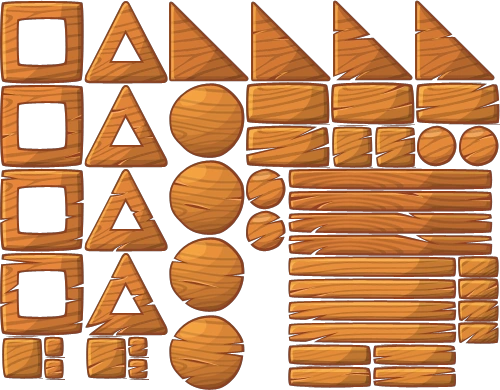 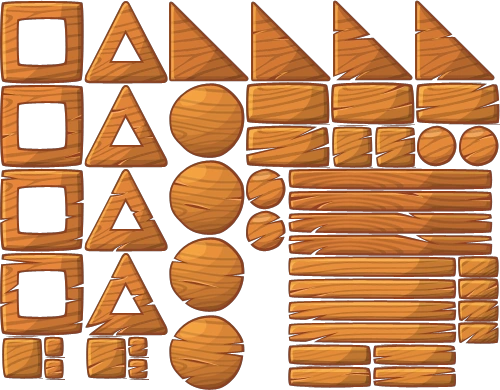 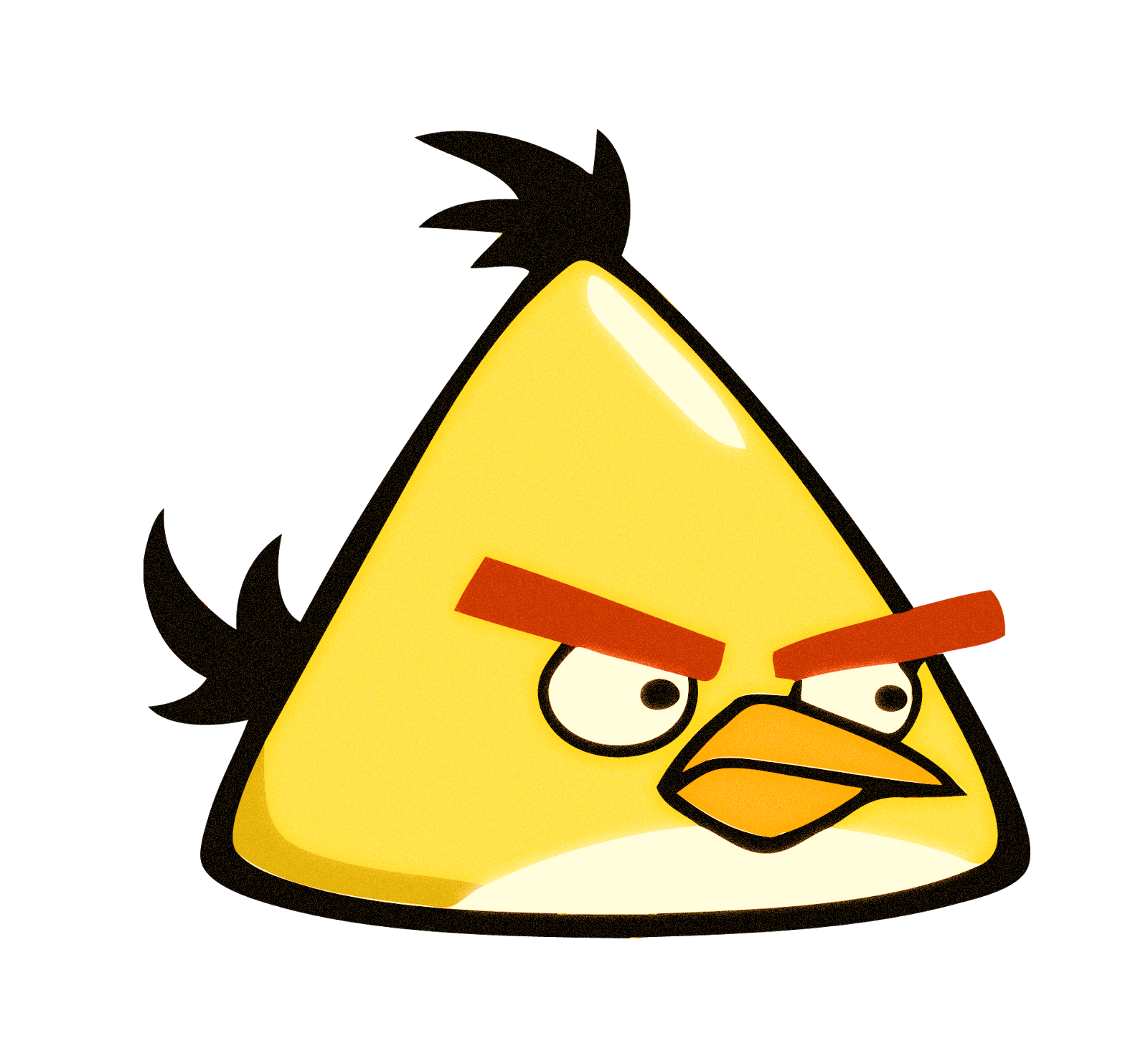 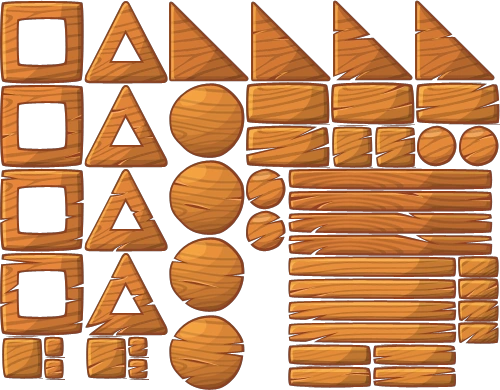 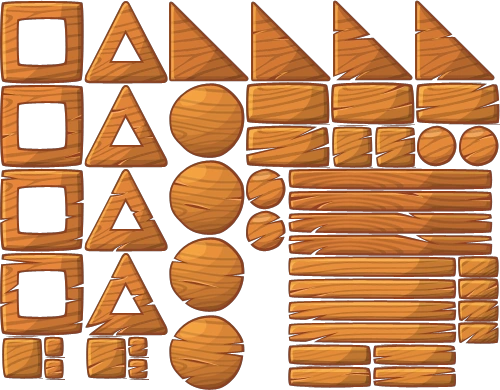 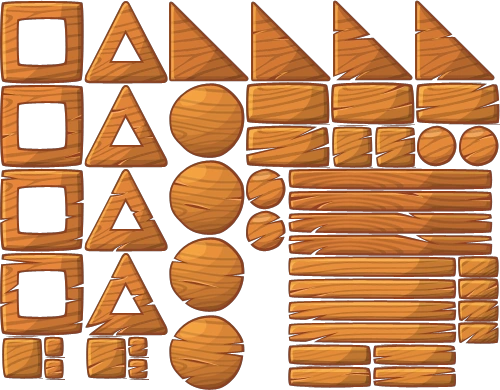 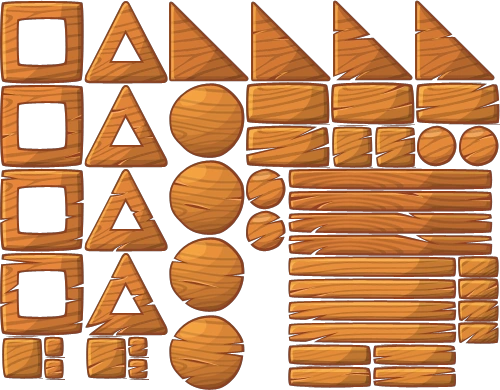 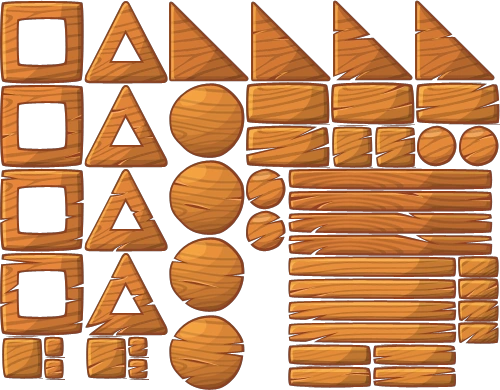 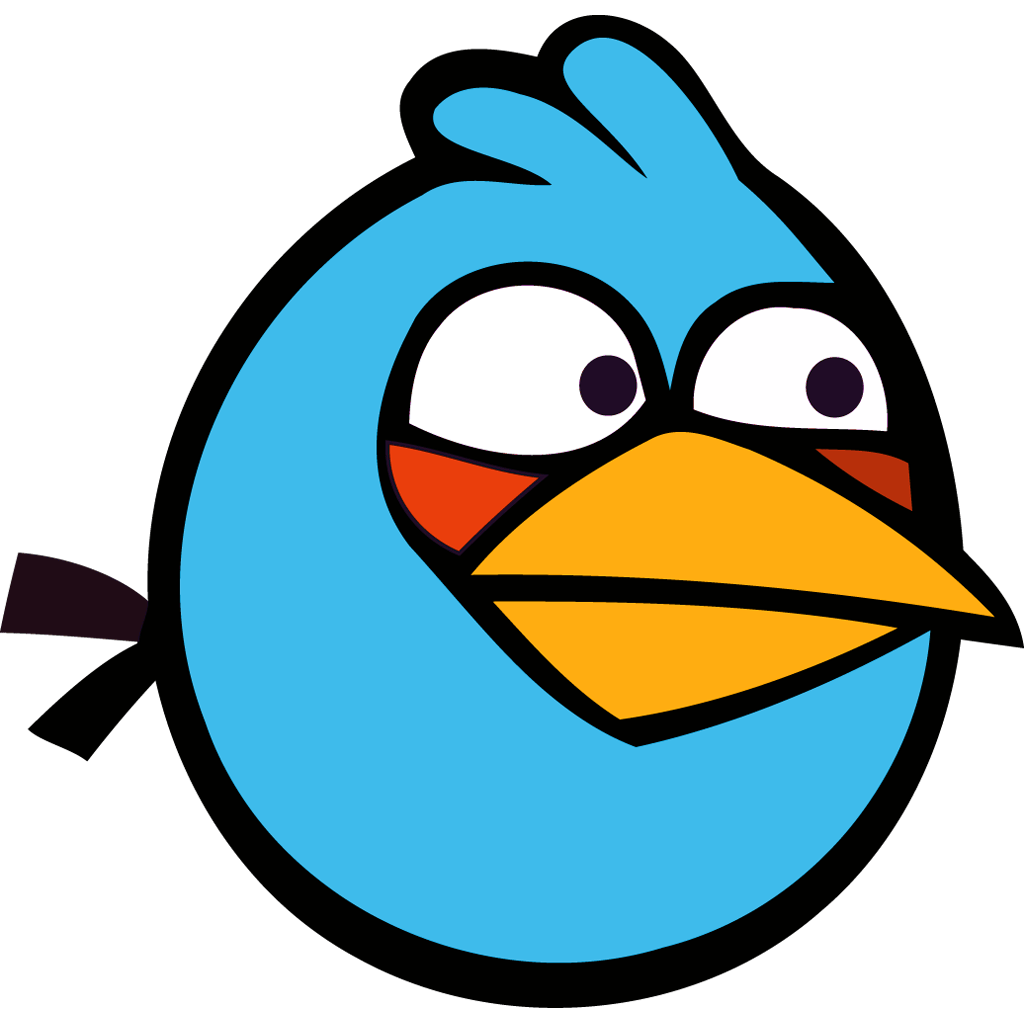 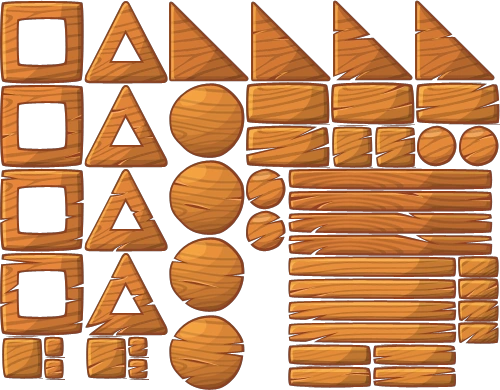 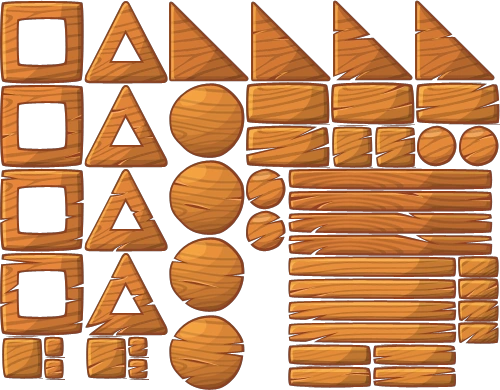 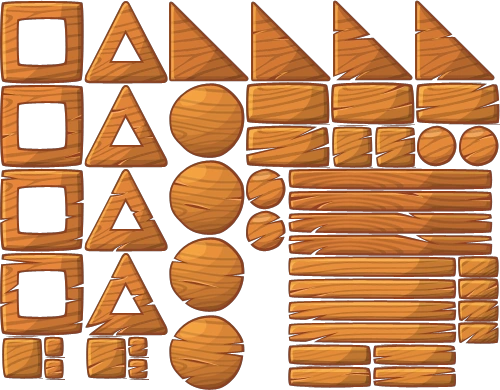 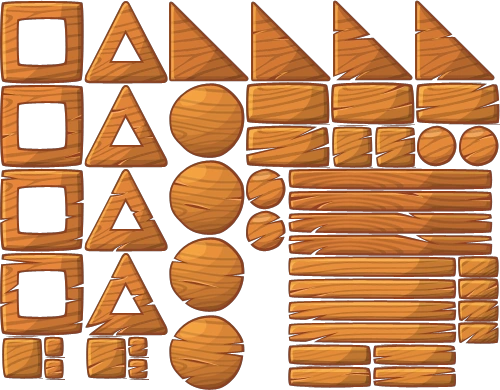 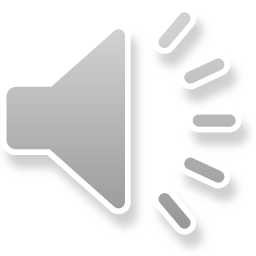 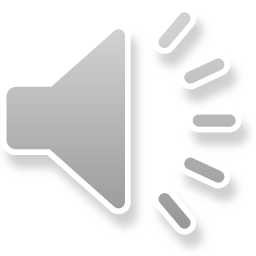 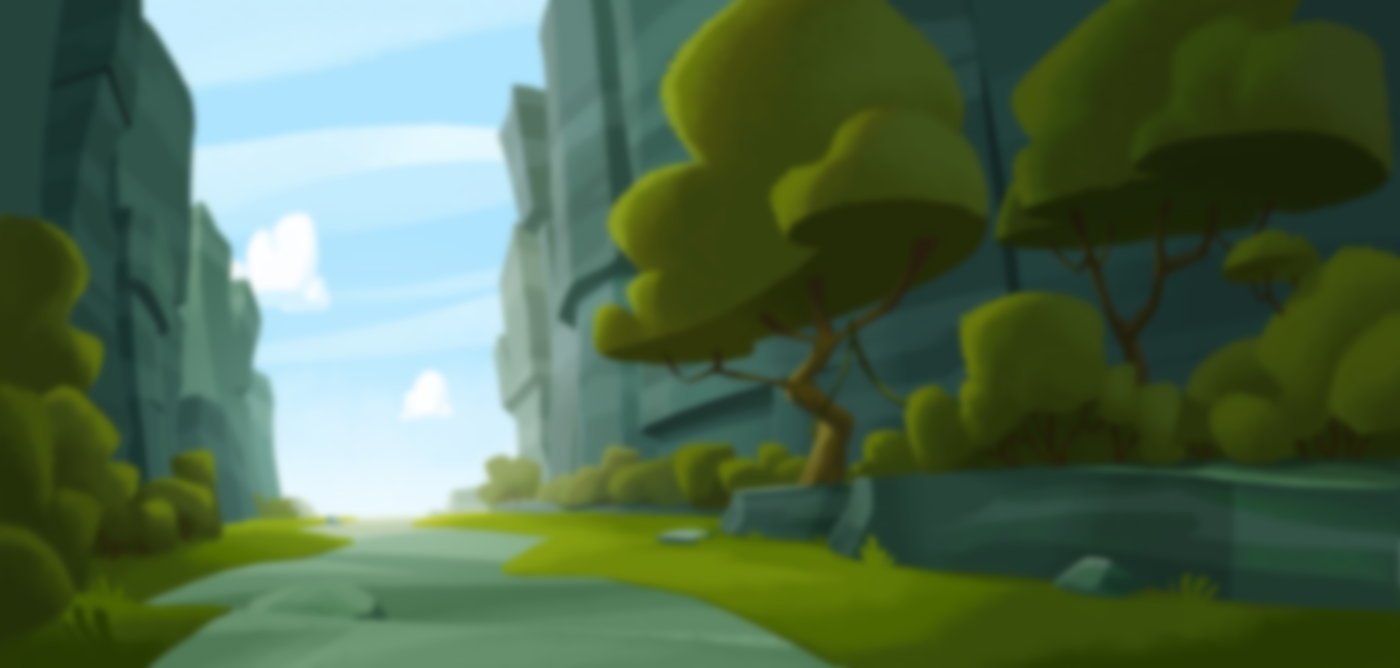 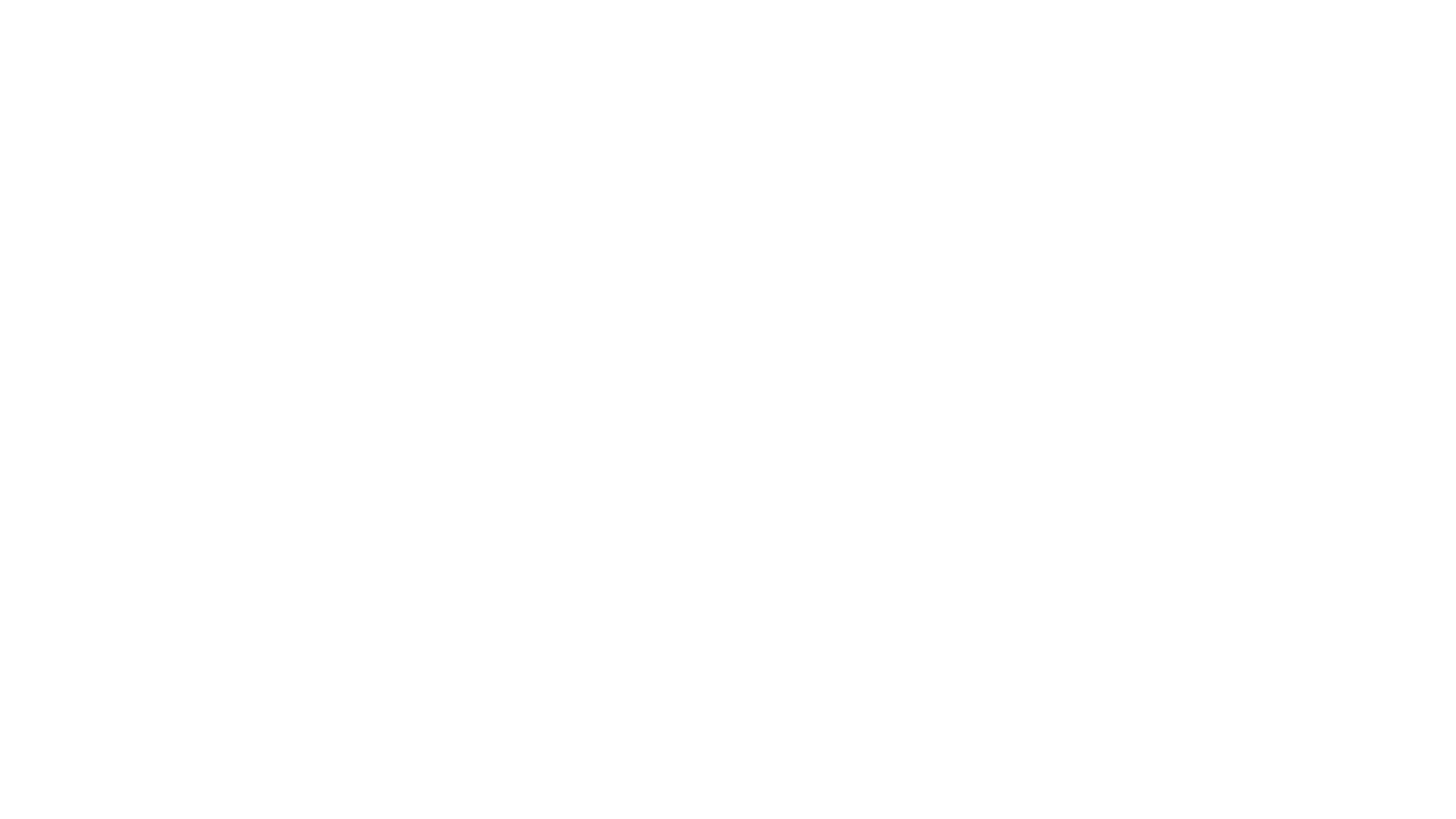 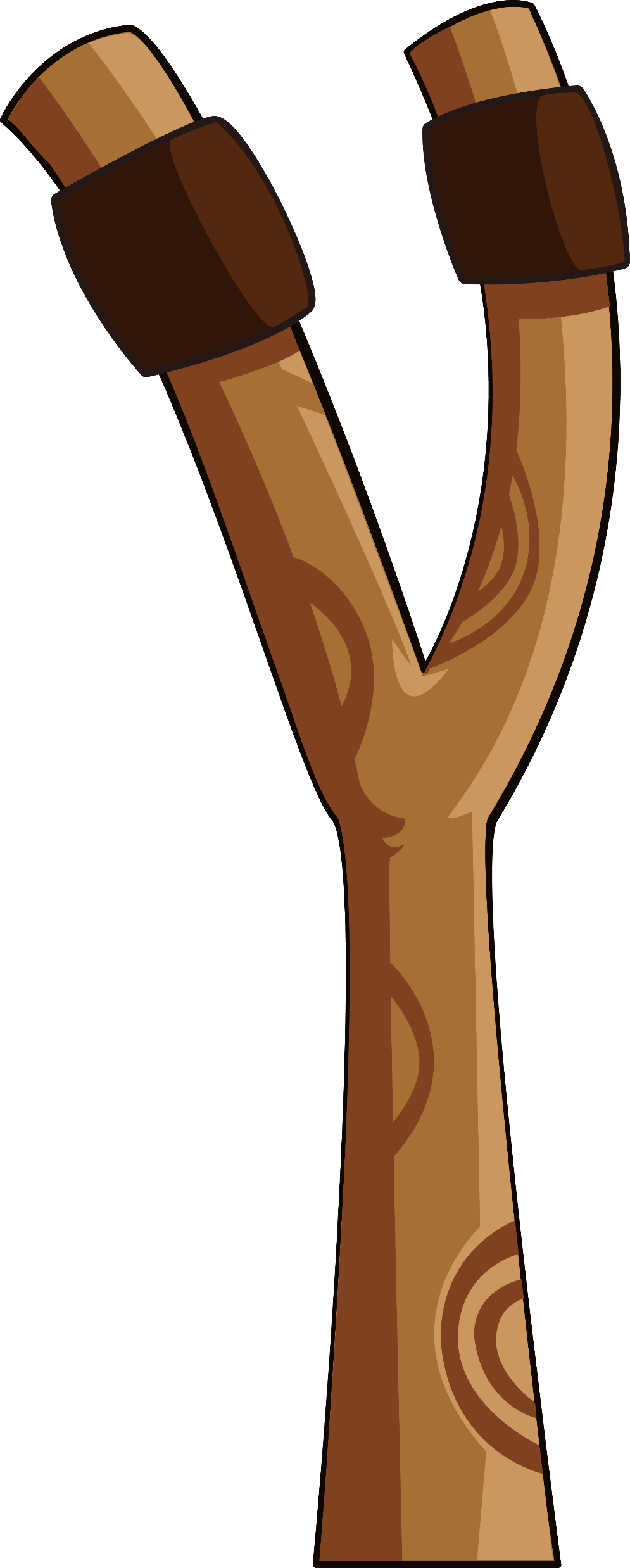 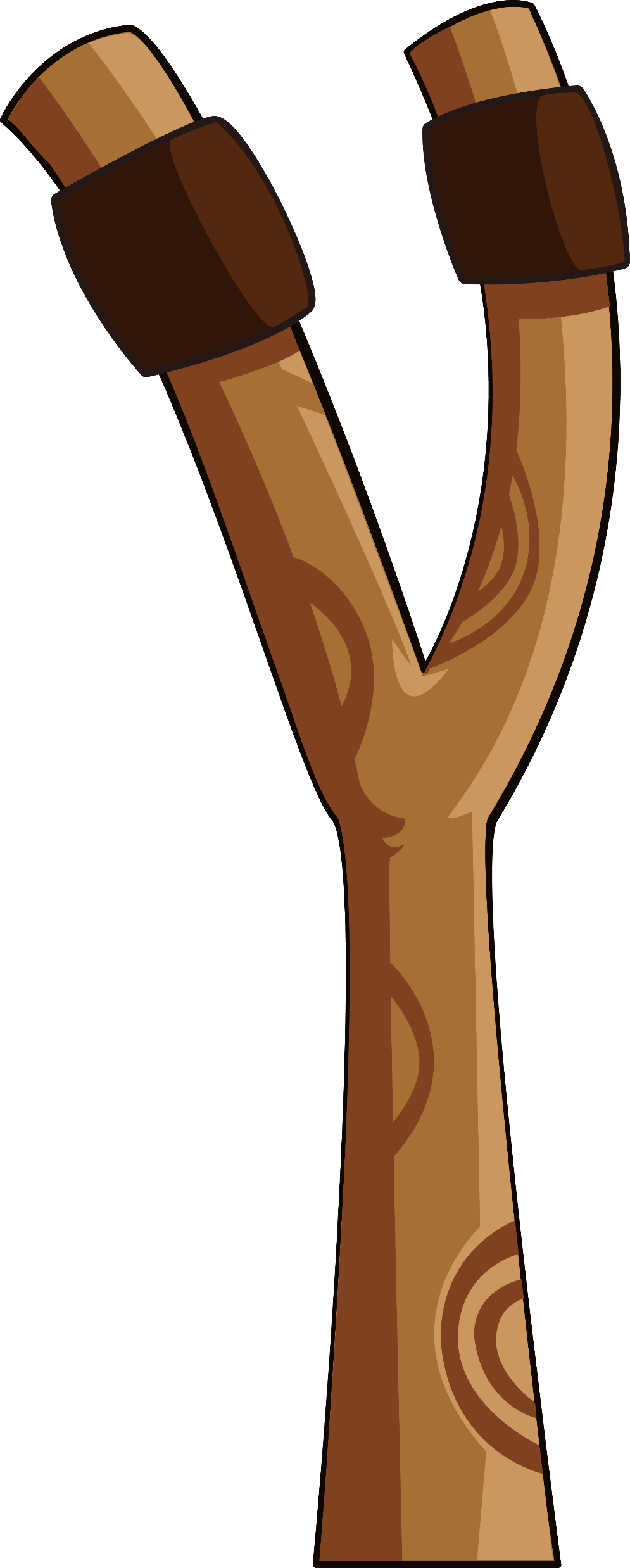 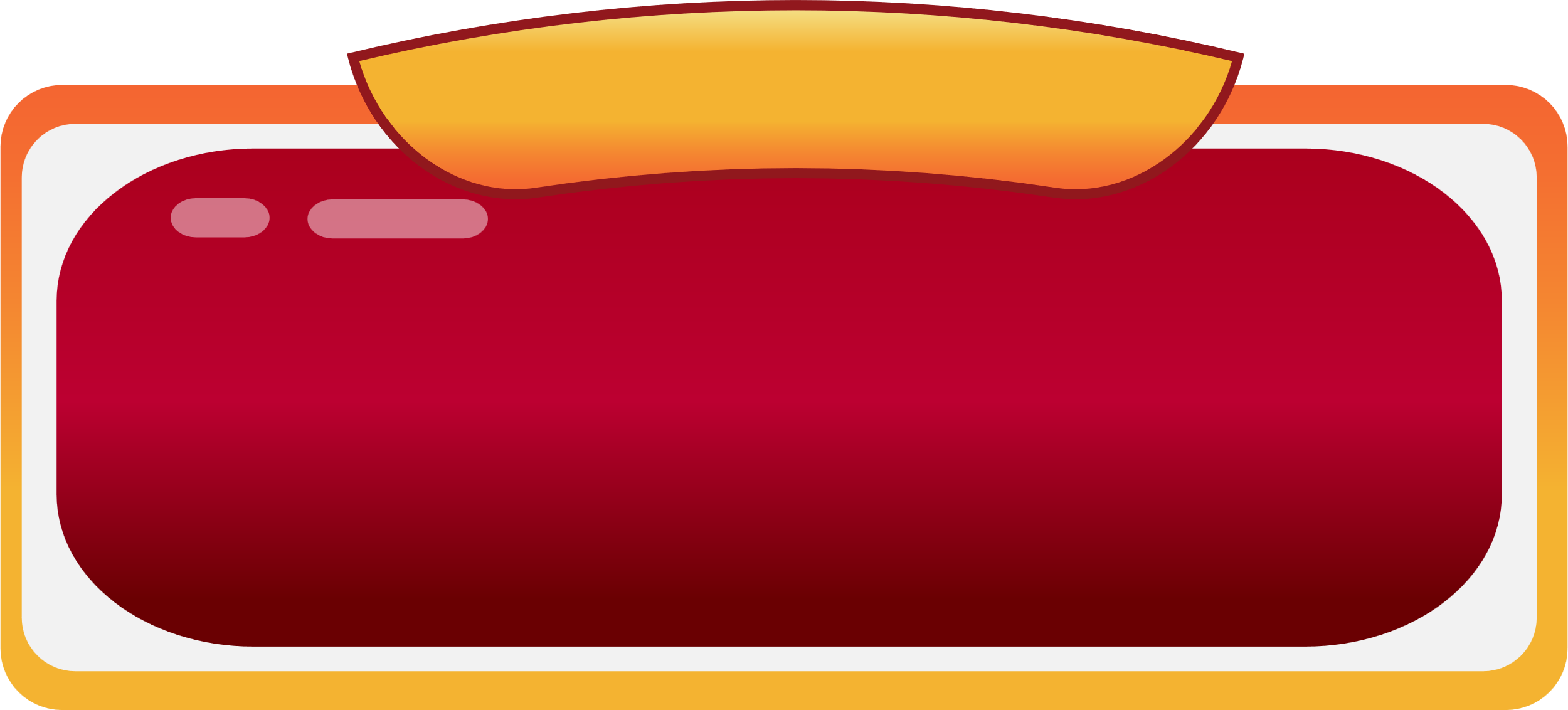 câu 3
Làm tròn số 157,435 đến hàng phần mười được số
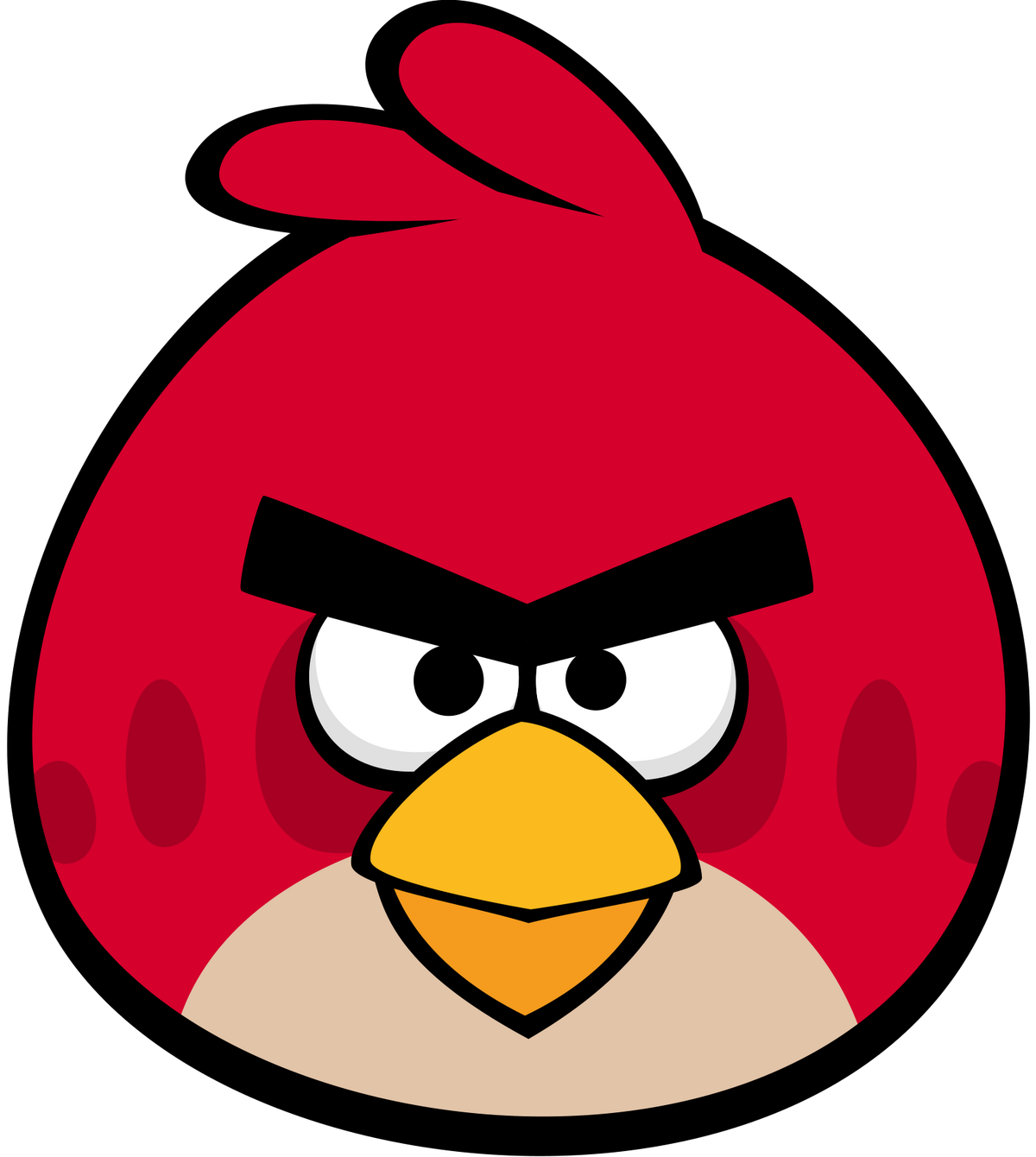 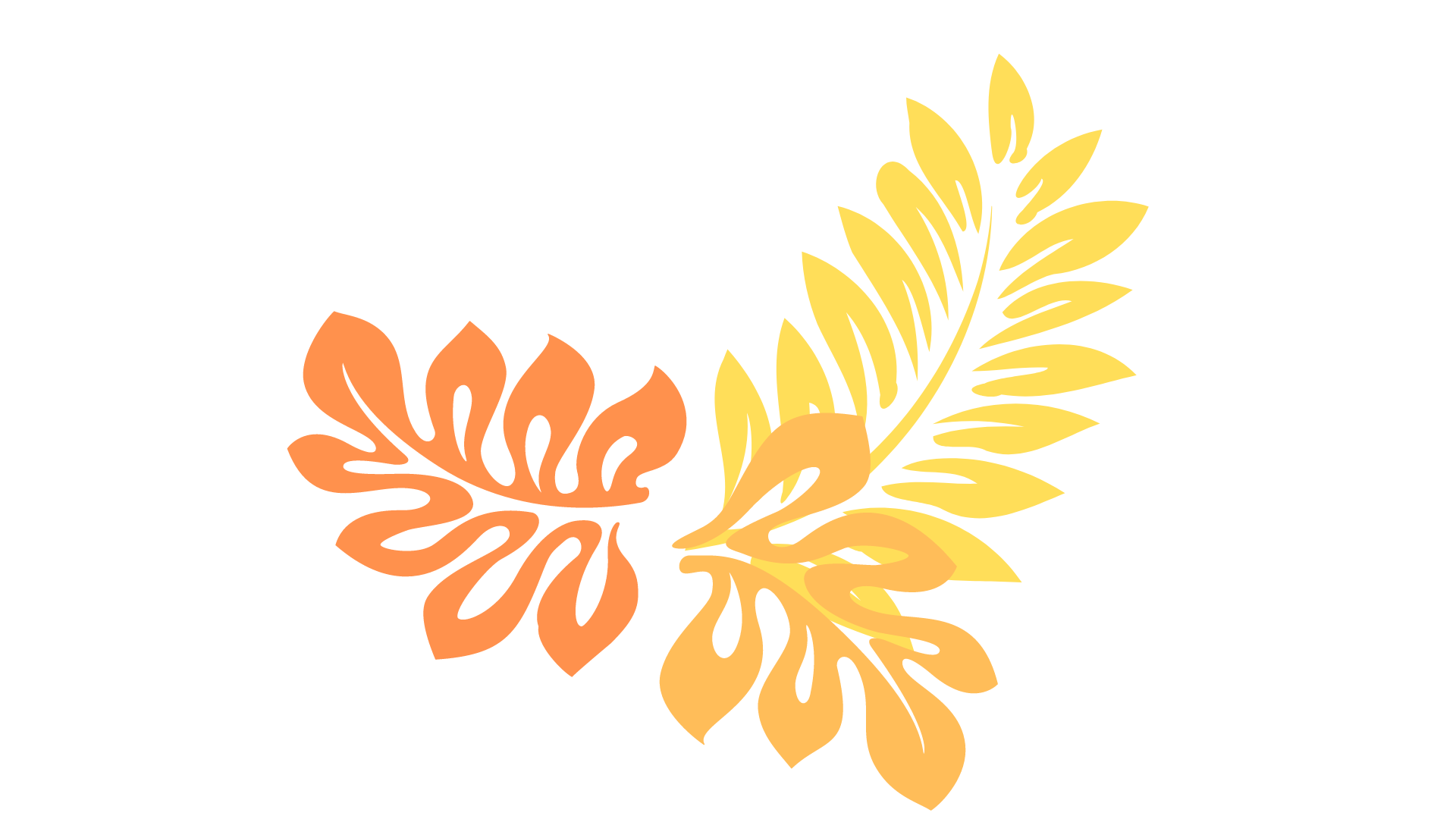 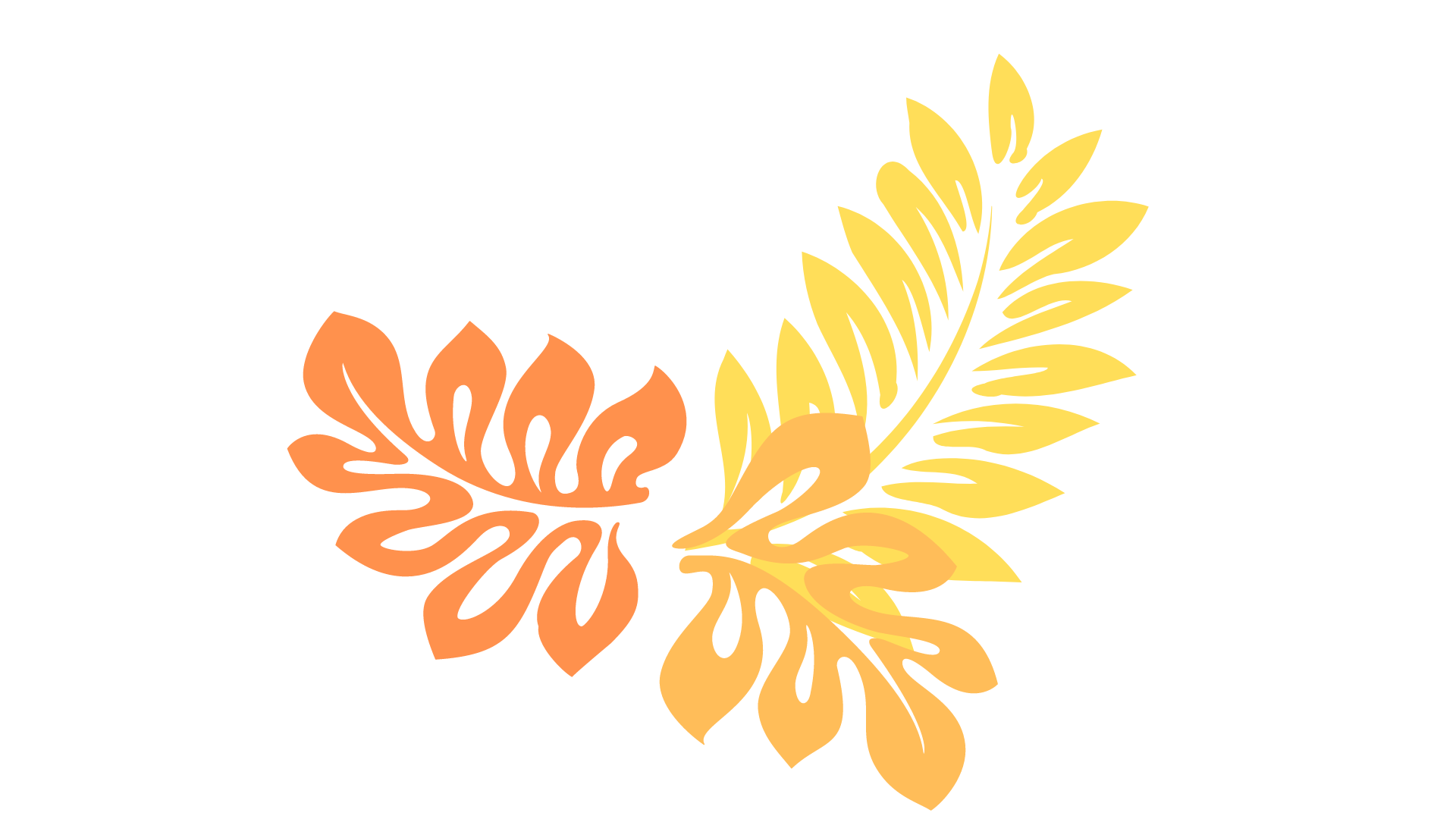 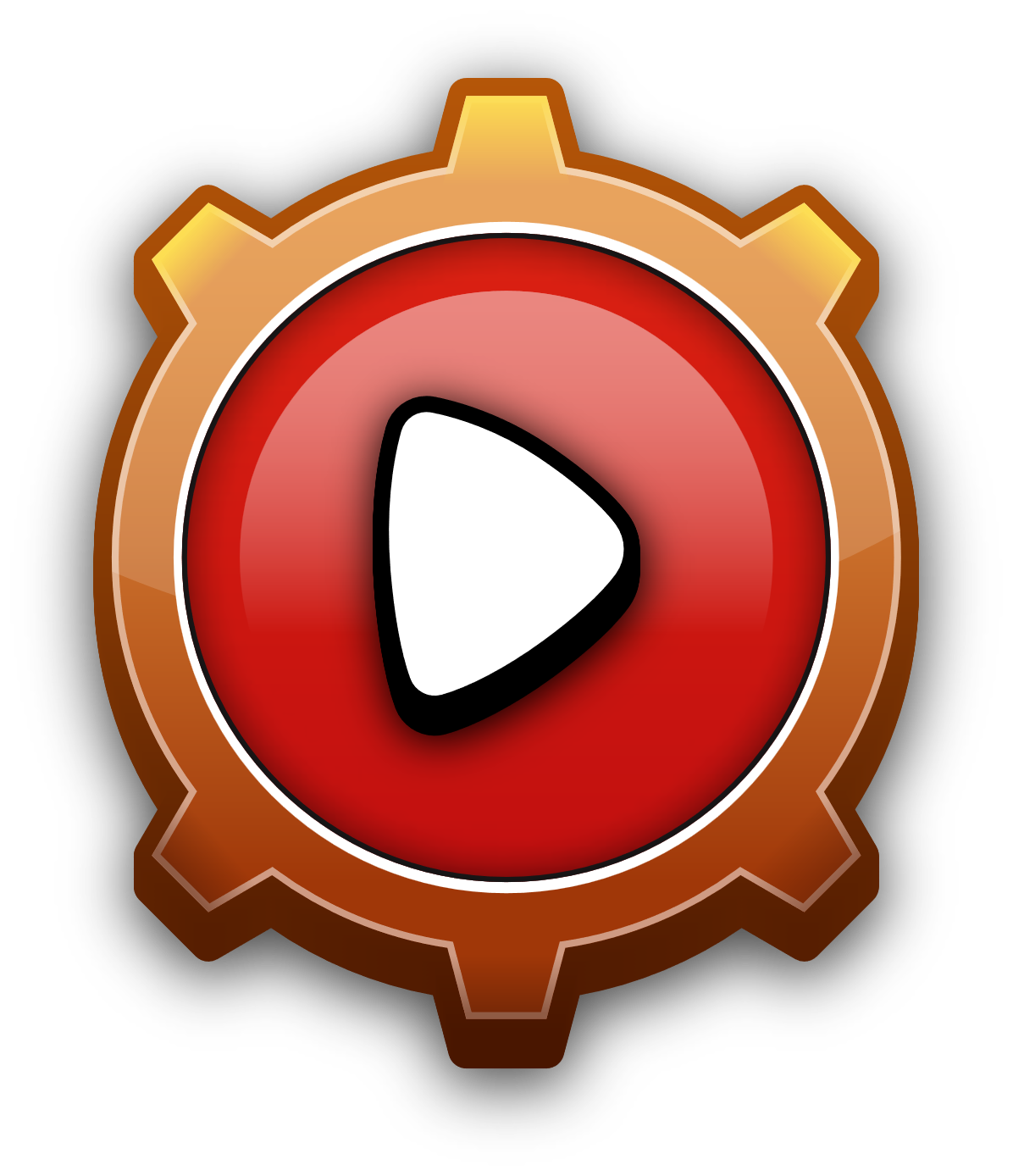 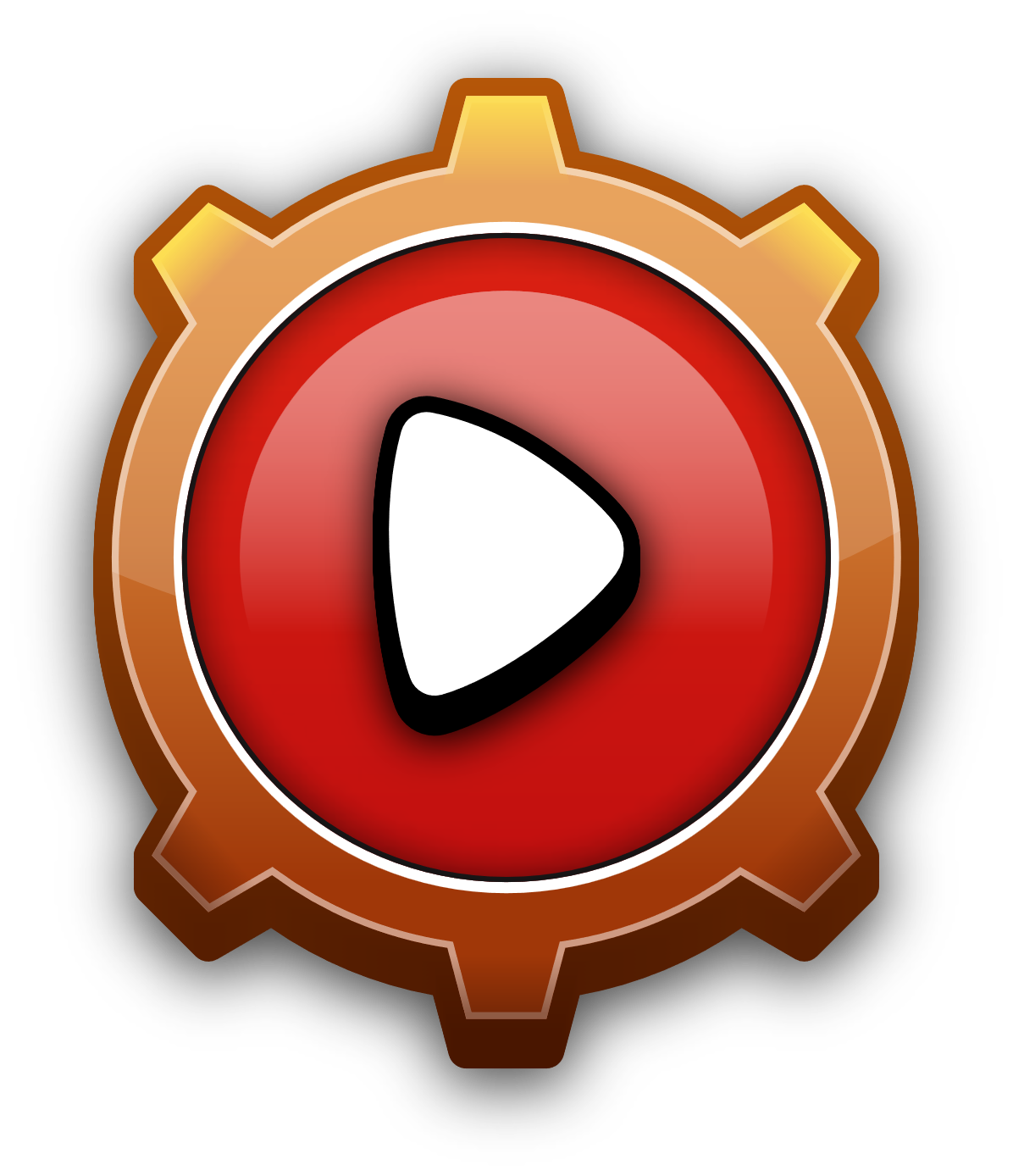 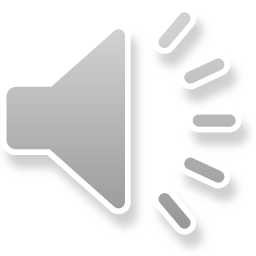 157,6
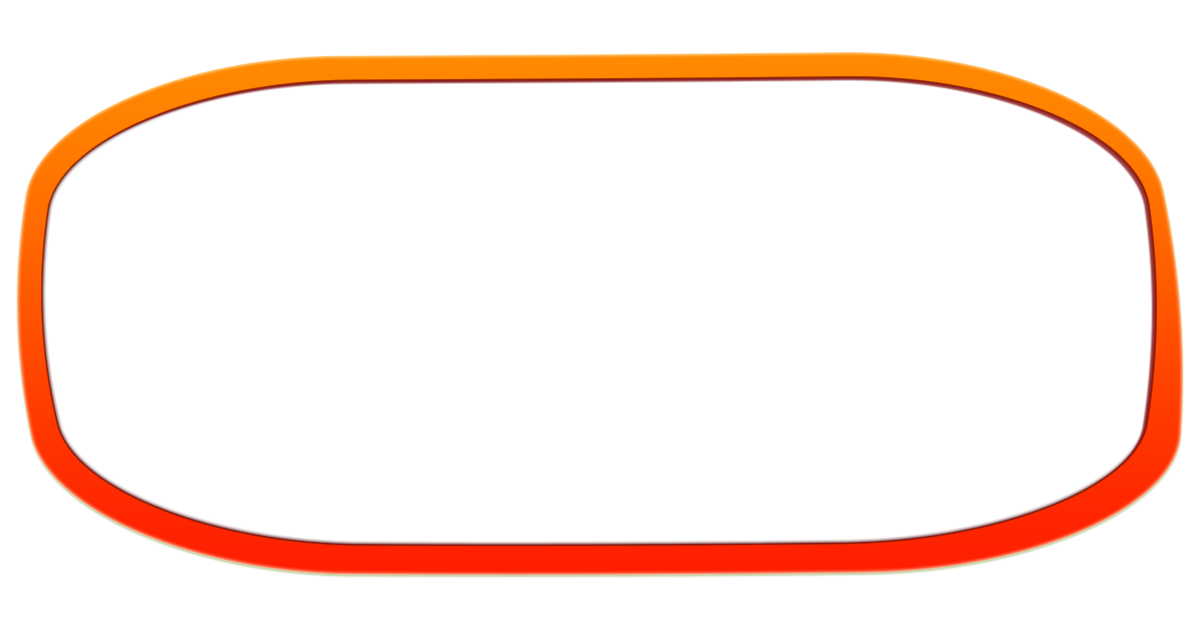 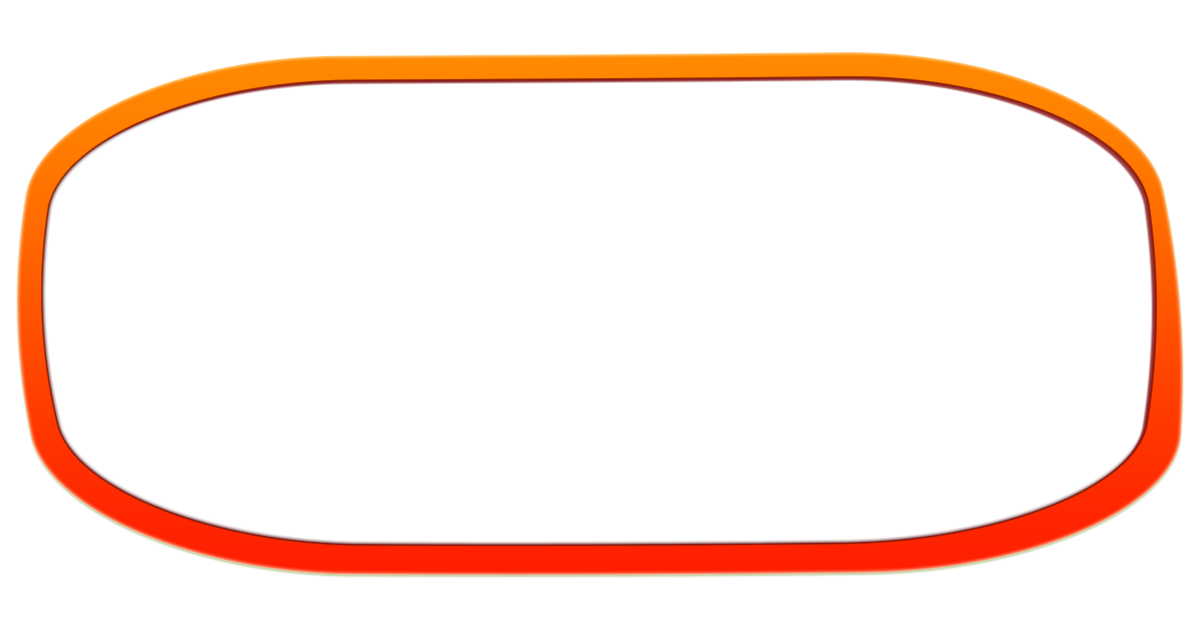 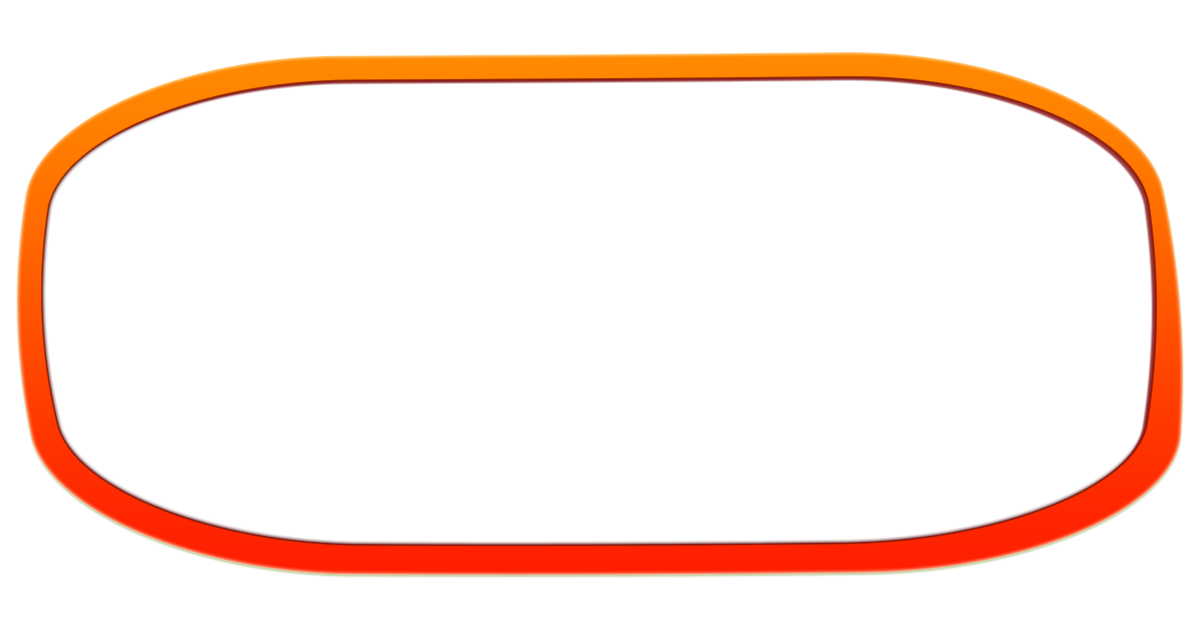 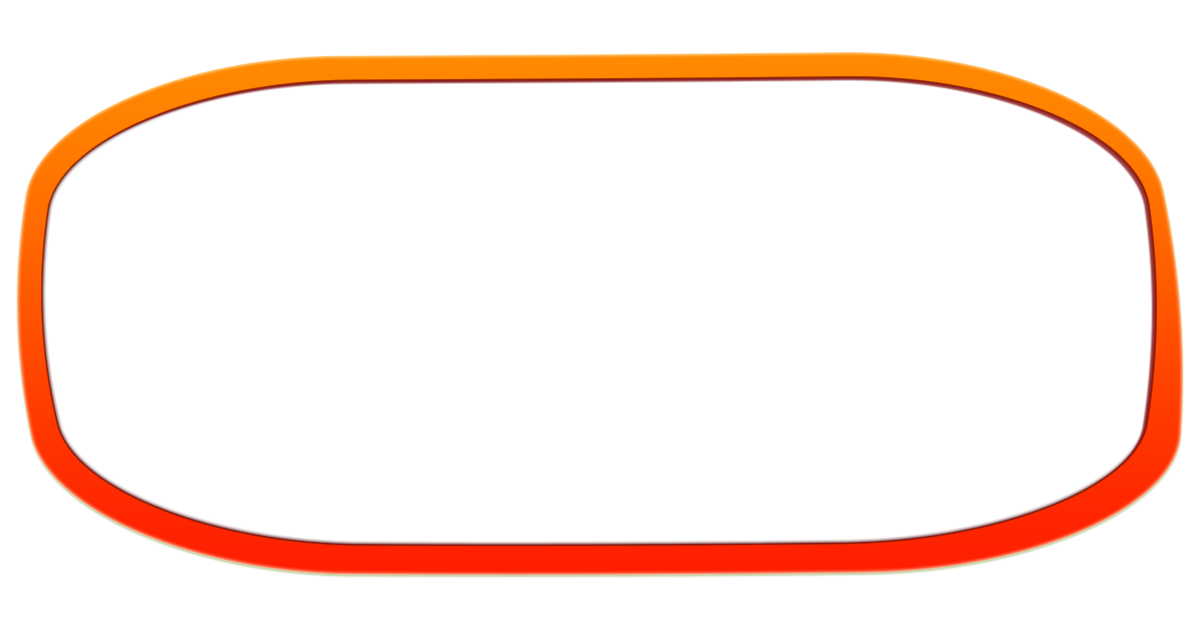 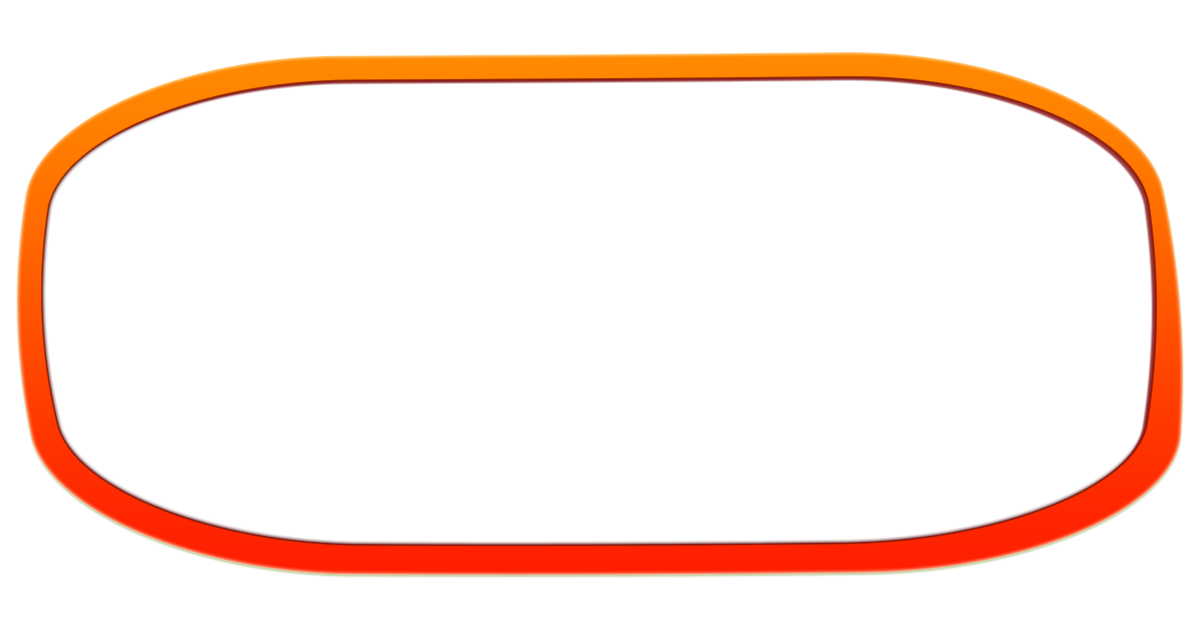 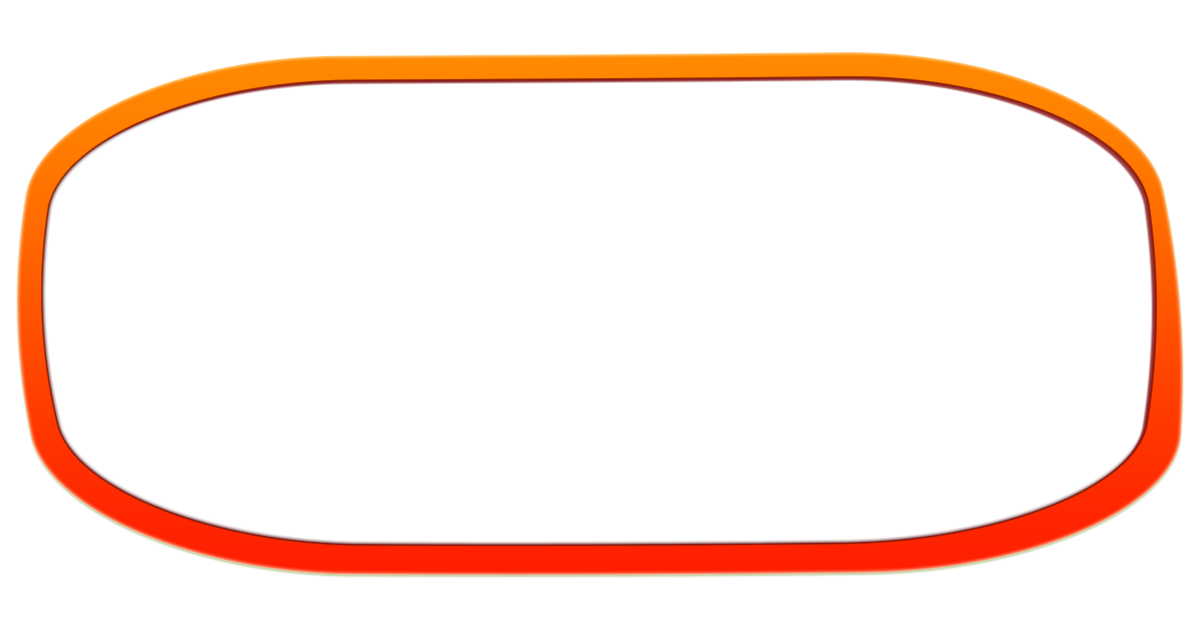 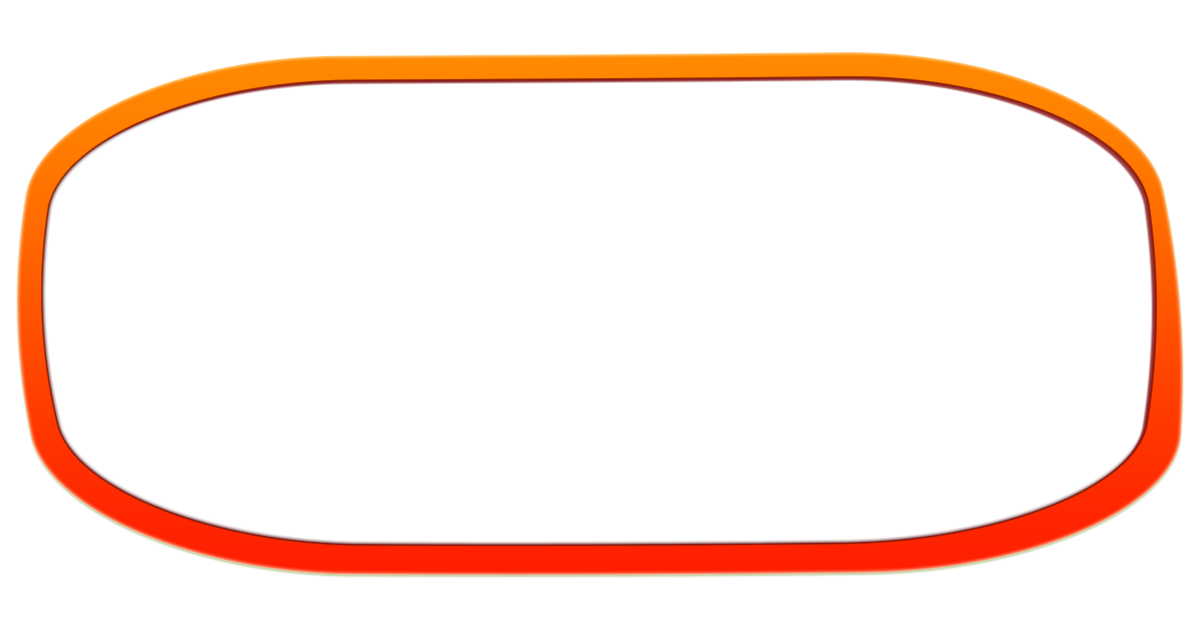 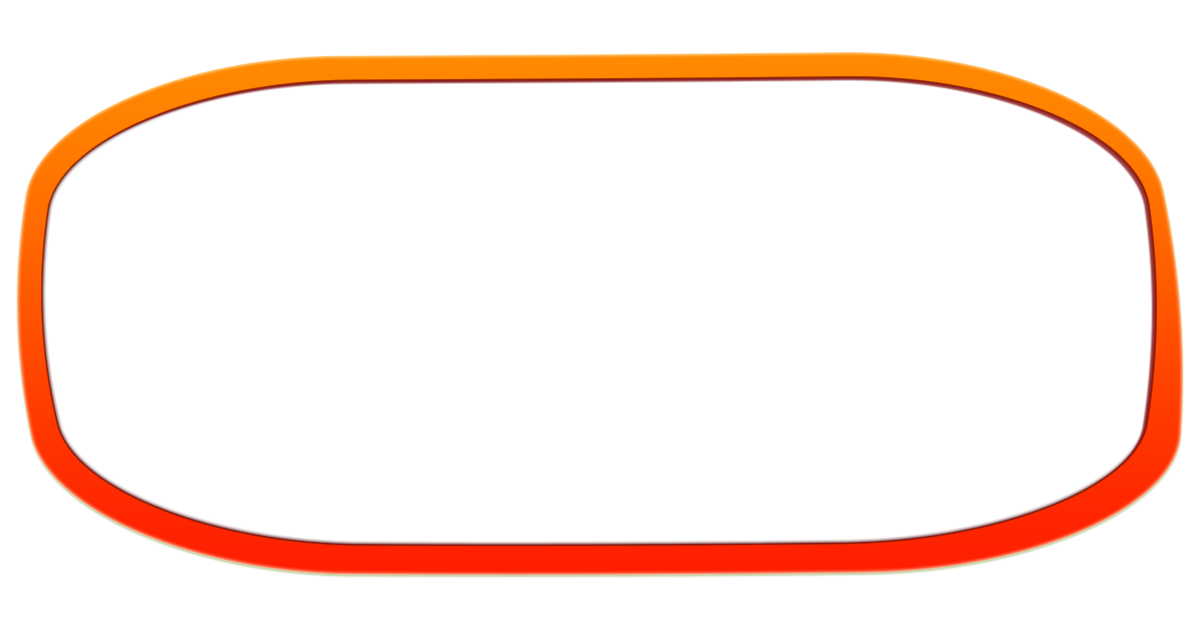 c
c
b
b
157,5
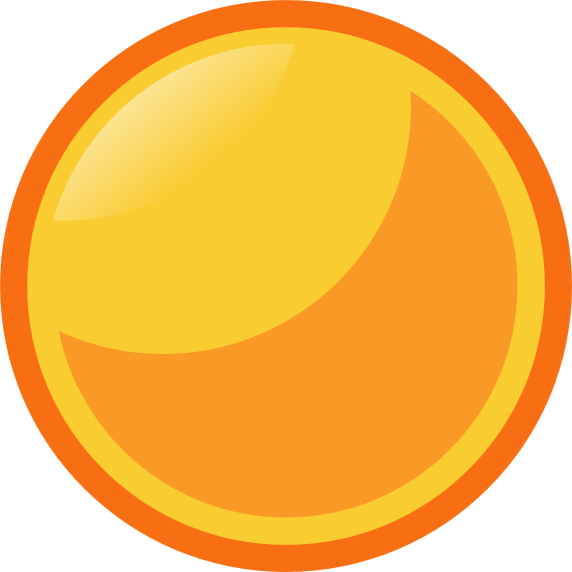 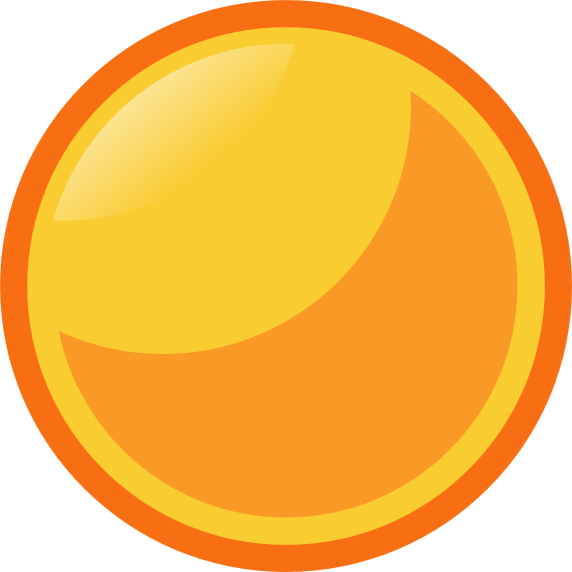 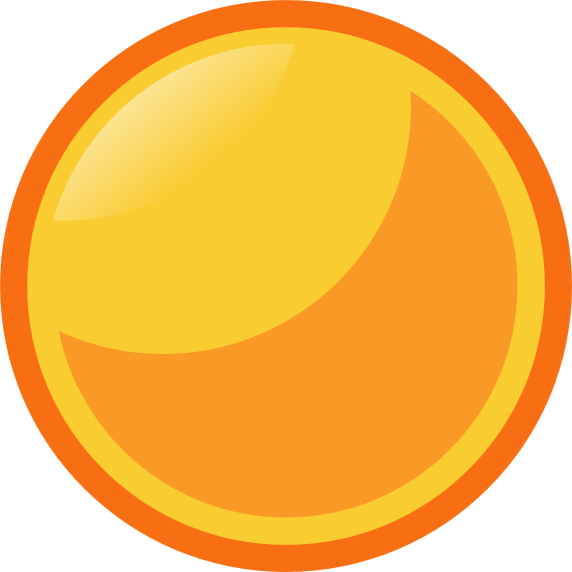 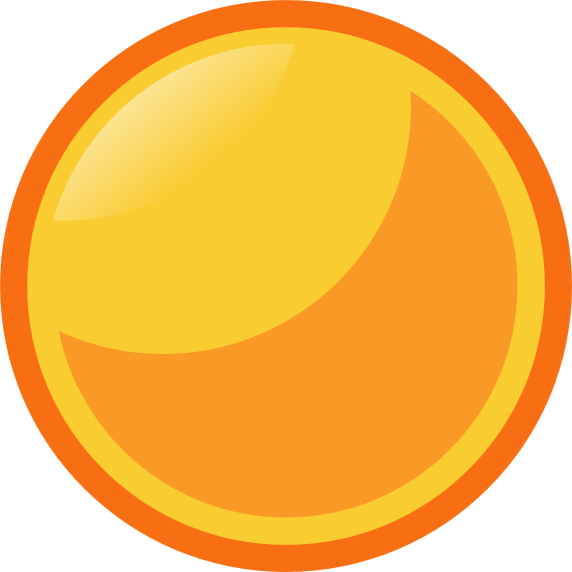 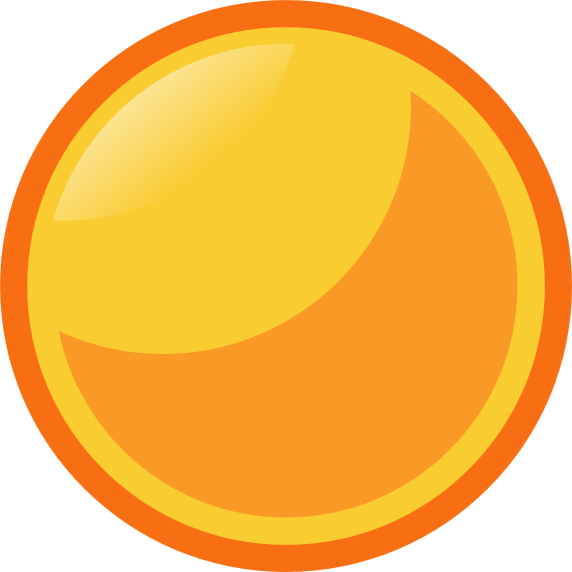 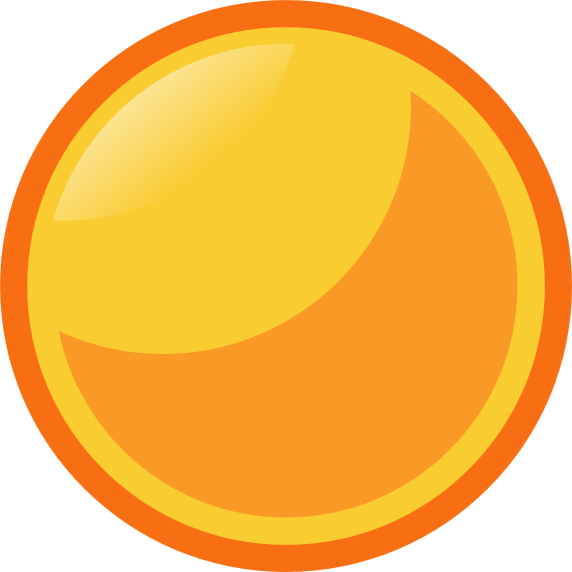 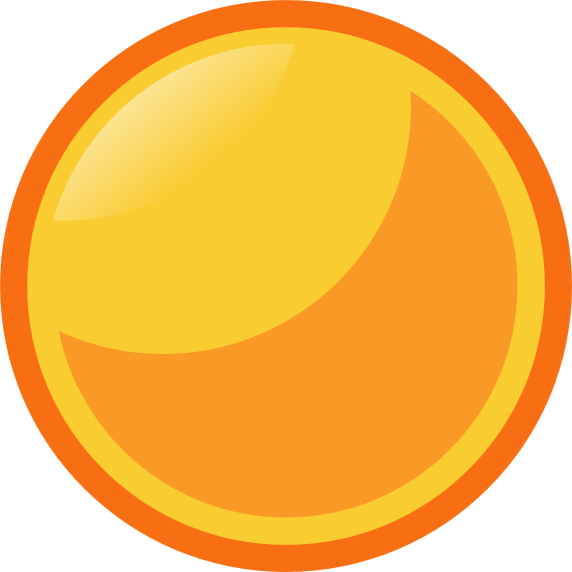 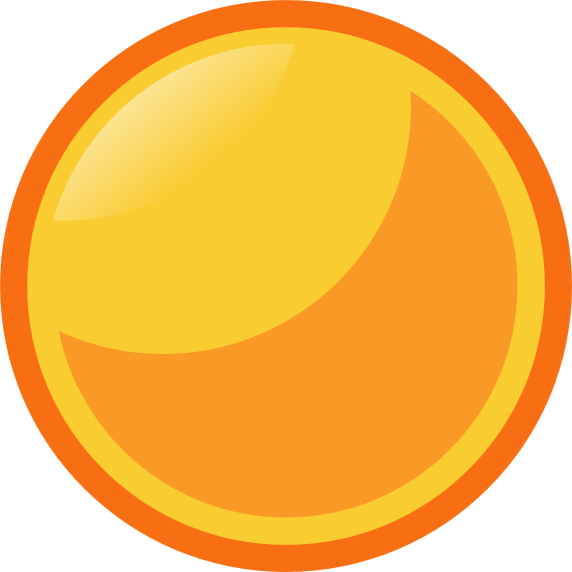 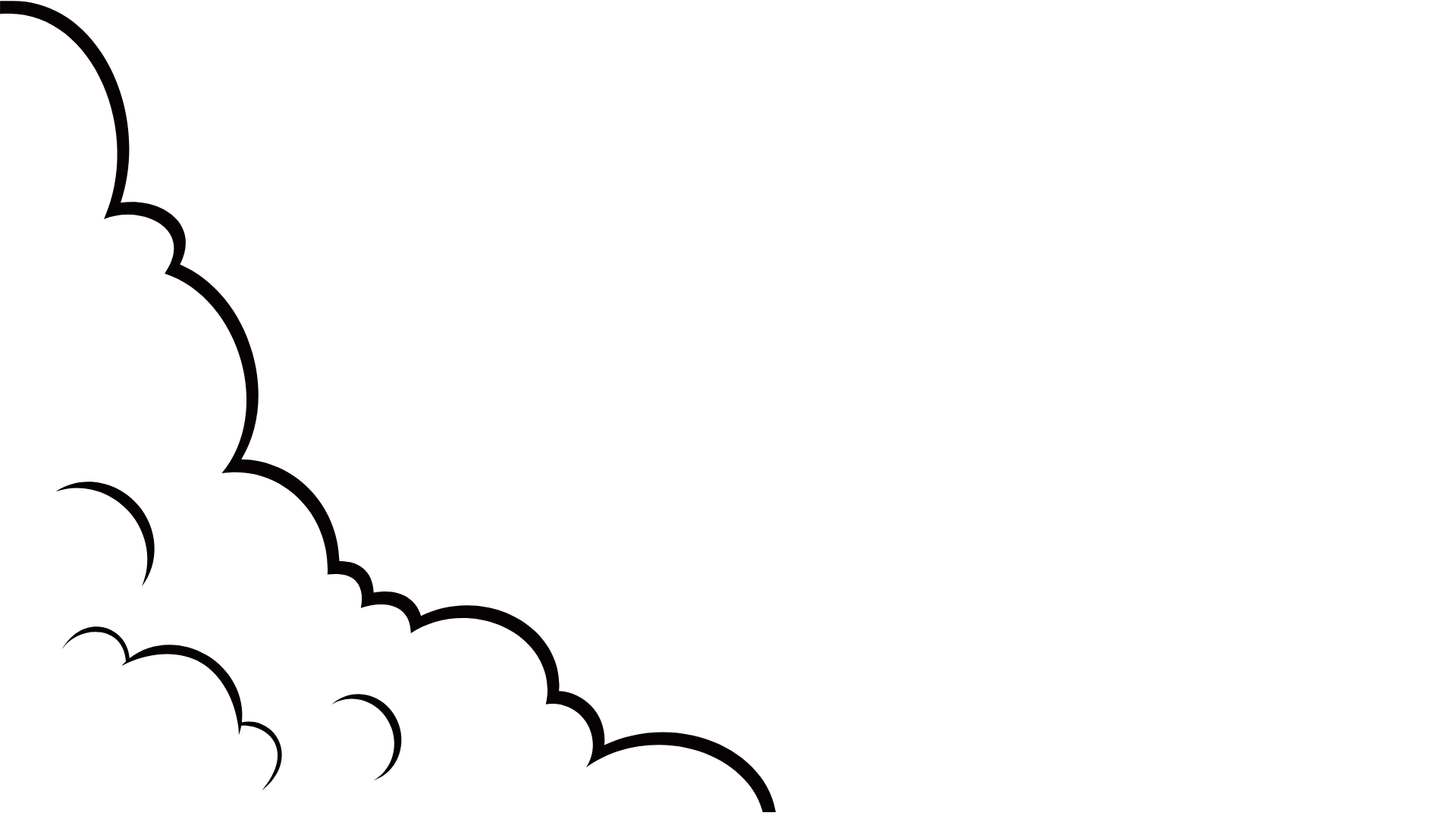 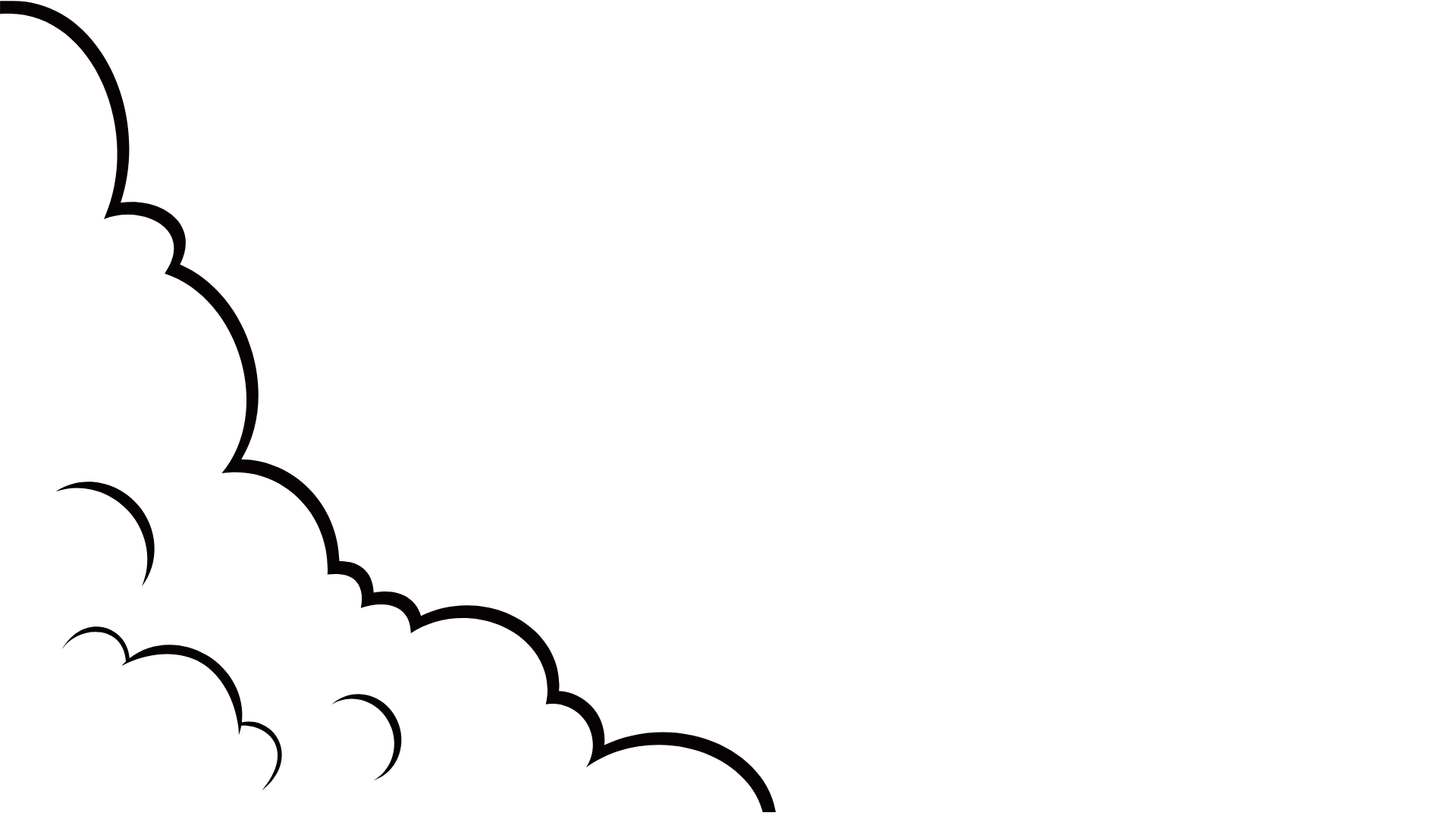 157
157,4
a
a
d
d
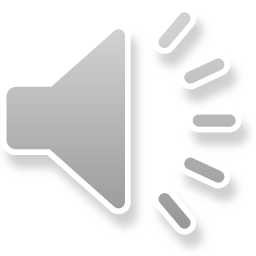 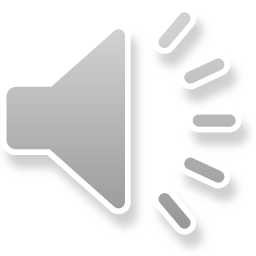 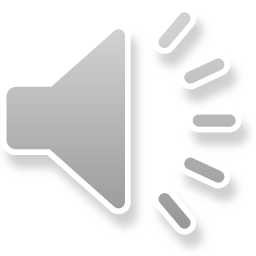 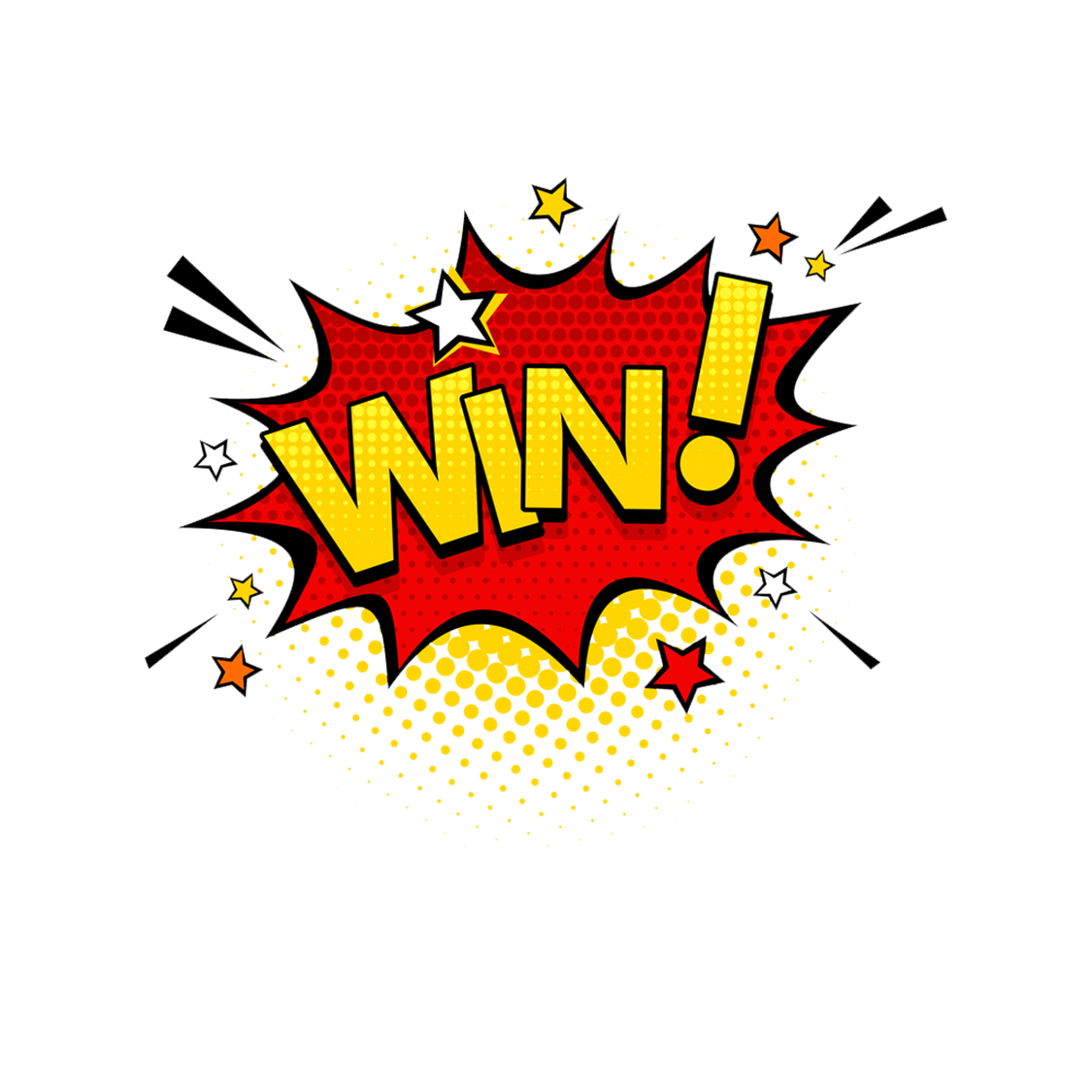 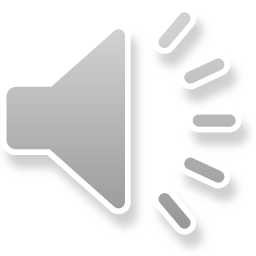 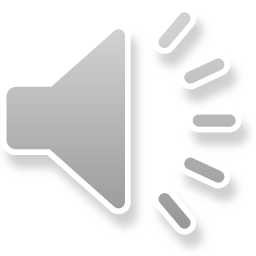 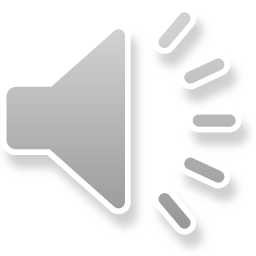 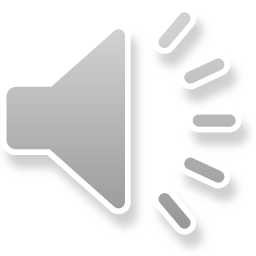 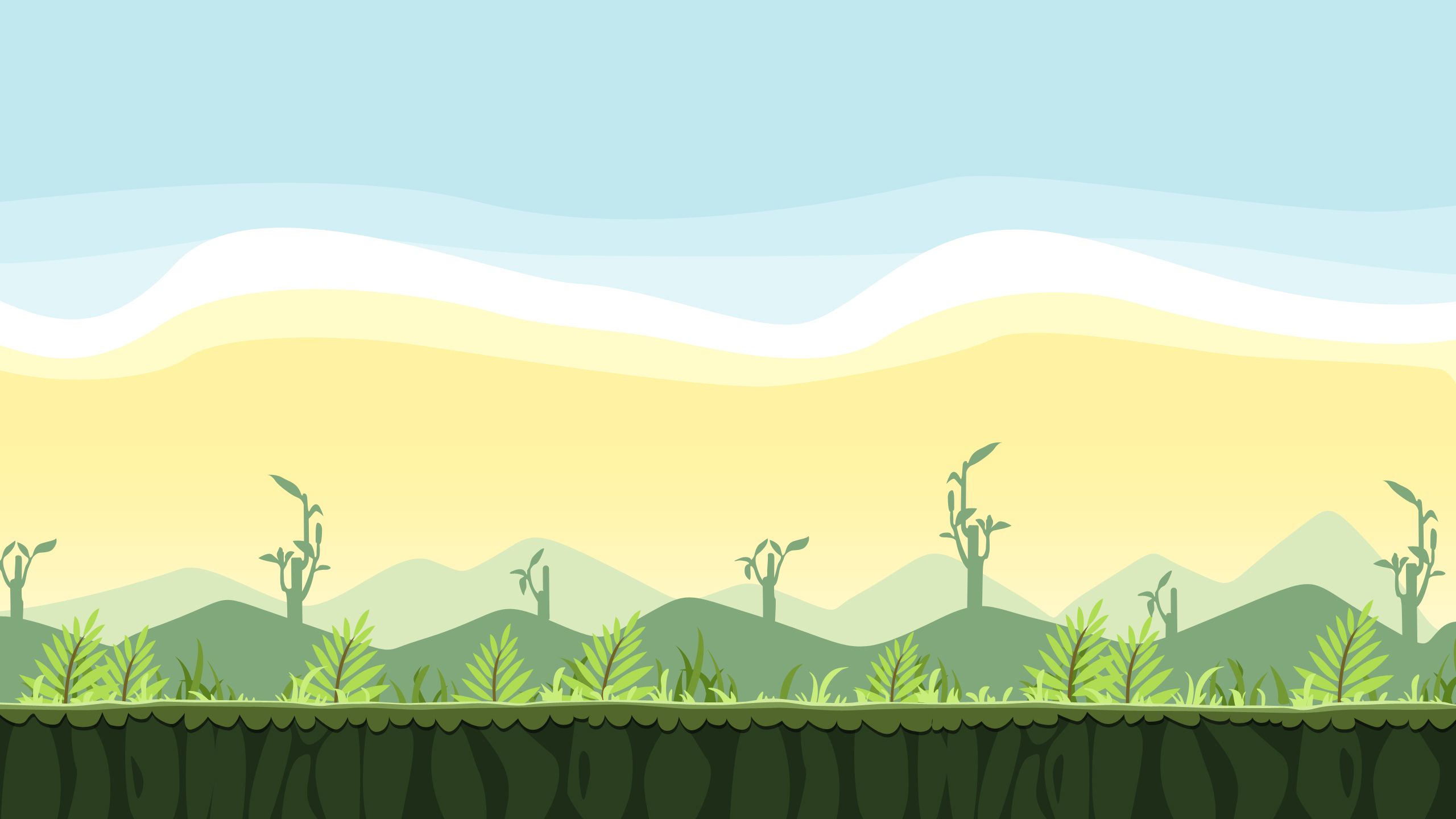 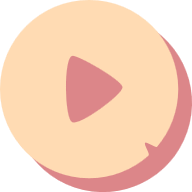 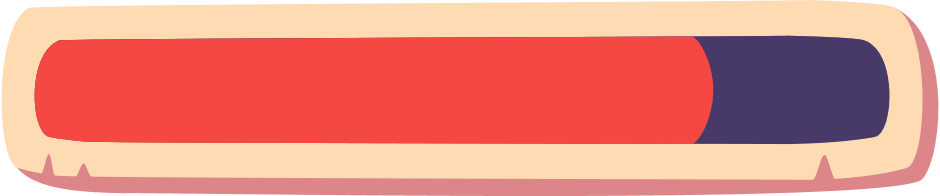 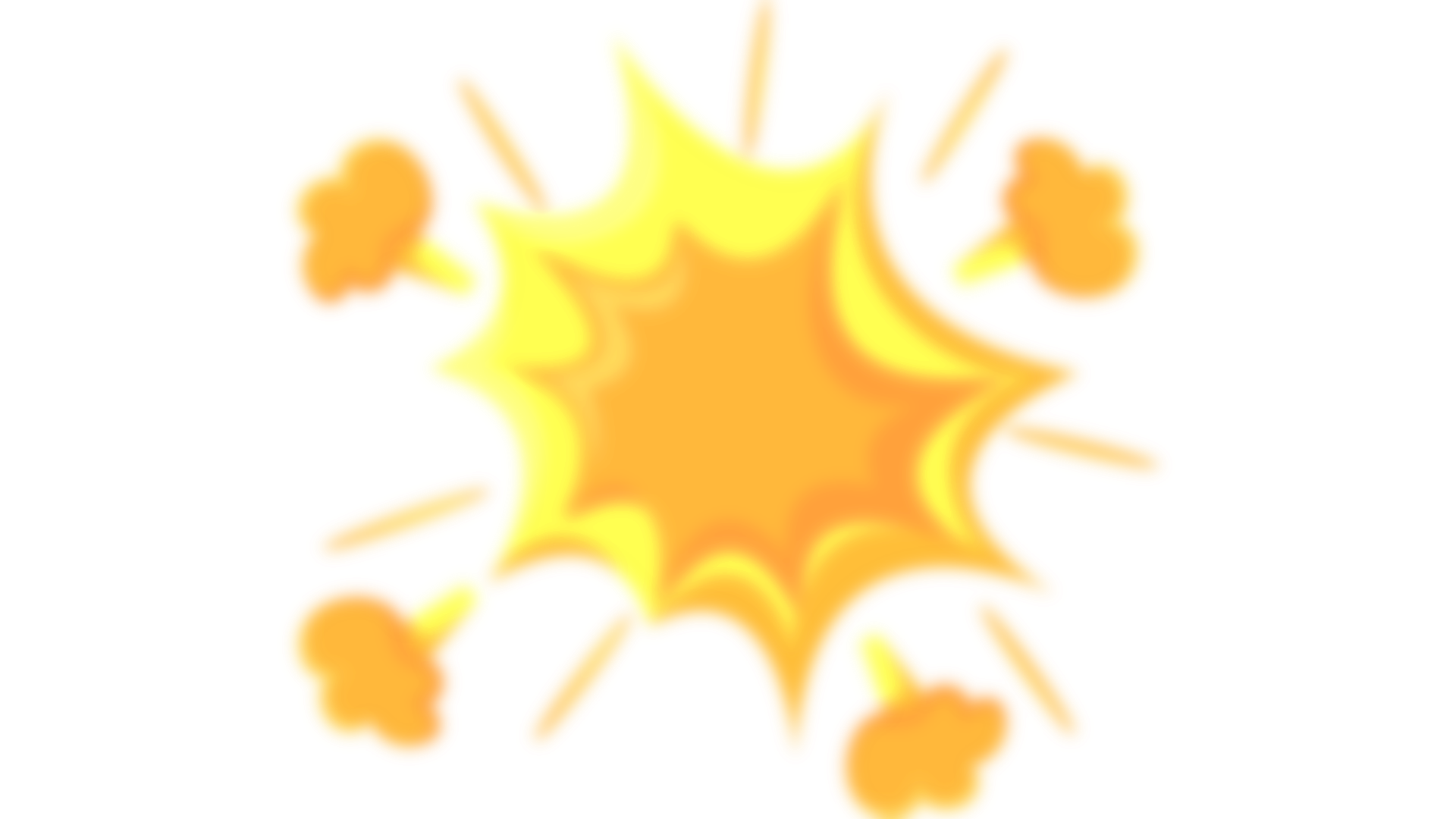 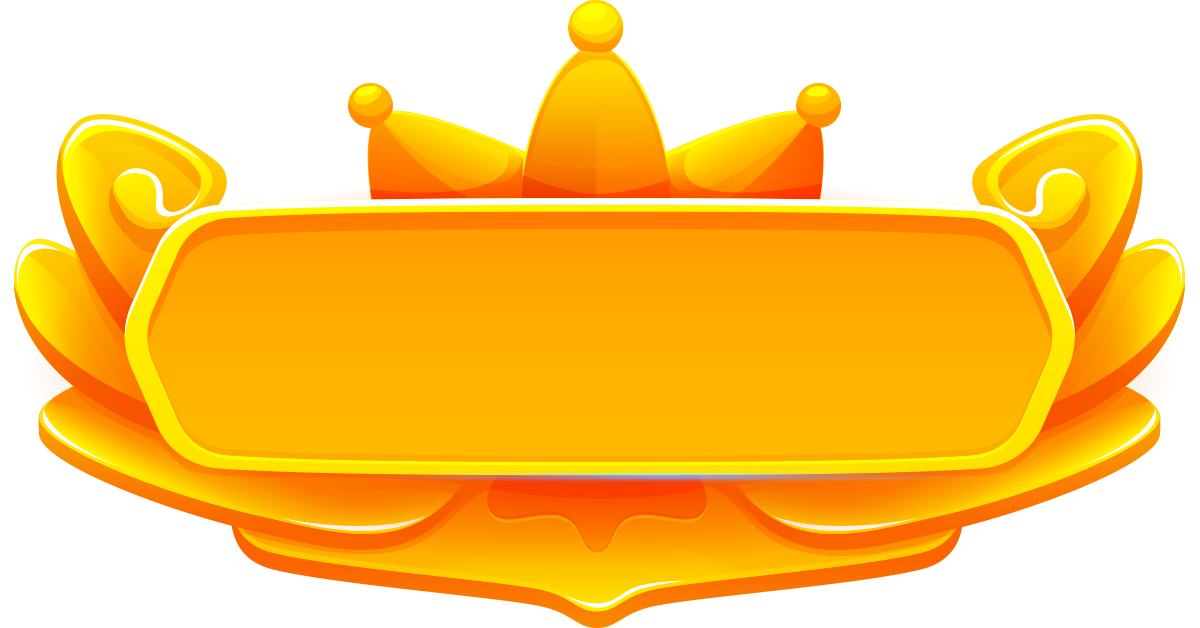 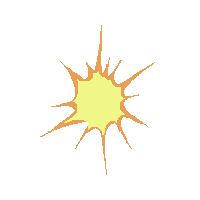 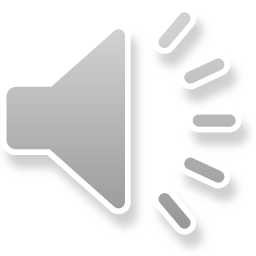 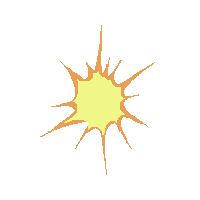 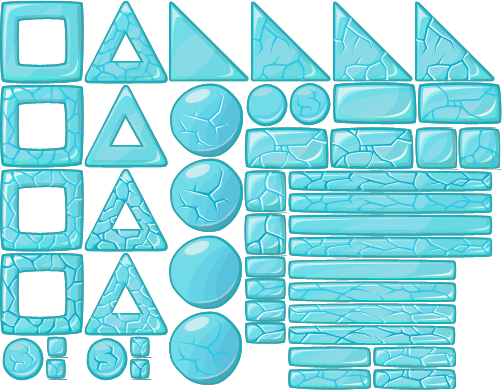 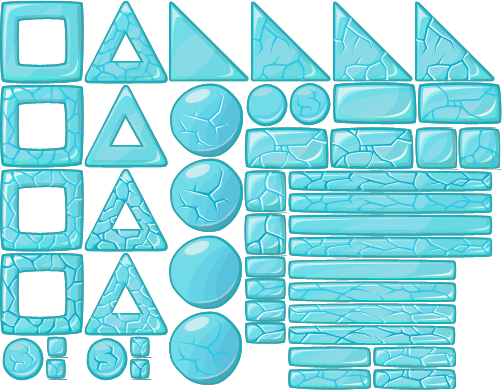 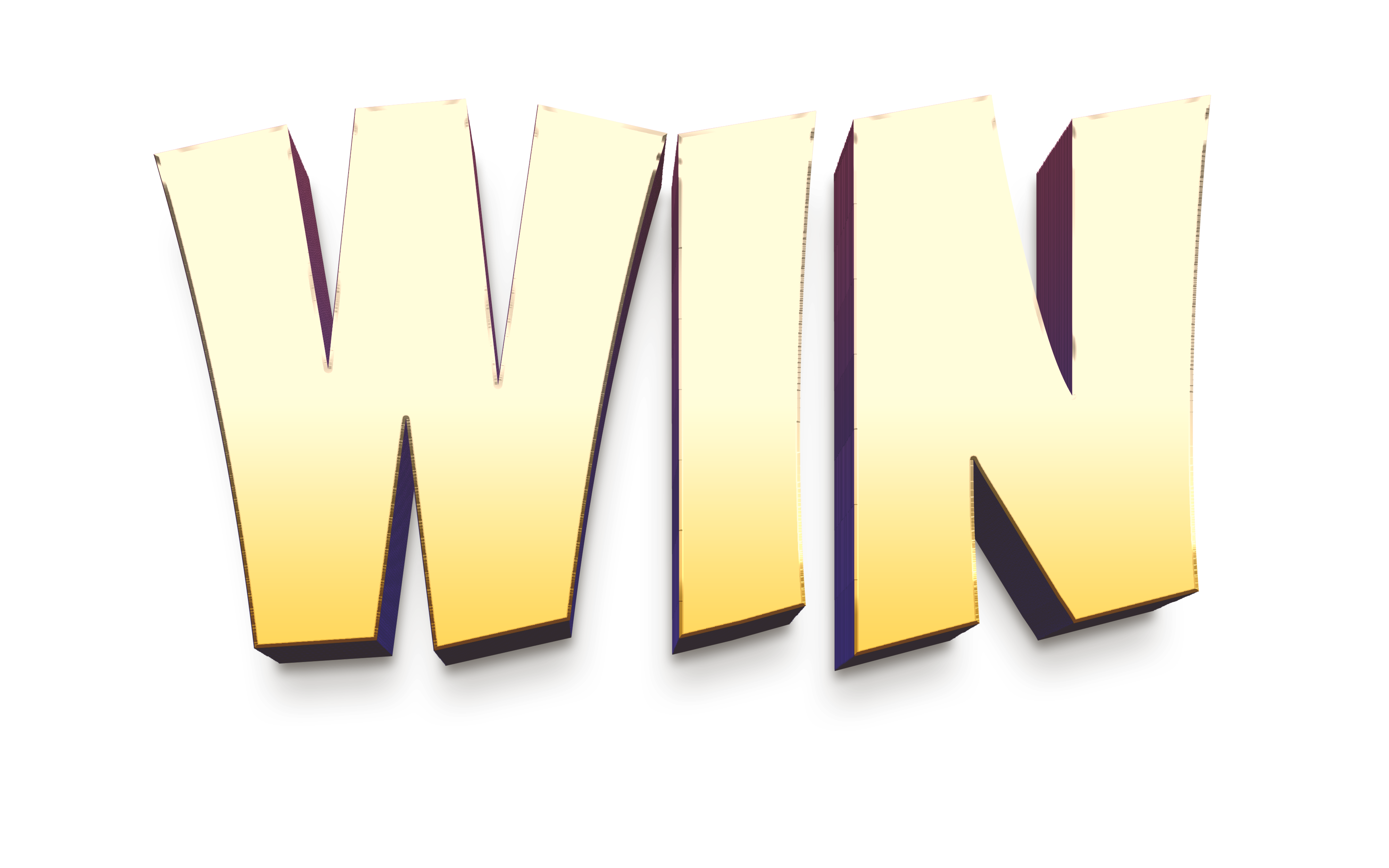 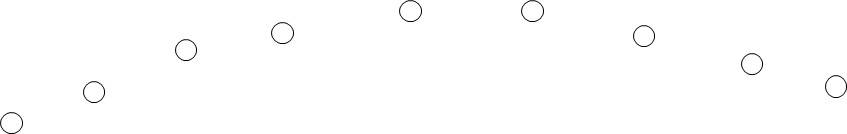 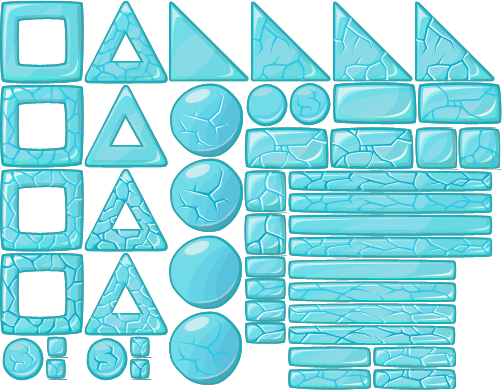 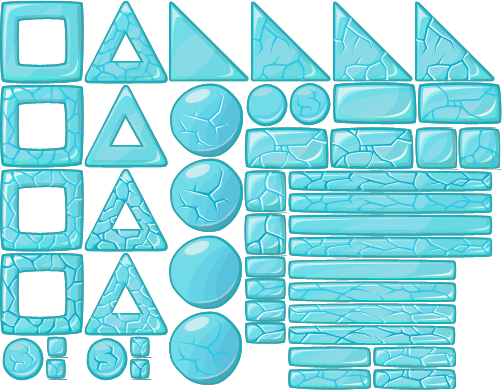 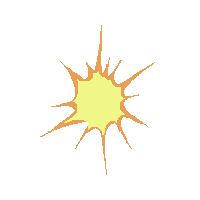 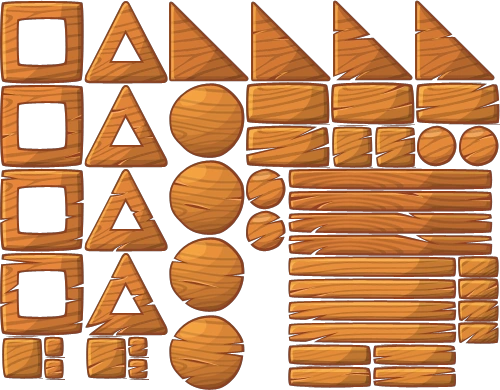 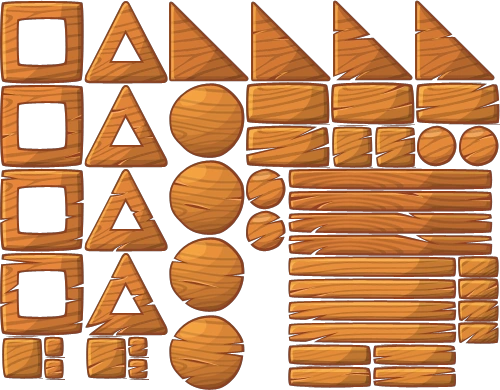 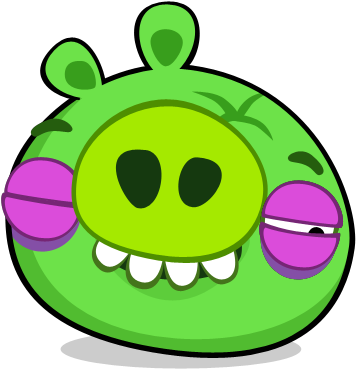 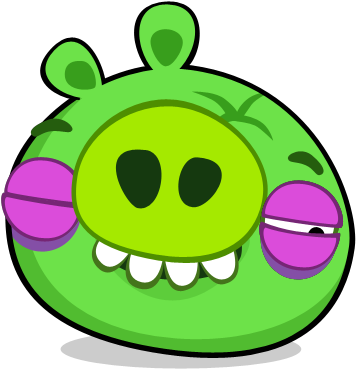 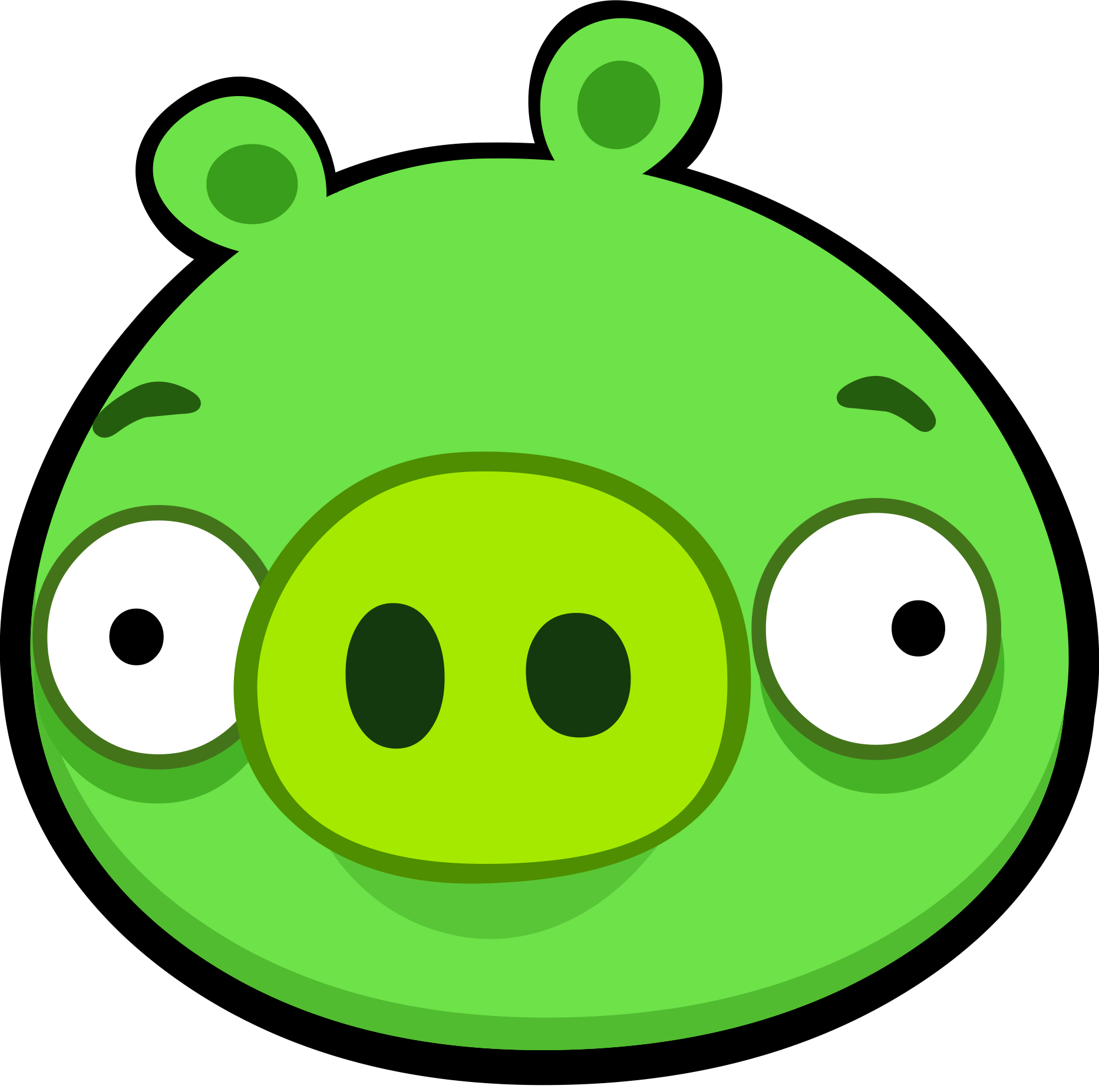 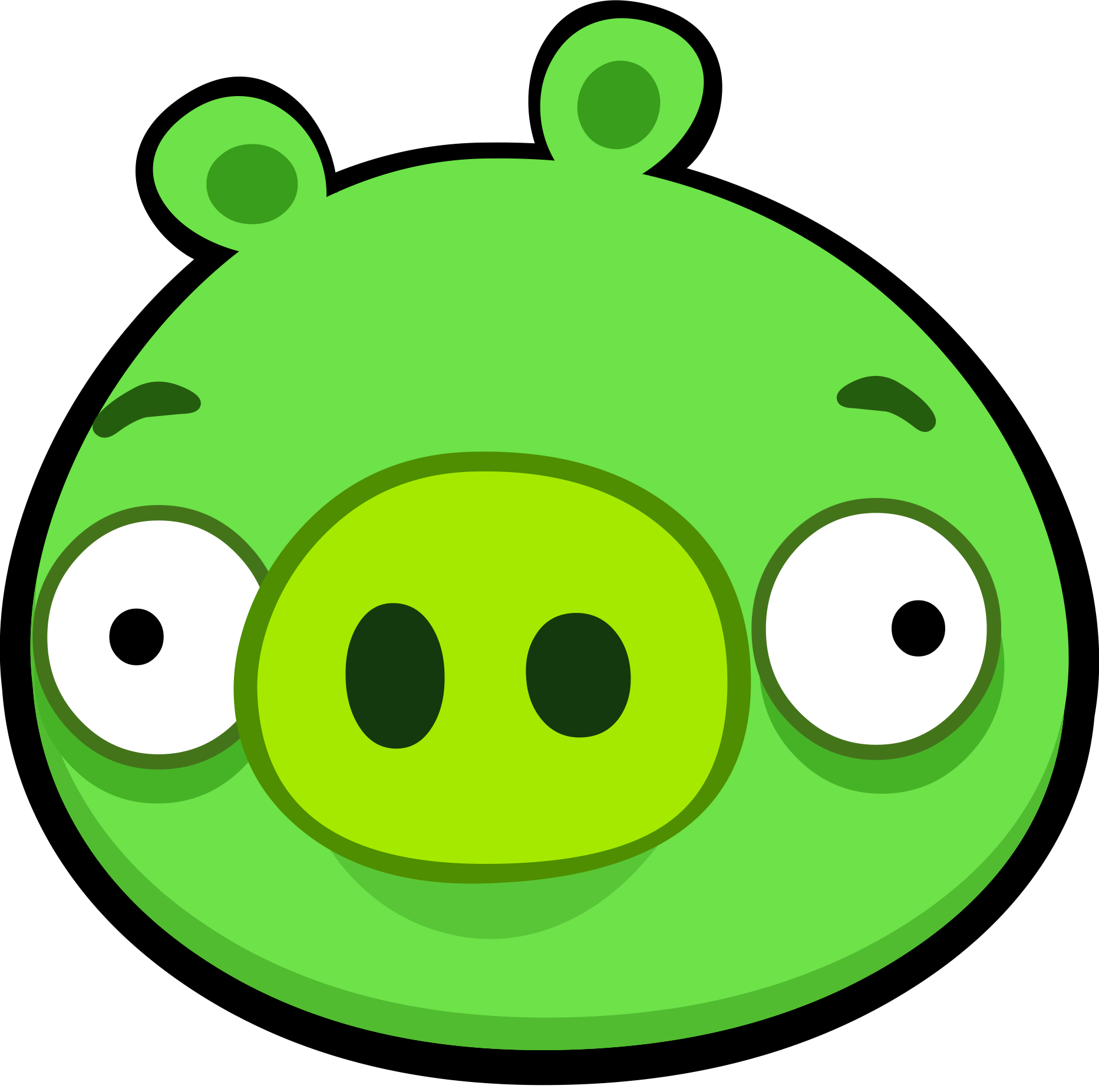 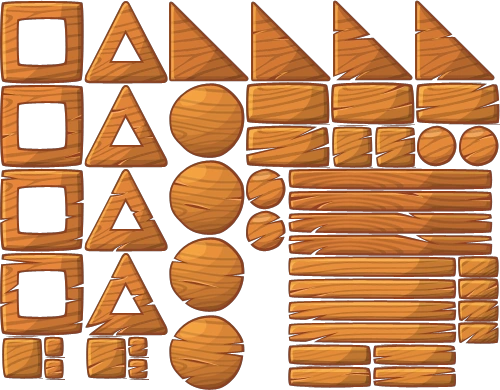 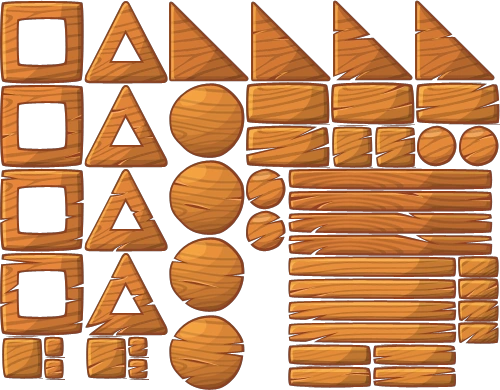 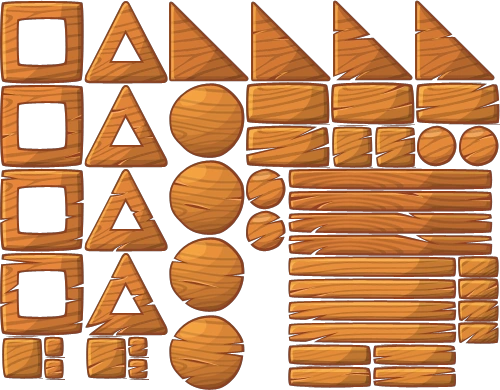 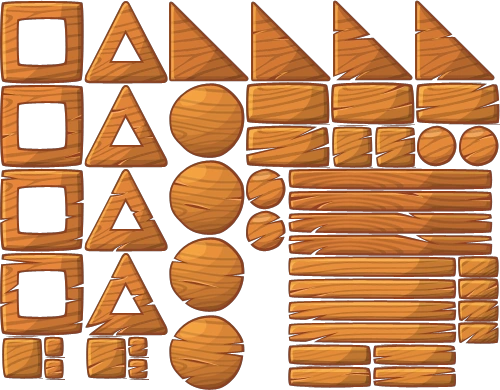 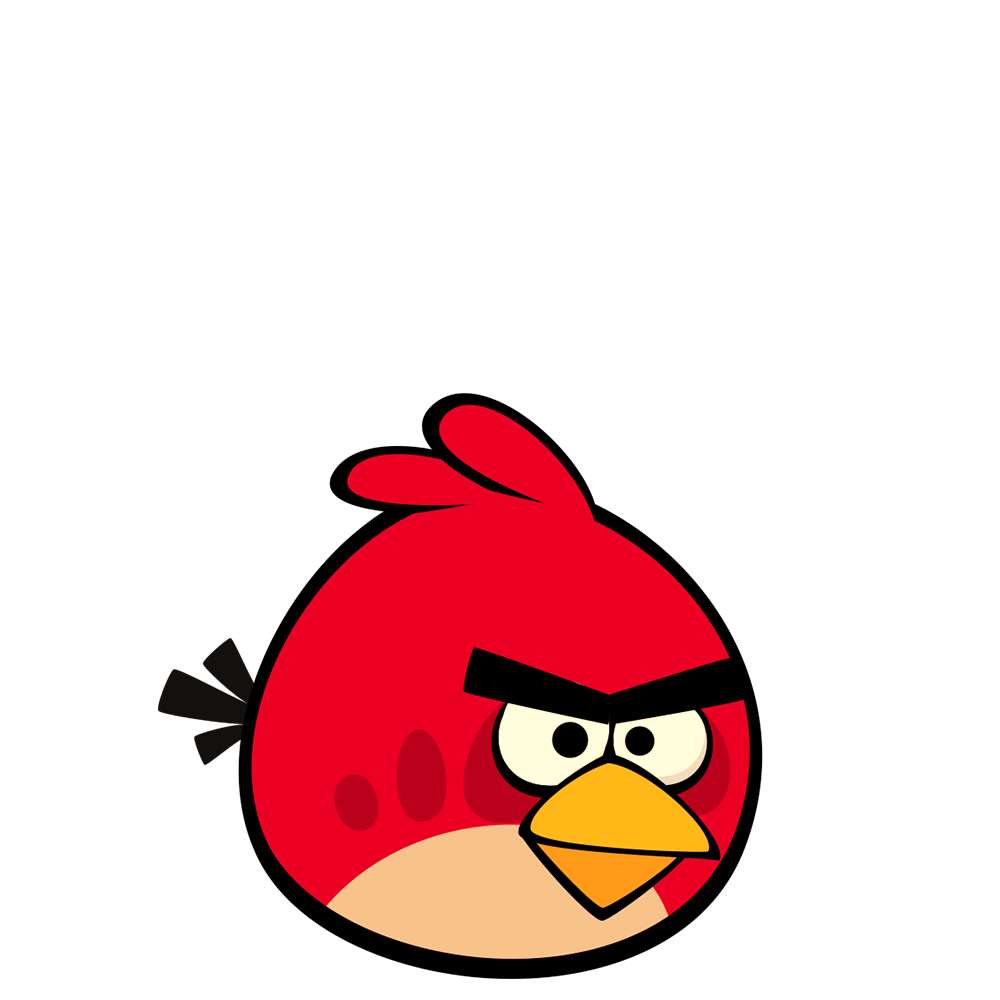 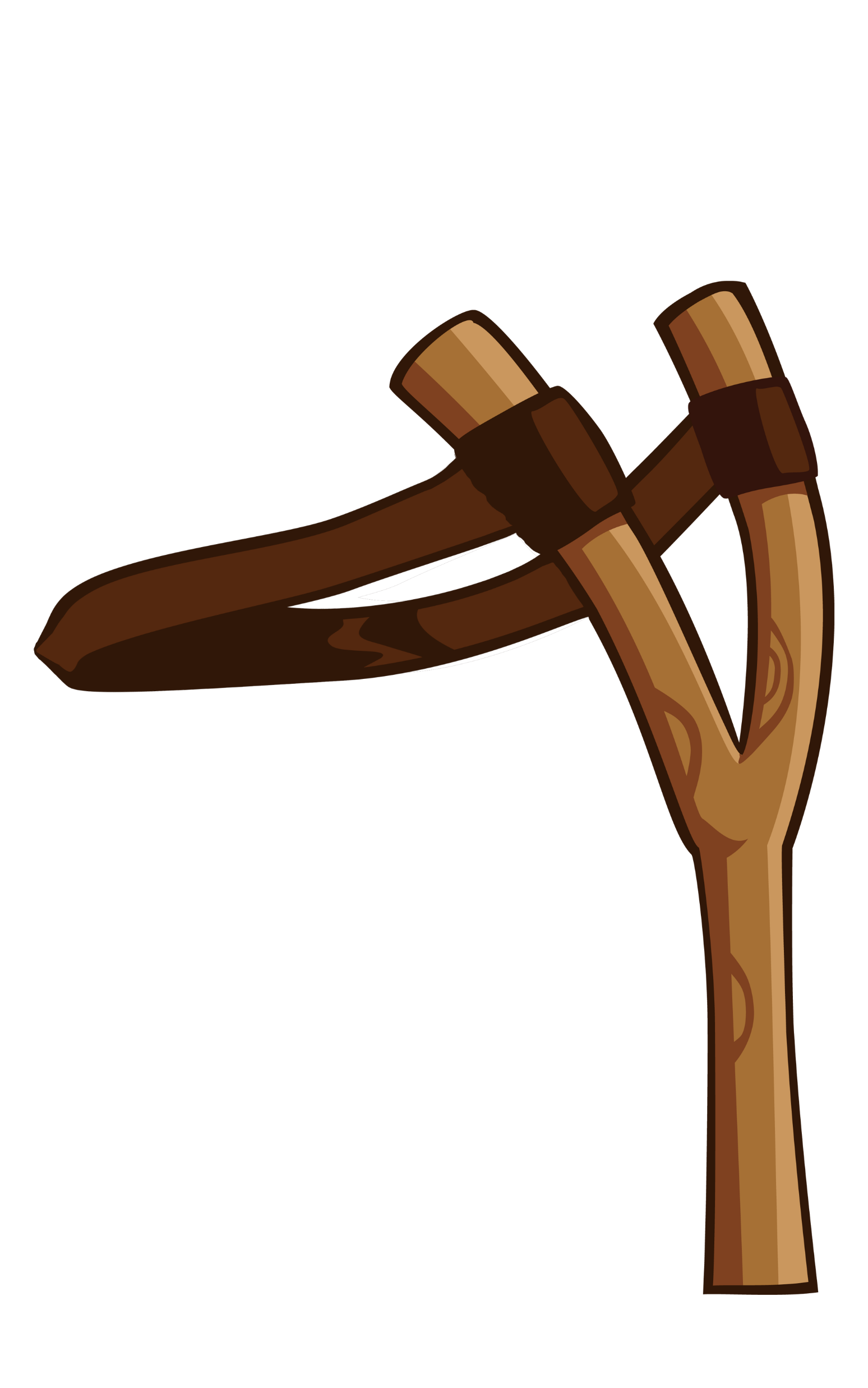 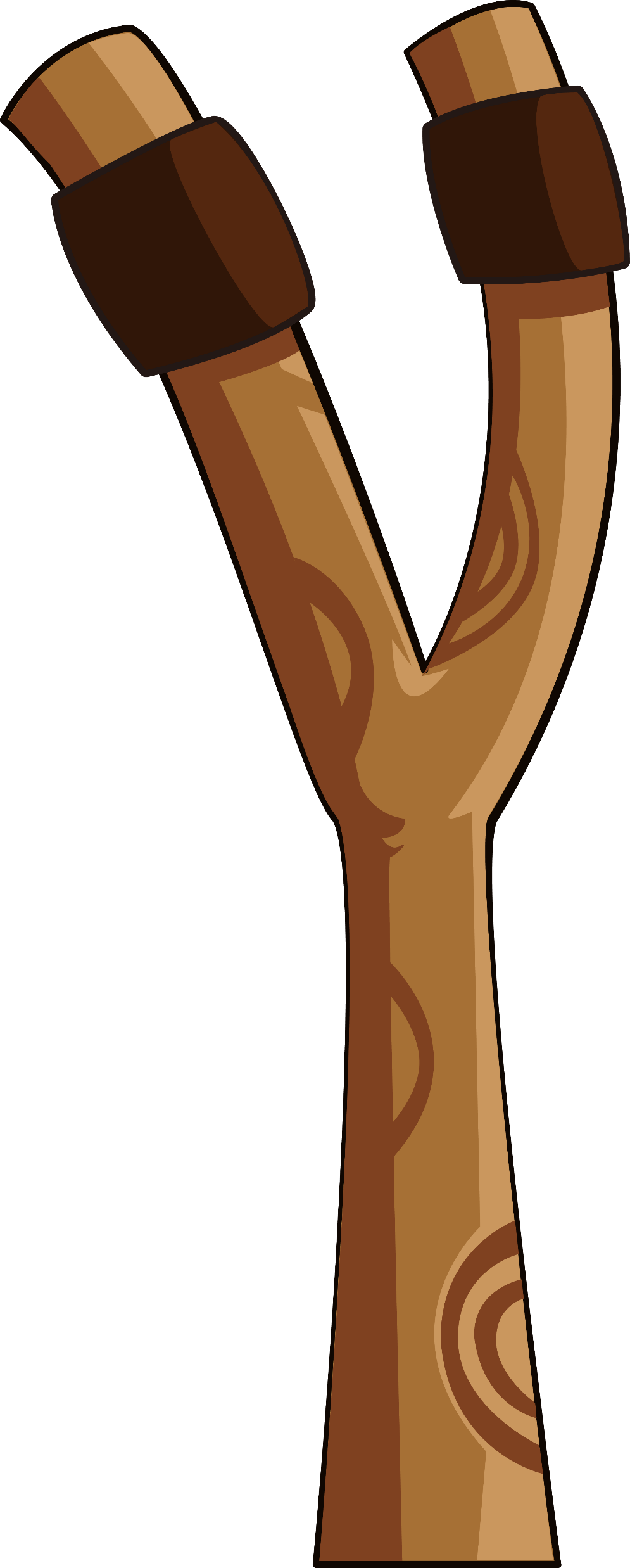 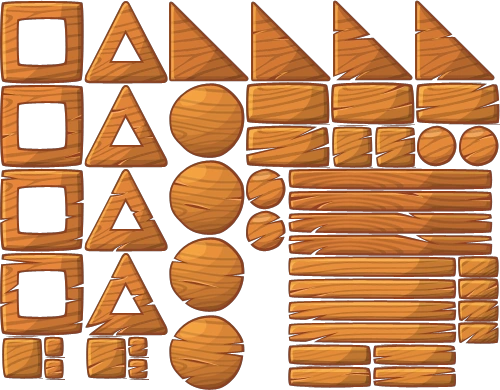 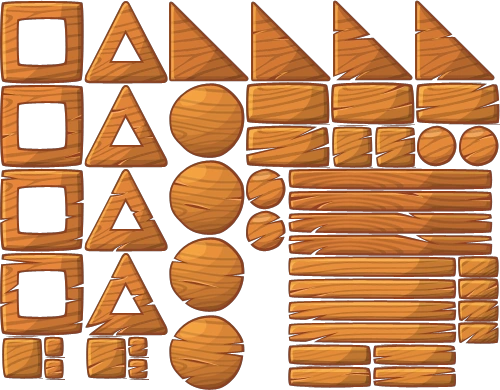 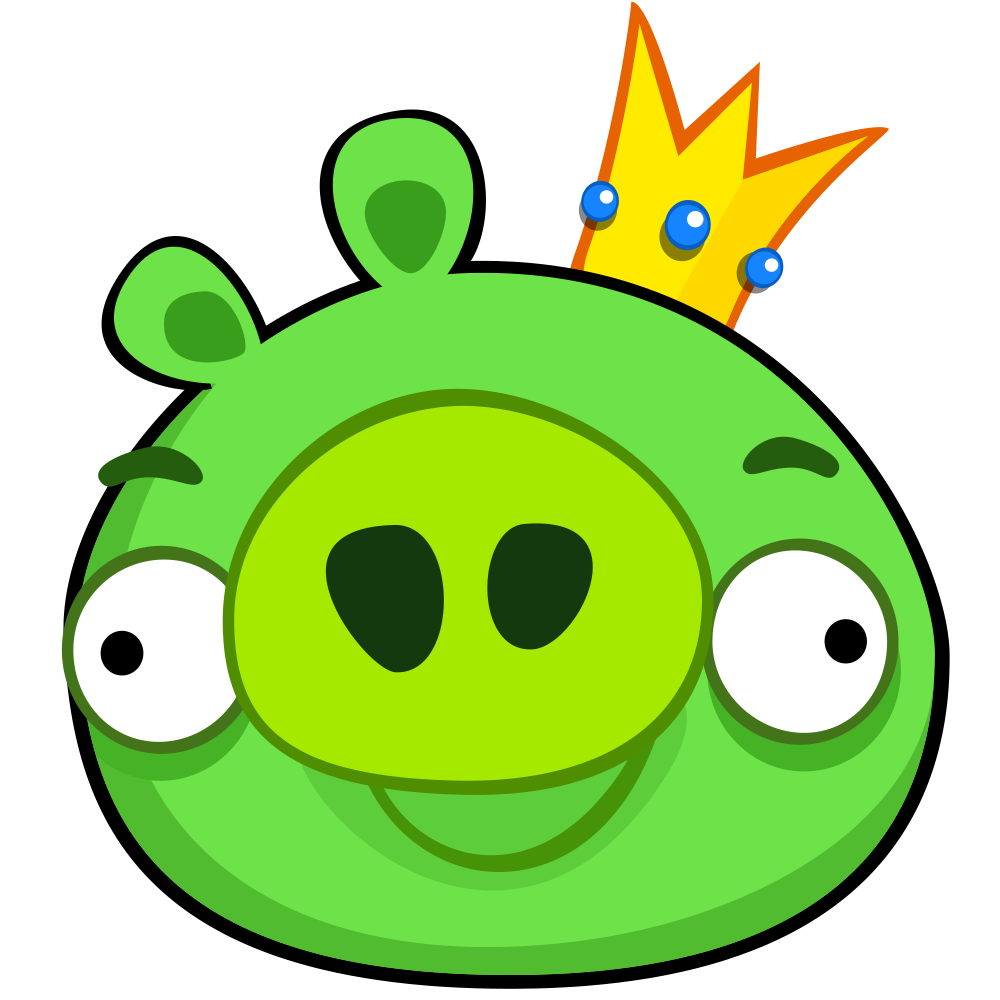 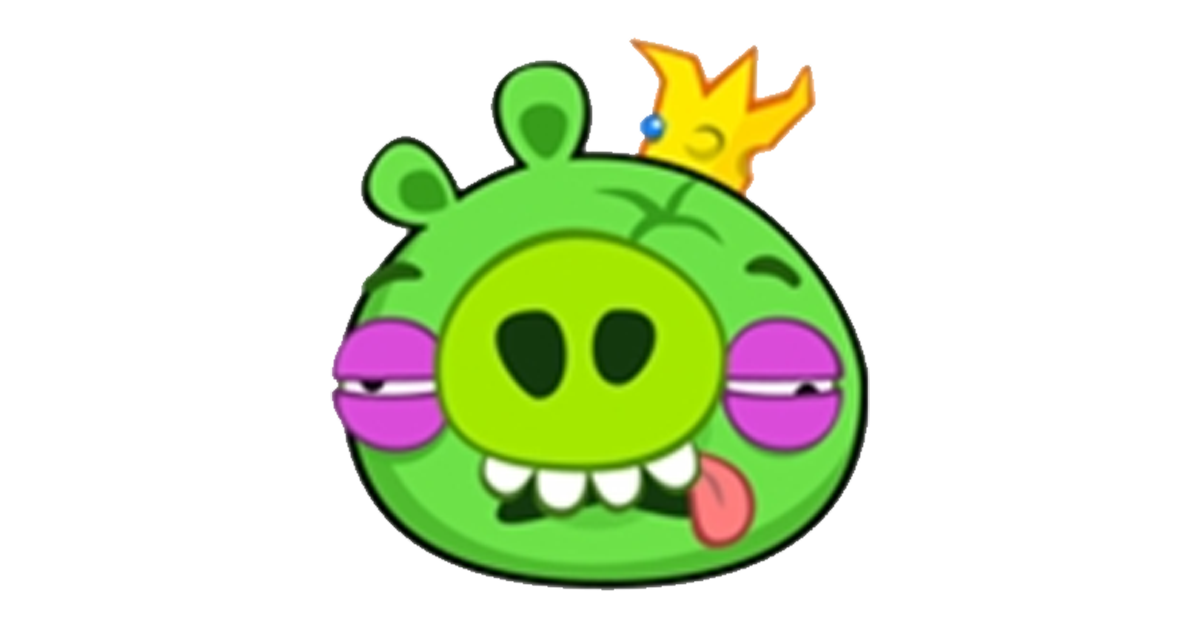 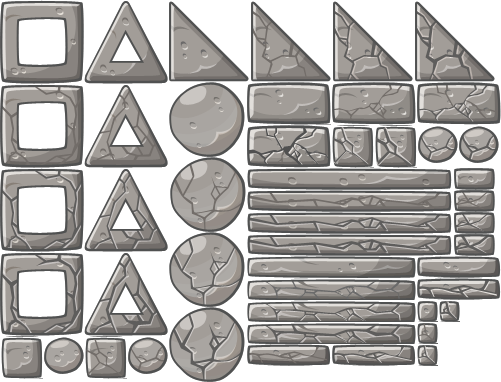 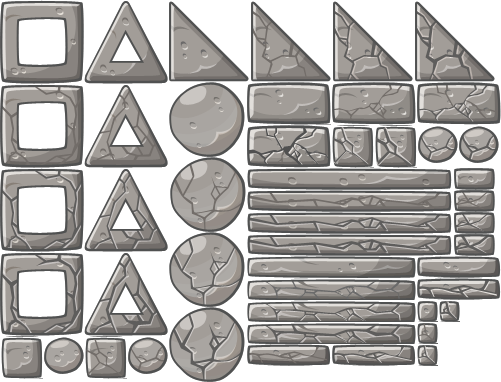 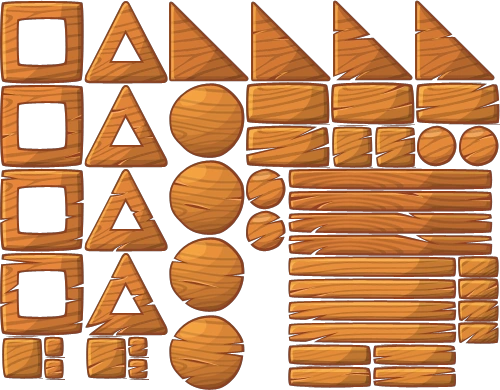 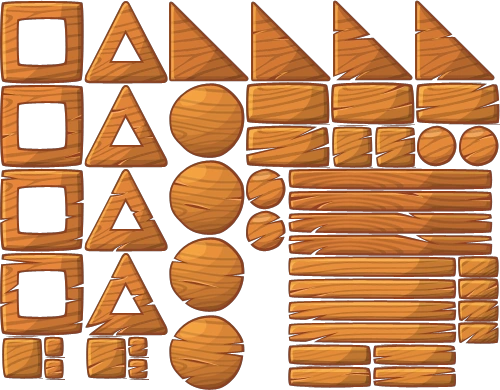 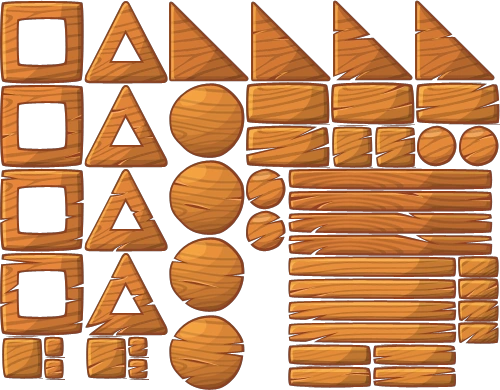 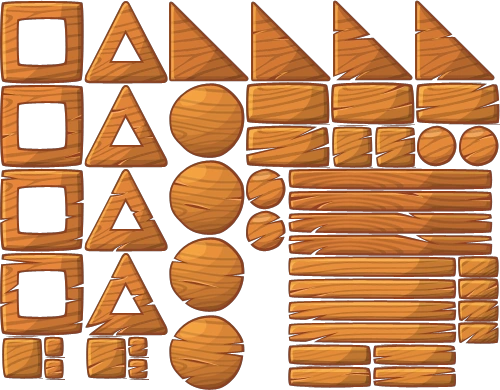 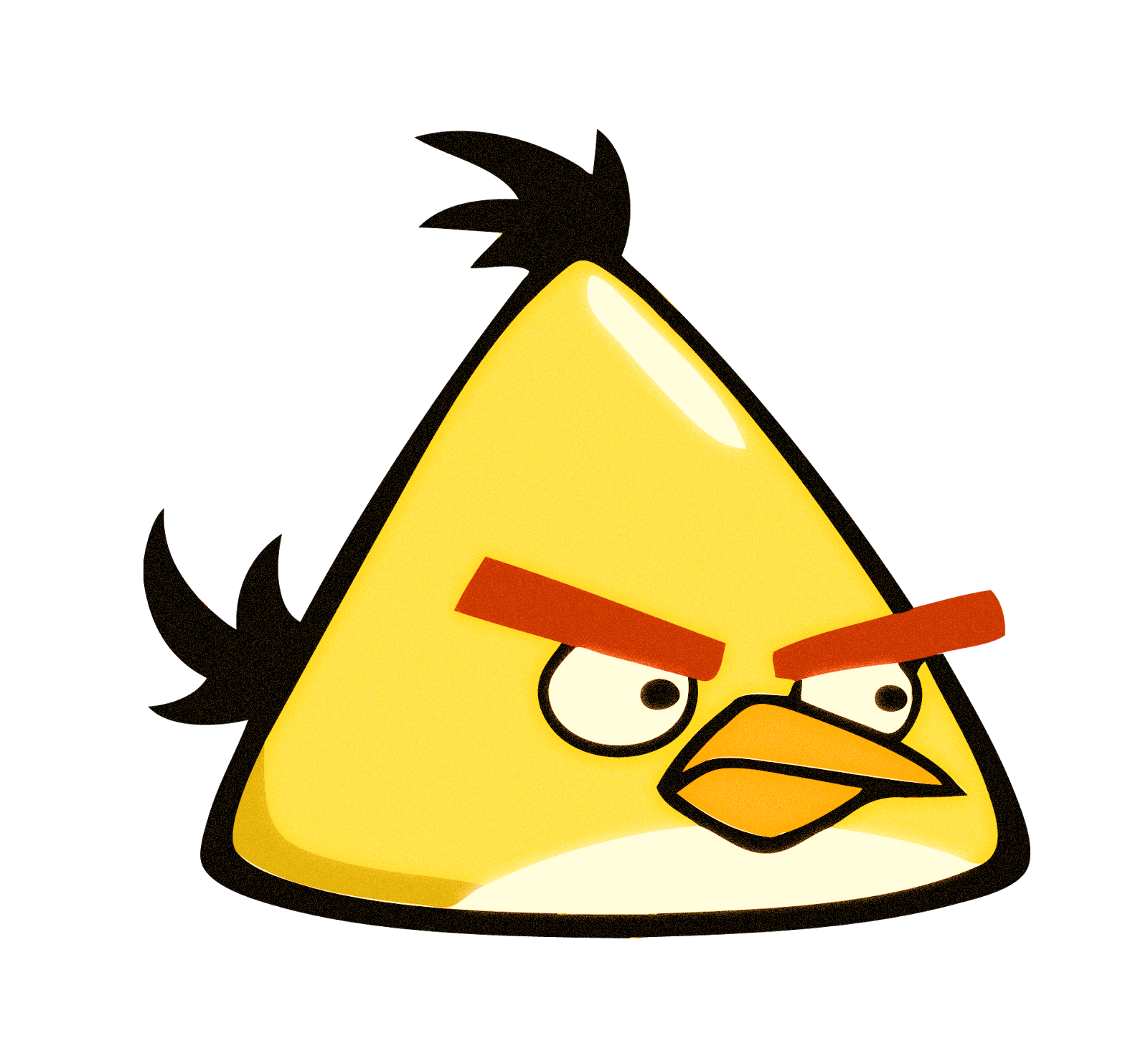 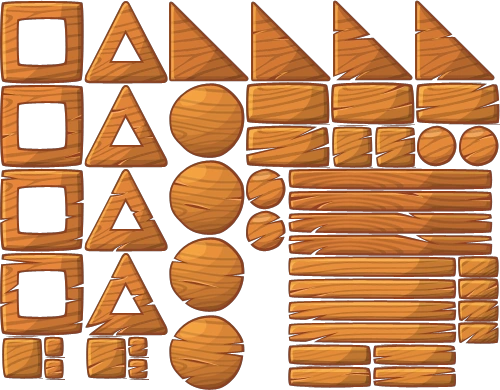 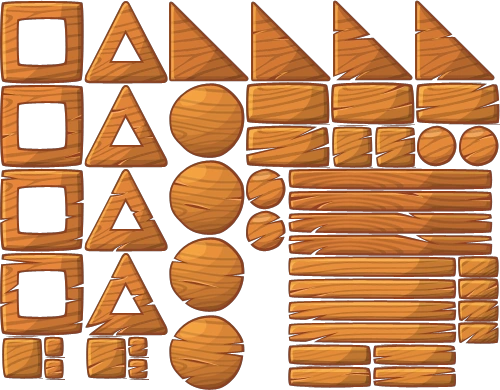 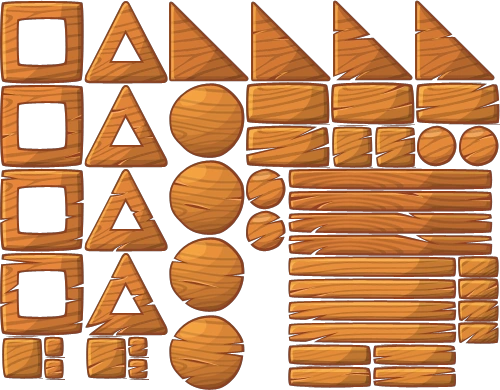 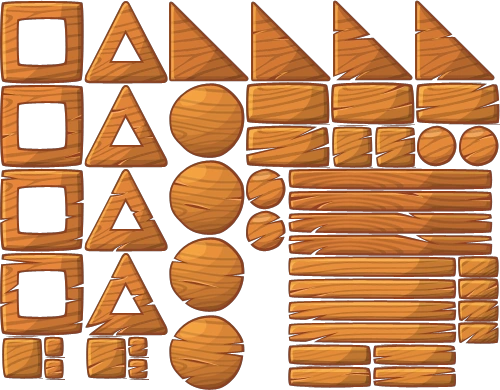 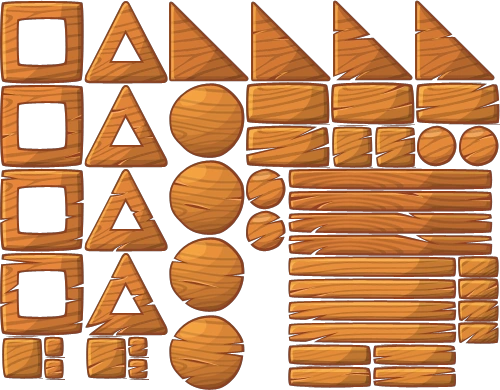 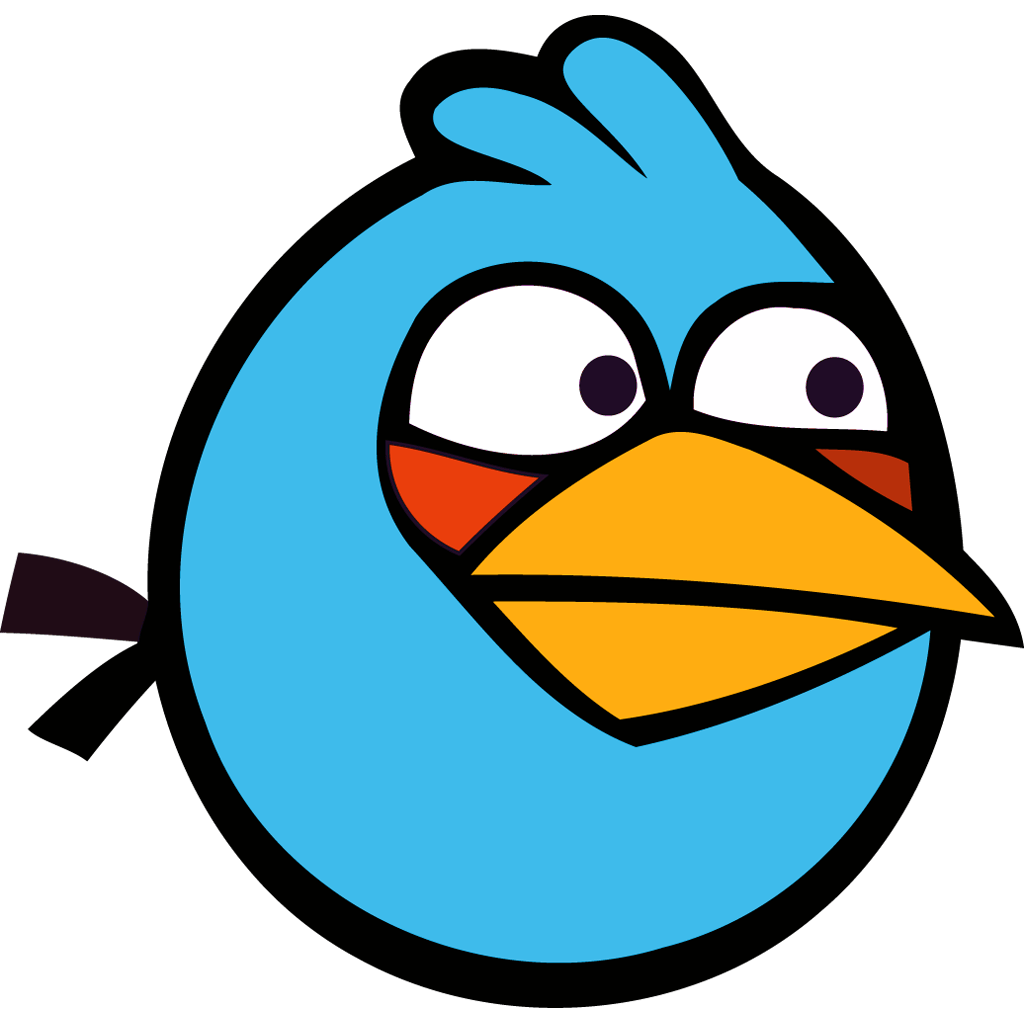 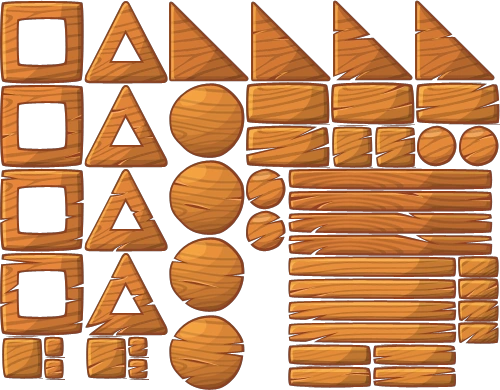 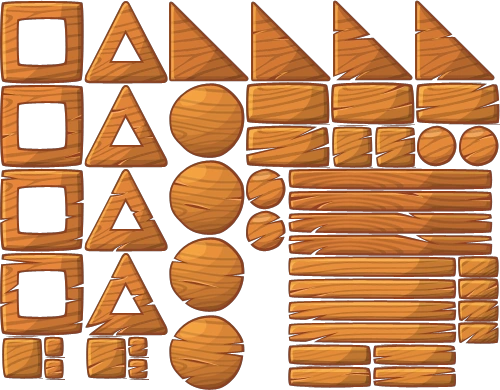 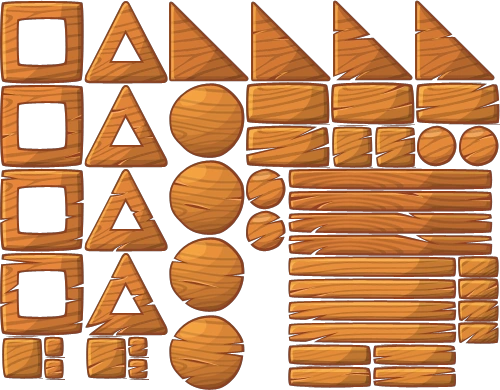 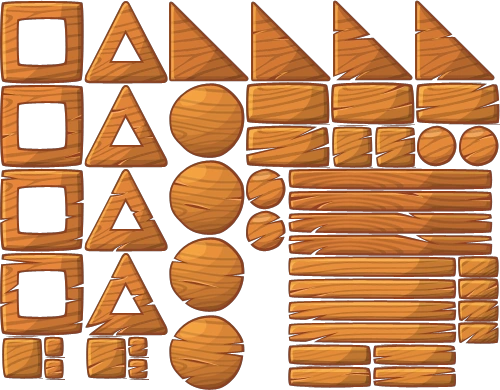 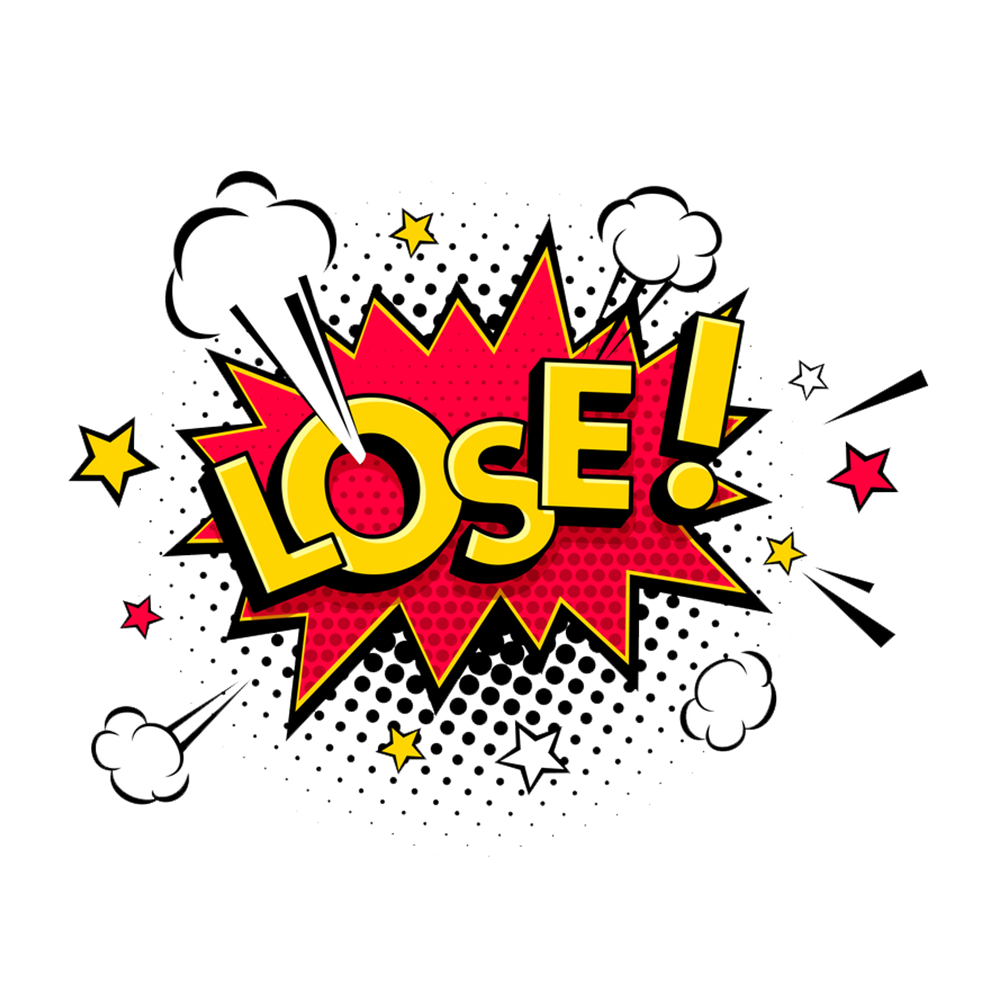 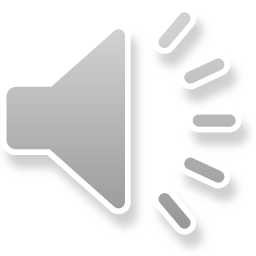 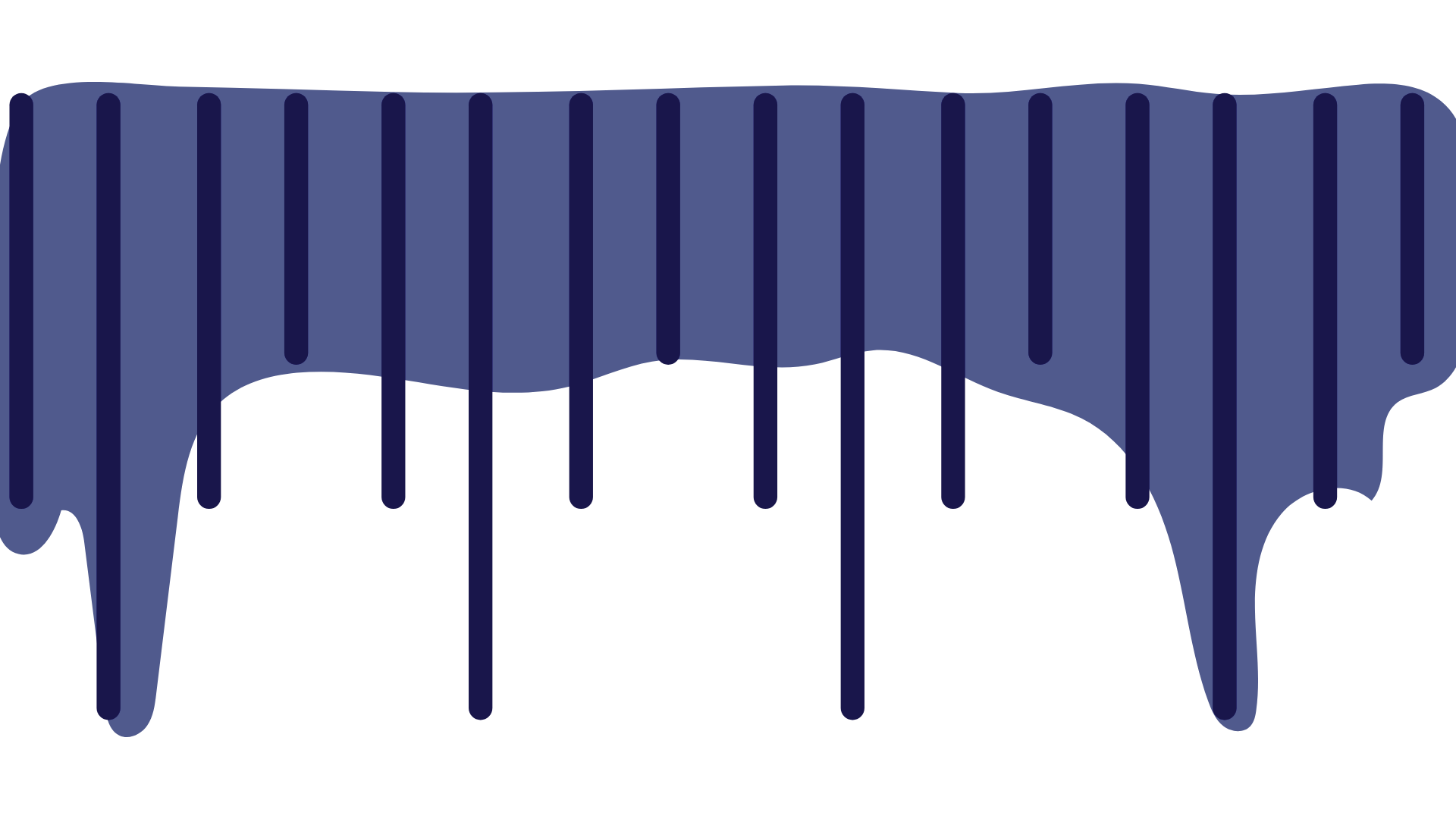 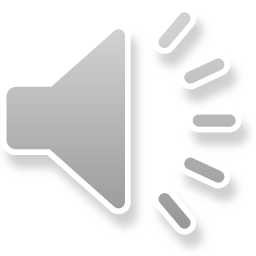 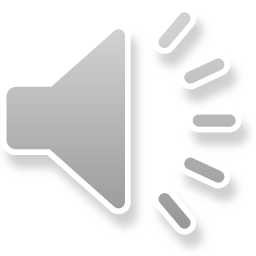 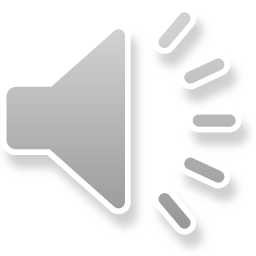 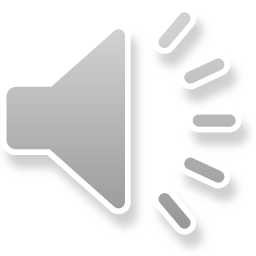 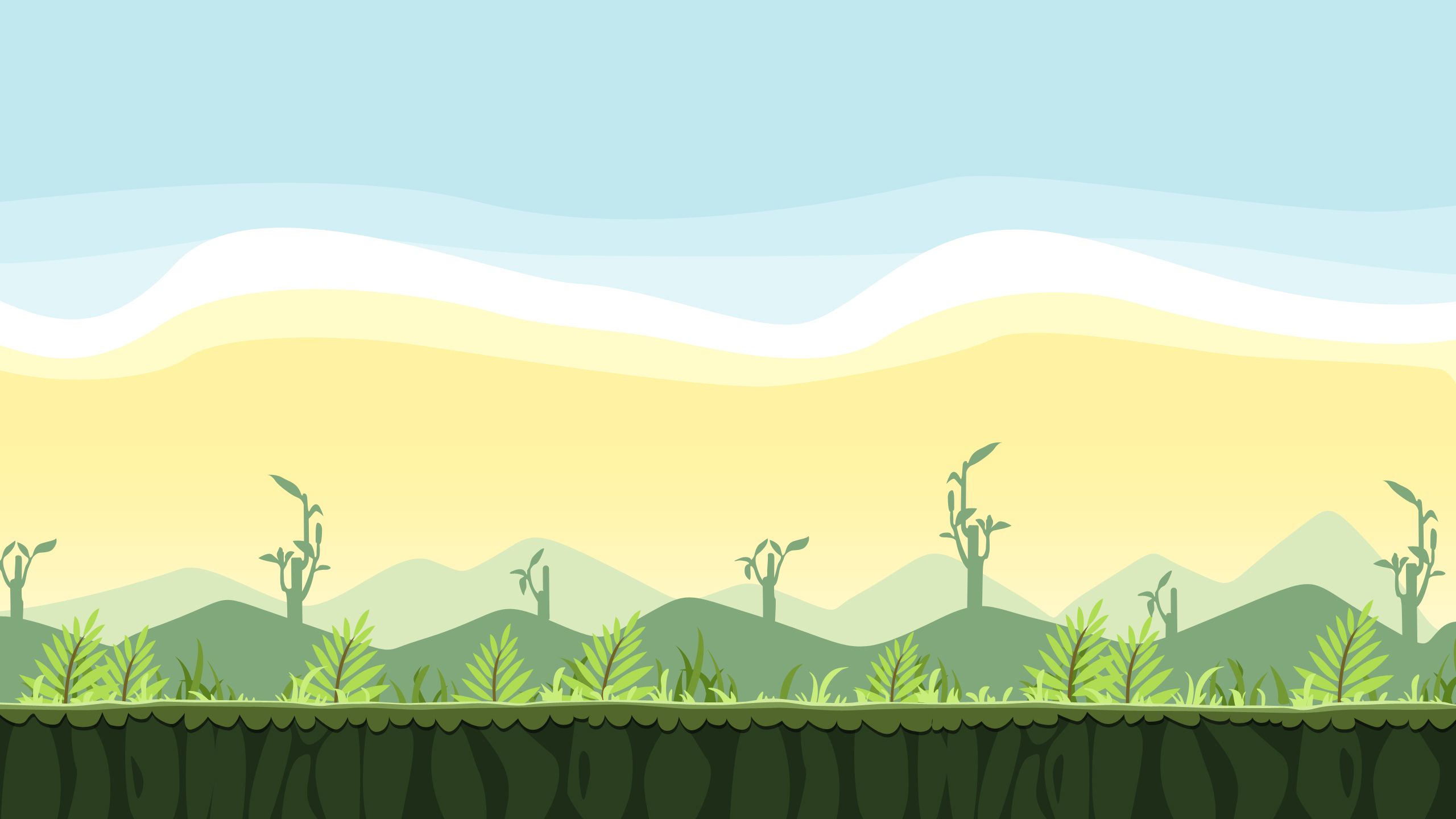 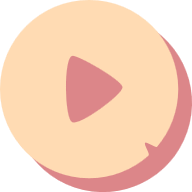 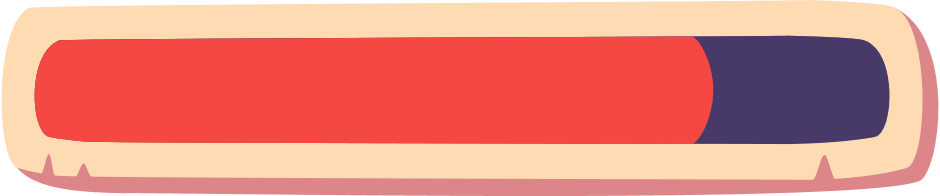 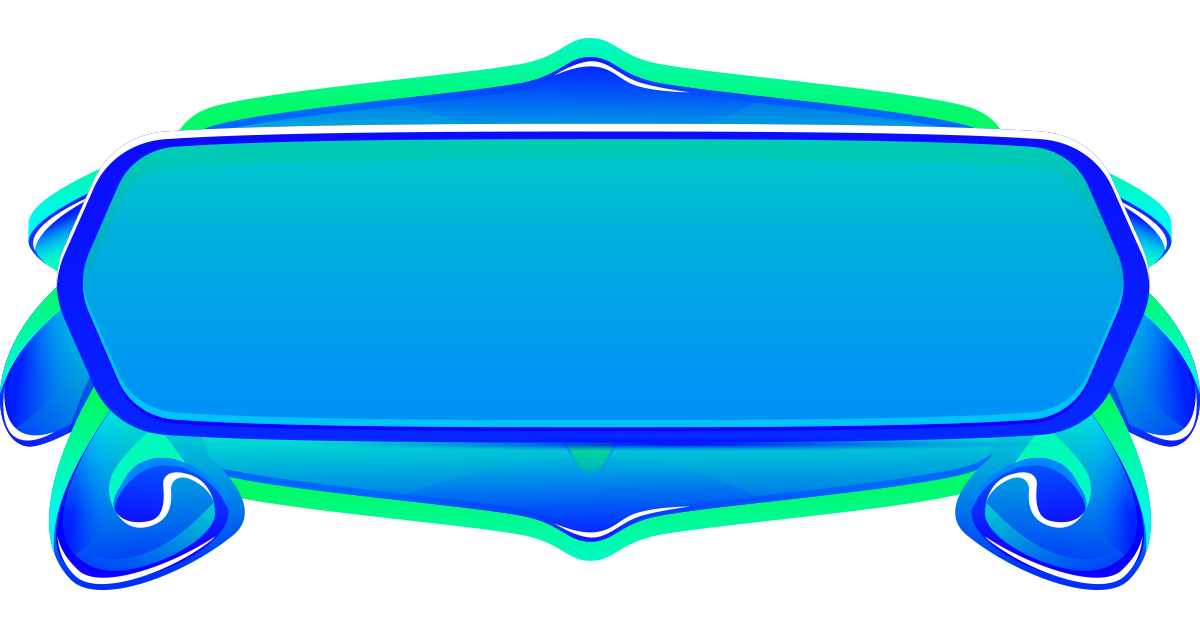 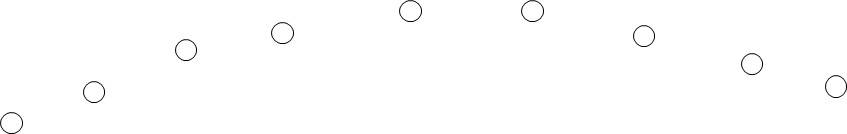 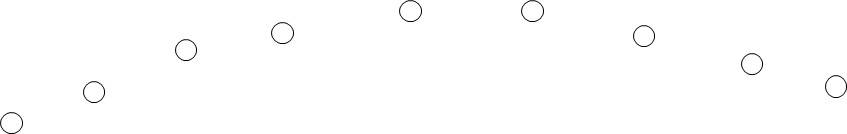 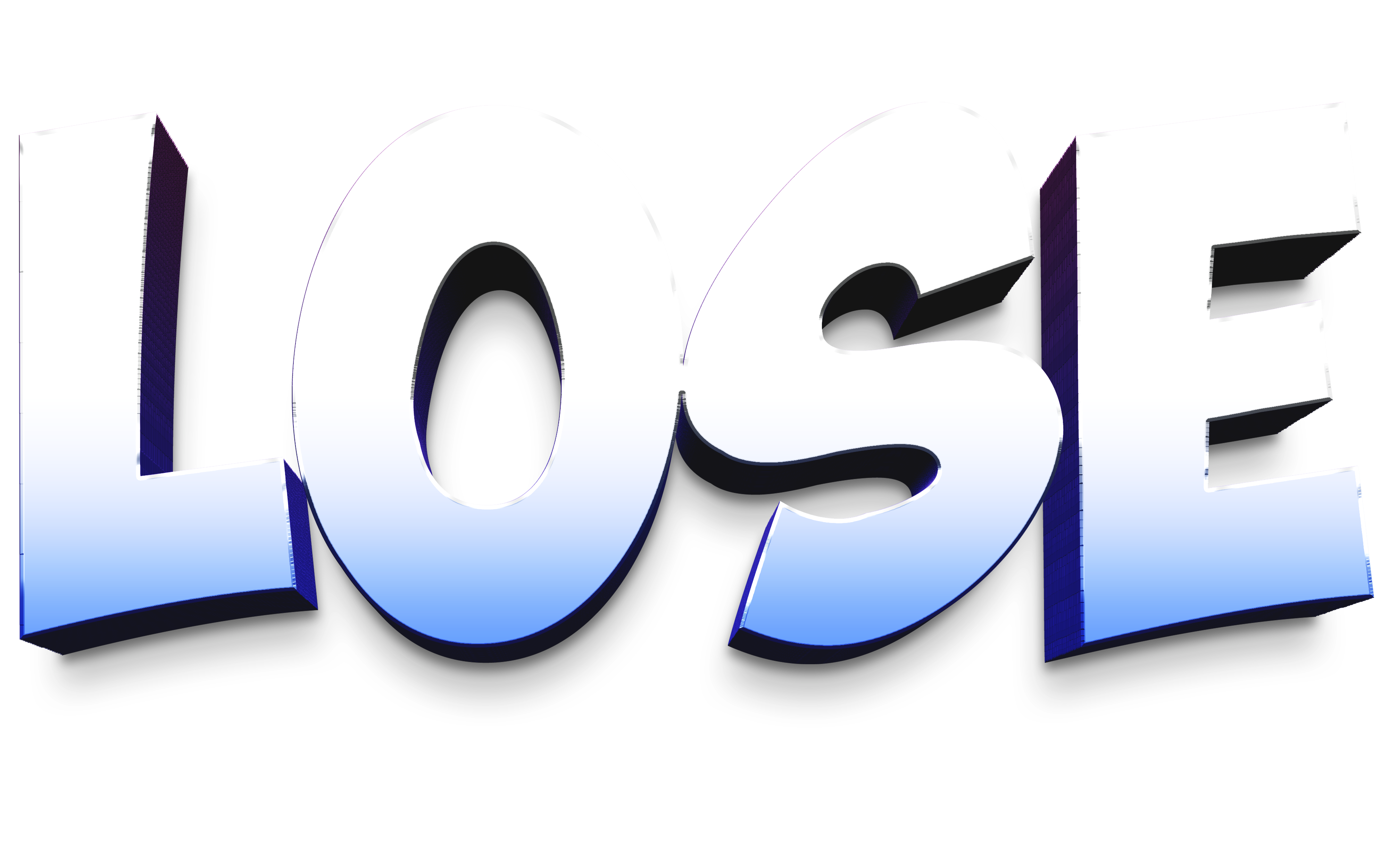 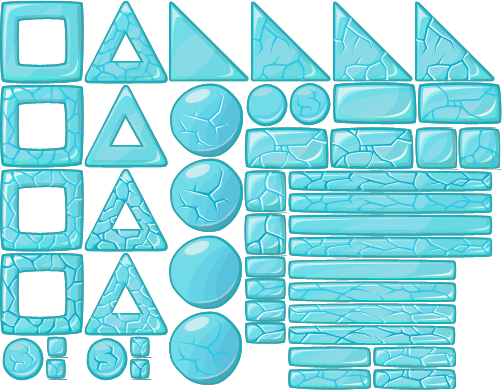 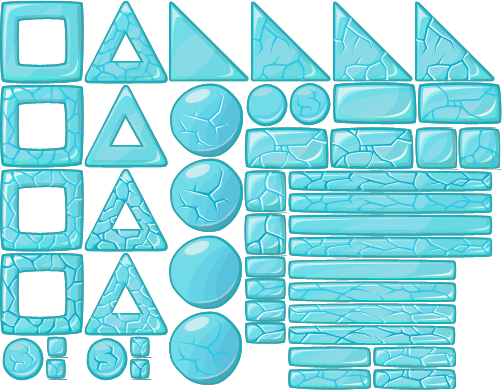 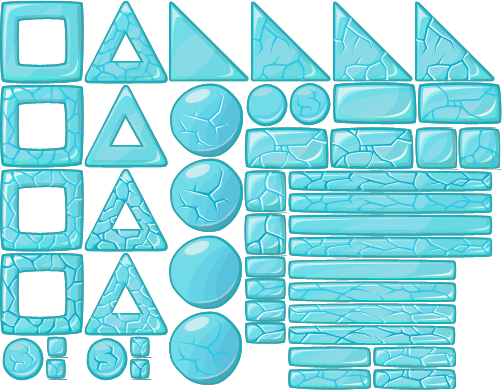 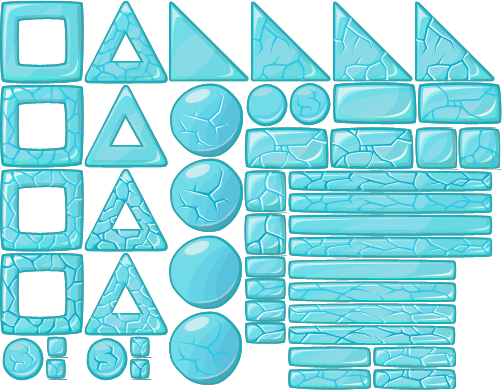 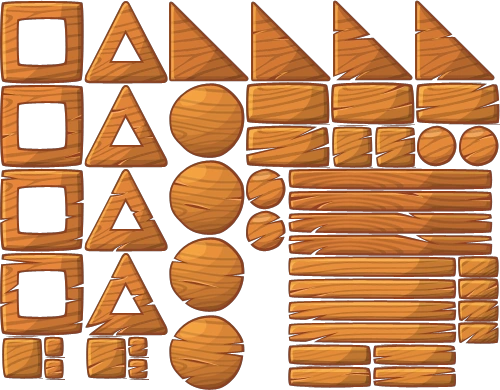 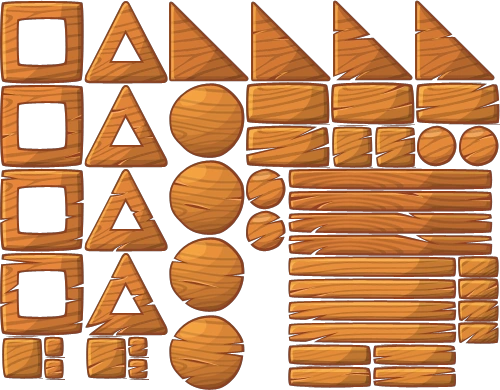 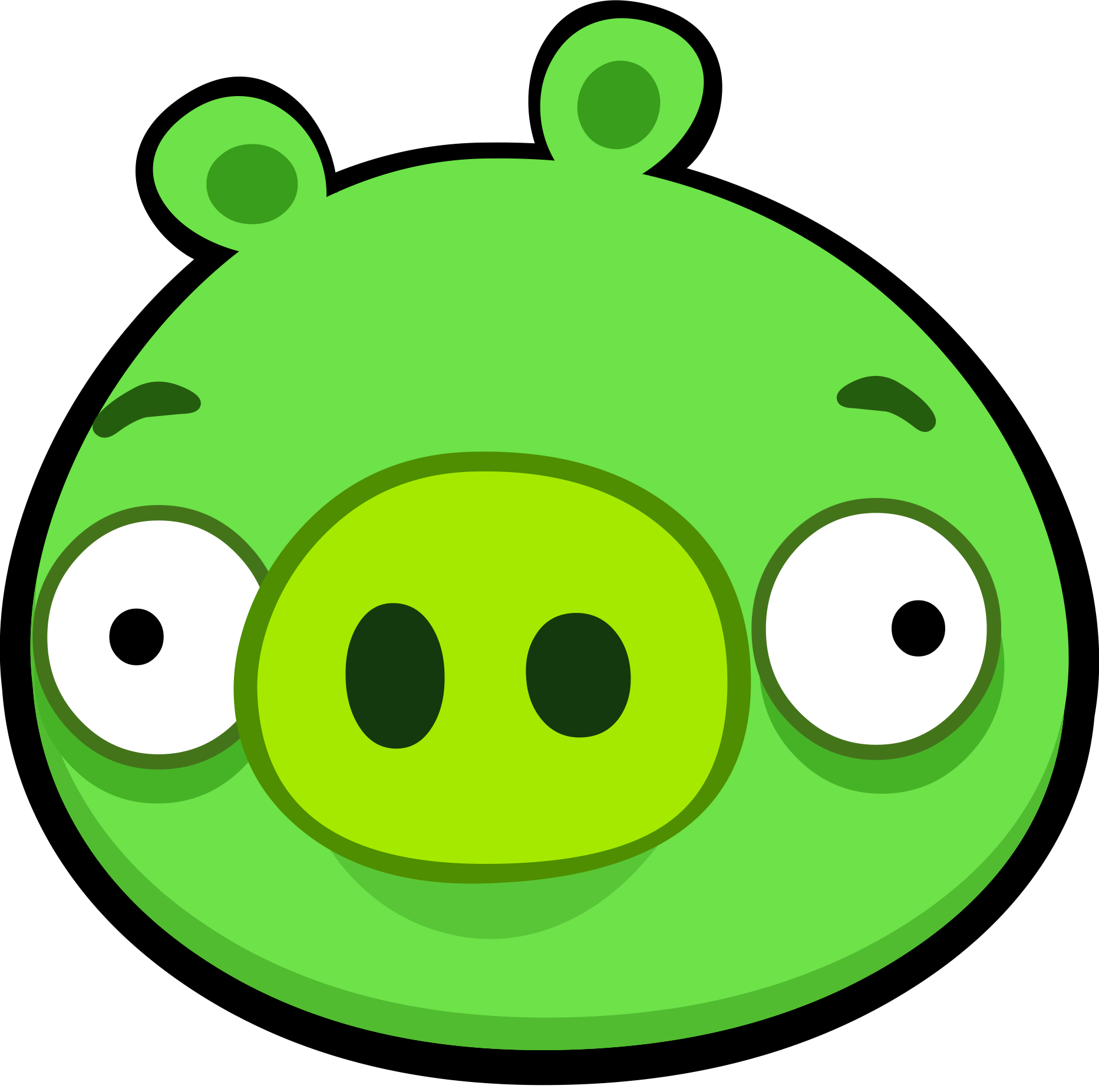 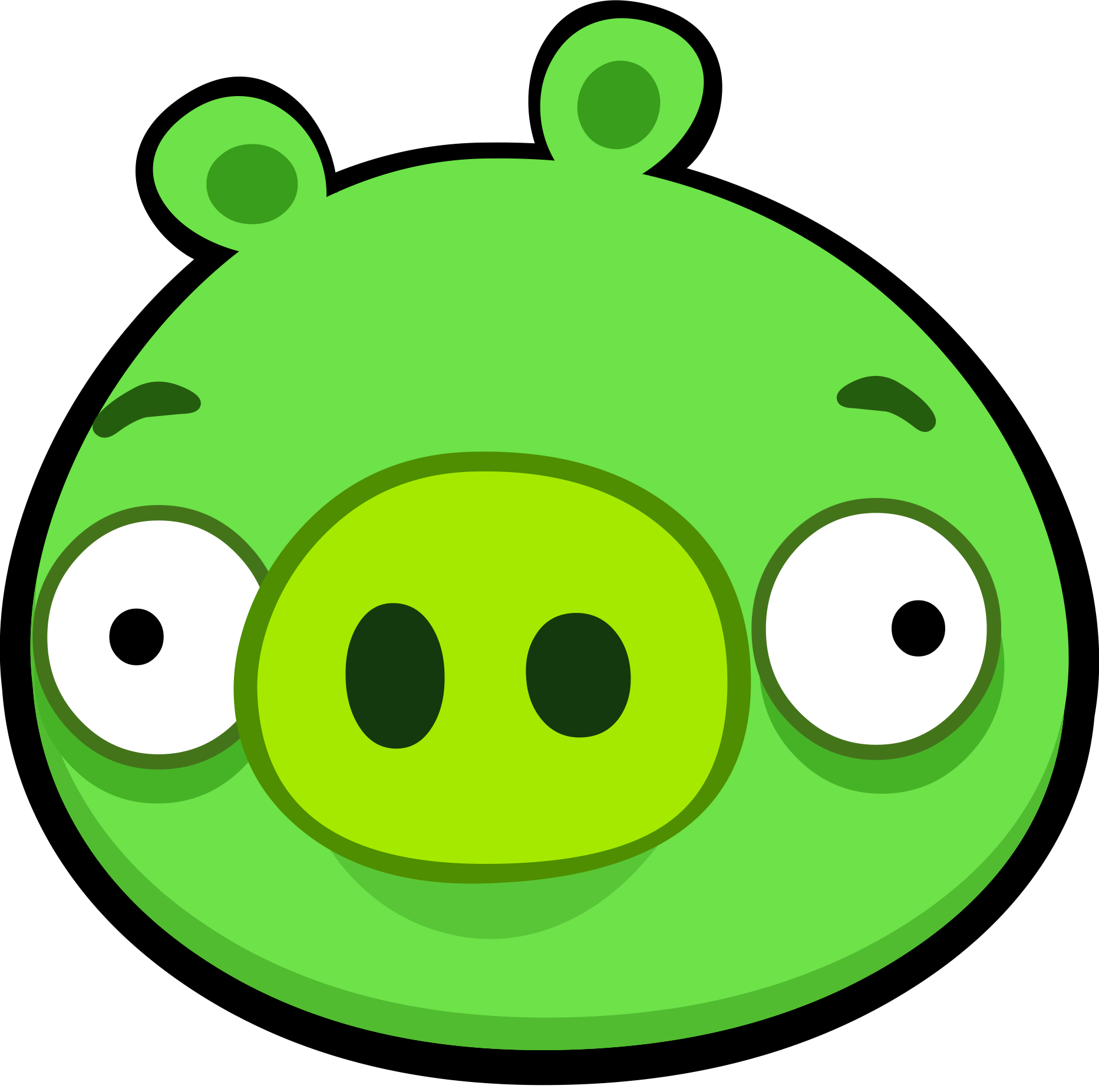 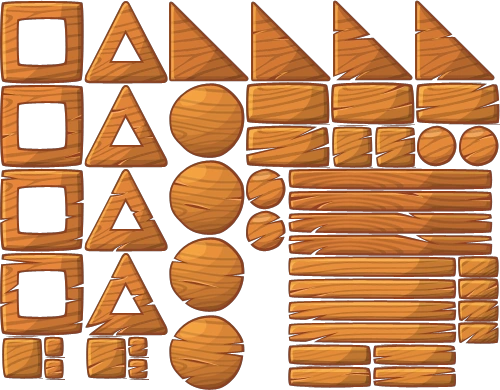 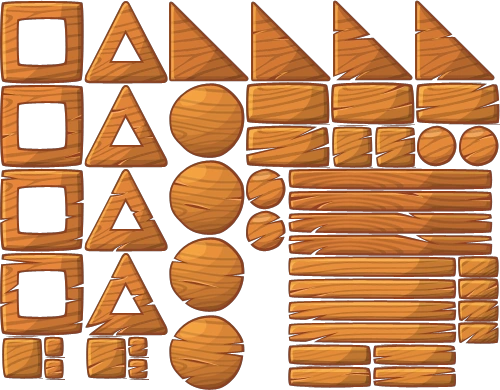 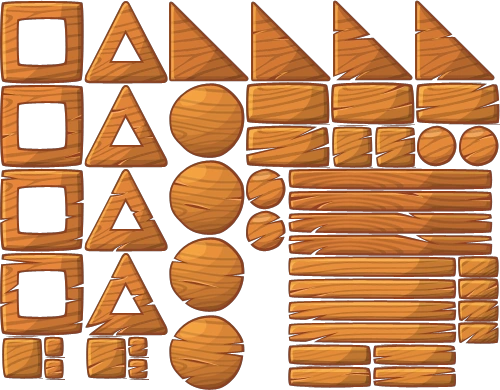 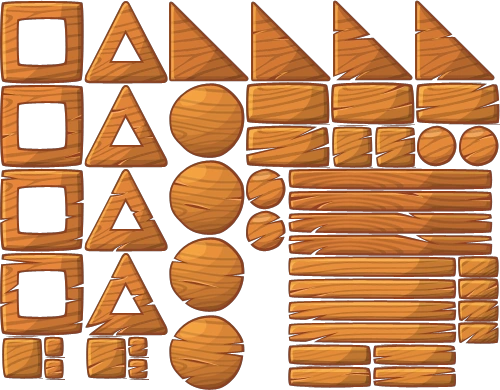 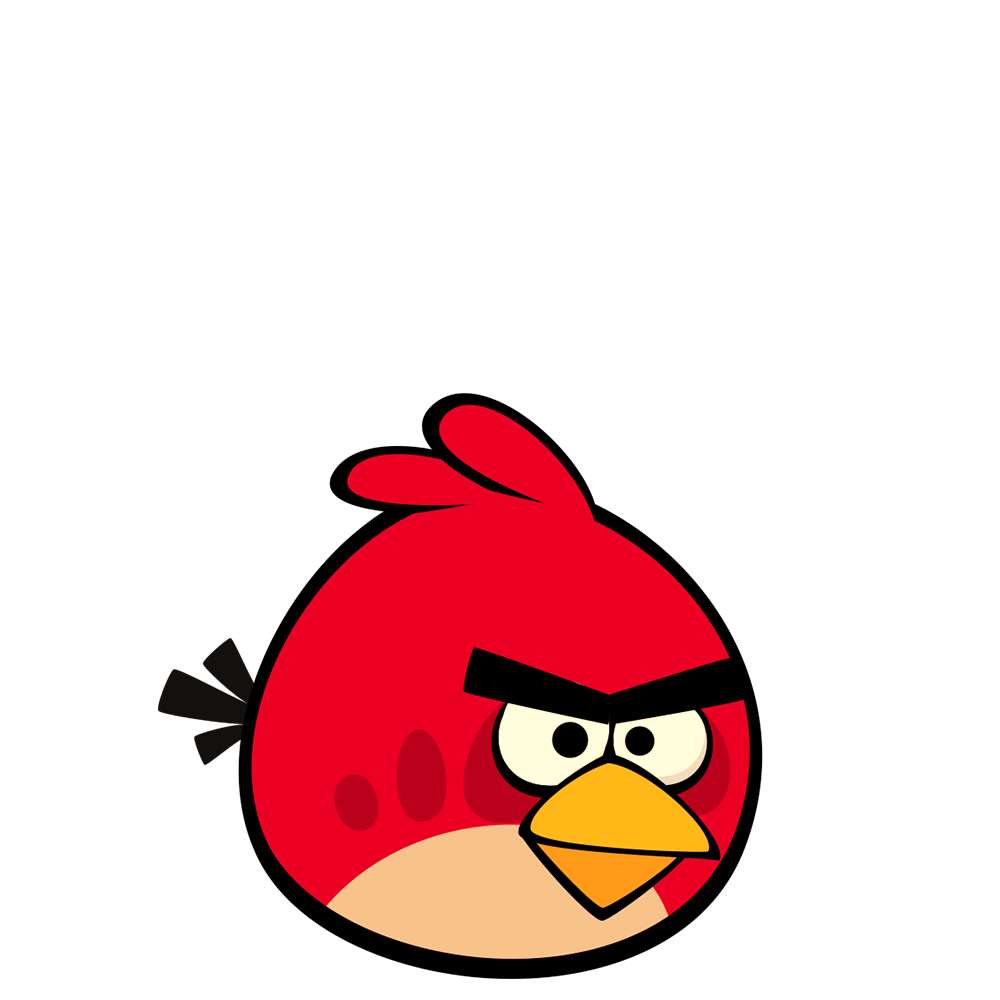 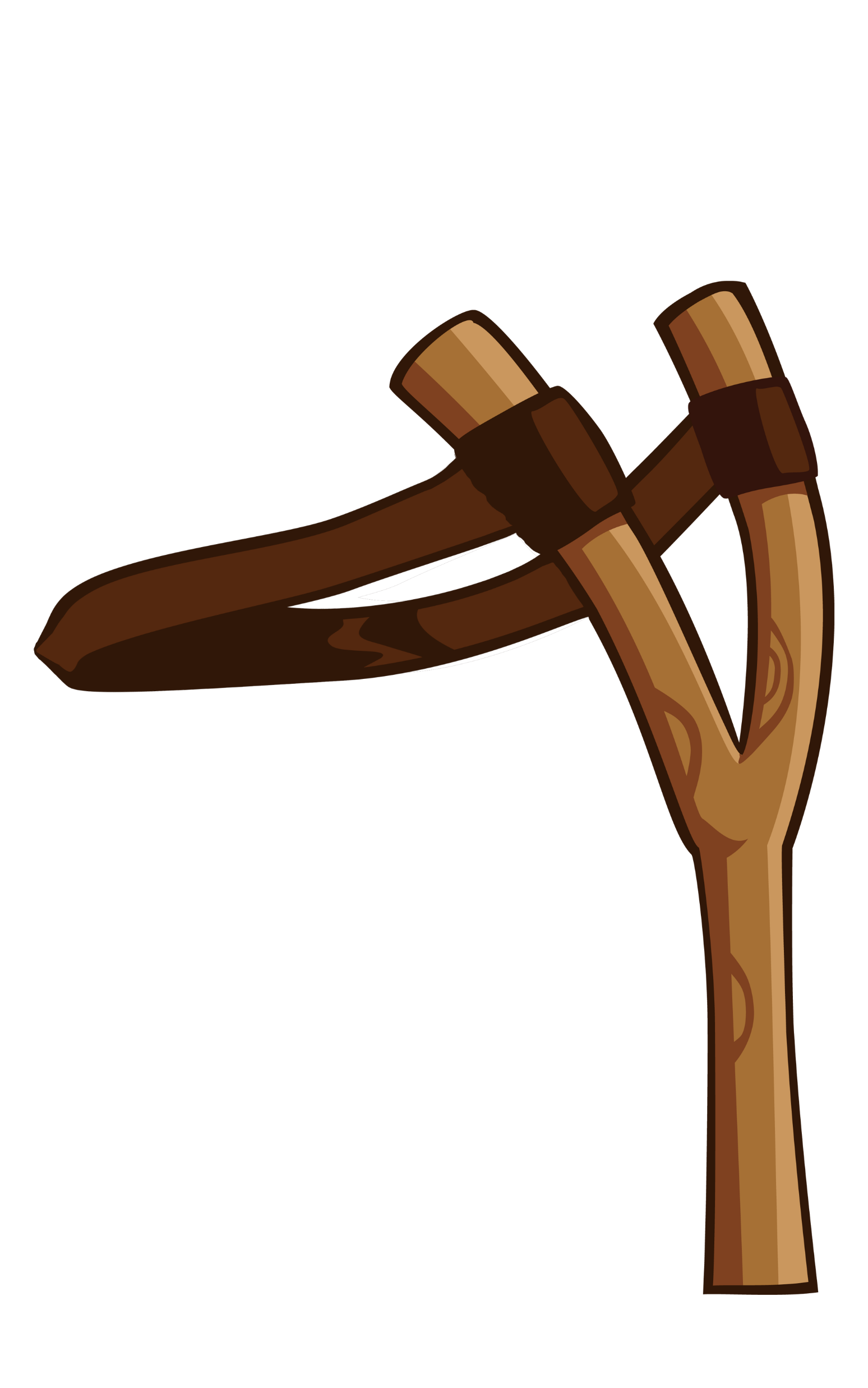 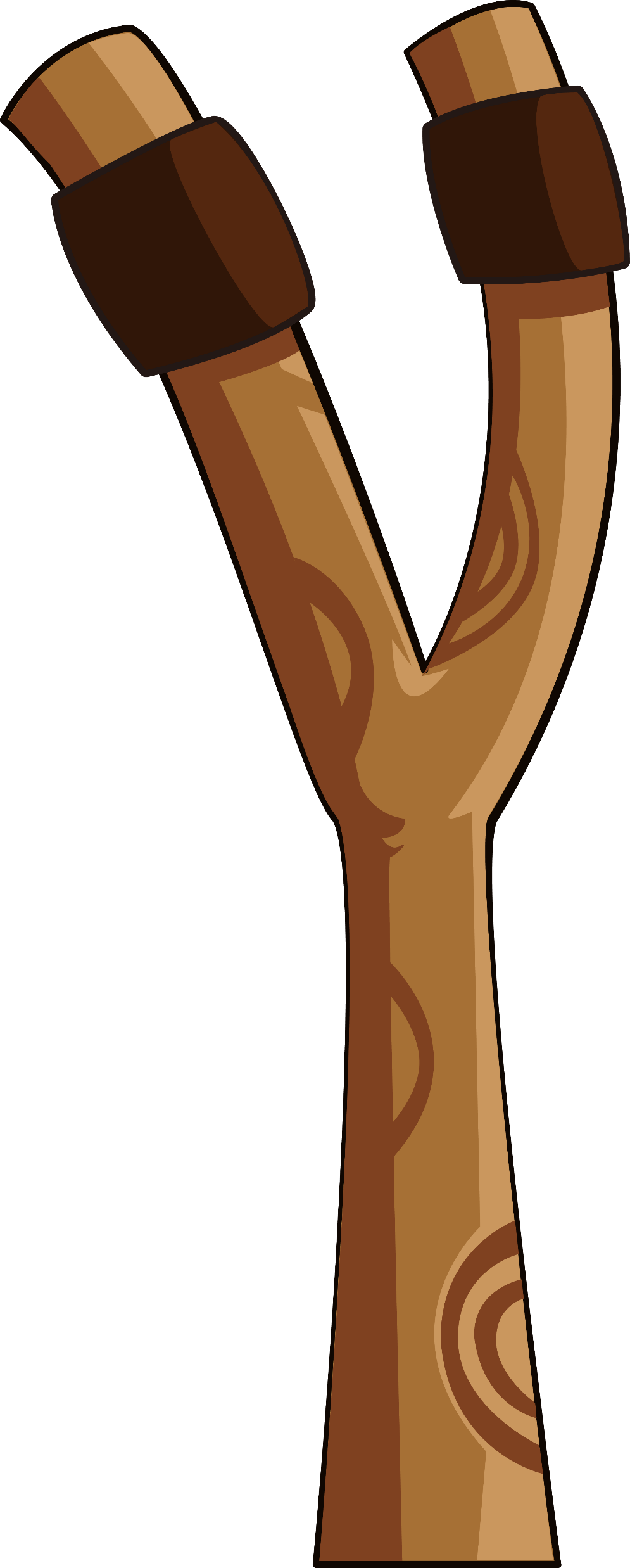 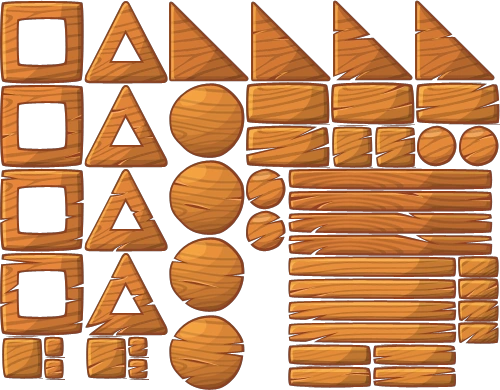 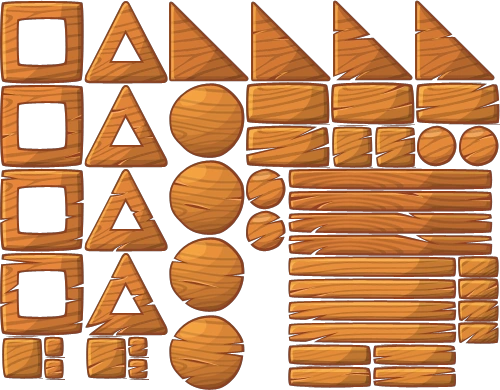 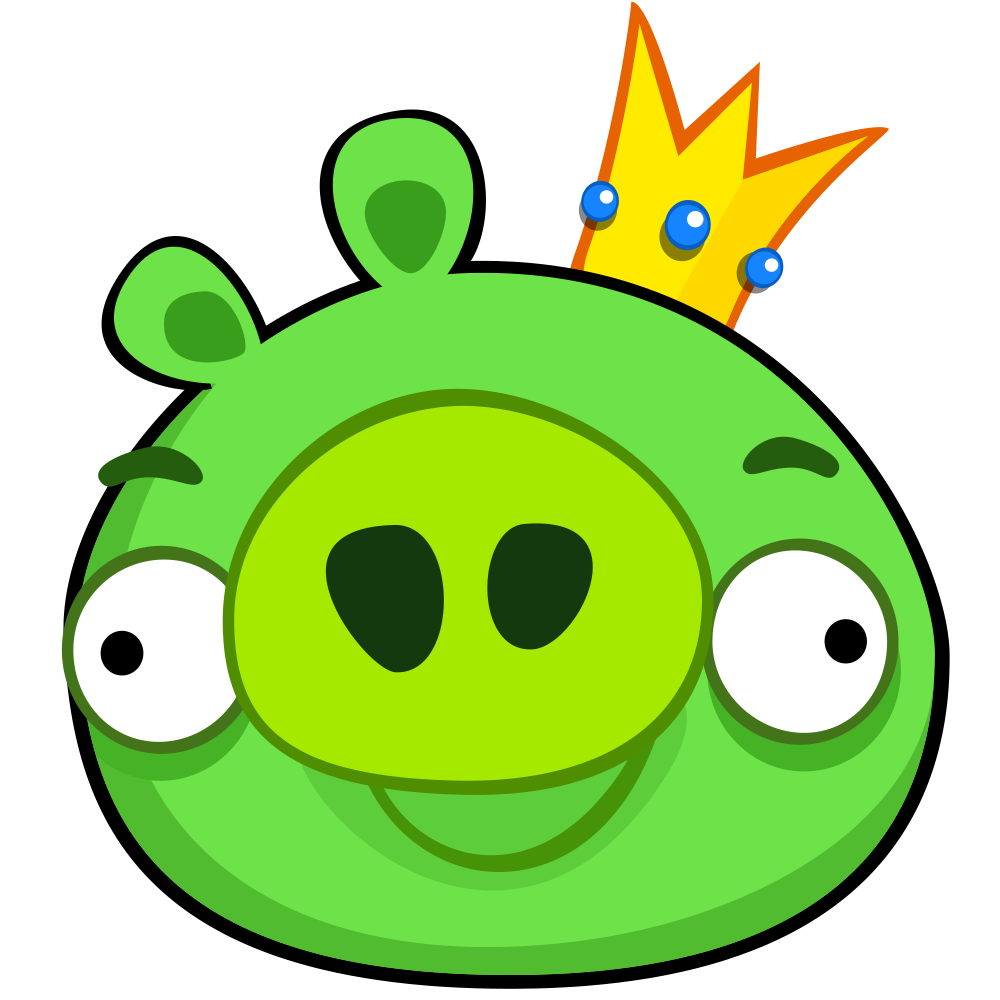 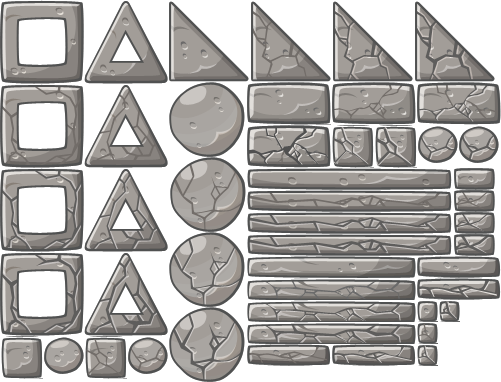 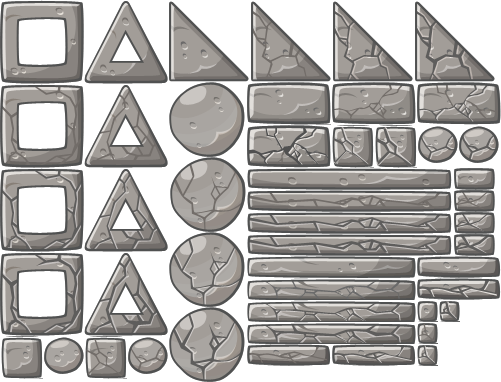 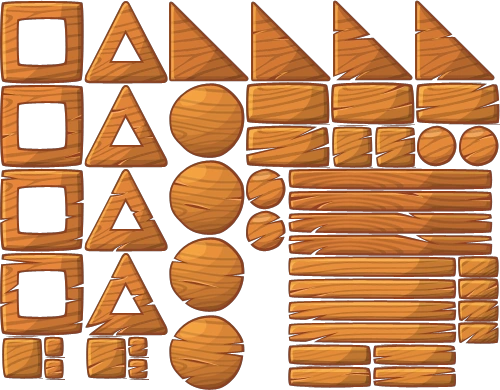 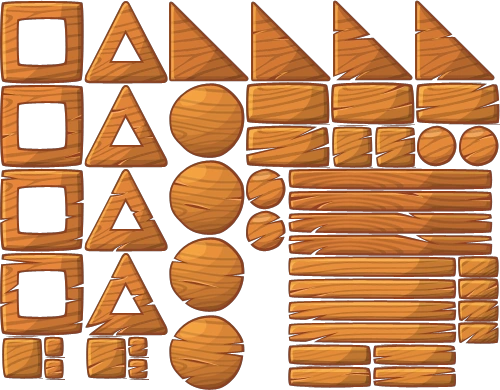 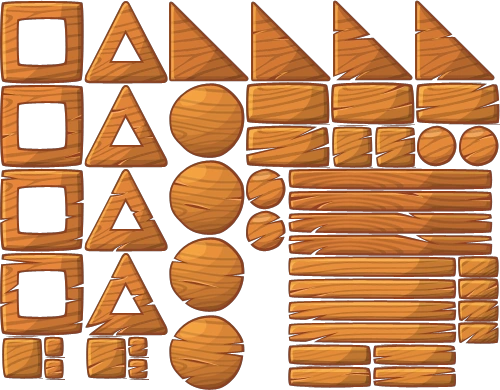 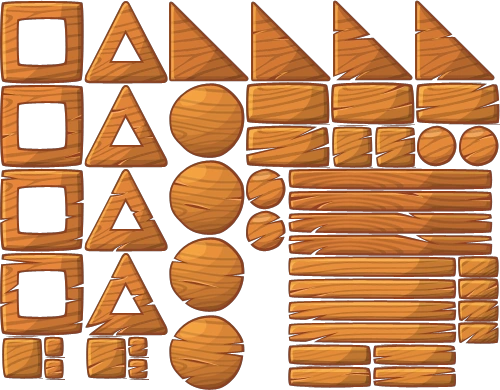 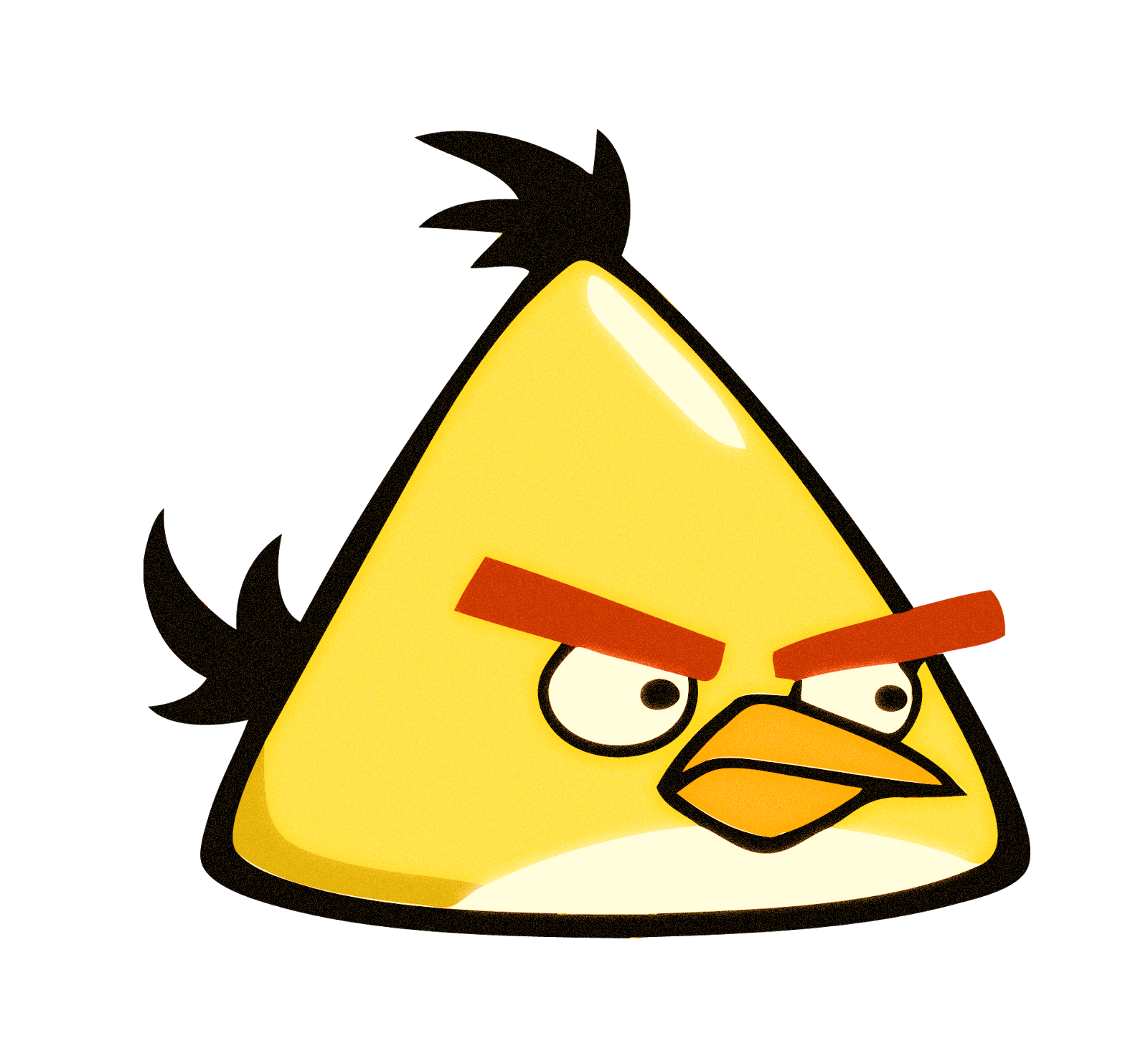 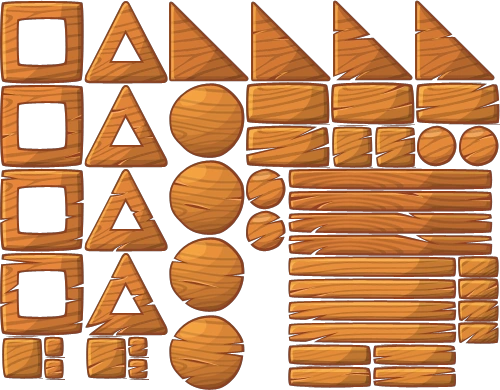 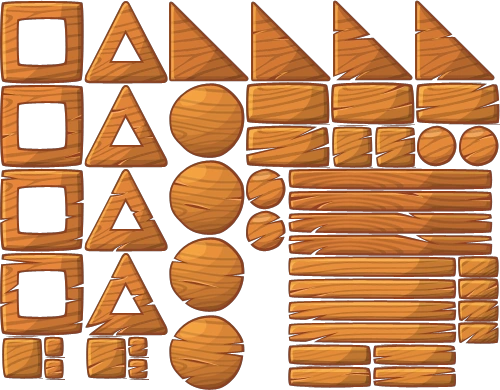 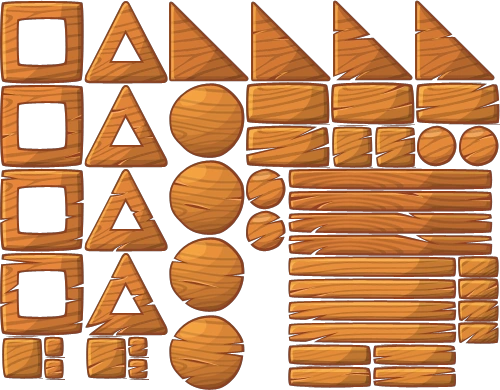 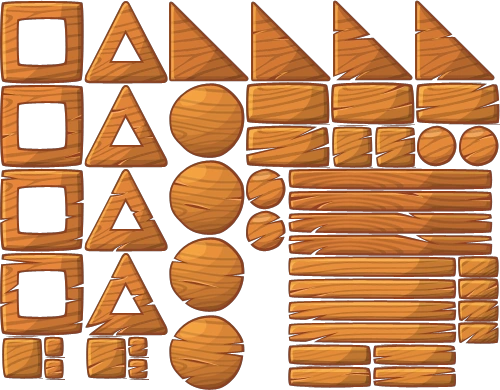 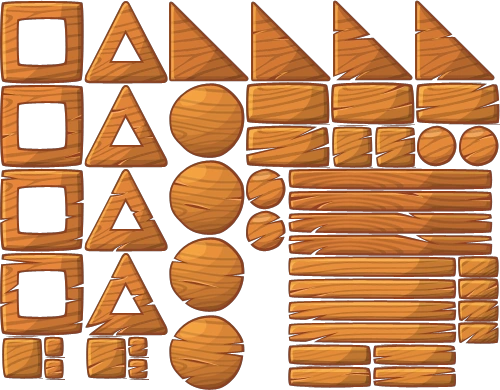 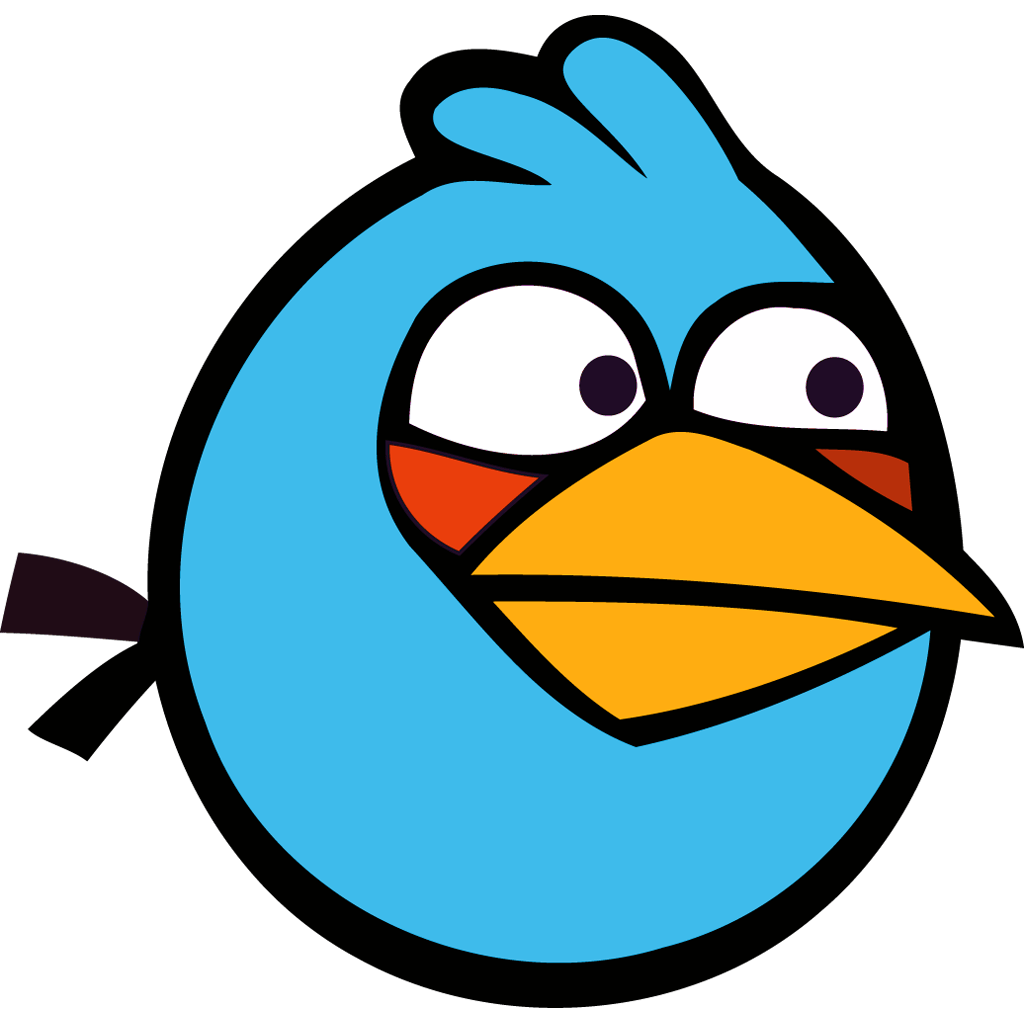 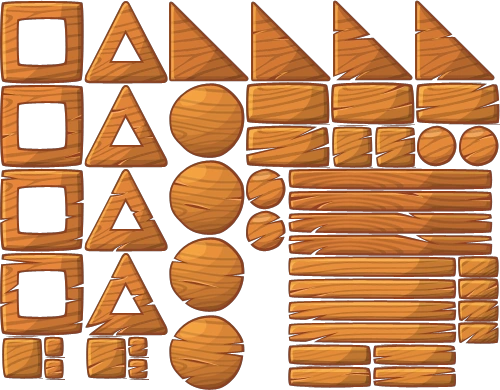 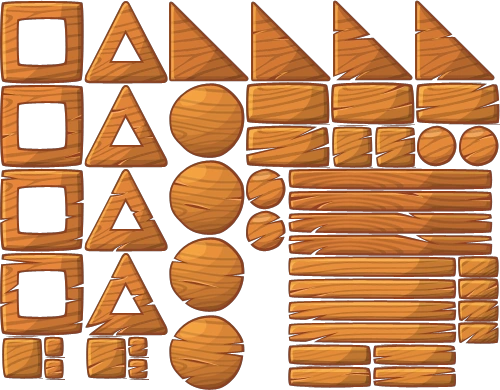 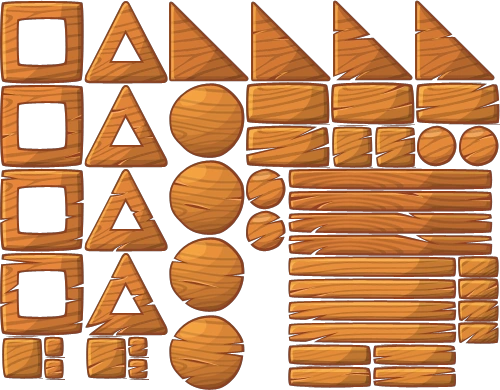 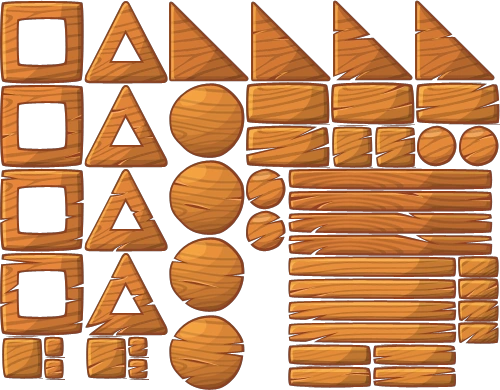 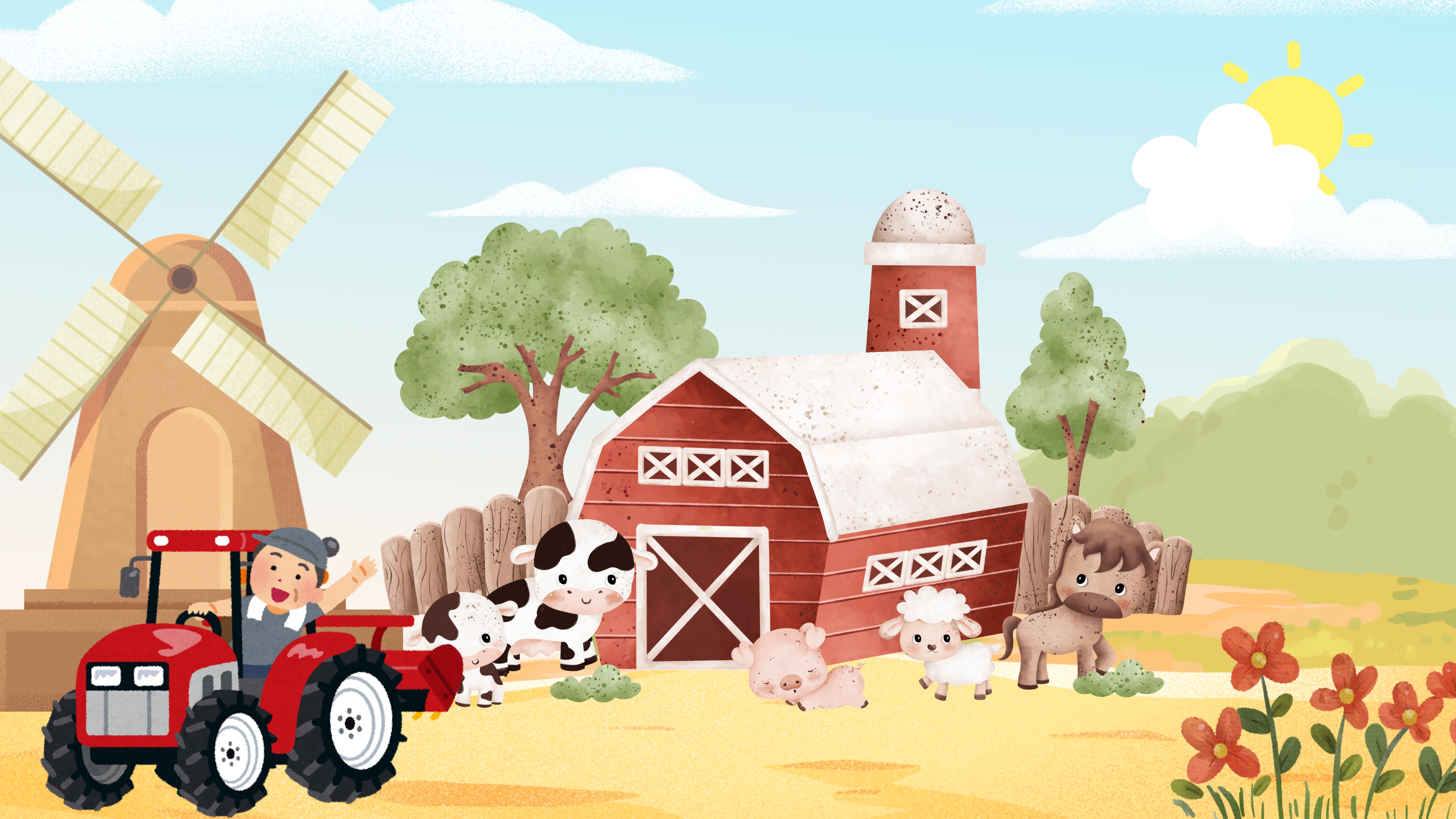 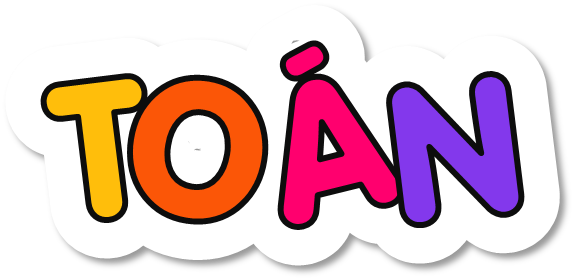 LÀM TRÒN 
SỐ THẬP PHÂN
LÀM TRÒN 
SỐ THẬP PHÂN
Bài 19
Bài 19
Tiết 2
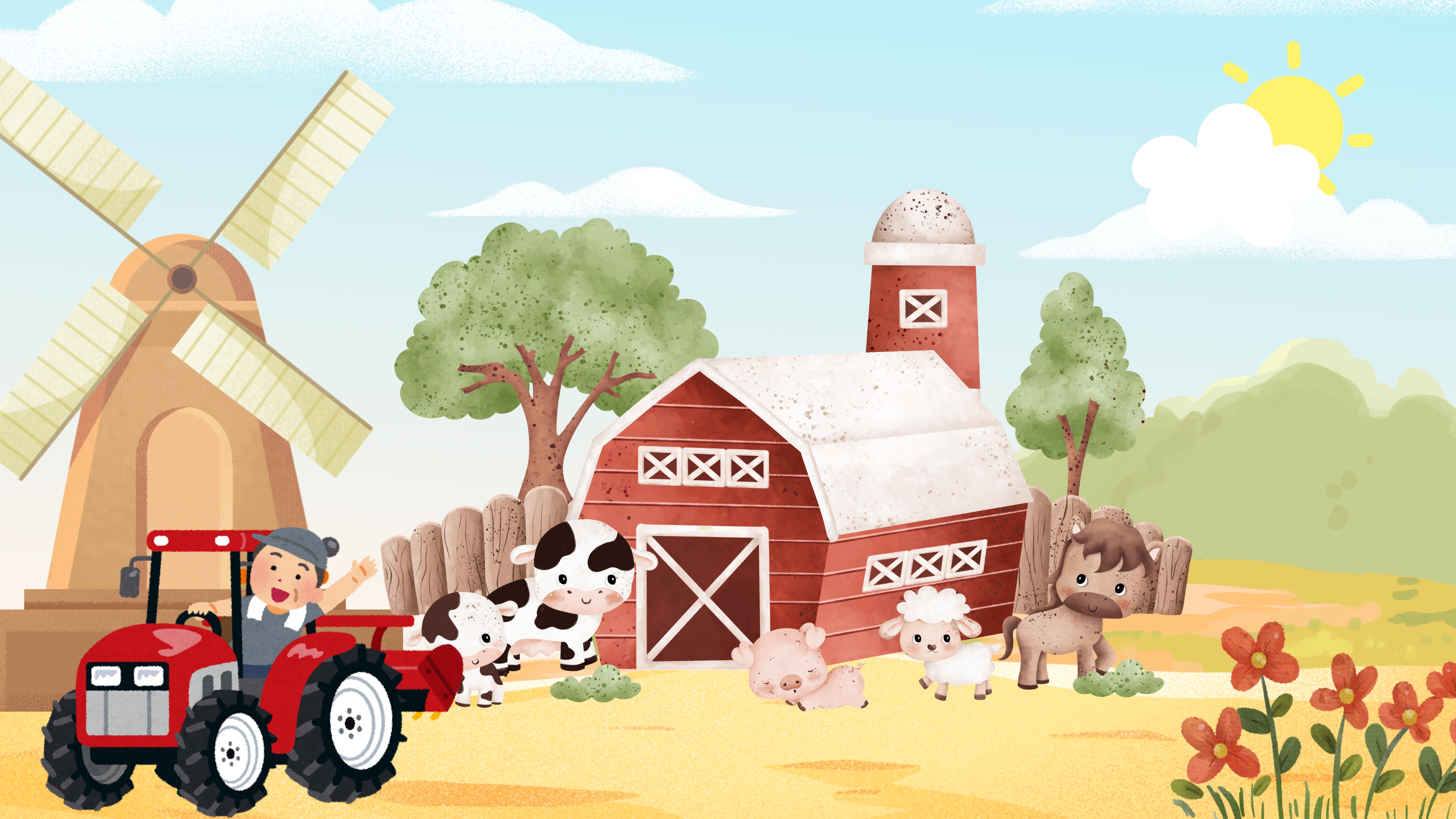 3
Làm tròn các số sau đến hàng phần trăm:
a) 2,673
c) 265,865
b) 13,427
2,67
265,87
13,43
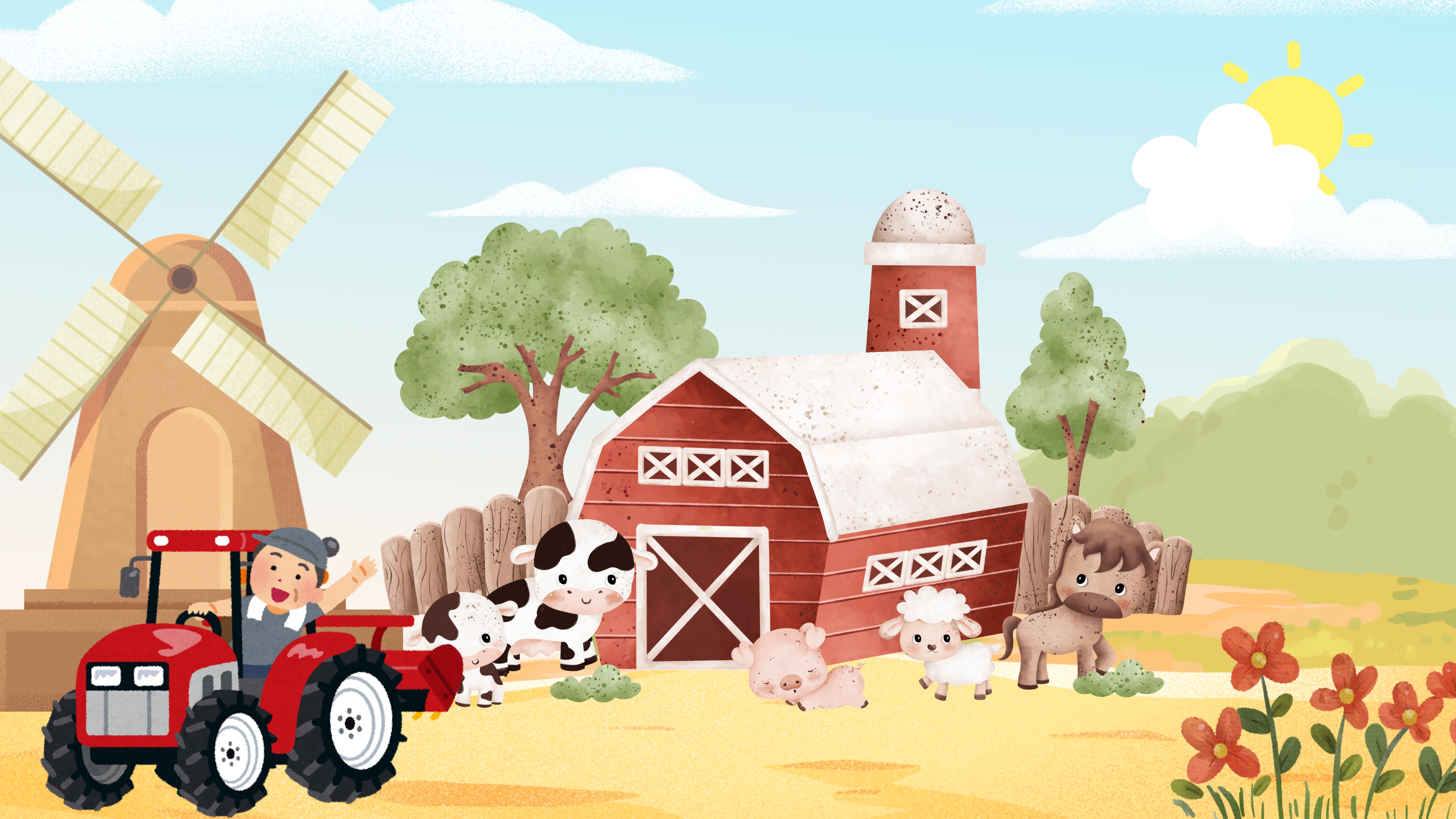 4
SỐ?
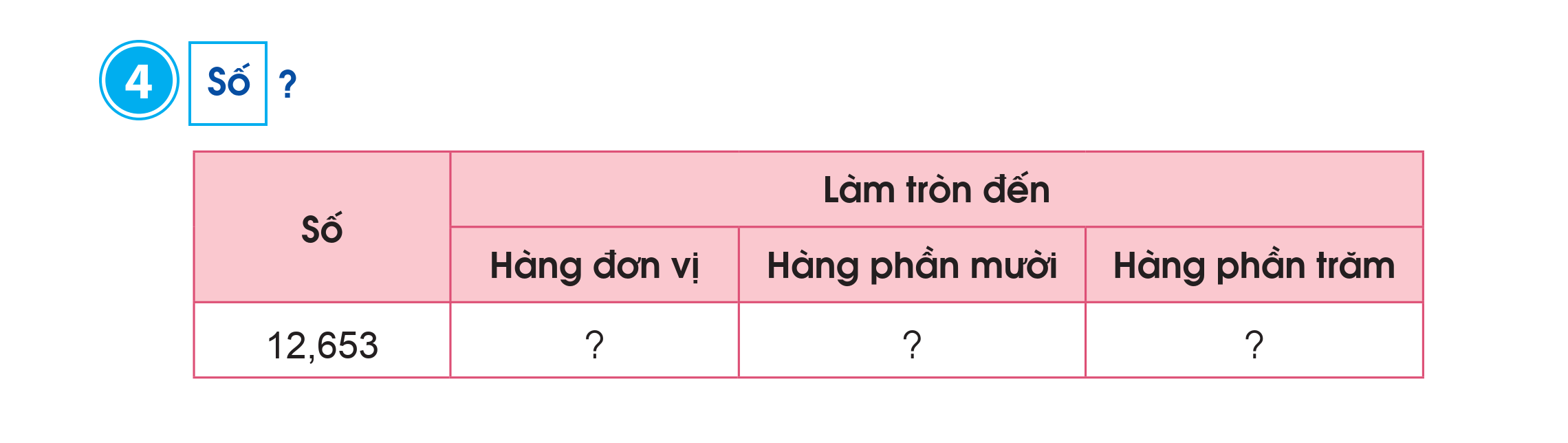 13
12,7
12,65
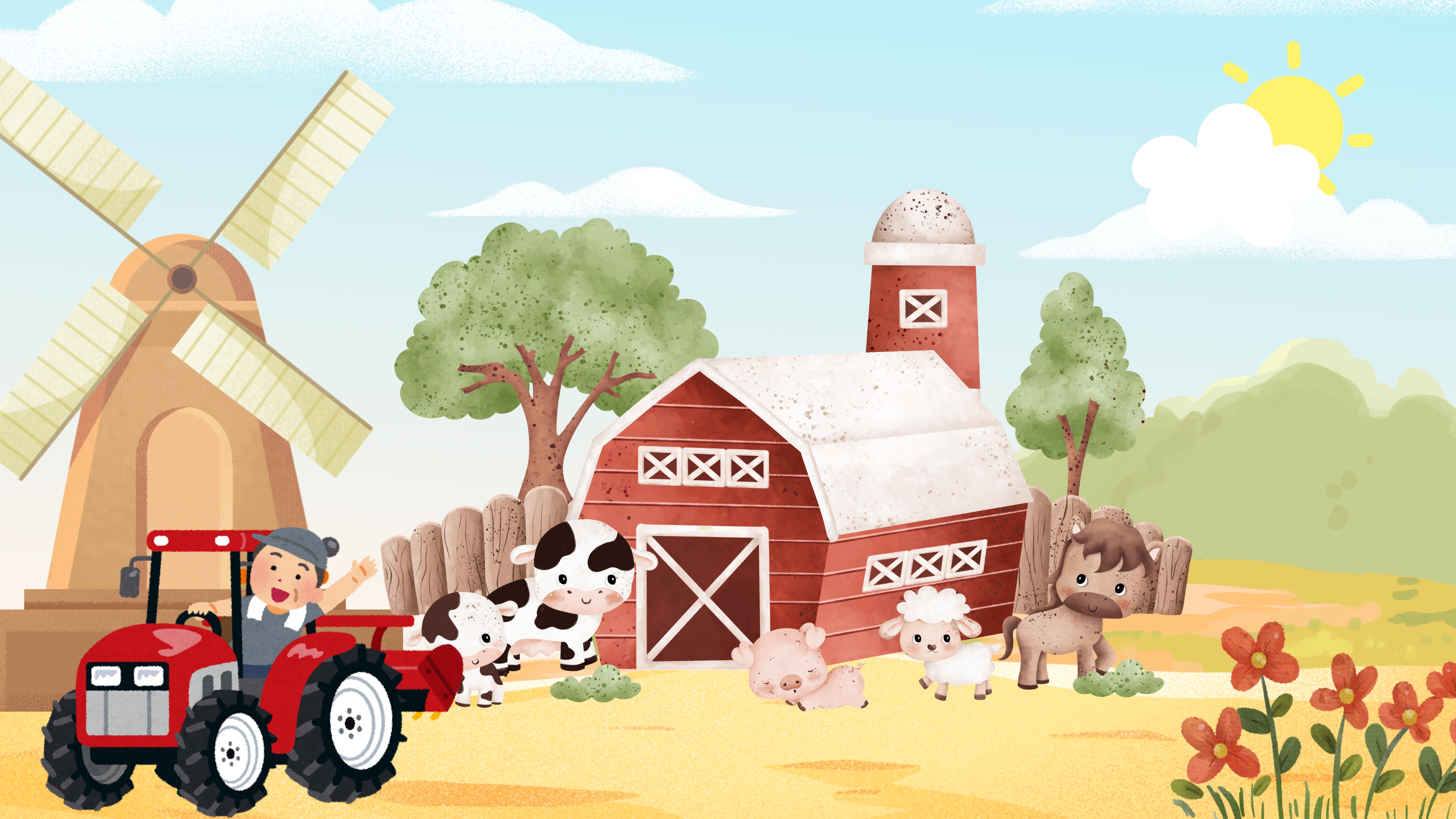 5
Một tờ giấy cân nặng khoảng 4,103 g. Theo em, 10 tờ giấy như vậy cân nặng khoảng bao nhiêu gam? (Làm tròn đến hàng đơn vị).
Bài giải:
10 tờ giấy như vậy cân nặng:
4,103 × 10 = 41,03 (g)
Làm tròn số 41,03 đến hàng đơn vị, ta được 41.
Vậy 10 tờ giấy như vậy cân nặng khoảng 41 g
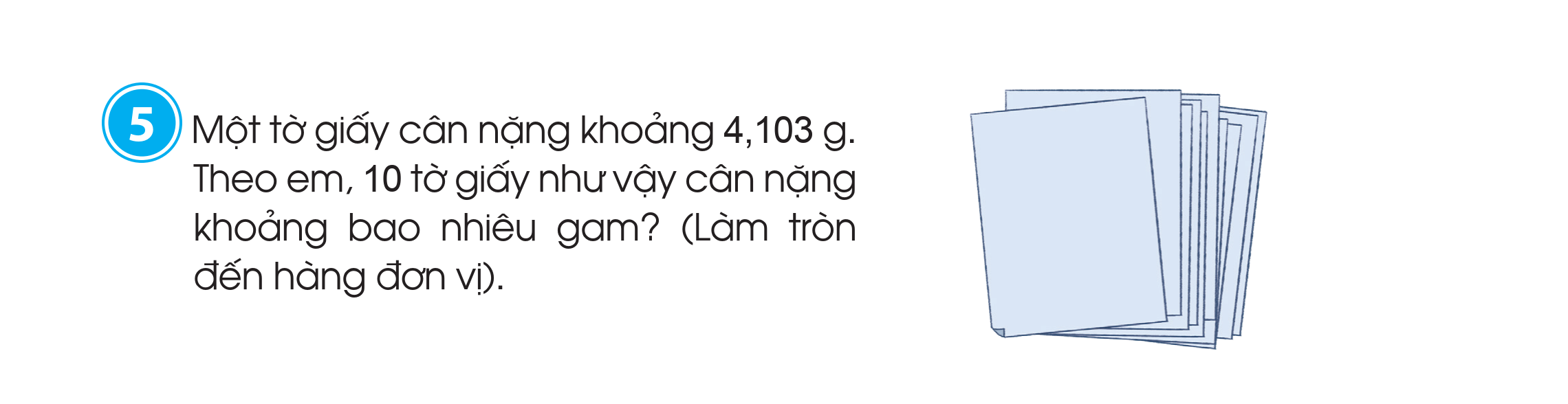 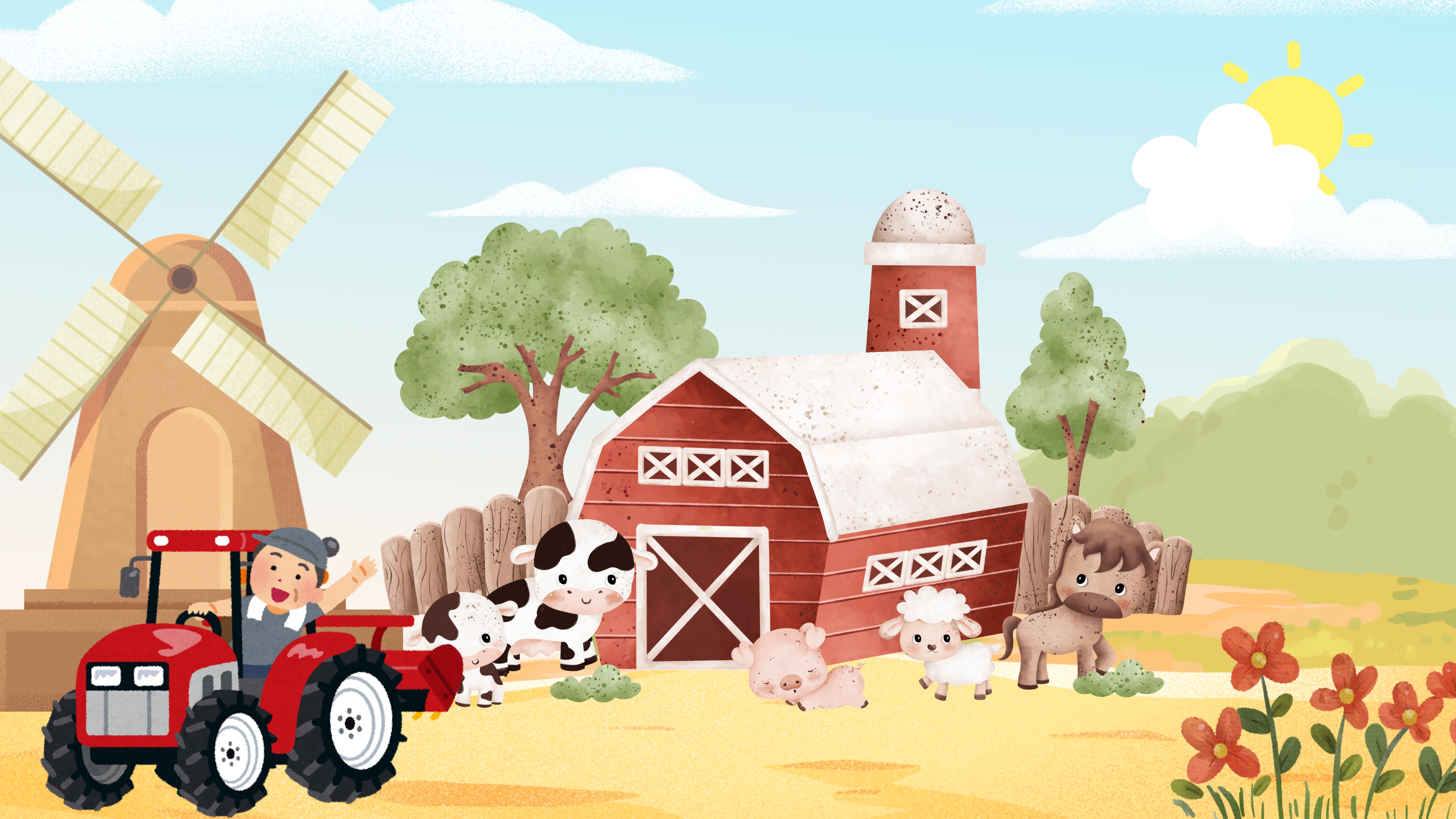 6
Quan sát cân và cho biết mỗi bạn cân nặng khoảng bao nhiêu ki-lô-gam.
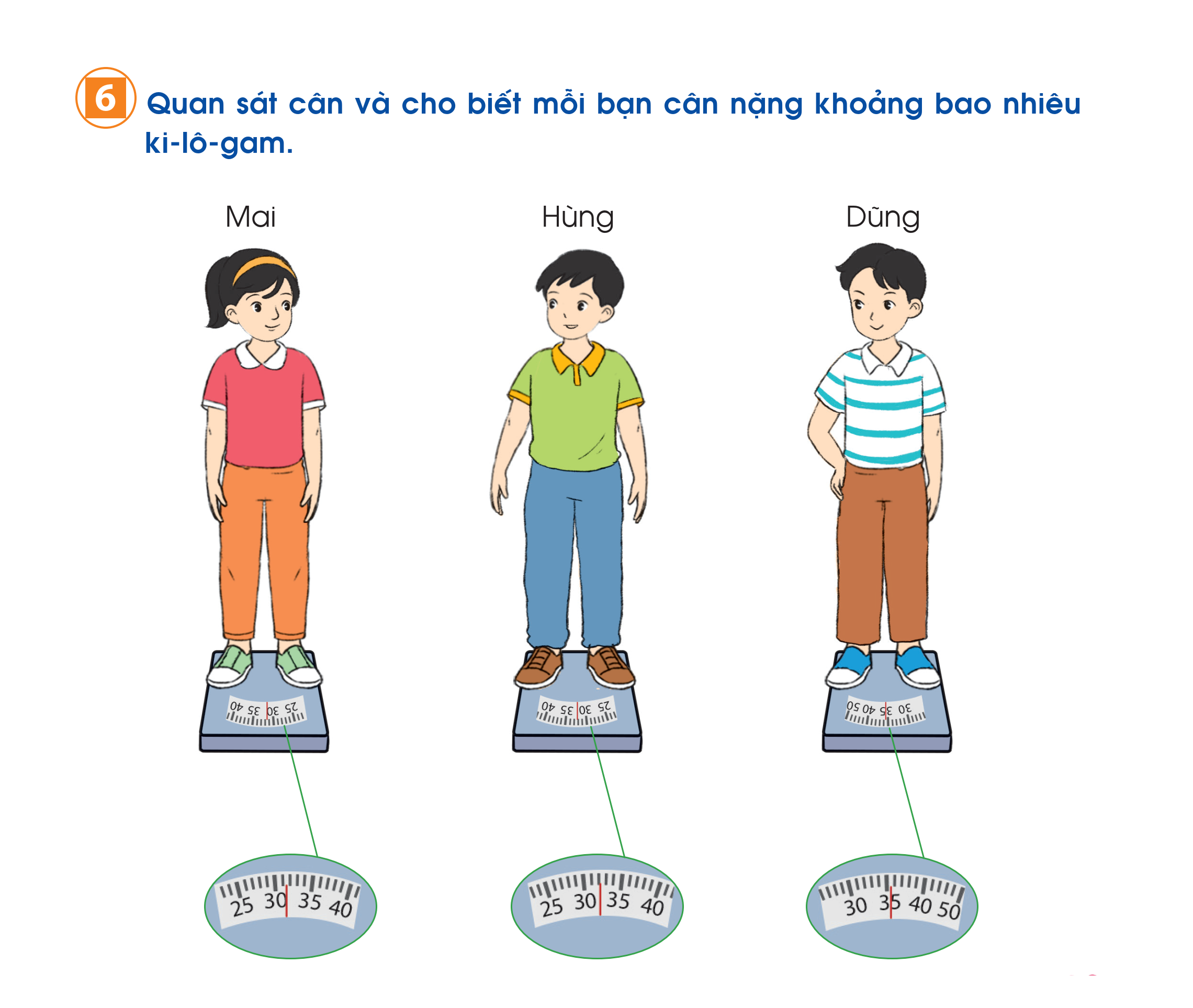 Bạn Mai cân nặng khoảng 32 kg
Bạn Hùng cân nặng khoảng 32 kg
Bạn Dũng cân nặng khoảng 36 kg.
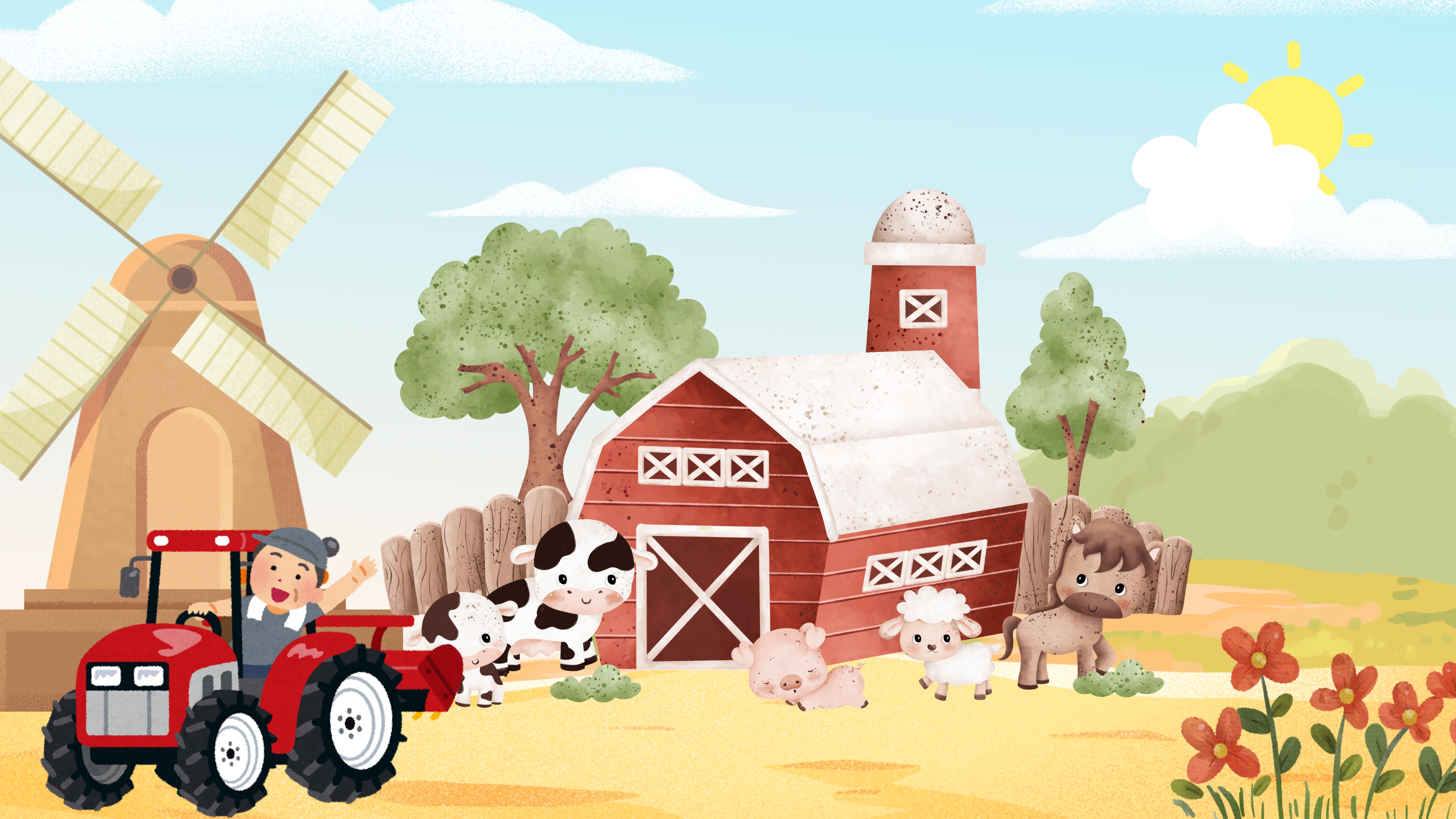 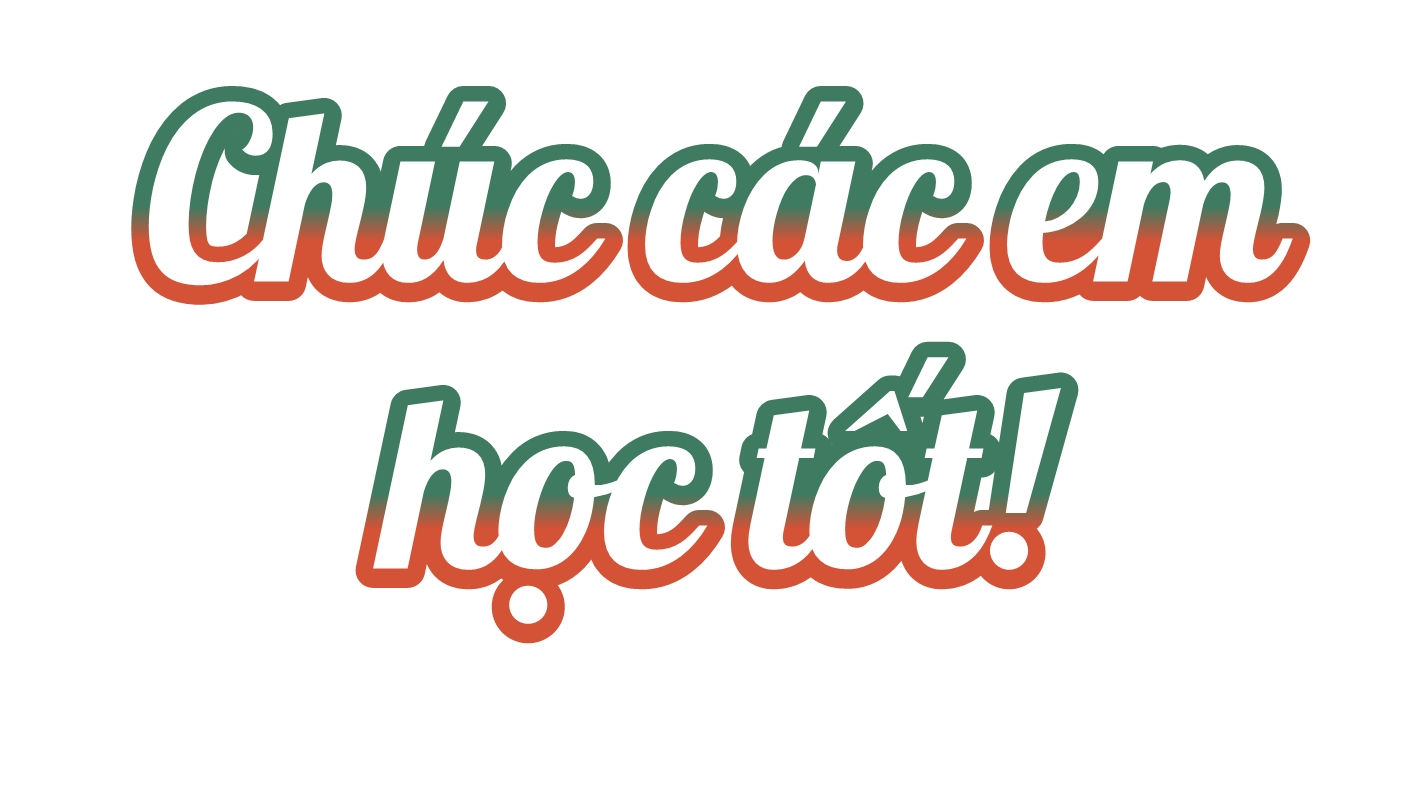